Native
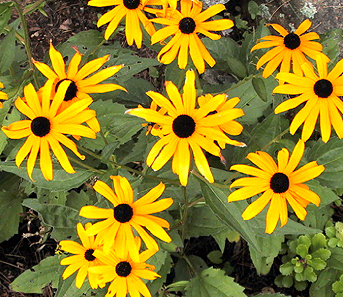 Black-eyed Susan
Native
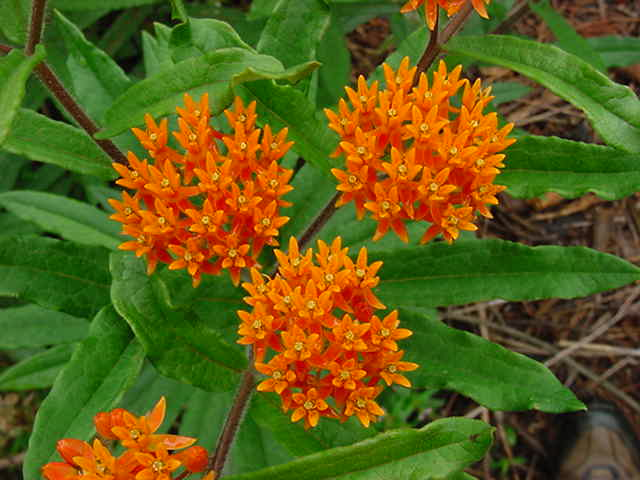 Butterfly weed
Native
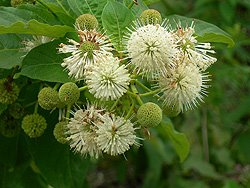 Button-bush
Native
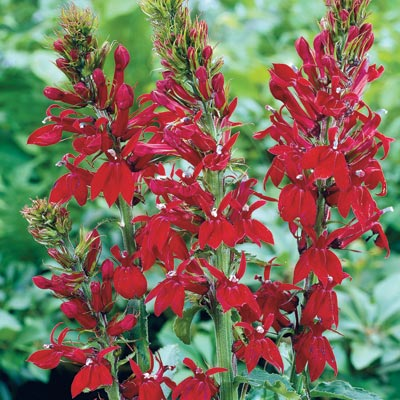 Cardinal flower
Native
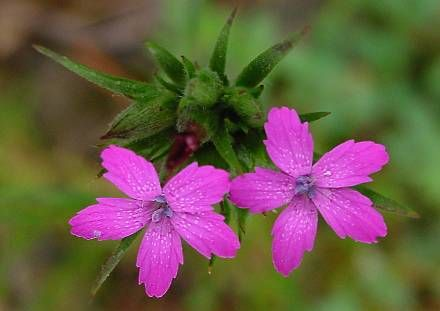 Depford pink
Native
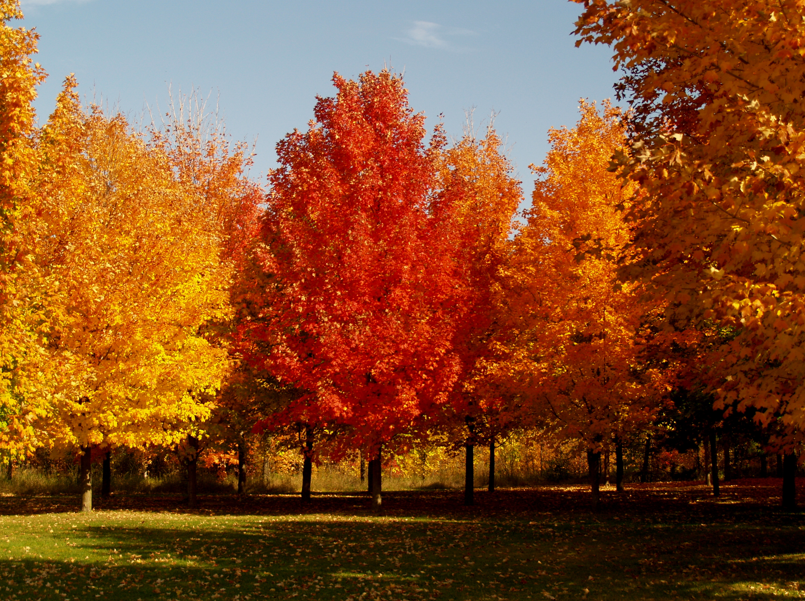 Sugar maple
Native
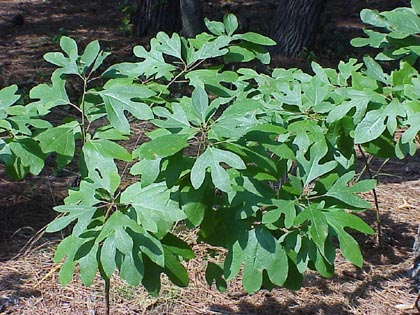 Sassafras
Native
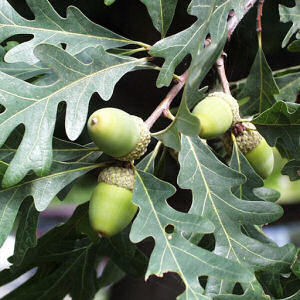 White Oak
Native
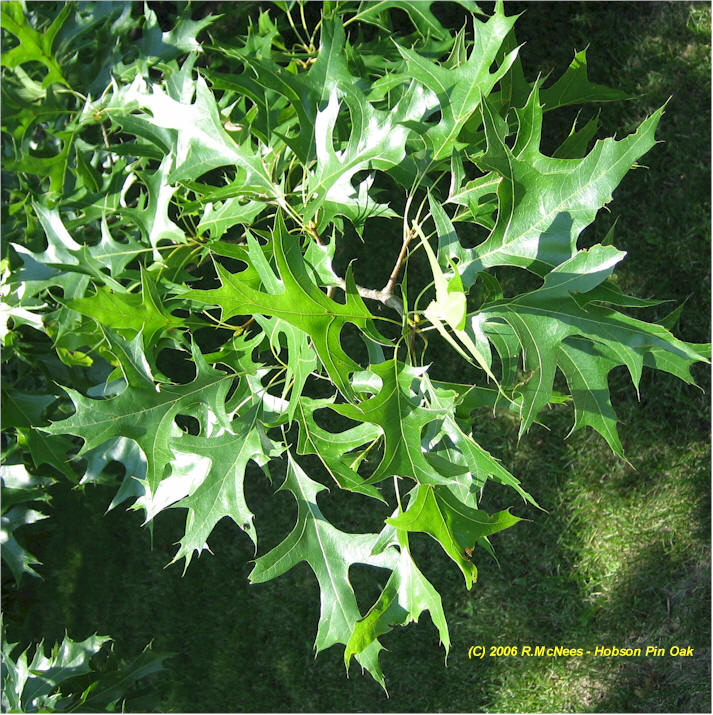 Pin Oak
Native
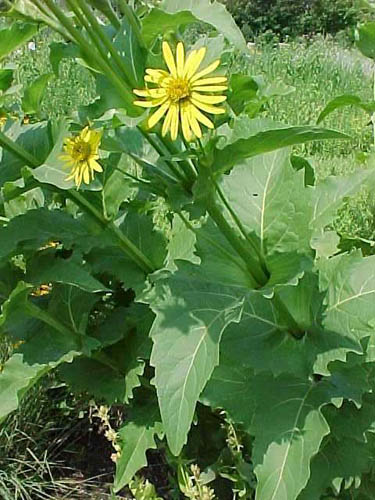 Cup plant
Native
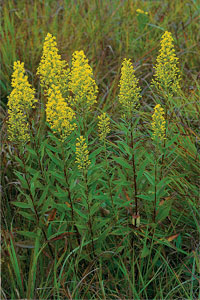 Showy goldenrod
Native
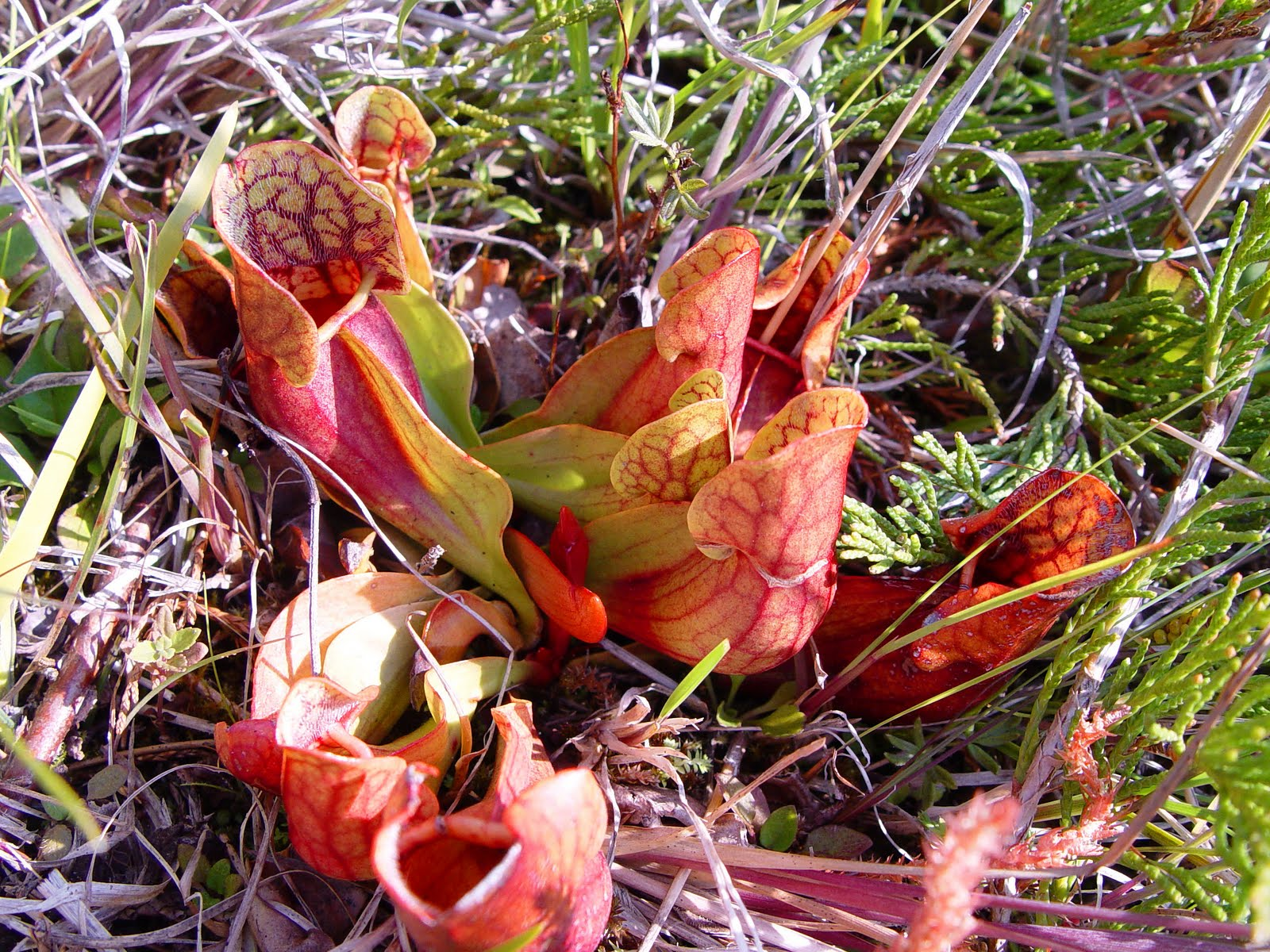 Pitcher plant
Native
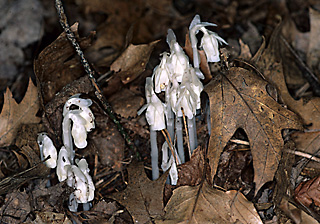 Indian pipe
Native
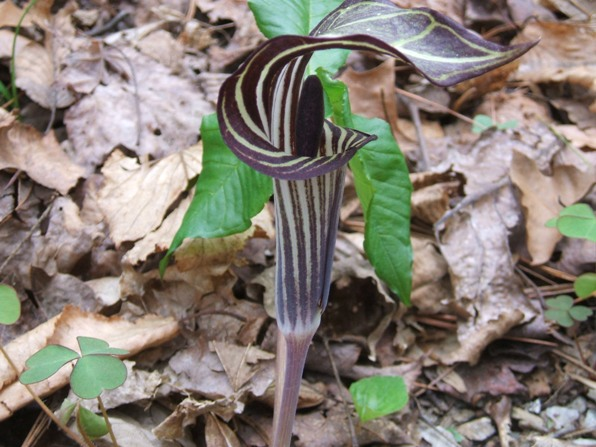 Jack in the pulpit
Native
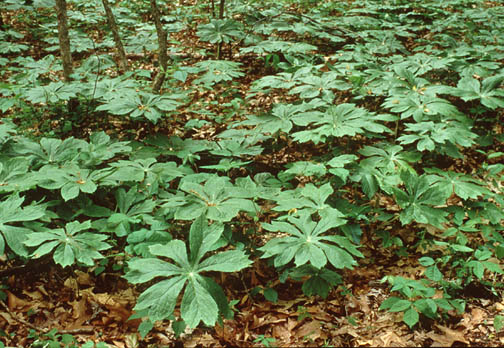 Mayapple
Native
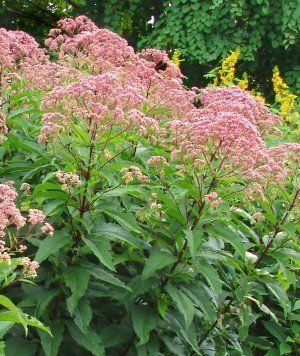 Joe pye weed
Native
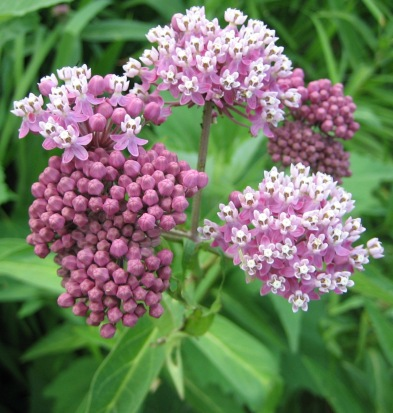 Common milkweed
Native
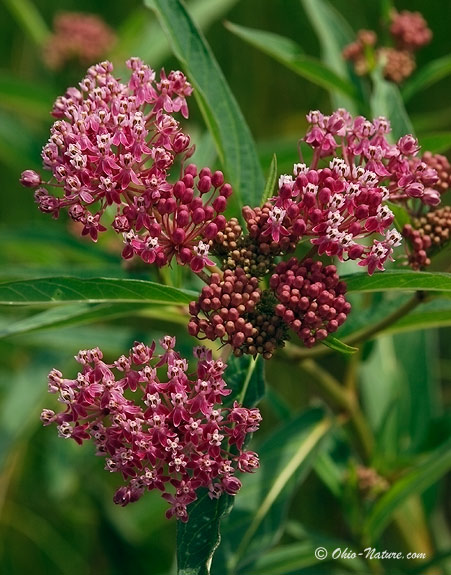 Swamp milkweed
Native
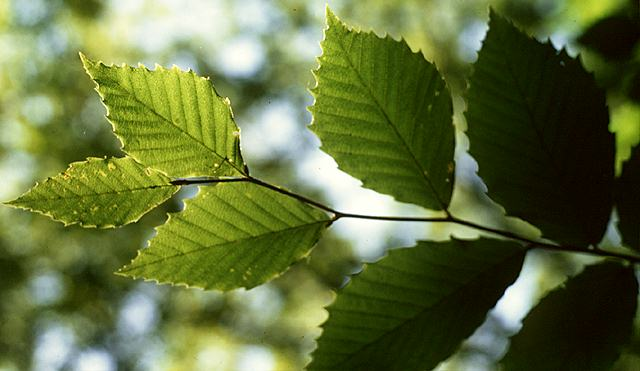 American beech
Native
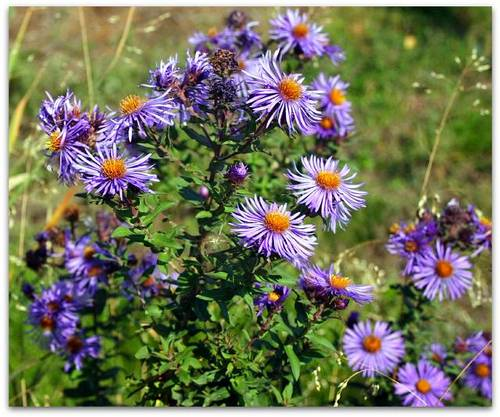 New England aster
Native
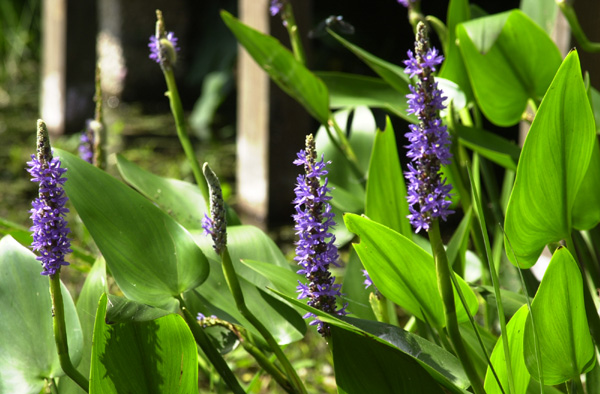 Pickerel-weed
Native
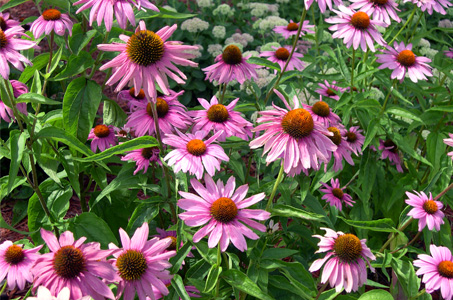 Purple coneflower
Native
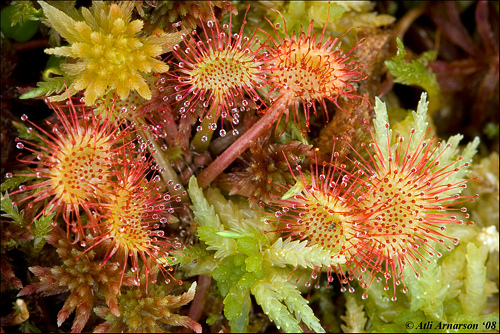 Round leaved Sundew
Native
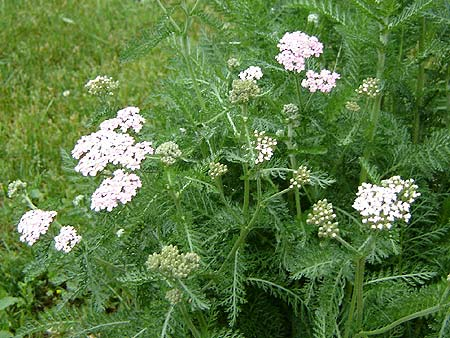 Yarrow
Invasive
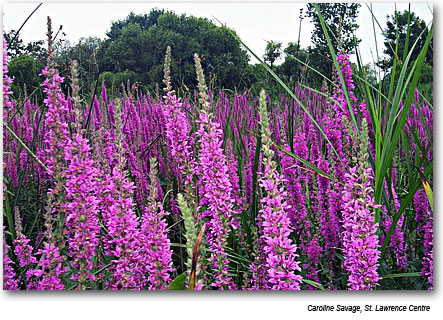 Purple loosestrife
Invasive
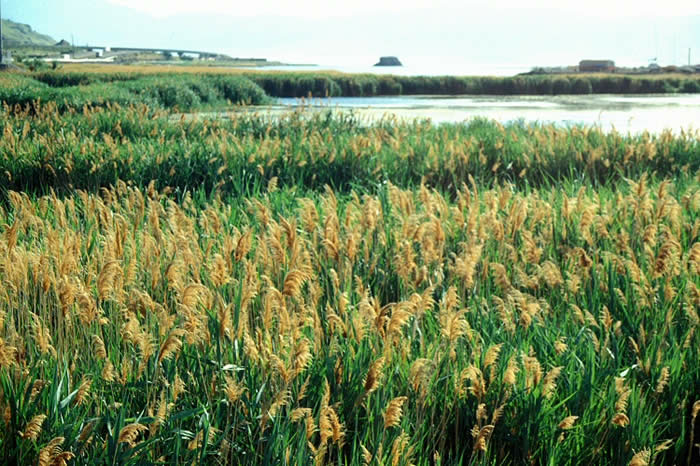 Phragmites
Invasive
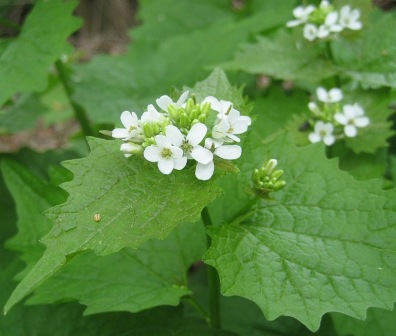 Garlic mustard
Invasive
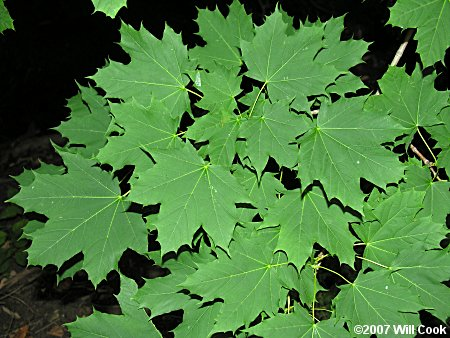 Norway maple
Invasive
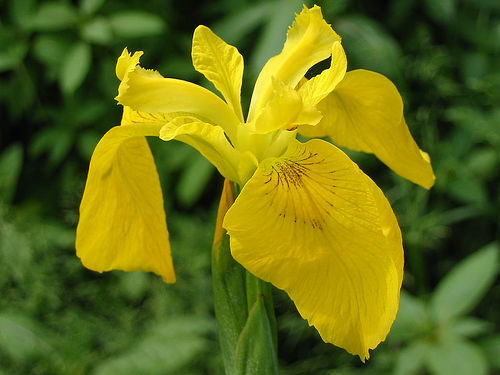 Yellow flag iris
Invasive
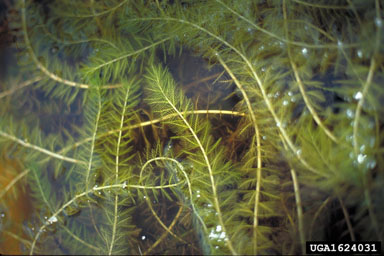 Eurasian watermilfoil
Invasive
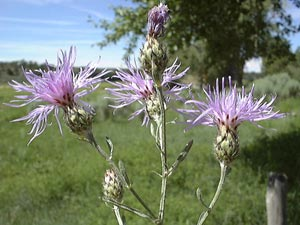 Spotted knapweed
Invasive
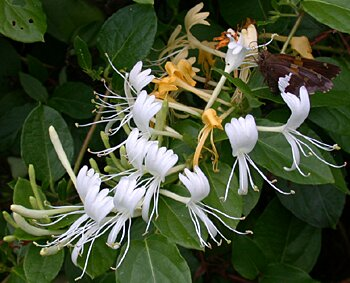 Japanese honeysuckle
Invasive
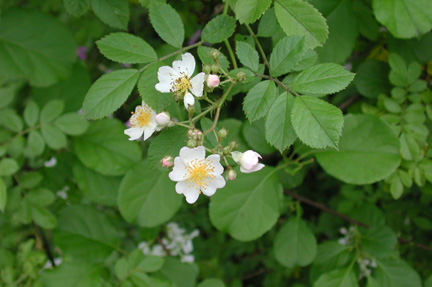 Multiflora rose
Invasive
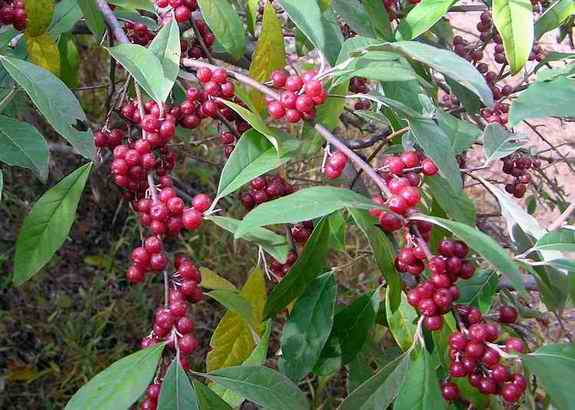 Autumn olive
Invasive
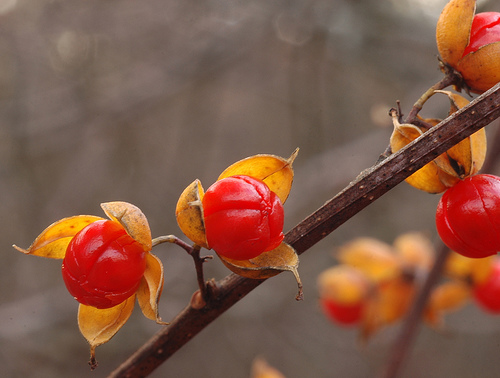 Bittersweet
Invasive
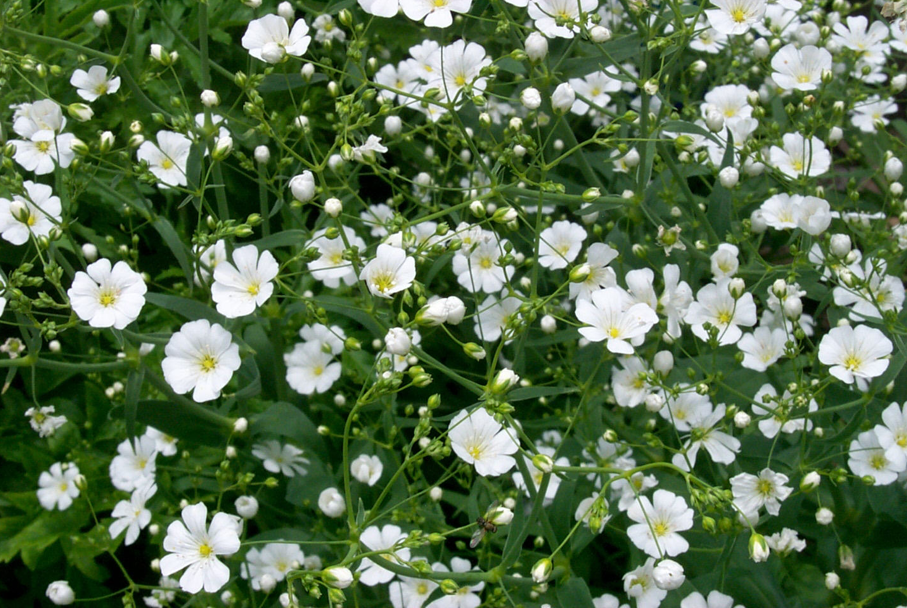 Baby’s breath
Black-eyed Susan
Move forward:

Growth:

Seeds:

Disperse:

Move backward:

Herbivory:

Disease:

Fire:

Drought:

Human disturbance:
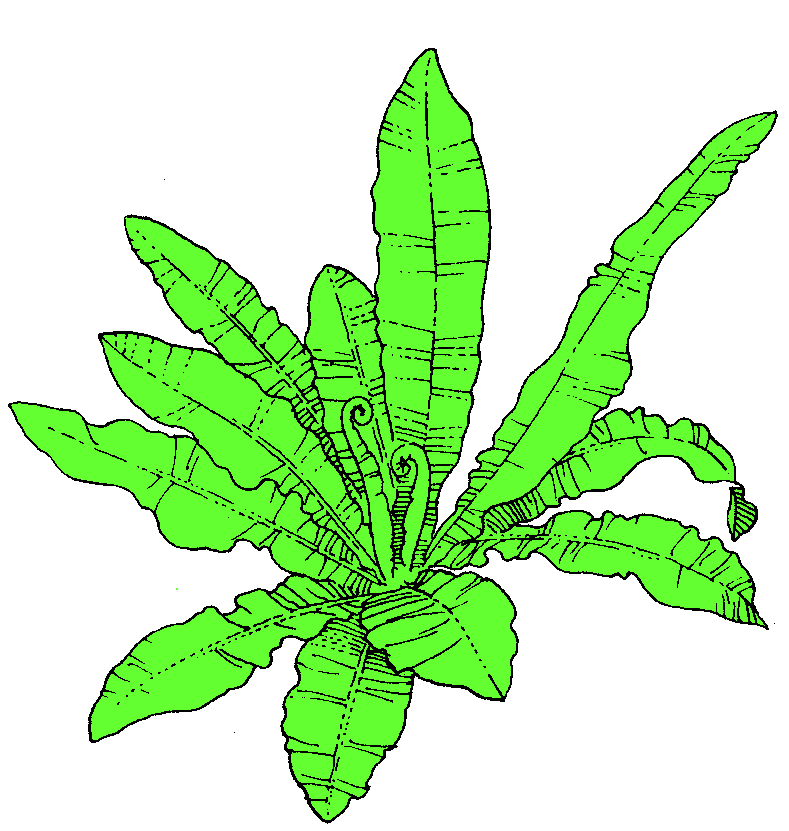 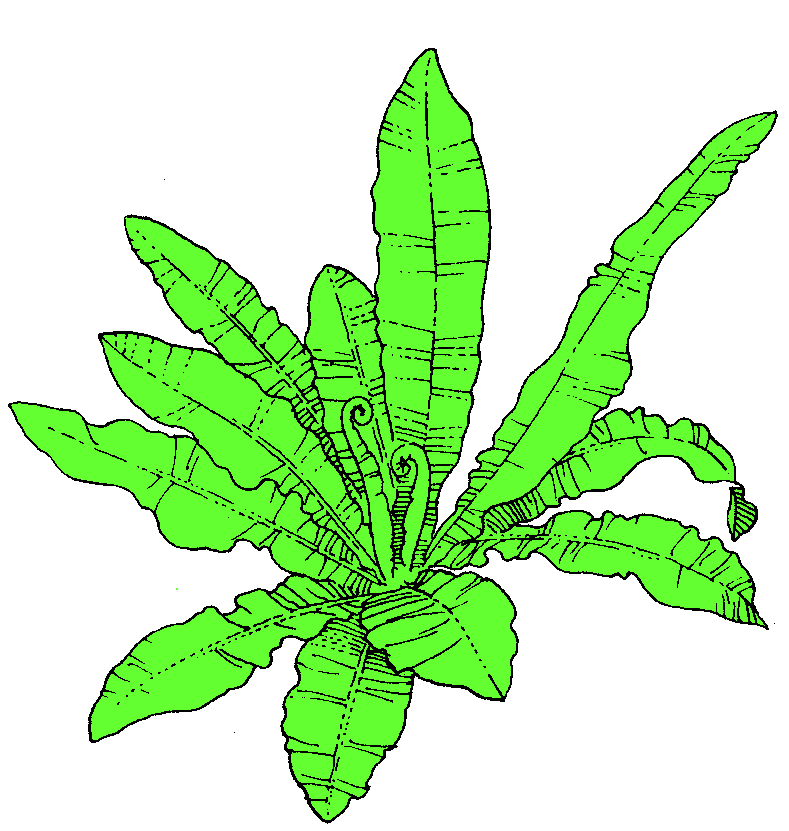 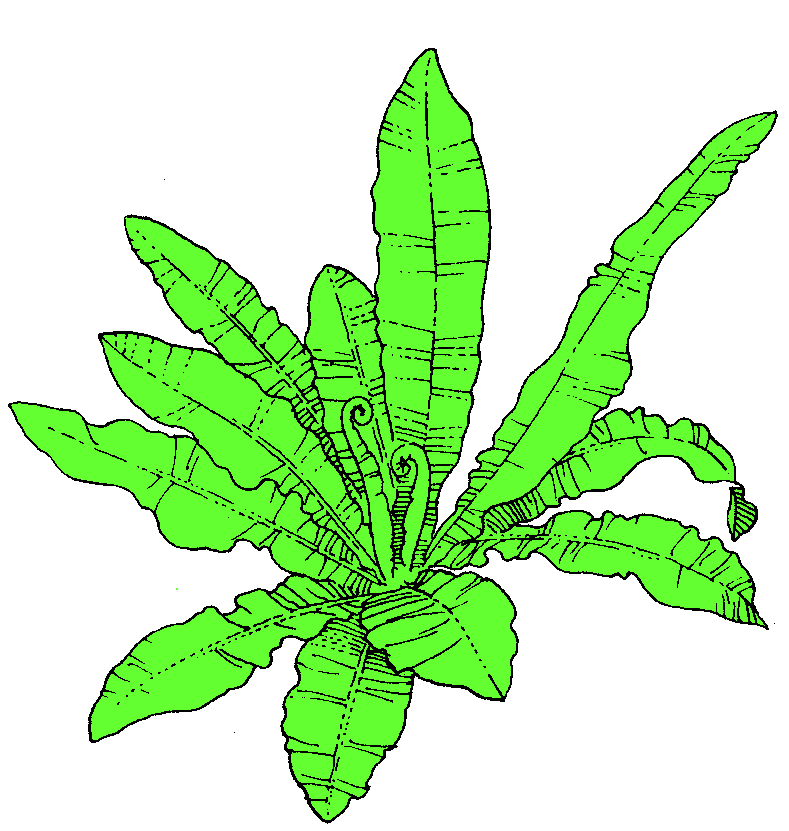 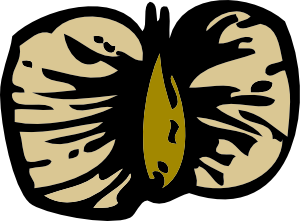 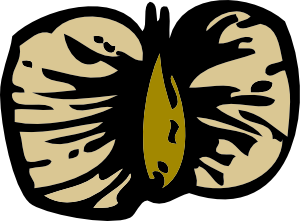 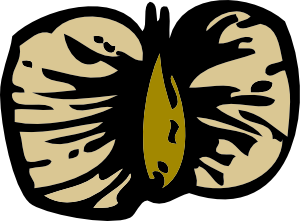 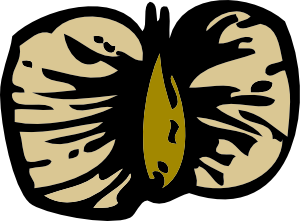 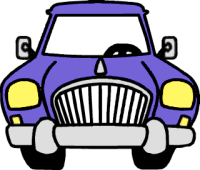 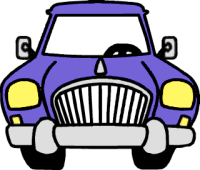 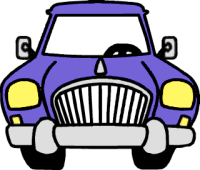 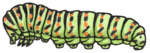 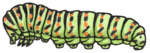 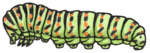 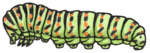 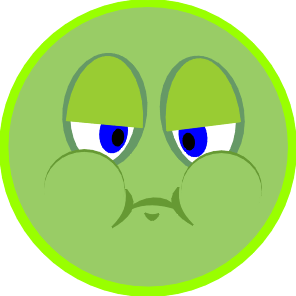 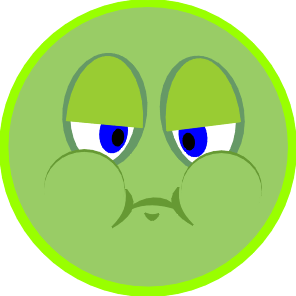 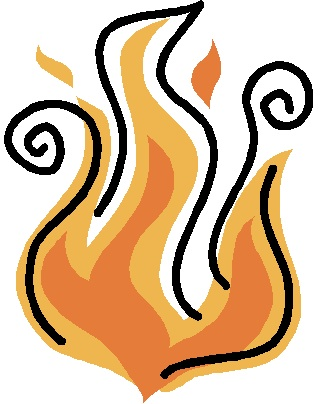 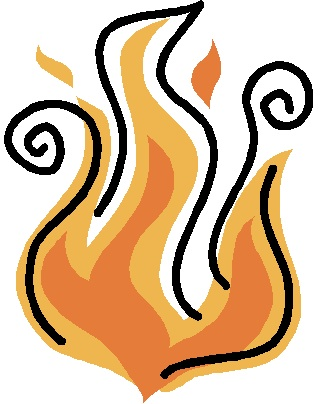 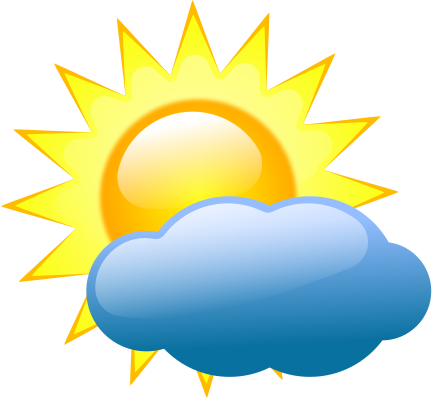 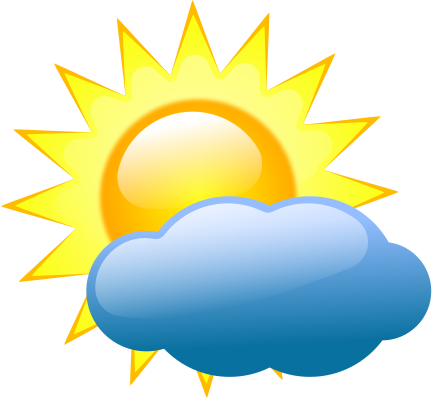 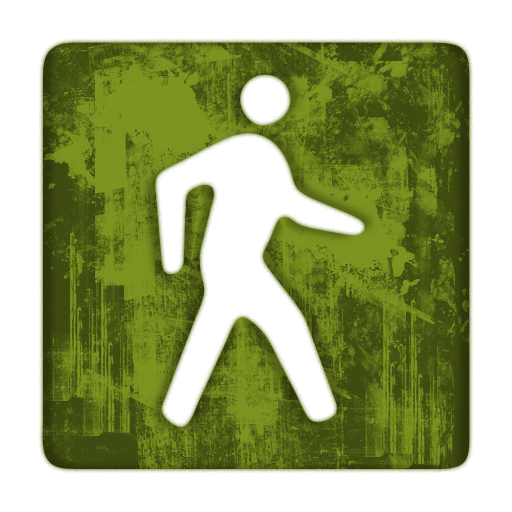 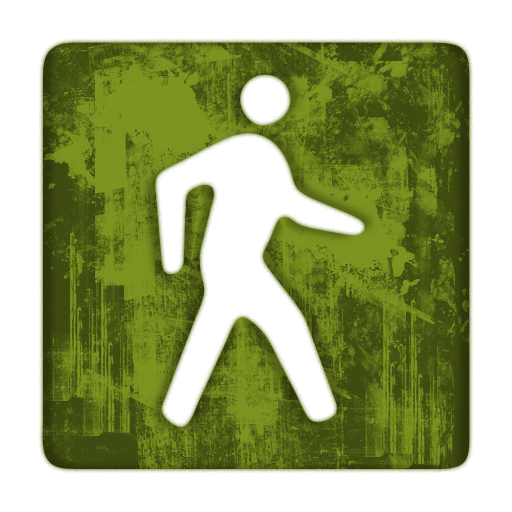 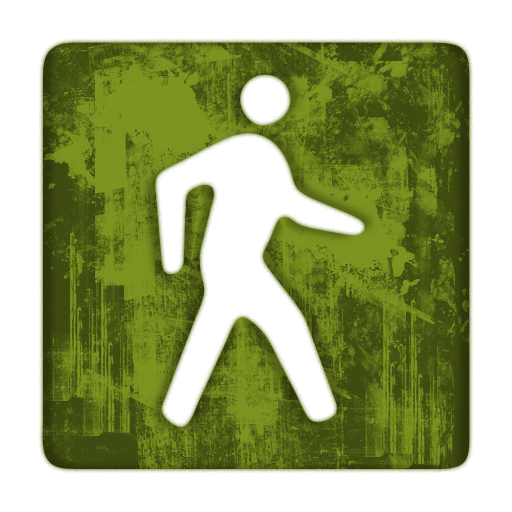 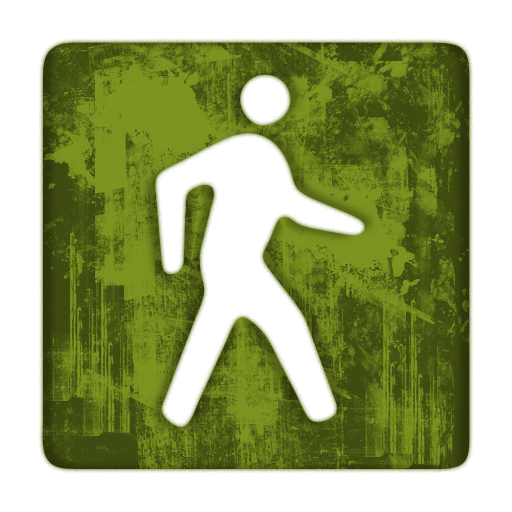 Yarrow
Move forward:

Growth:

Seeds:

Disperse:

Move backward:

Herbivory:

Disease:

Fire:

Drought:

Human disturbance:
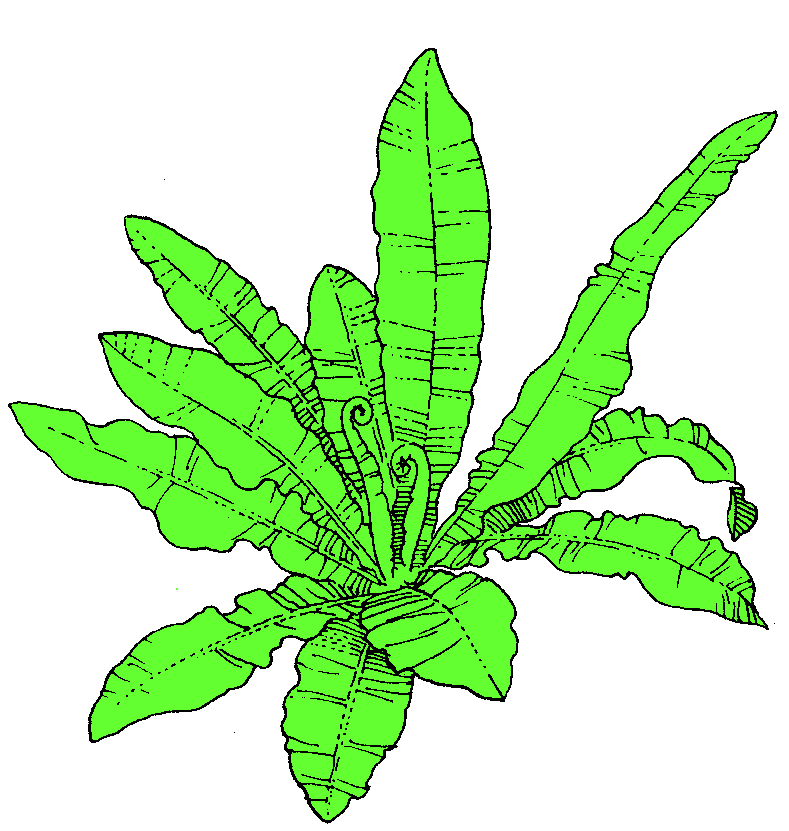 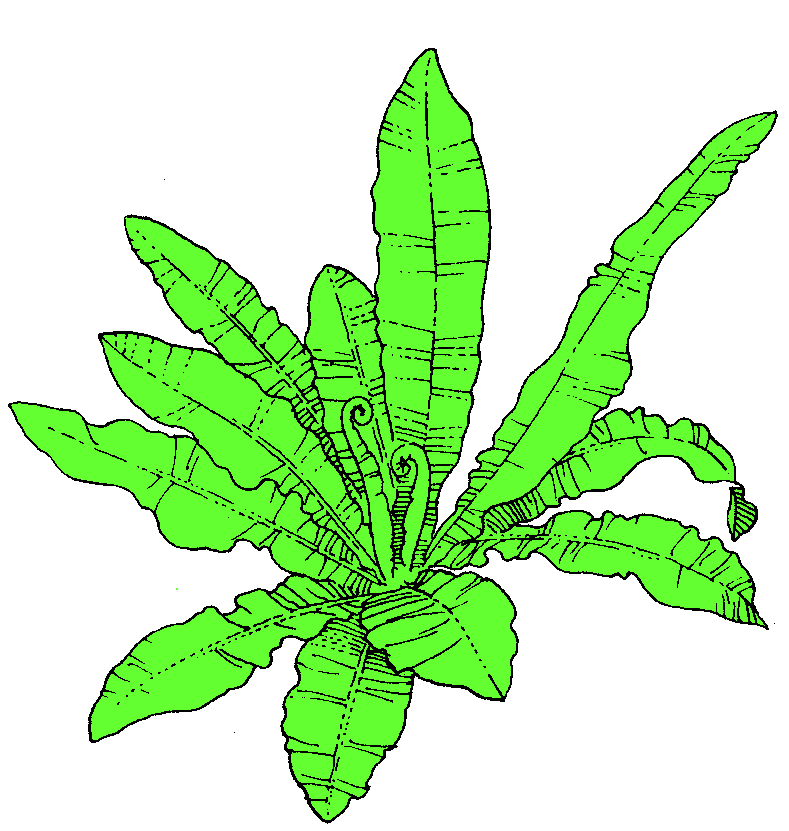 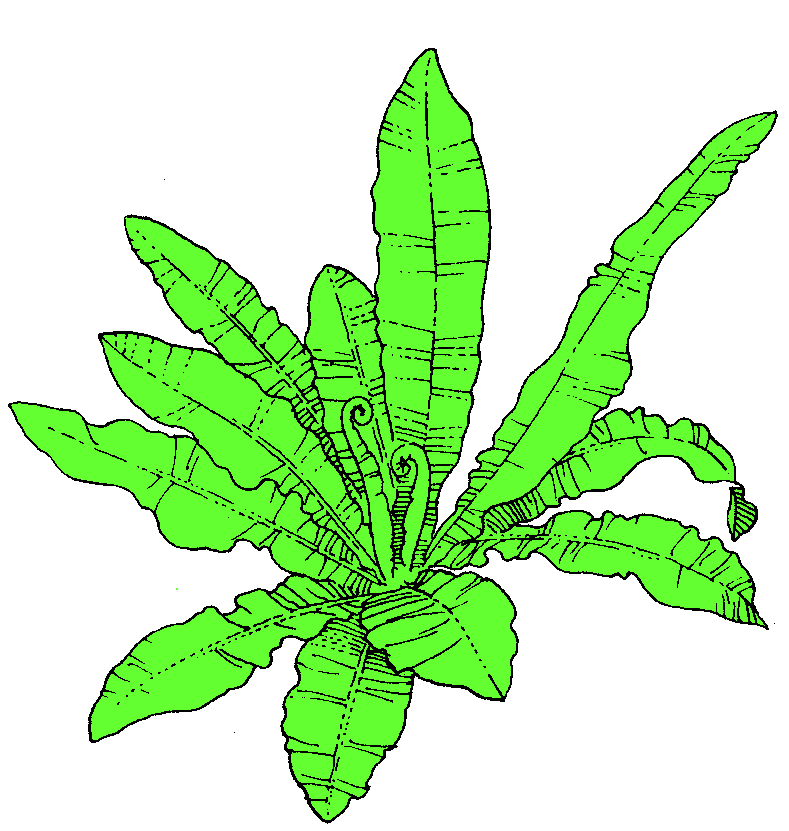 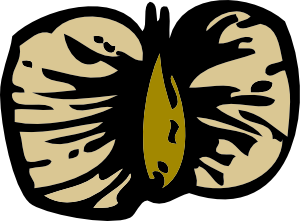 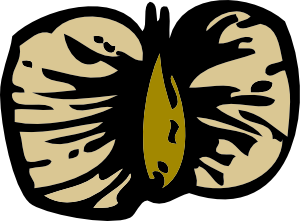 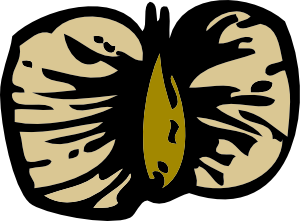 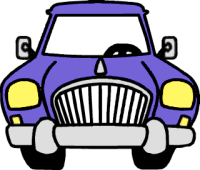 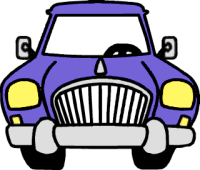 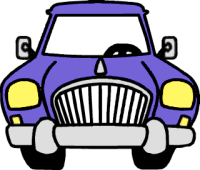 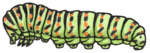 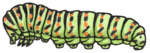 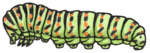 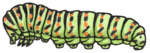 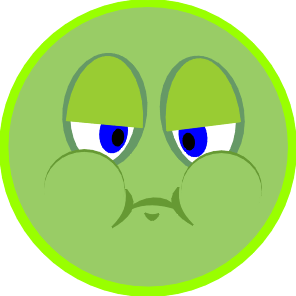 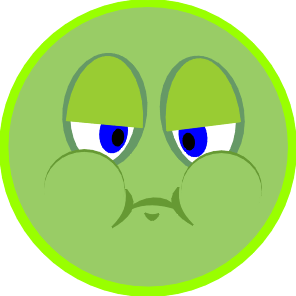 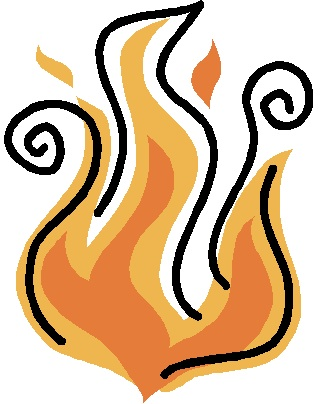 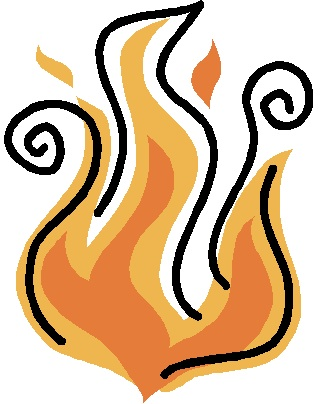 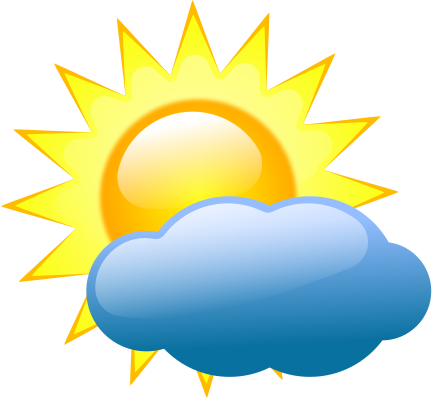 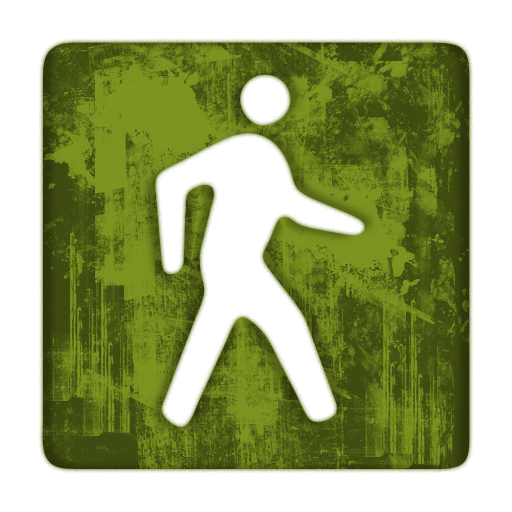 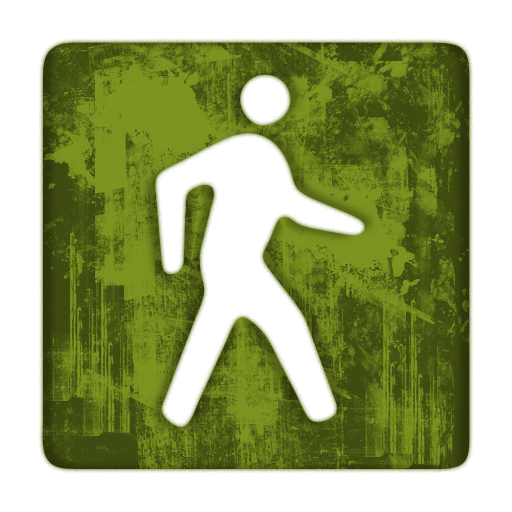 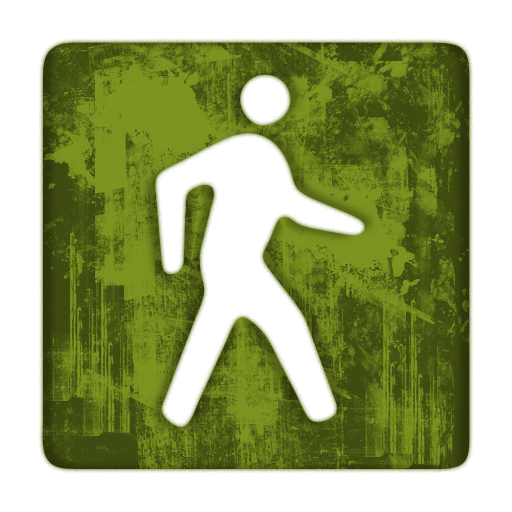 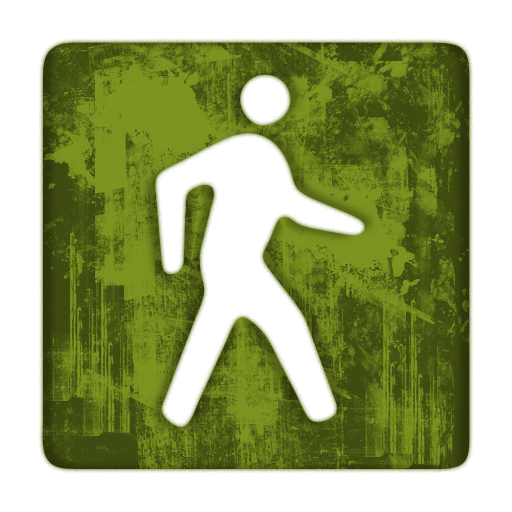 N.E. Aster
Move forward:

Growth:

Seeds:

Disperse:

Move backward:

Herbivory:

Disease:

Fire:

Drought:

Human disturbance:
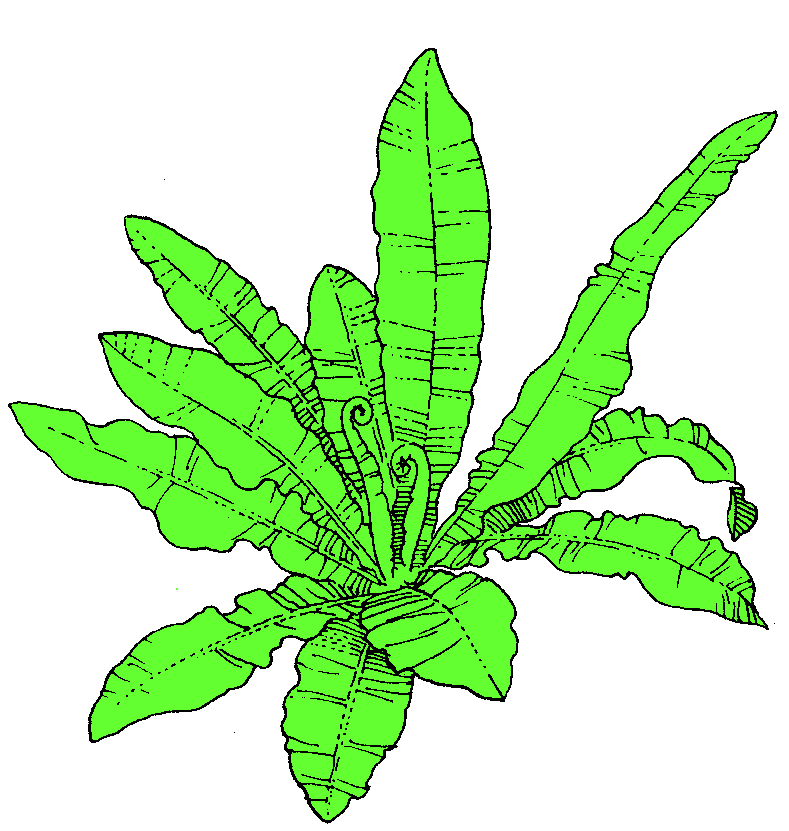 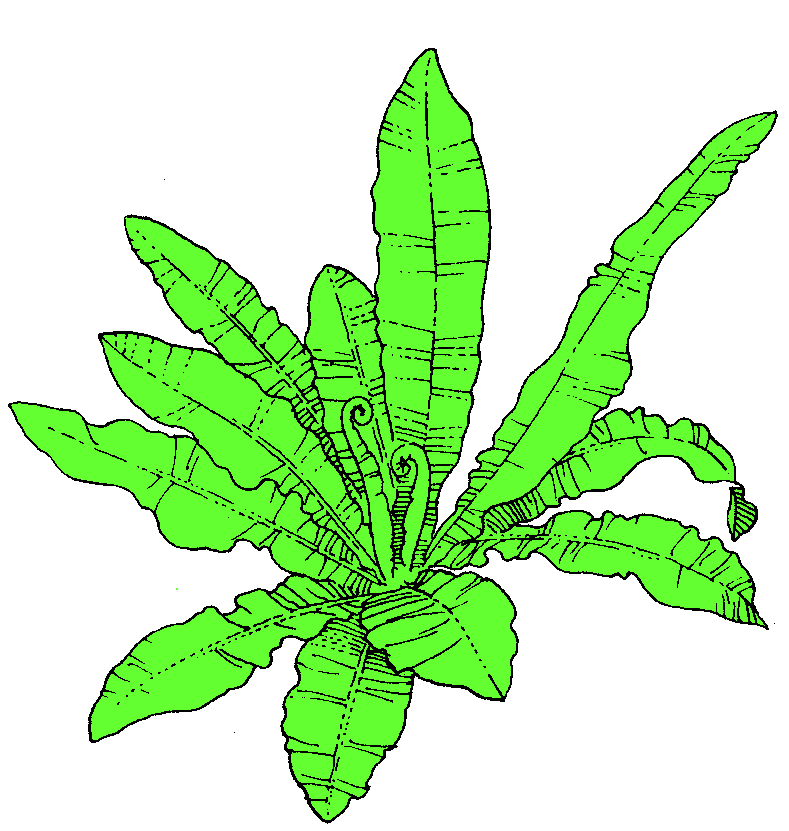 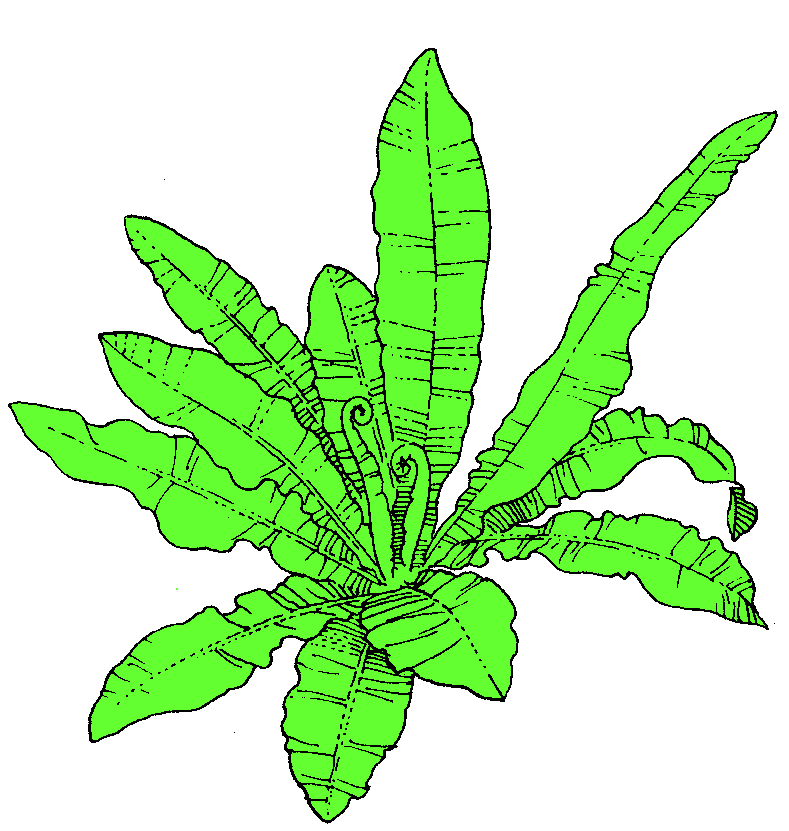 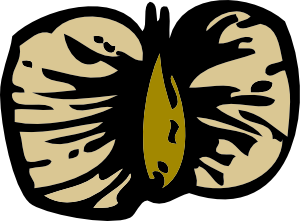 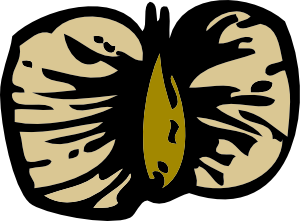 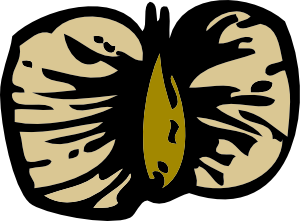 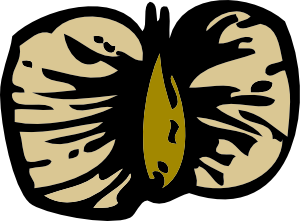 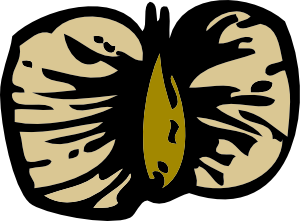 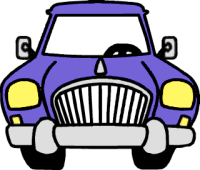 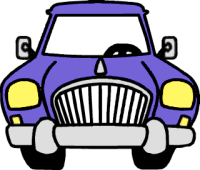 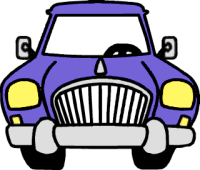 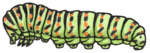 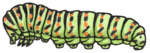 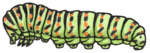 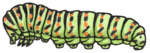 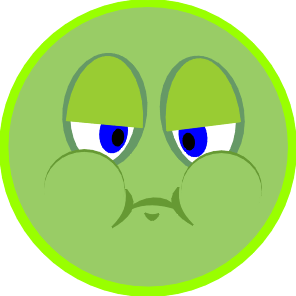 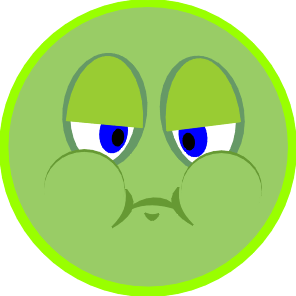 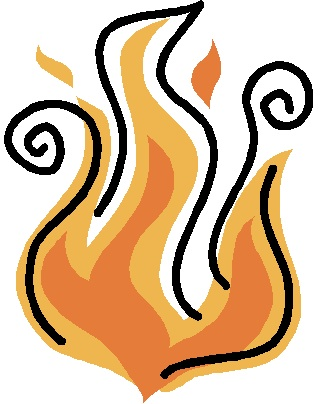 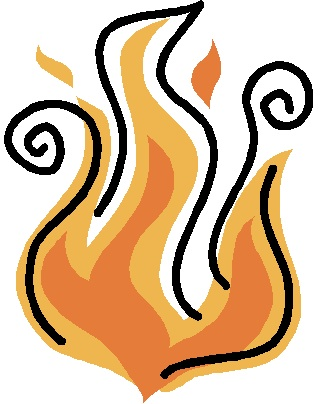 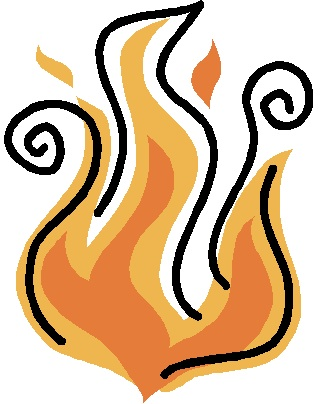 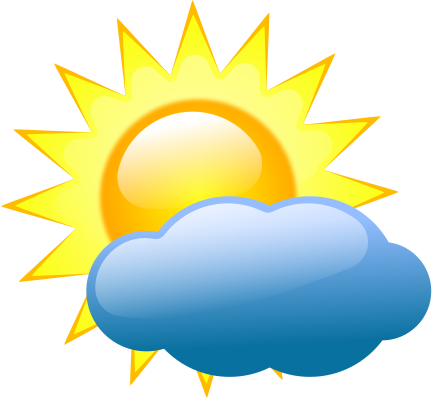 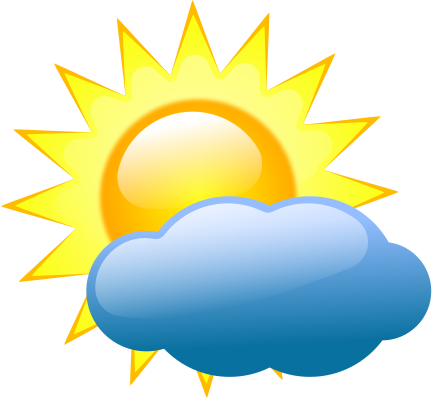 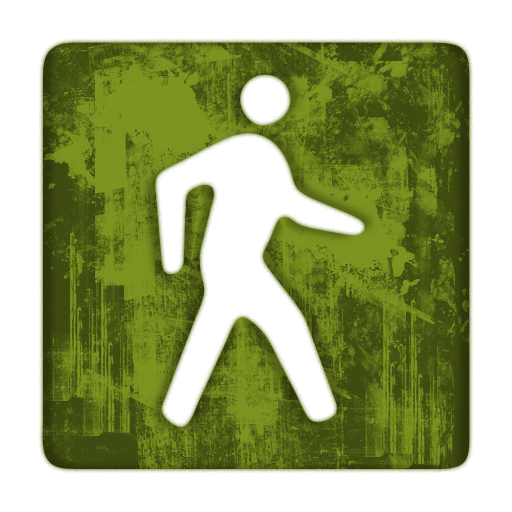 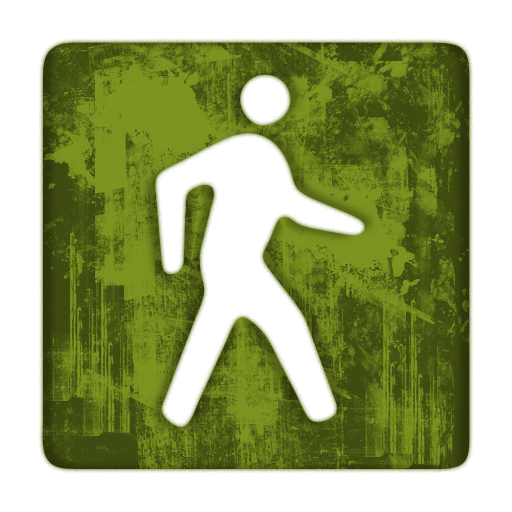 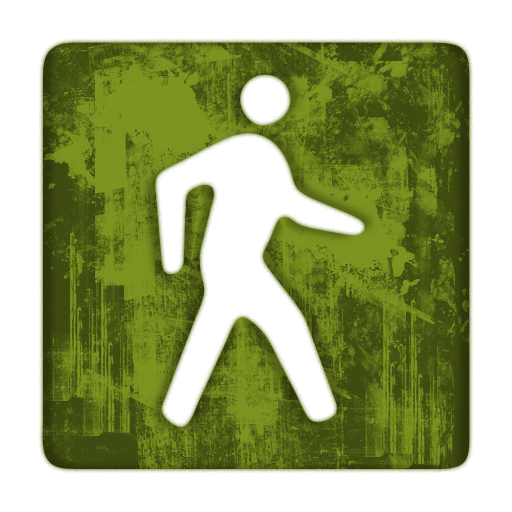 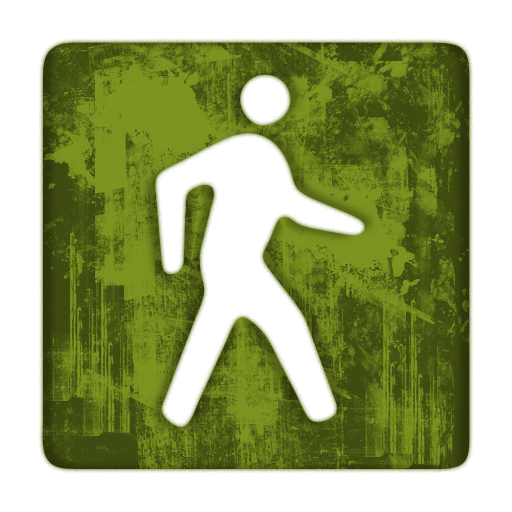 Joe Pye Weed
Move forward:

Growth:

Seeds:

Disperse:

Move backward:

Herbivory:

Disease:

Fire:

Drought:

Human disturbance:
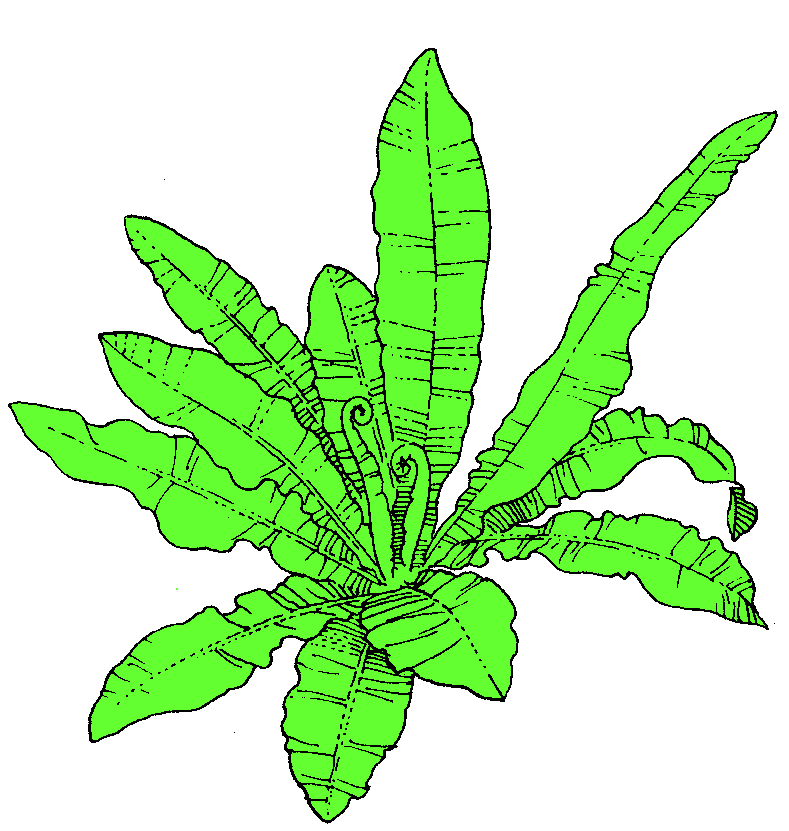 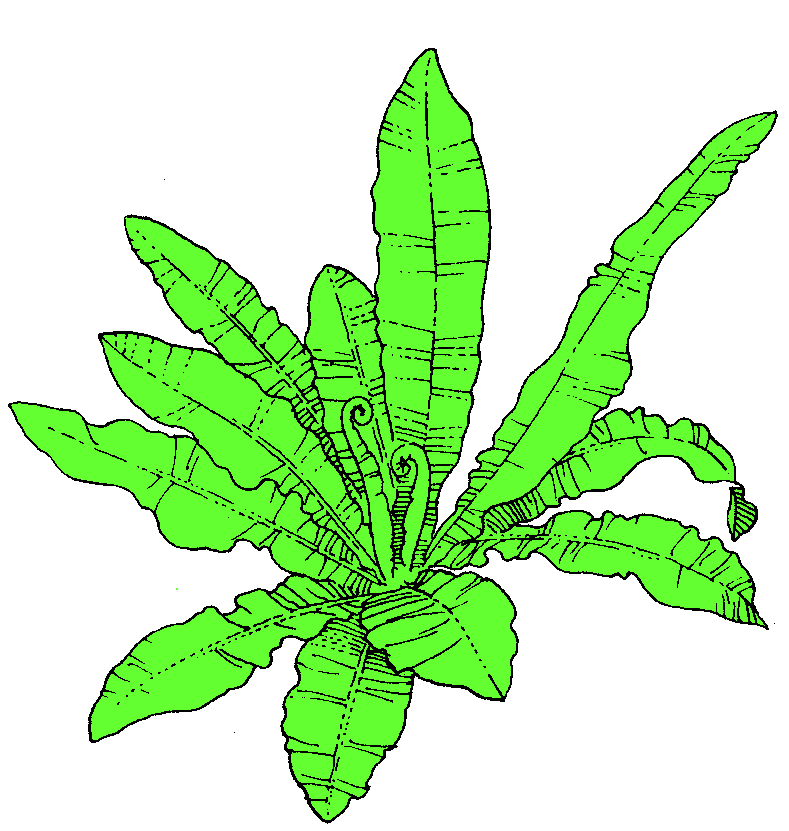 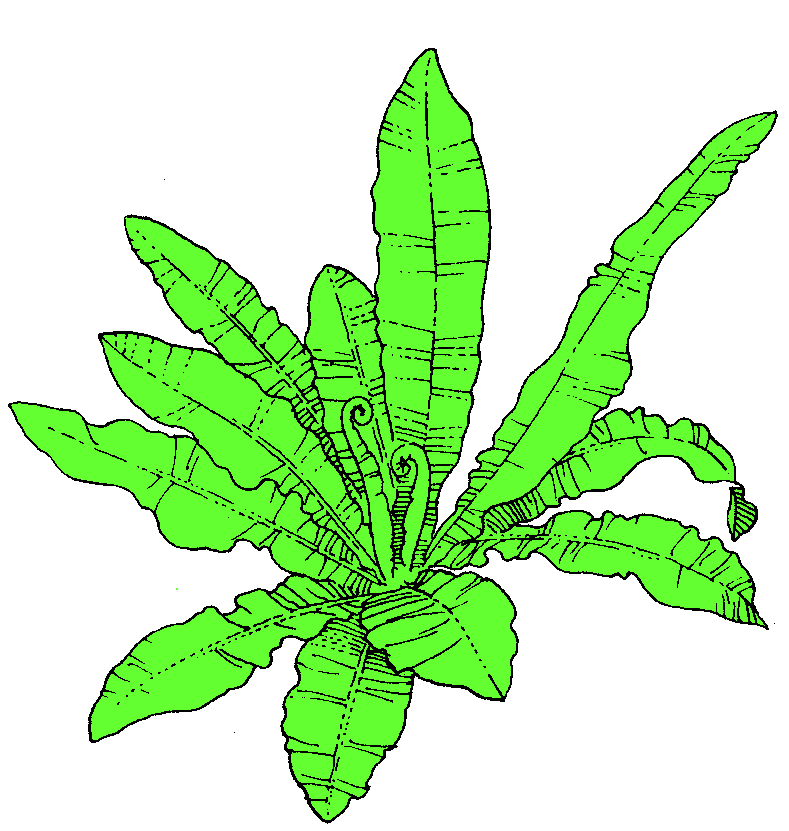 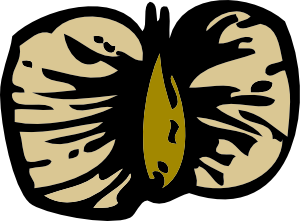 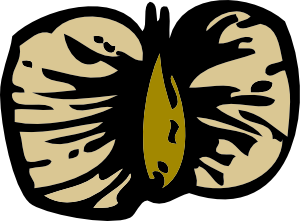 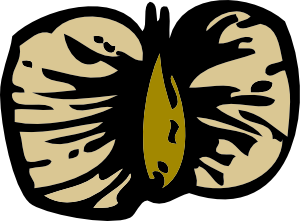 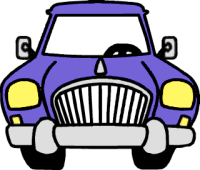 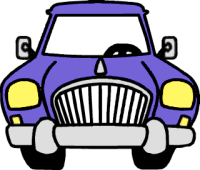 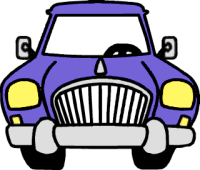 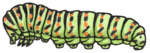 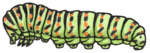 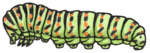 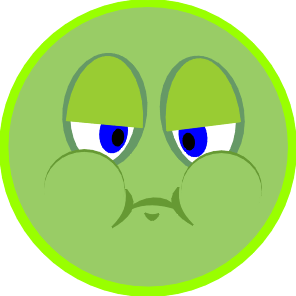 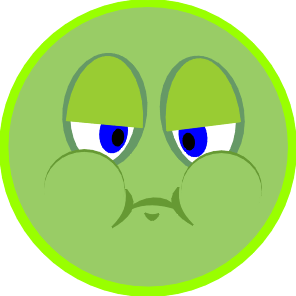 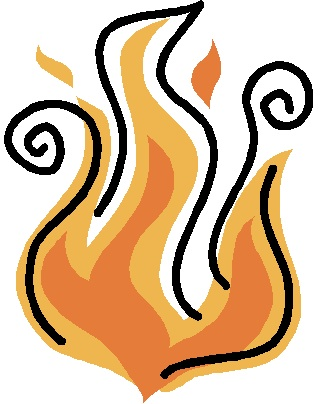 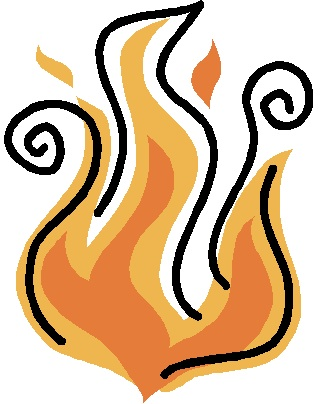 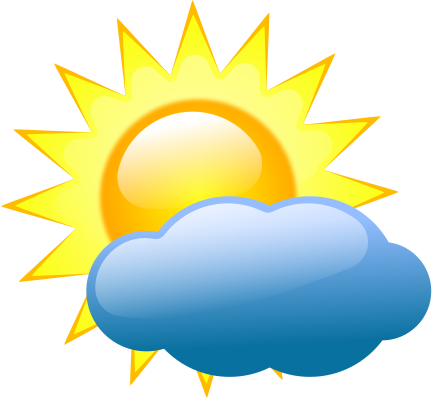 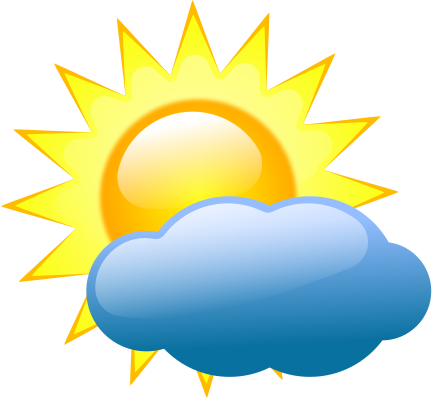 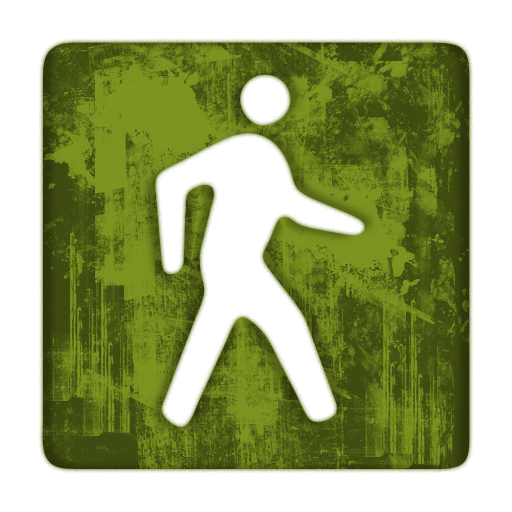 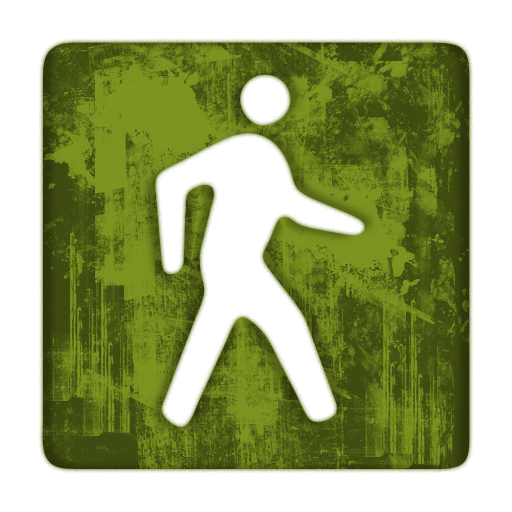 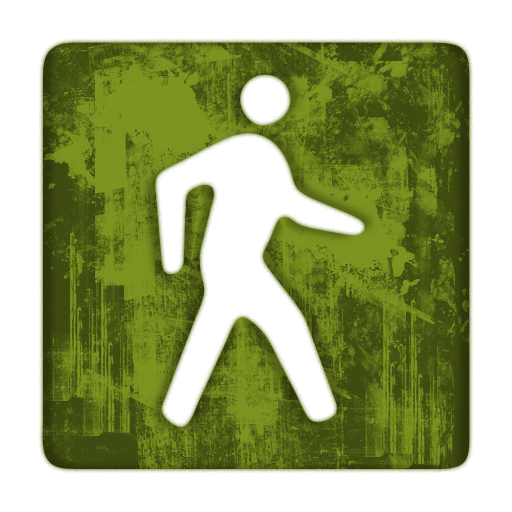 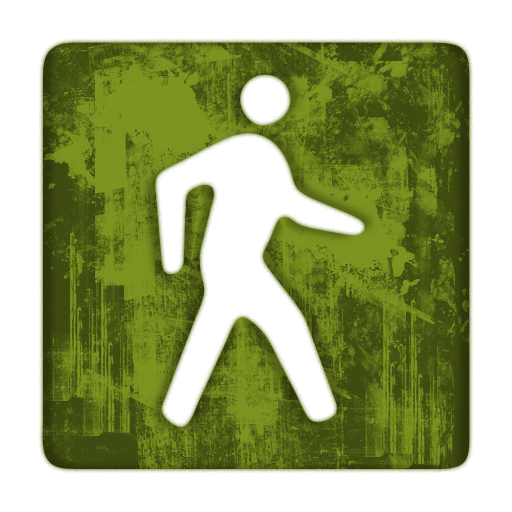 Pitcher Plant
Move forward:

Growth:

Seeds:

Disperse:

Move backward:

Herbivory:

Disease:

Fire:

Drought:

Human disturbance:
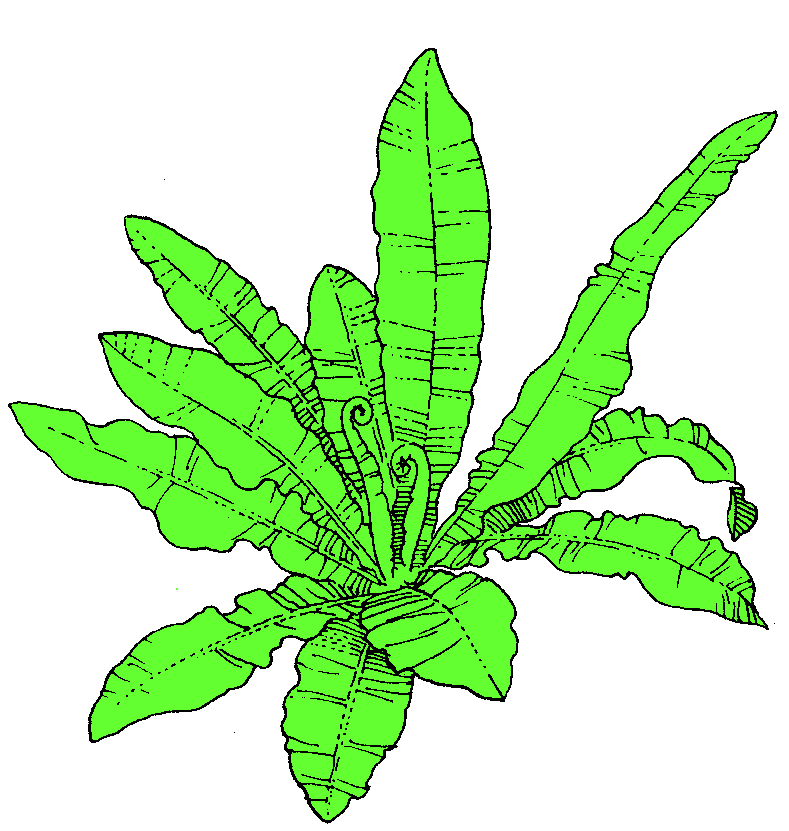 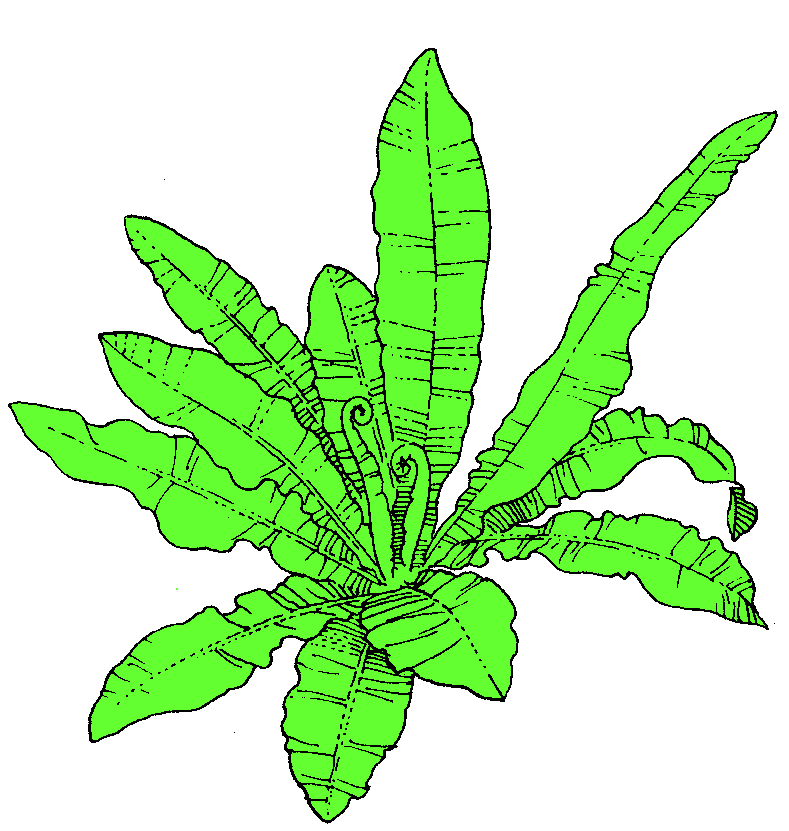 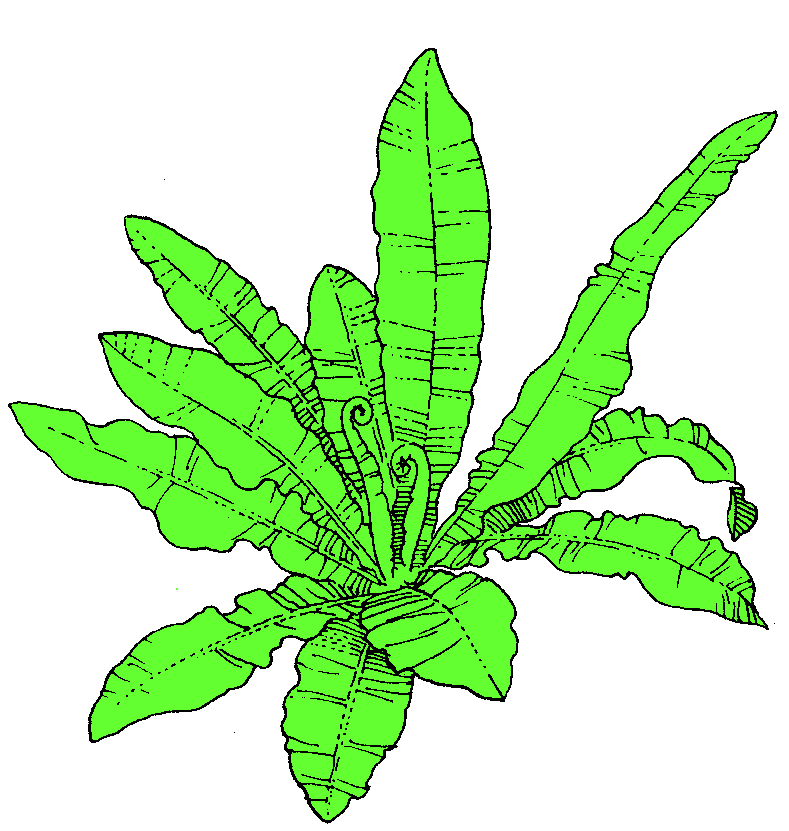 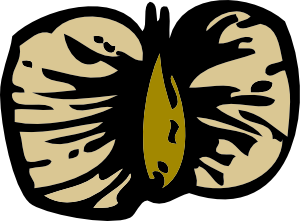 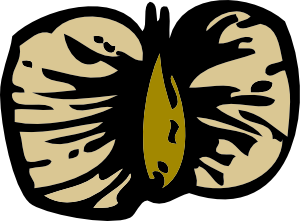 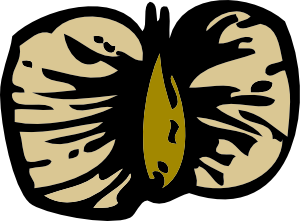 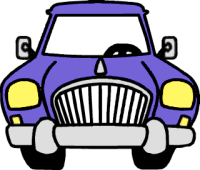 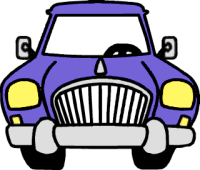 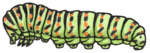 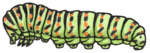 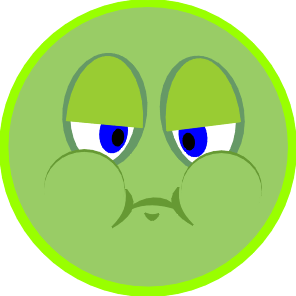 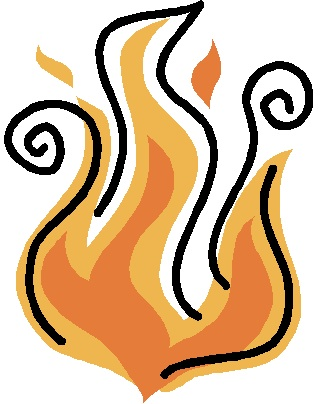 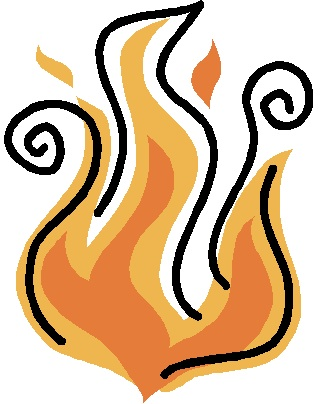 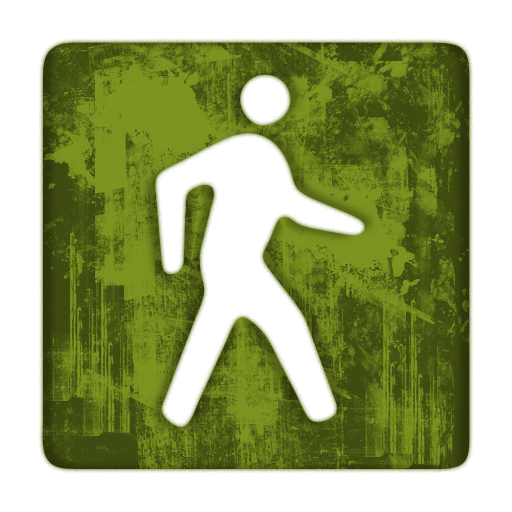 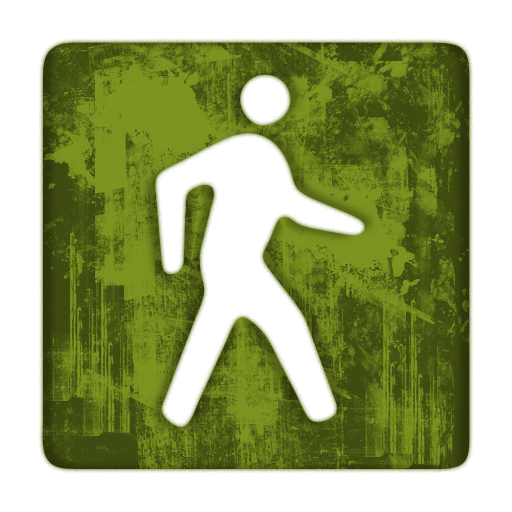 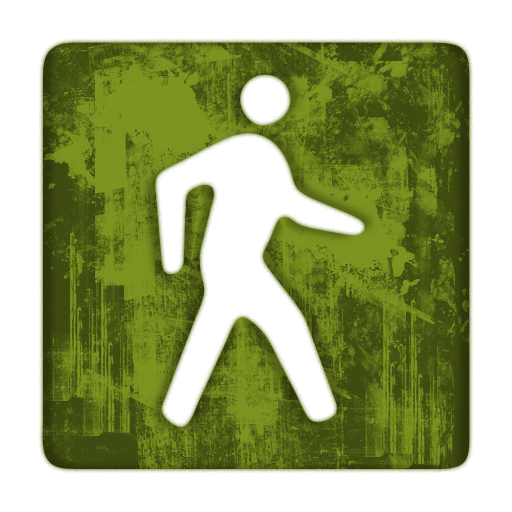 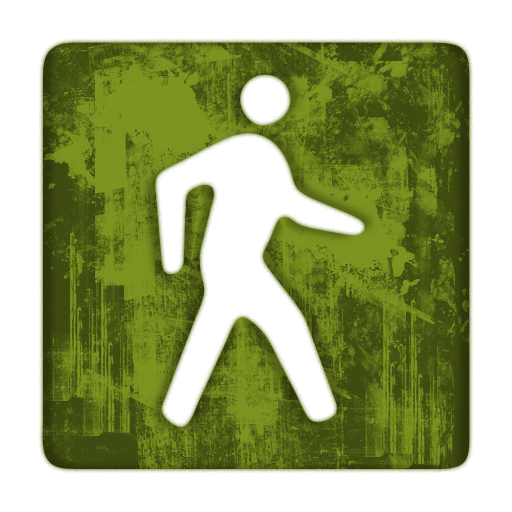 White OAk
Move forward:

Growth:

Seeds:

Disperse:

Move backward:

Herbivory:

Disease:

Fire:

Drought:

Human disturbance:
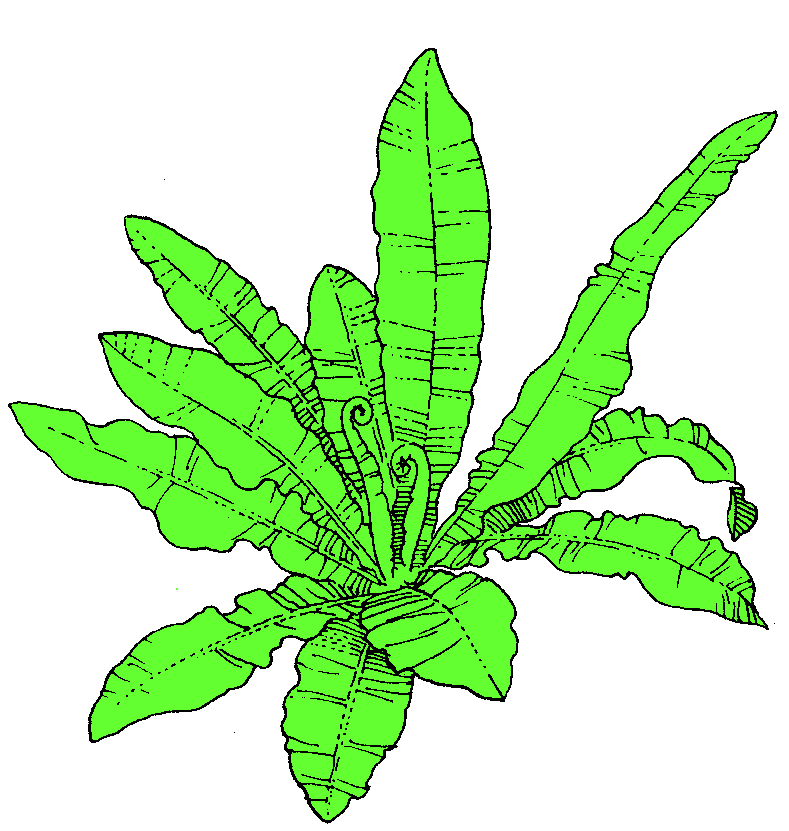 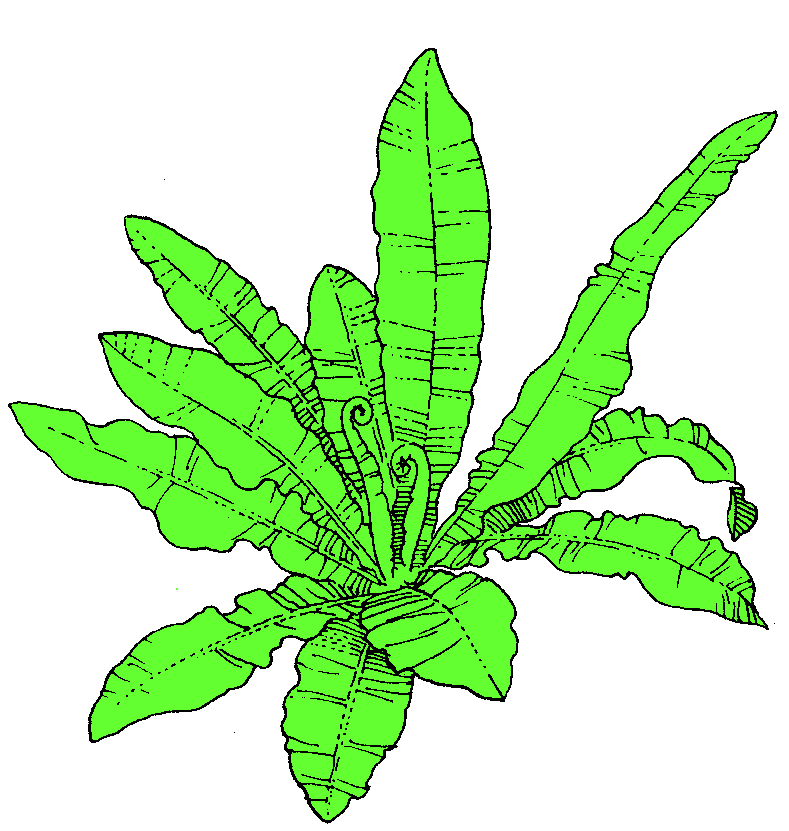 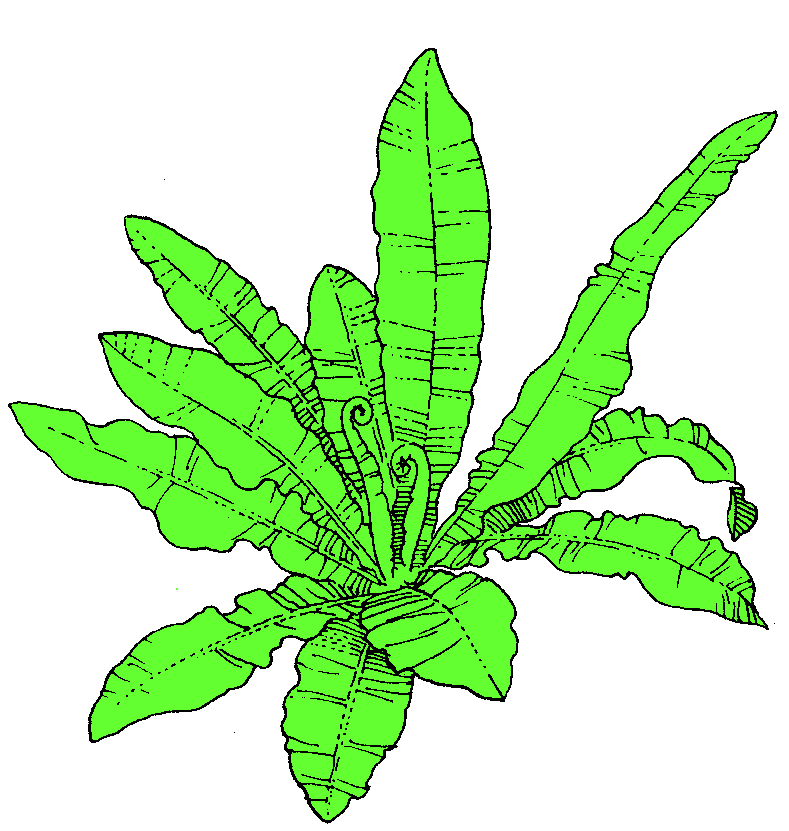 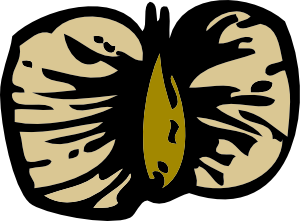 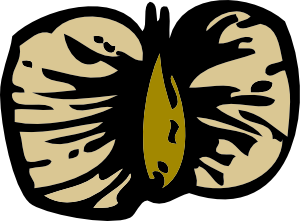 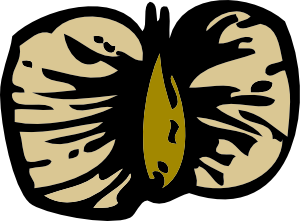 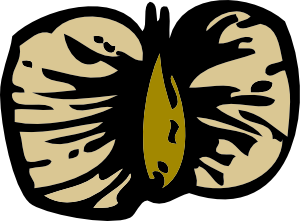 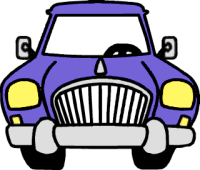 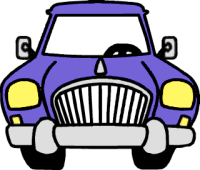 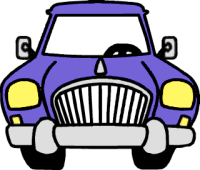 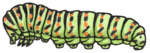 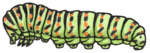 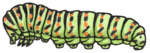 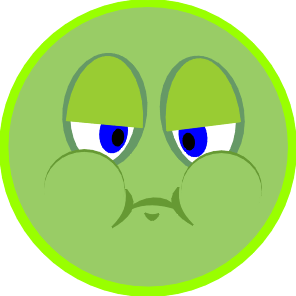 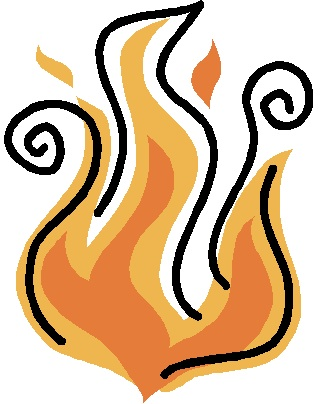 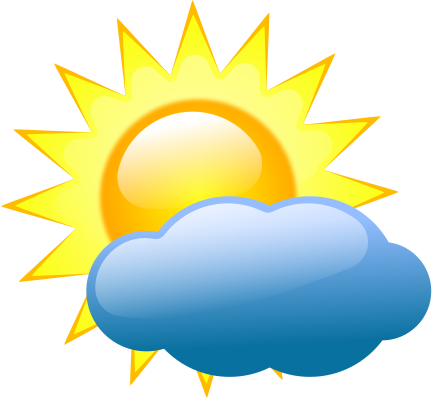 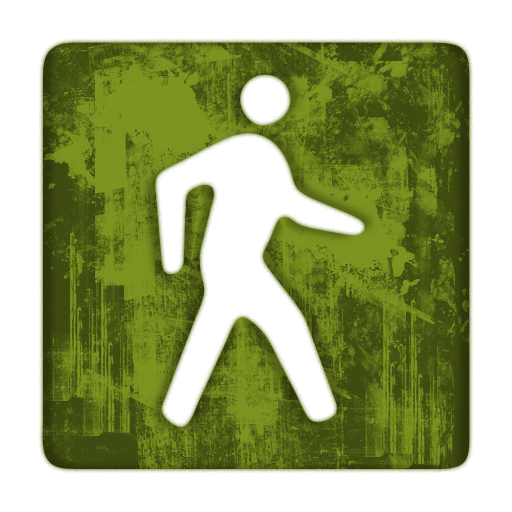 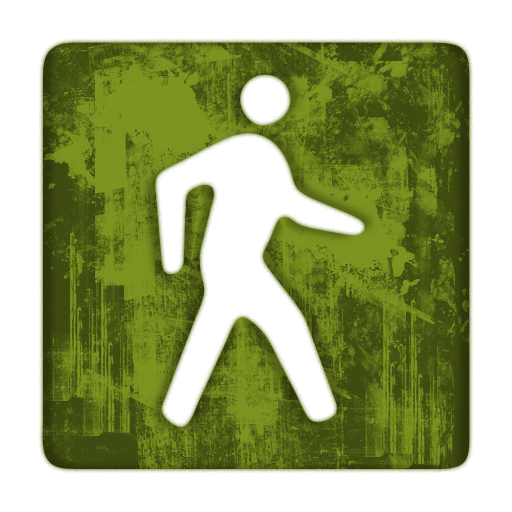 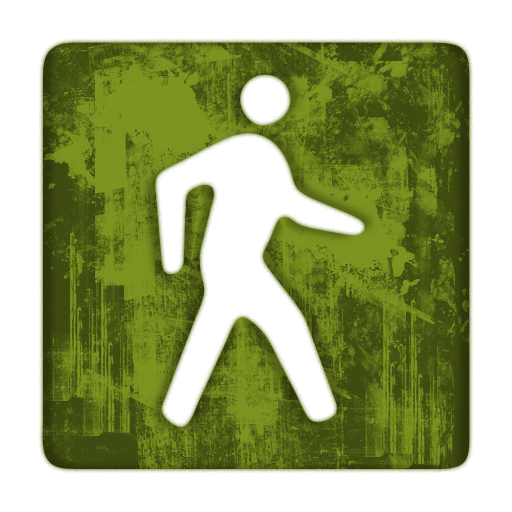 Pin Oak
Move forward:

Growth:

Seeds:

Disperse:

Move backward:

Herbivory:

Disease:

Fire:

Drought:

Human disturbance:
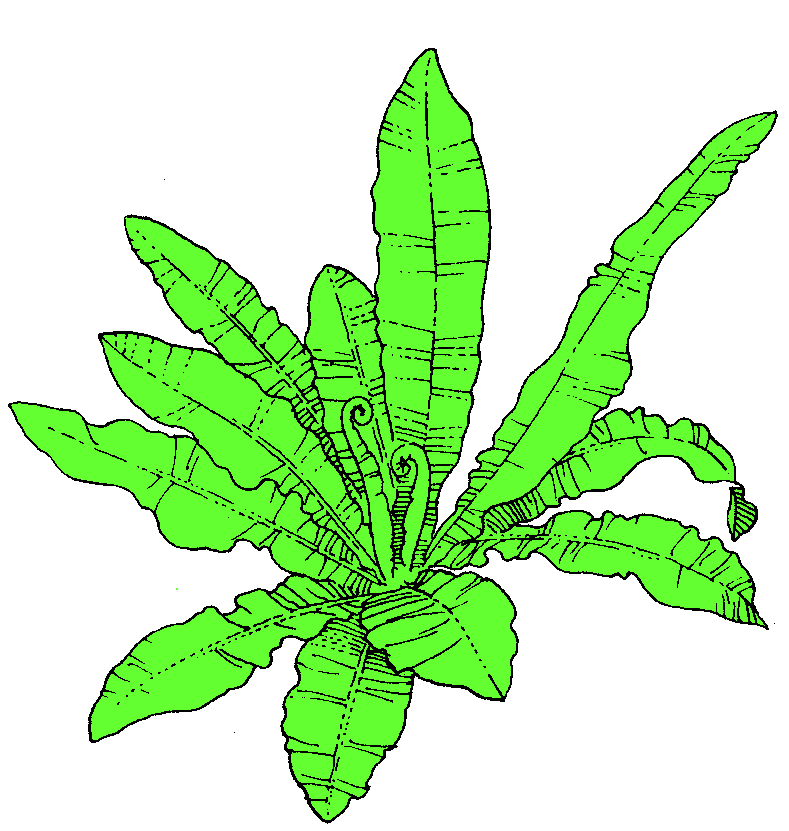 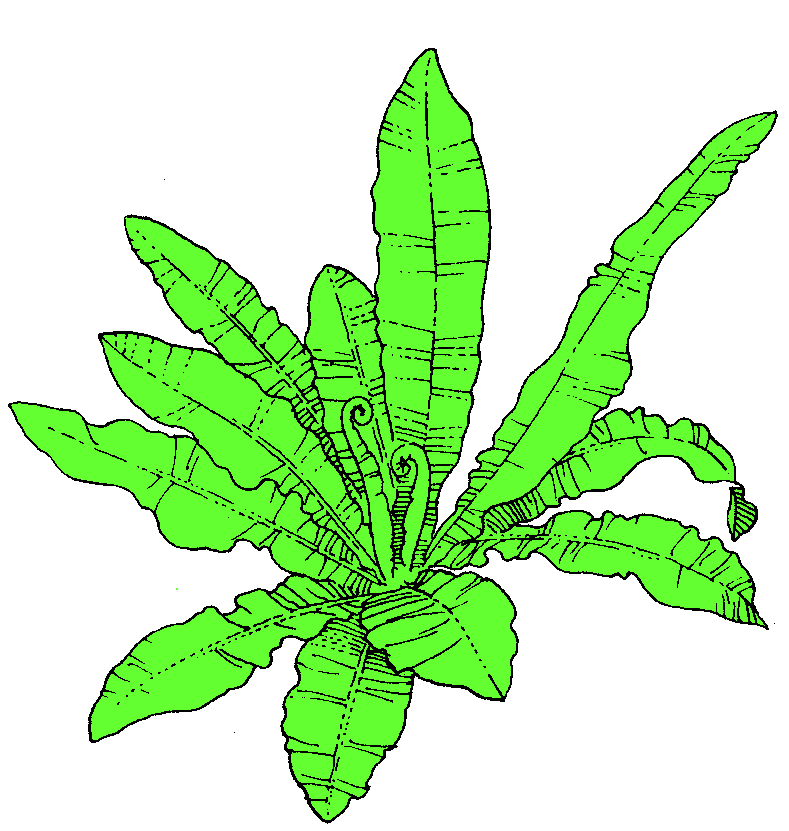 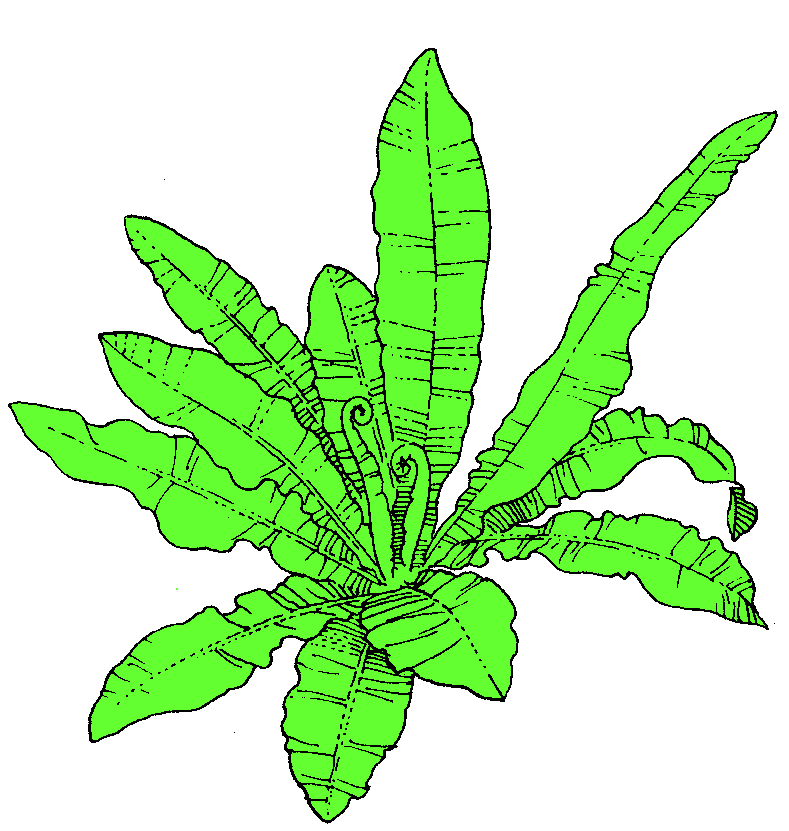 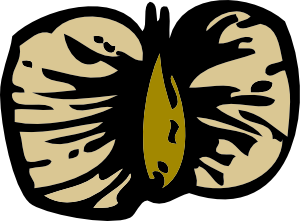 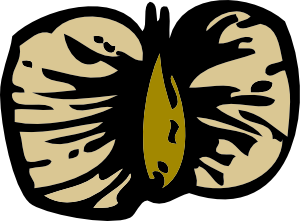 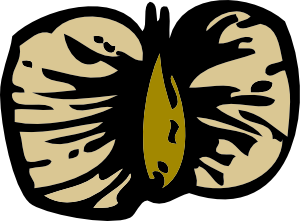 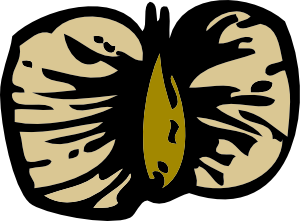 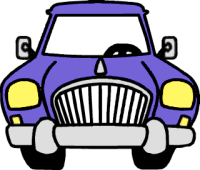 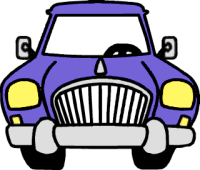 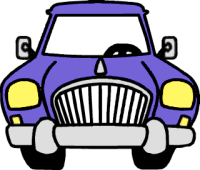 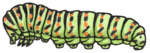 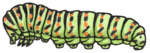 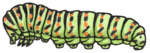 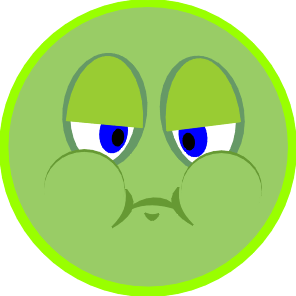 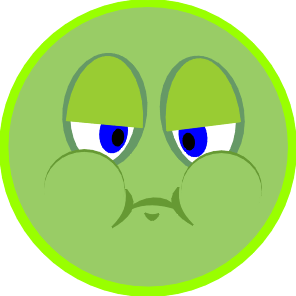 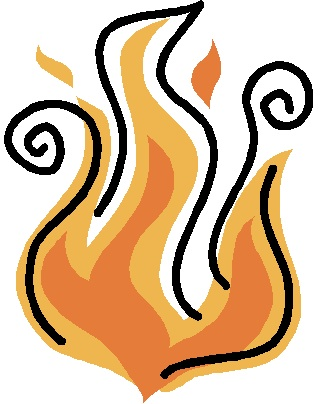 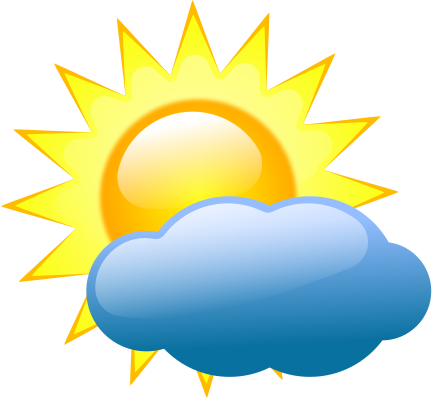 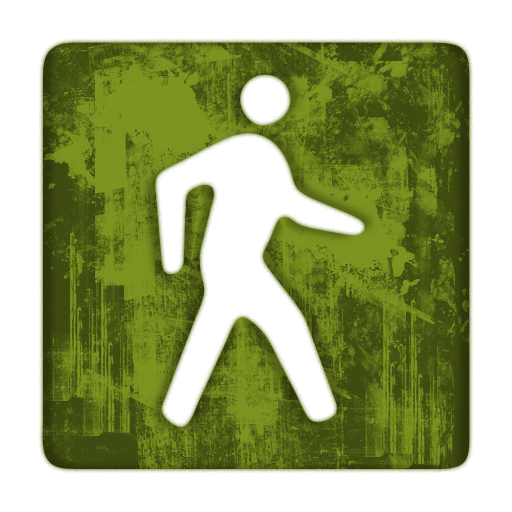 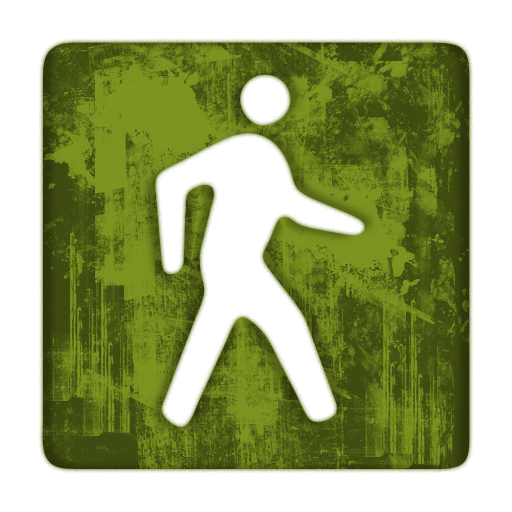 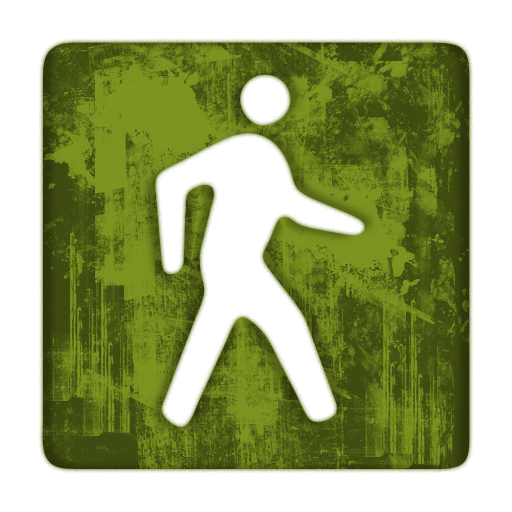 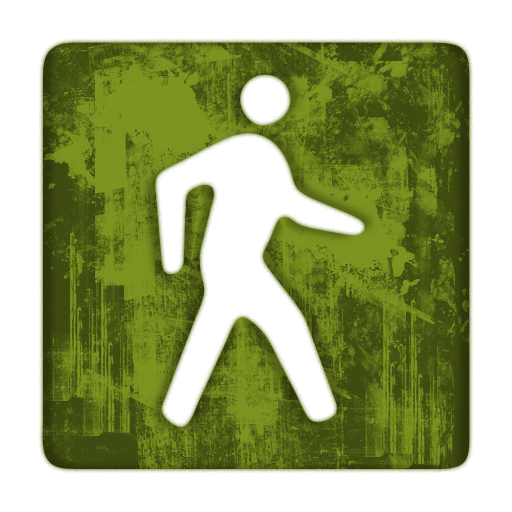 American Beech
Move forward:

Growth:

Seeds:

Disperse:

Move backward:

Herbivory:

Disease:

Fire:

Drought:

Human disturbance:
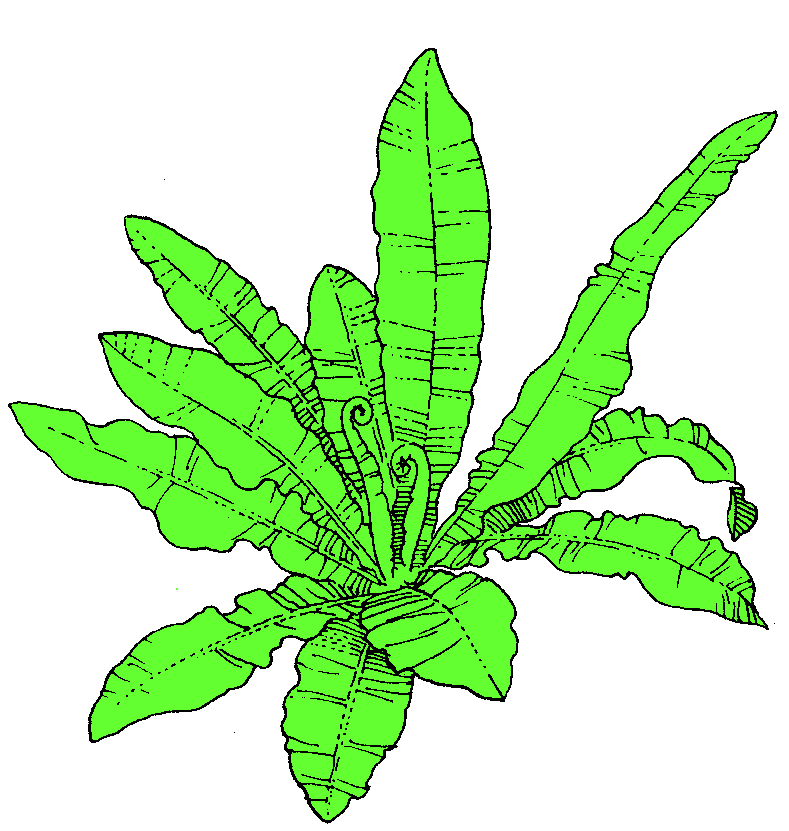 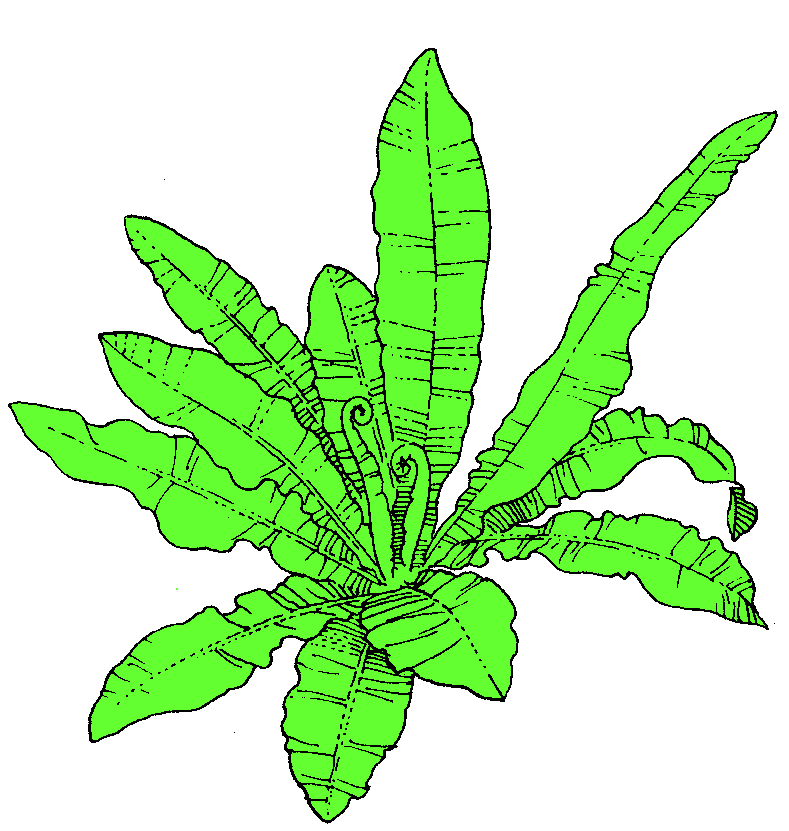 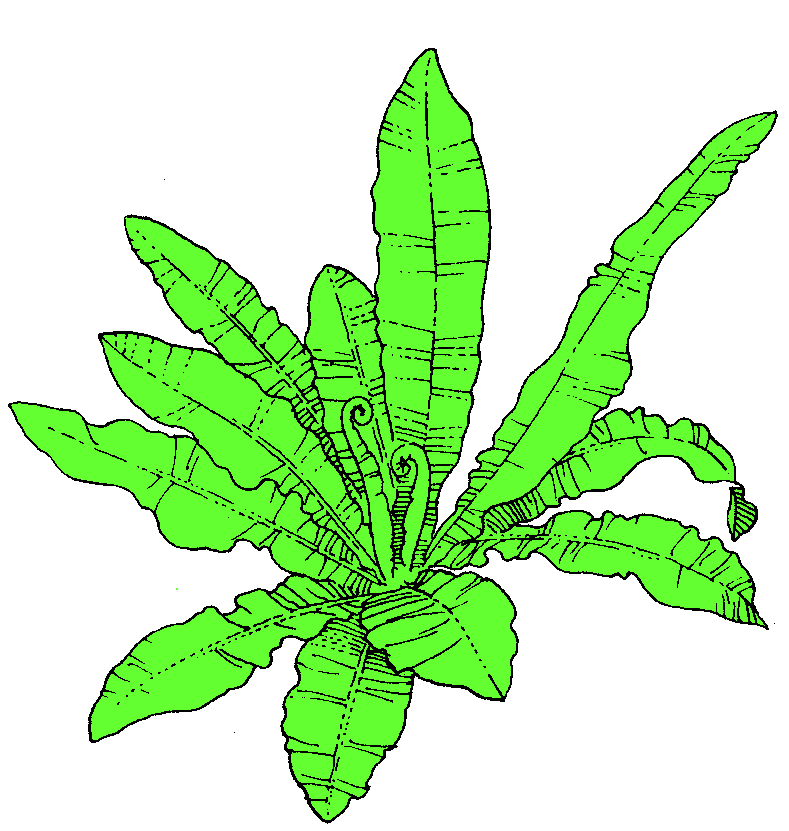 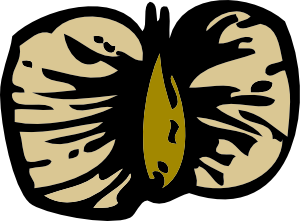 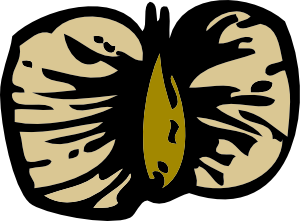 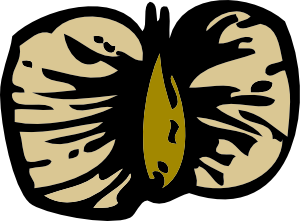 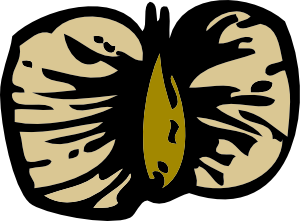 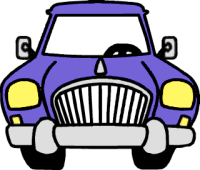 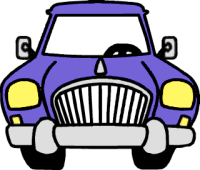 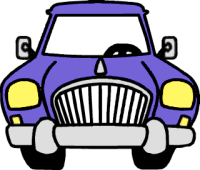 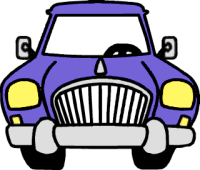 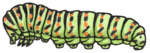 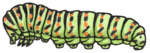 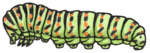 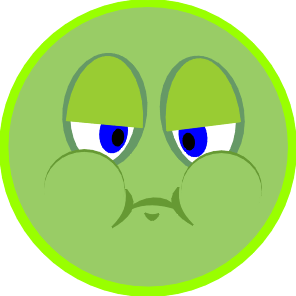 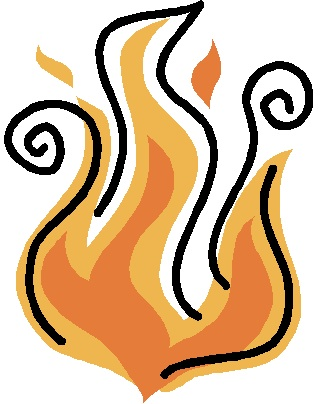 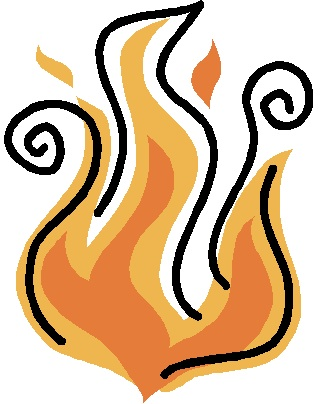 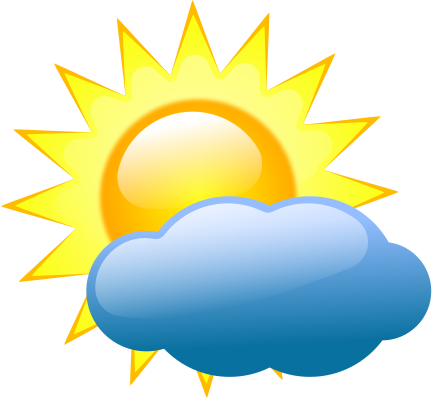 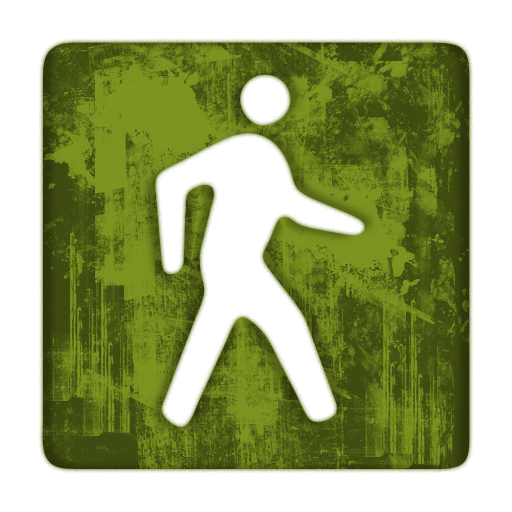 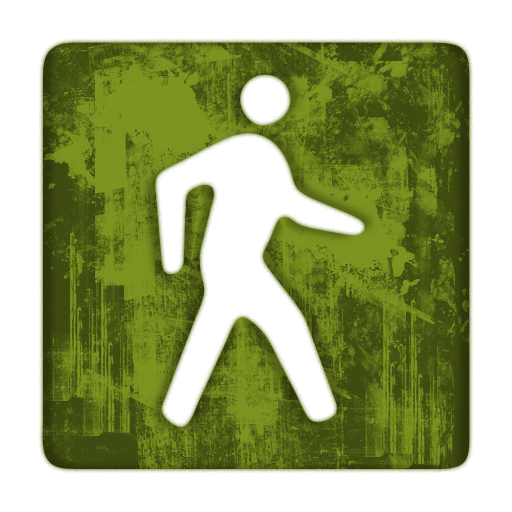 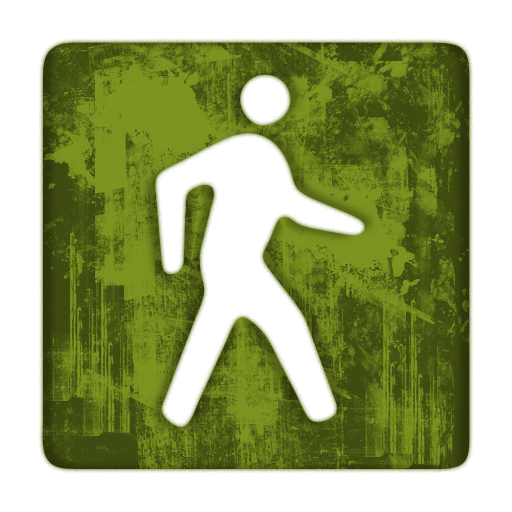 Sugar Maple
Move forward:

Growth:

Seeds:

Disperse:

Move backward:

Herbivory:

Disease:

Fire:

Drought:

Human disturbance:
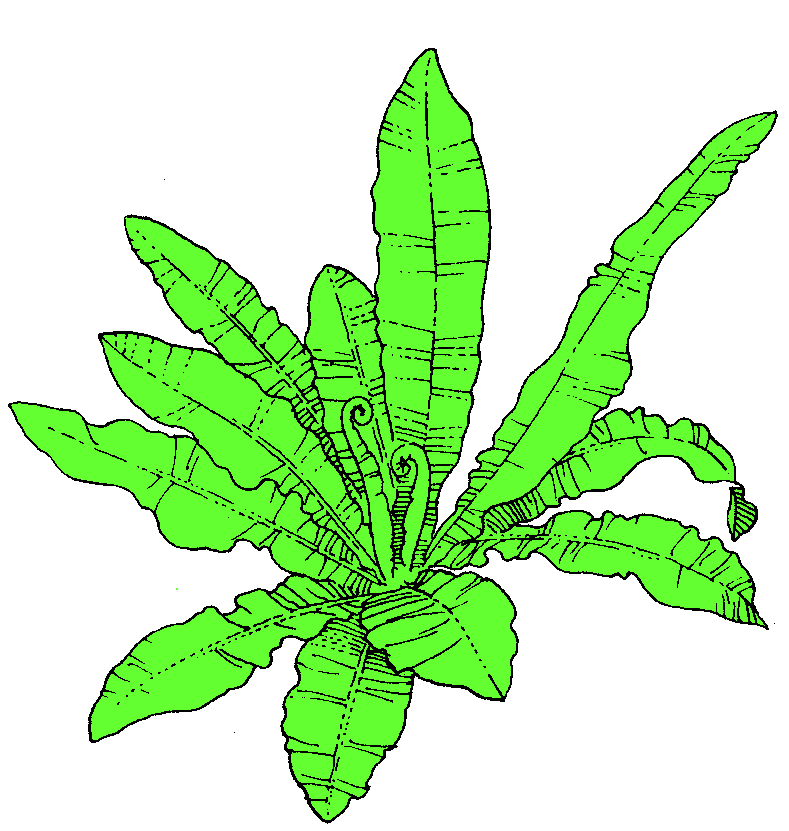 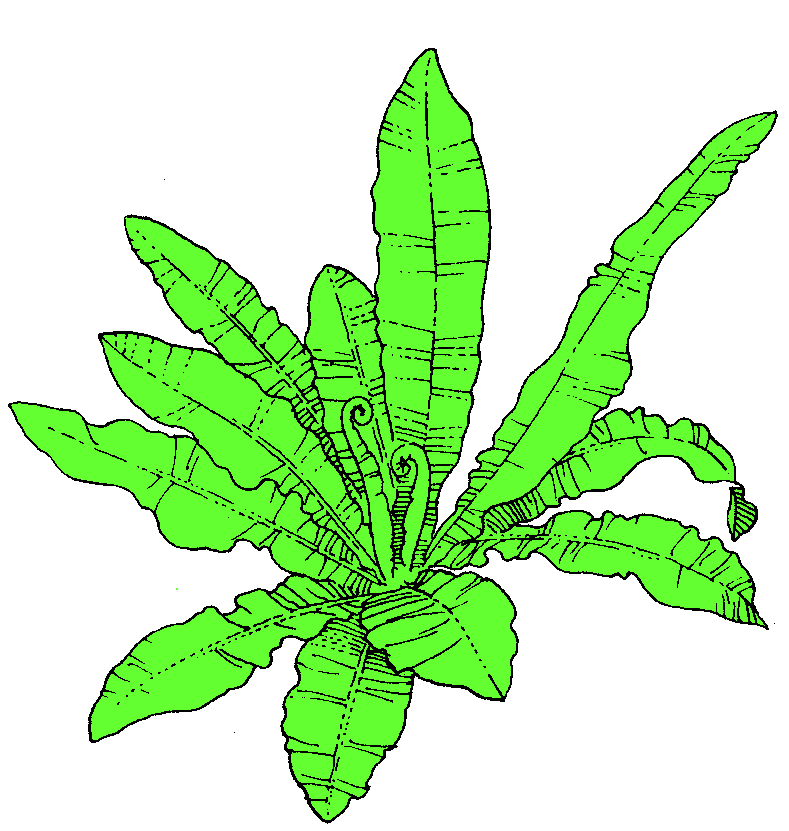 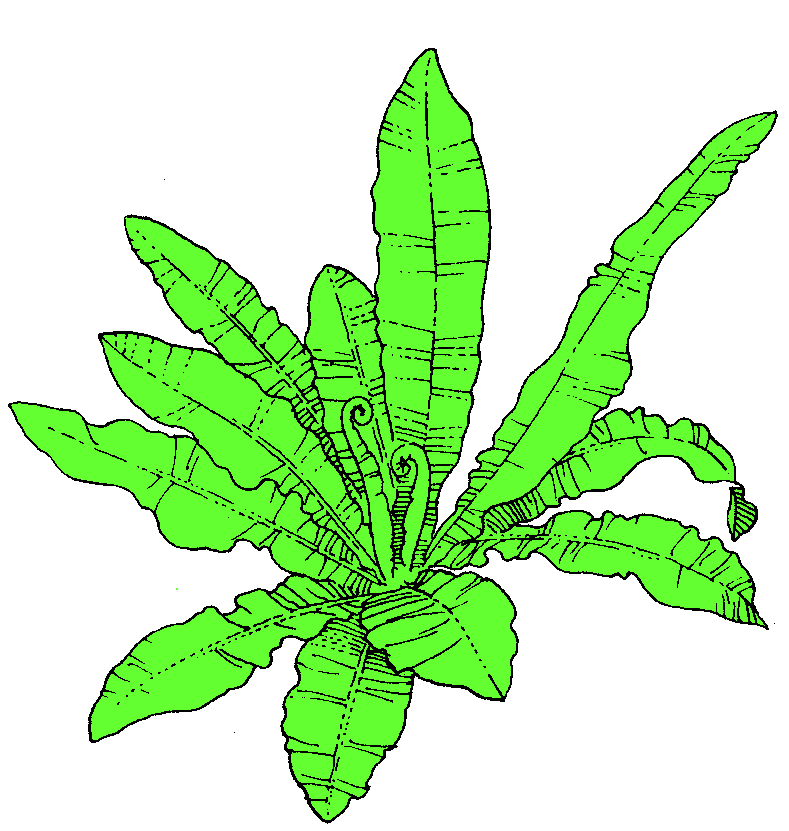 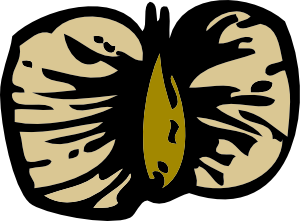 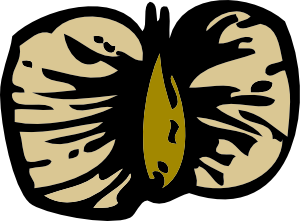 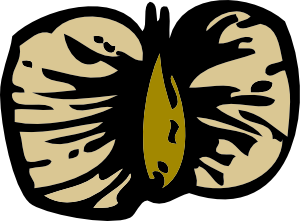 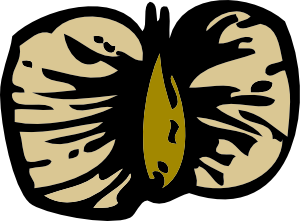 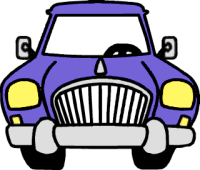 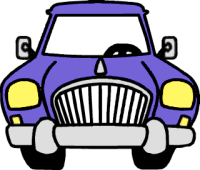 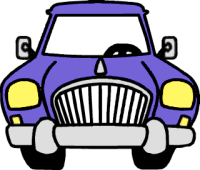 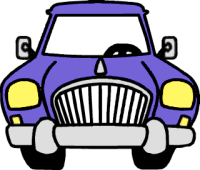 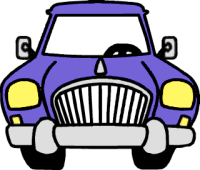 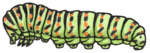 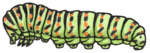 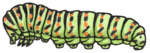 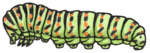 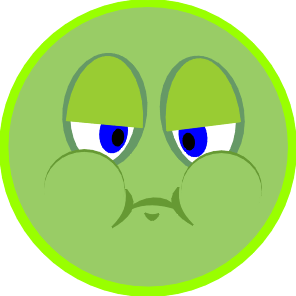 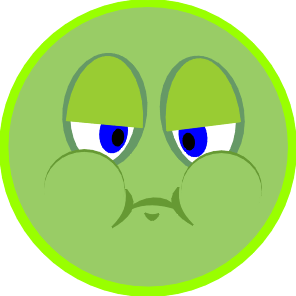 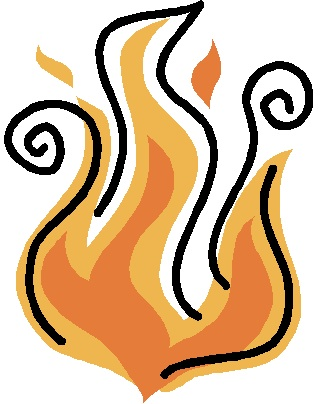 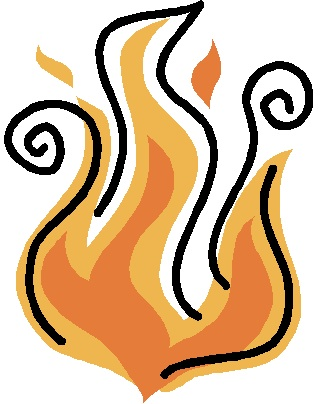 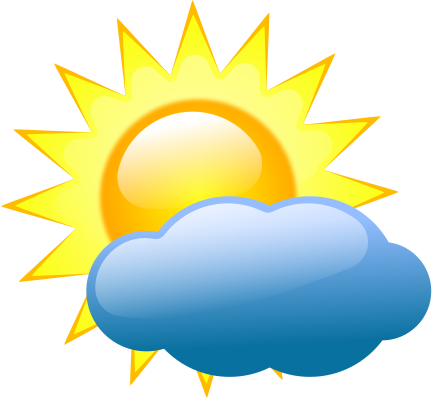 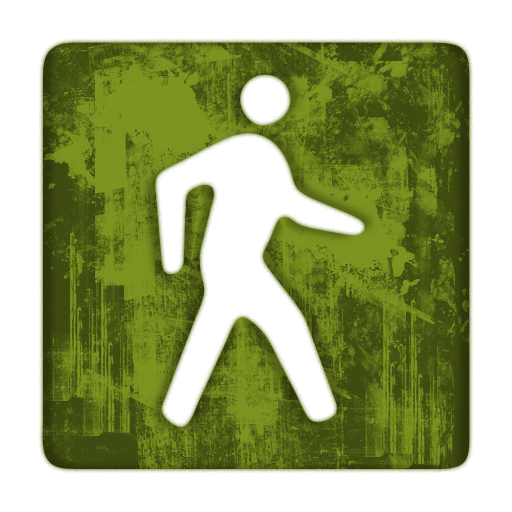 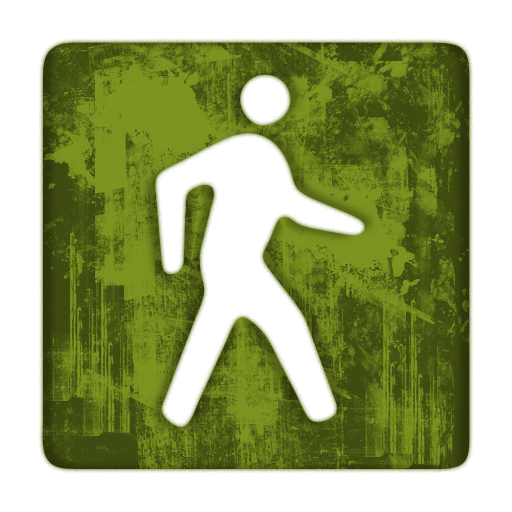 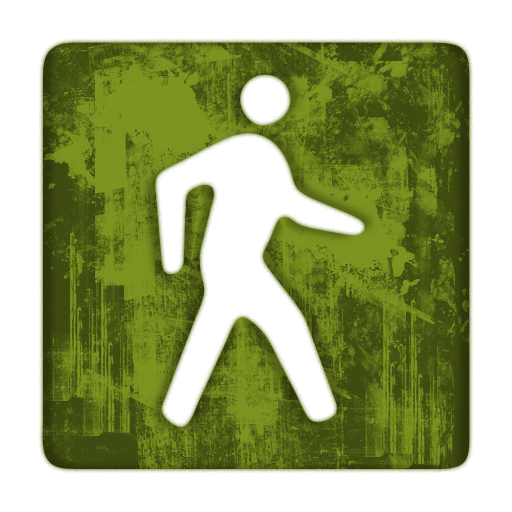 Cardinal Flower
Move forward:

Growth:

Seeds:

Disperse:

Move backward:

Herbivory:

Disease:

Fire:

Drought:

Human disturbance:
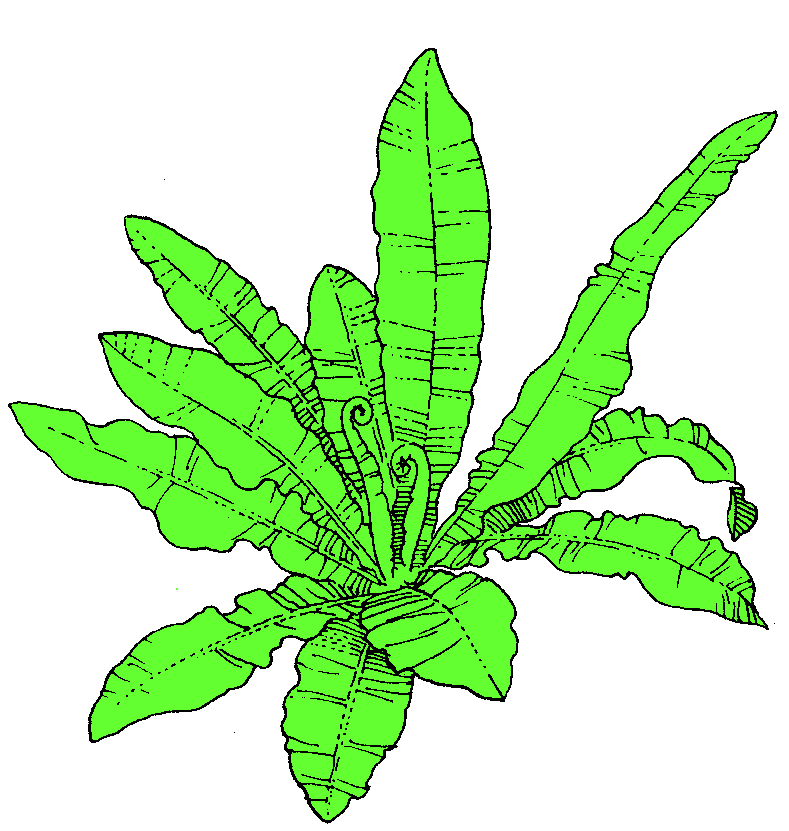 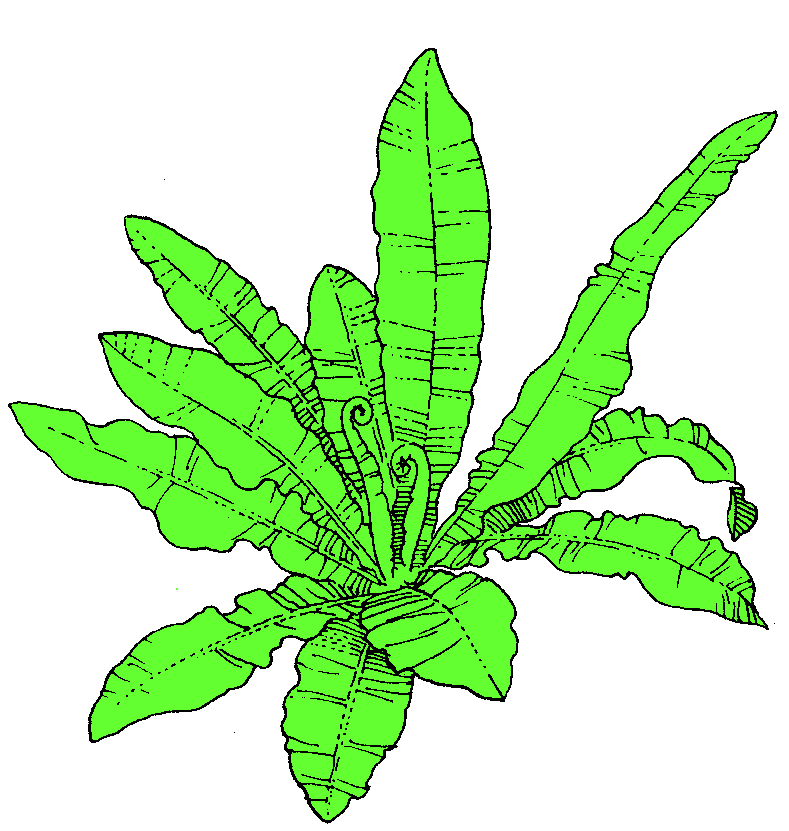 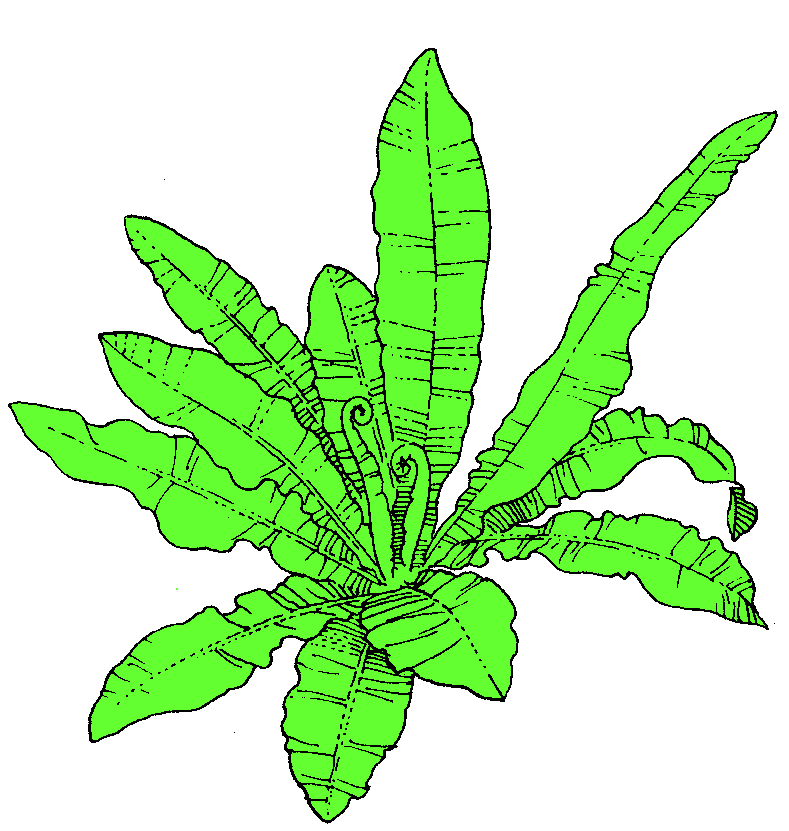 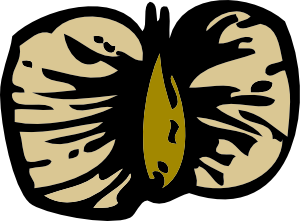 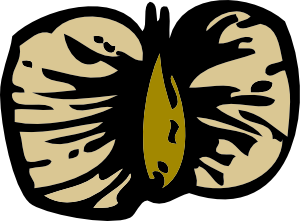 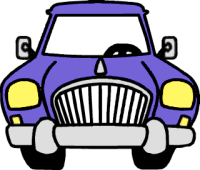 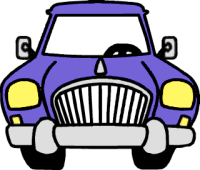 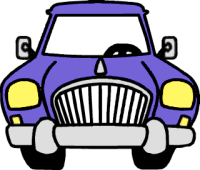 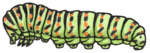 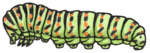 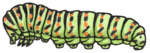 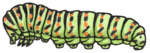 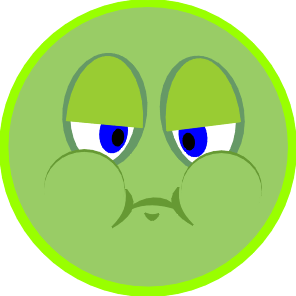 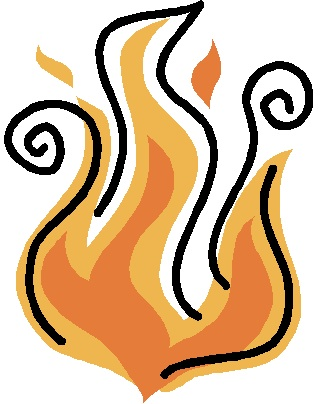 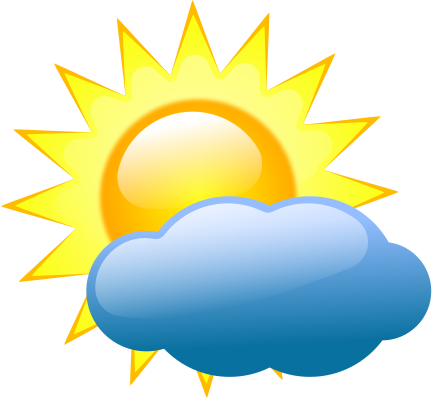 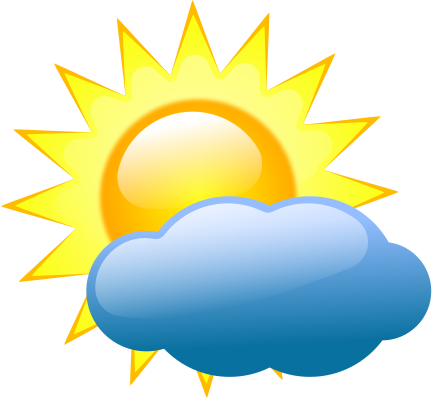 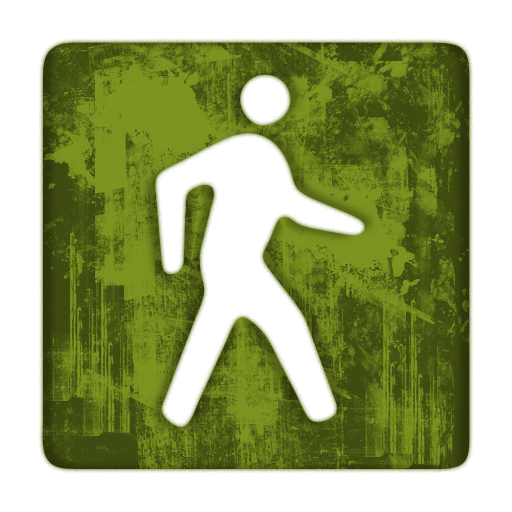 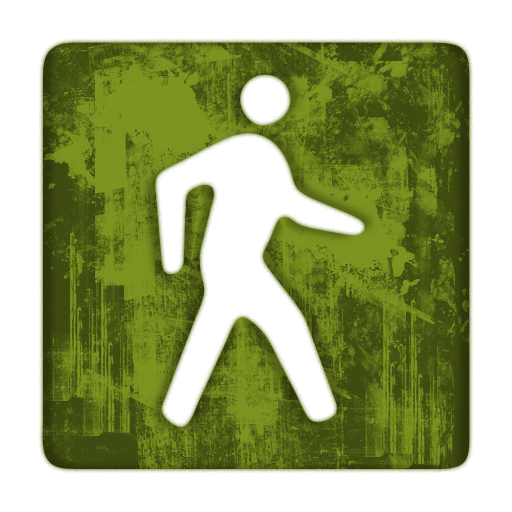 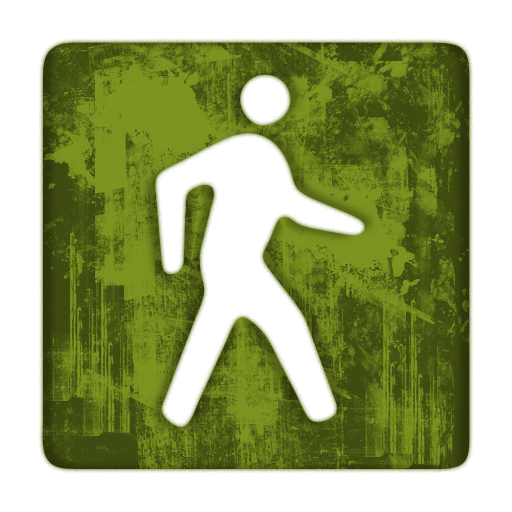 Sundew
Move forward:

Growth:

Seeds:

Disperse:

Move backward:

Herbivory:

Disease:

Fire:

Drought:

Human disturbance:
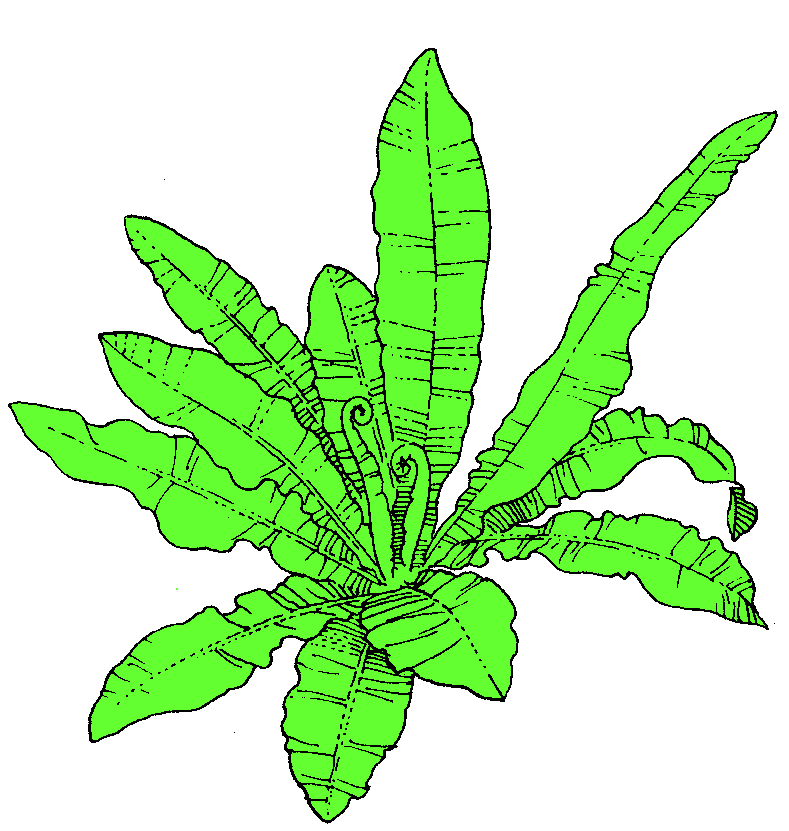 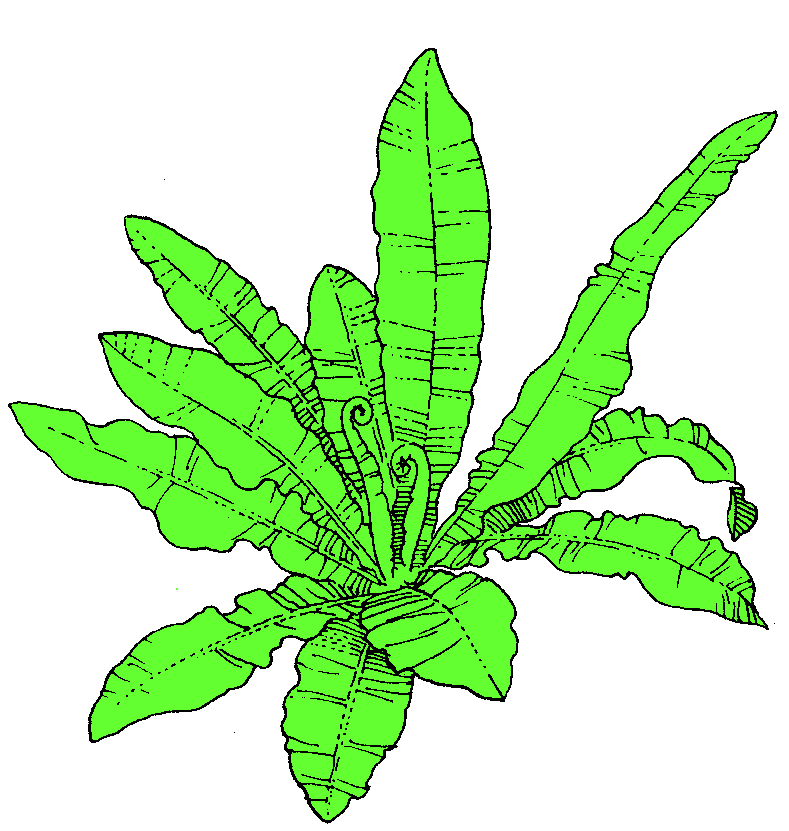 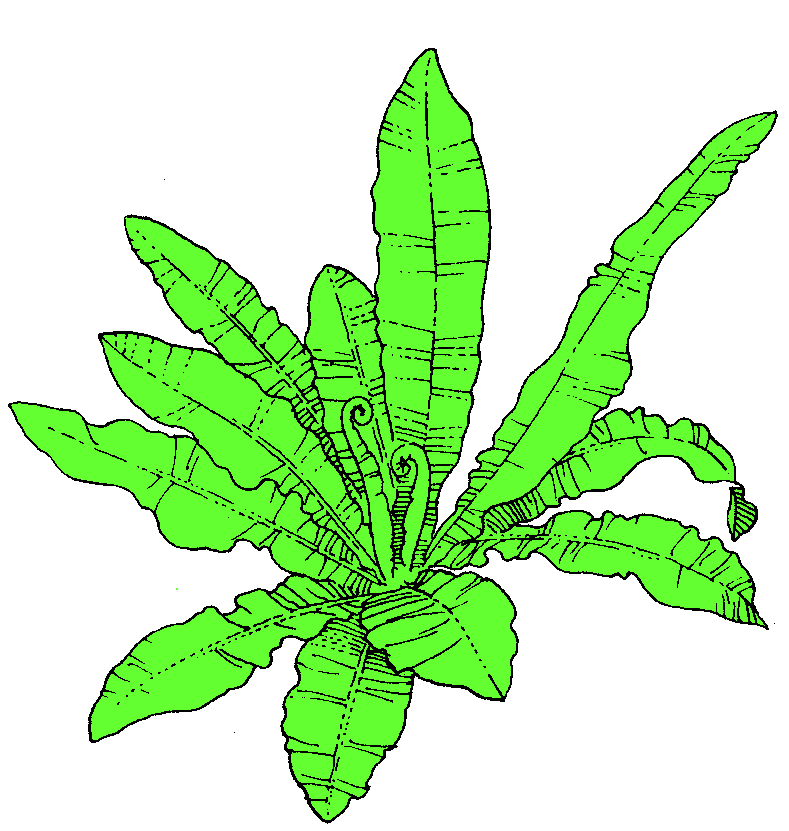 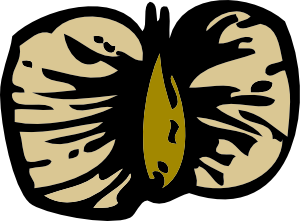 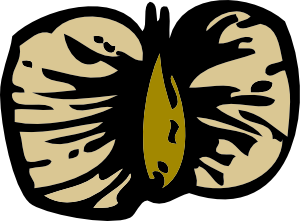 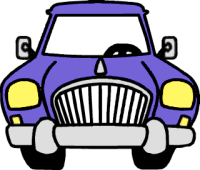 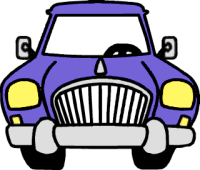 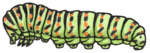 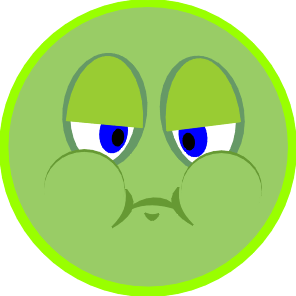 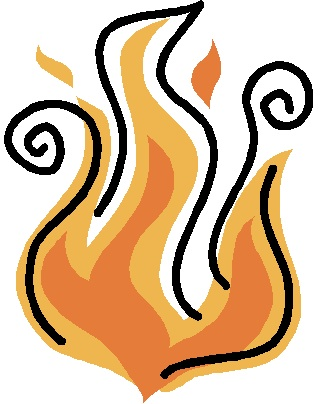 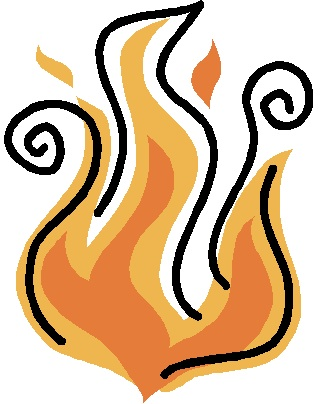 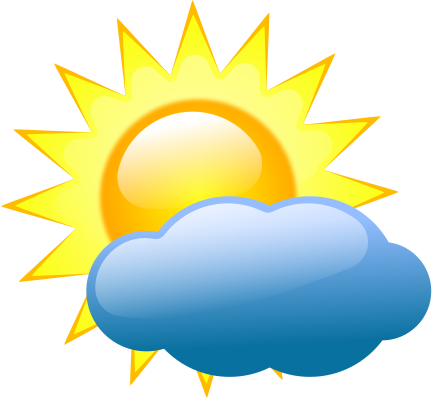 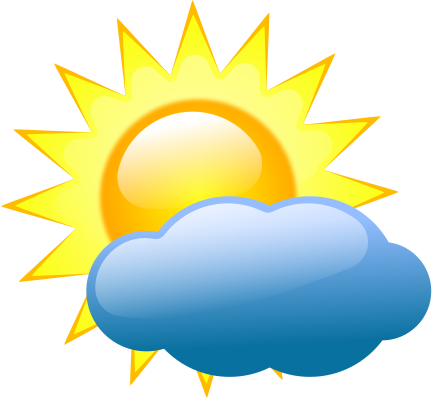 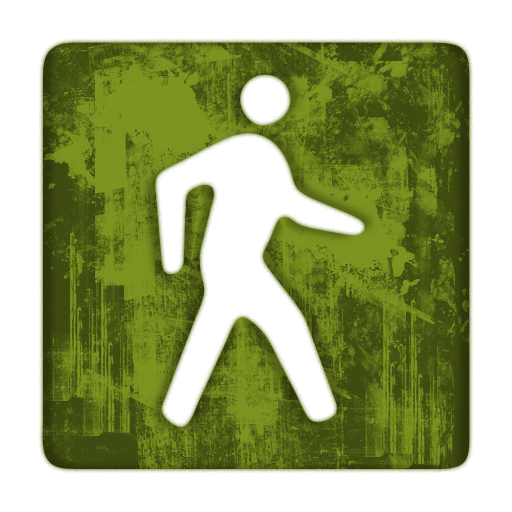 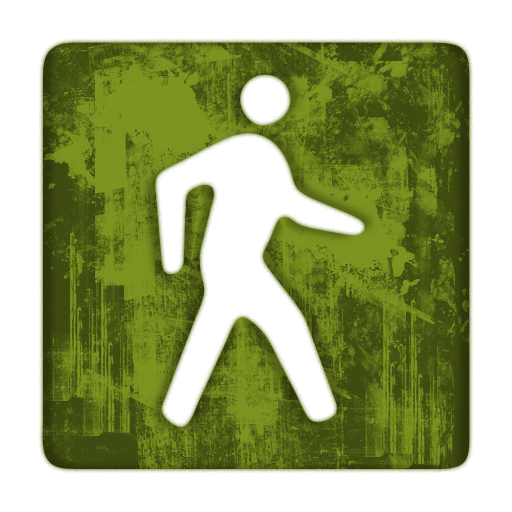 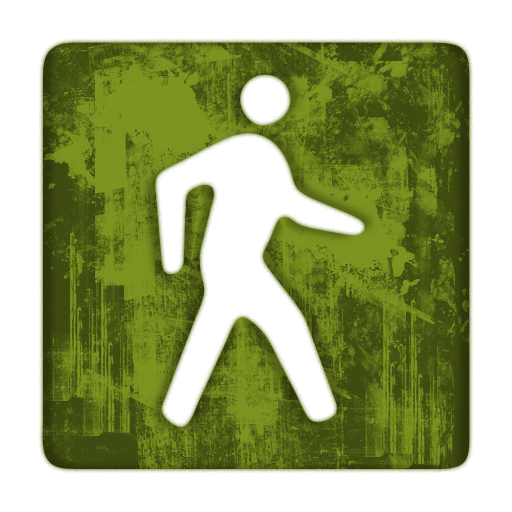 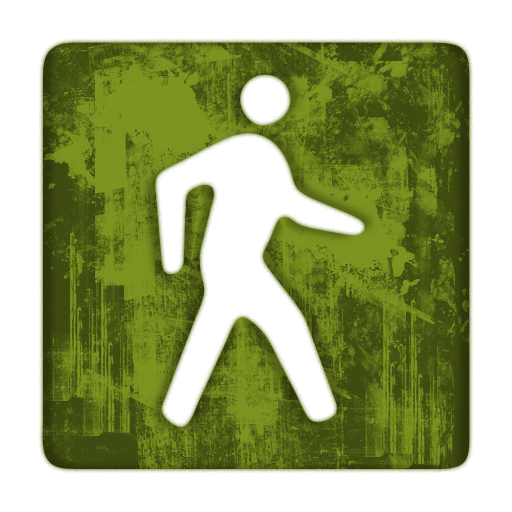 Mayapple
Move forward:

Growth:

Seeds:

Disperse:

Move backward:

Herbivory:

Disease:

Fire:

Drought:

Human disturbance:
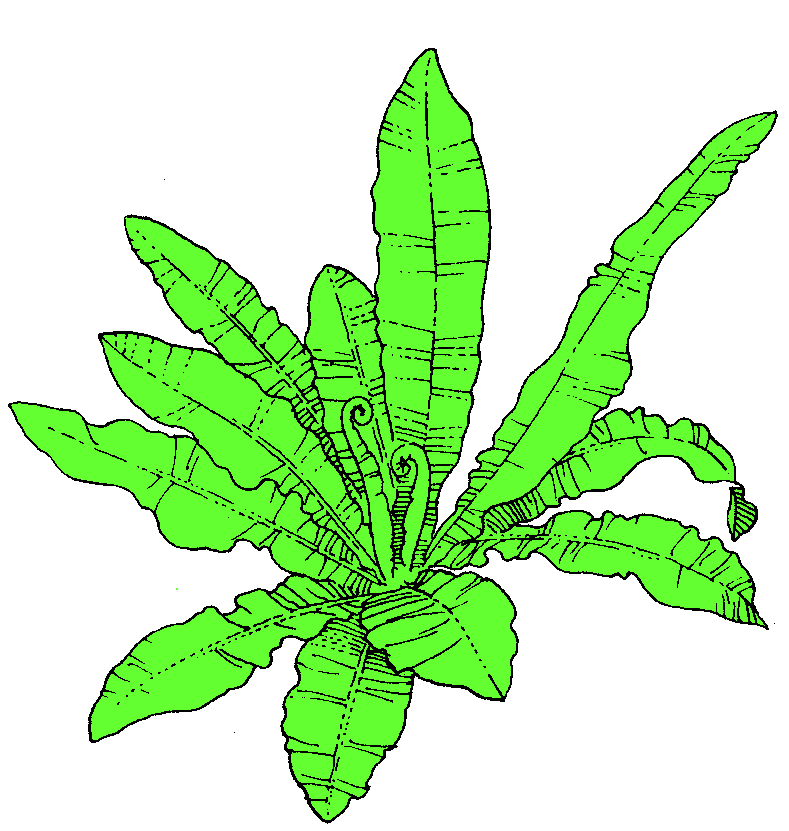 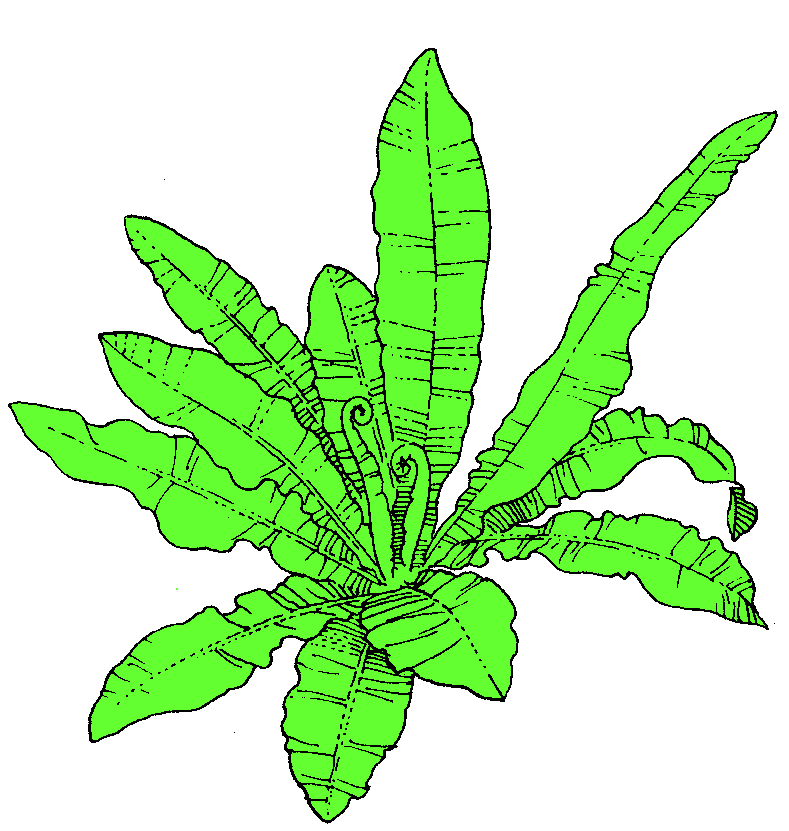 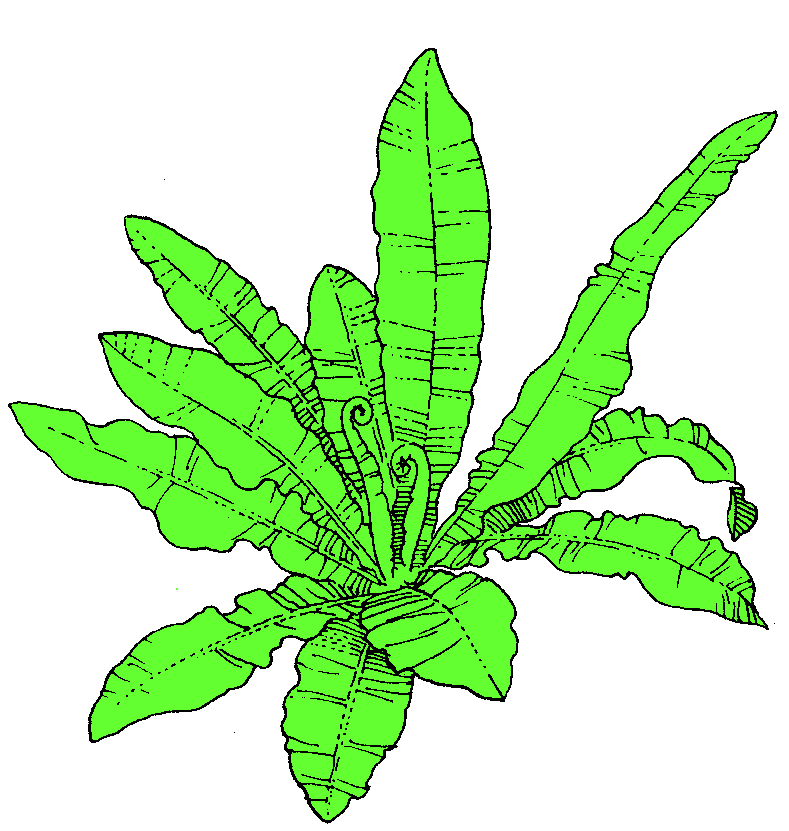 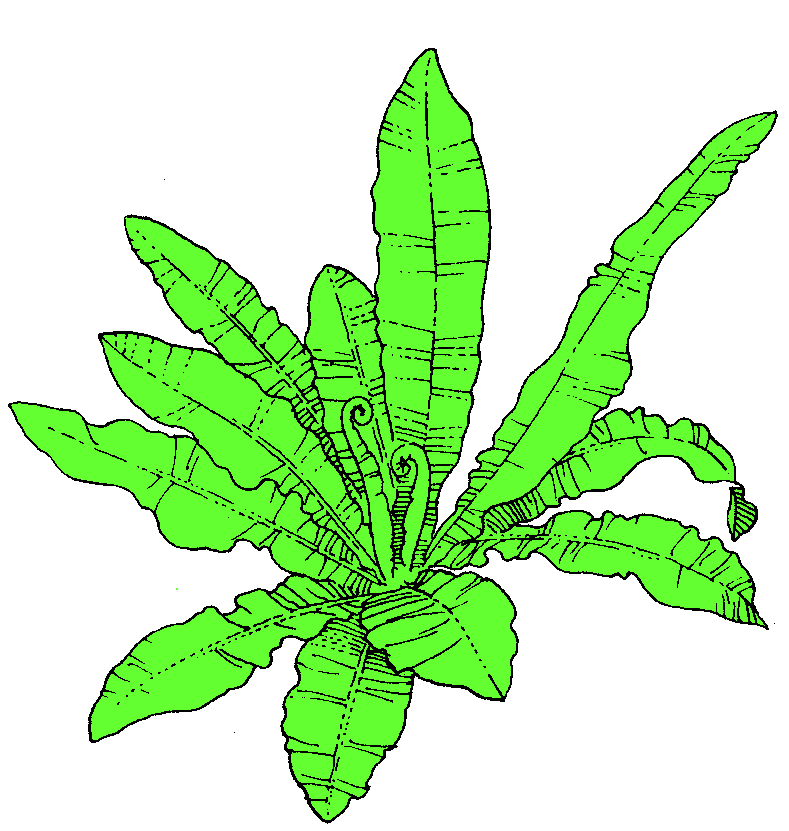 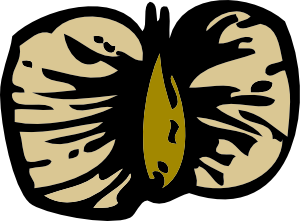 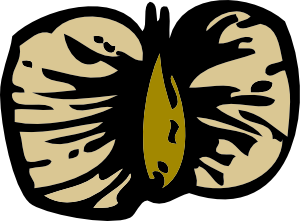 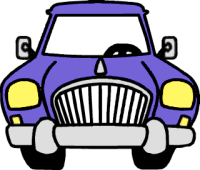 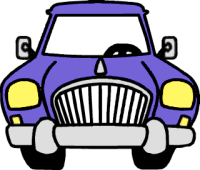 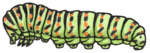 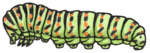 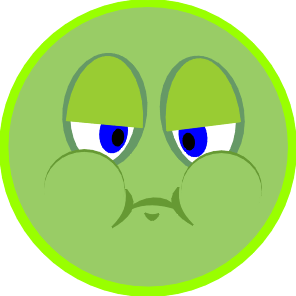 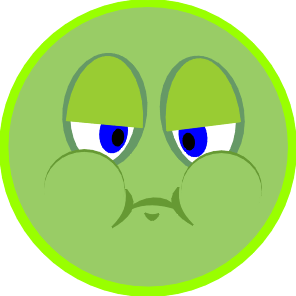 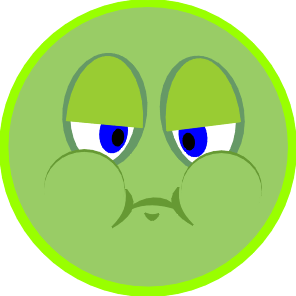 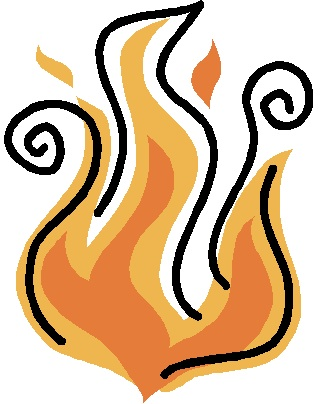 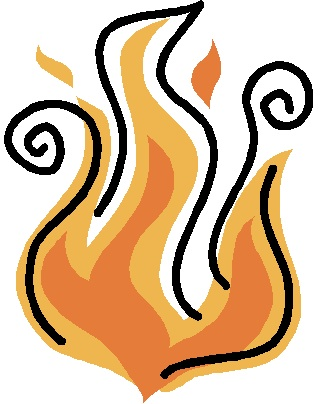 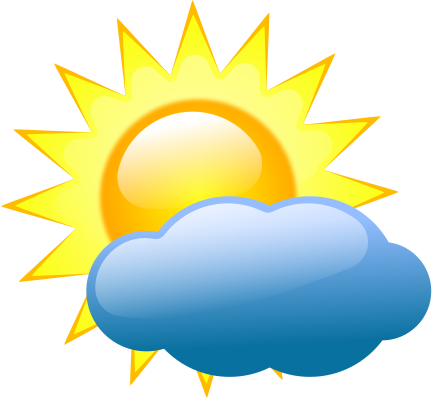 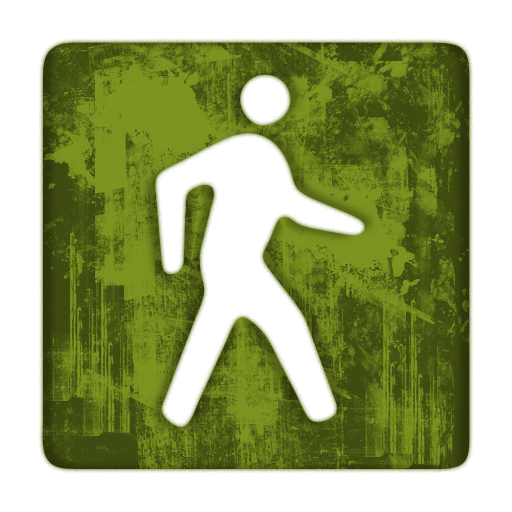 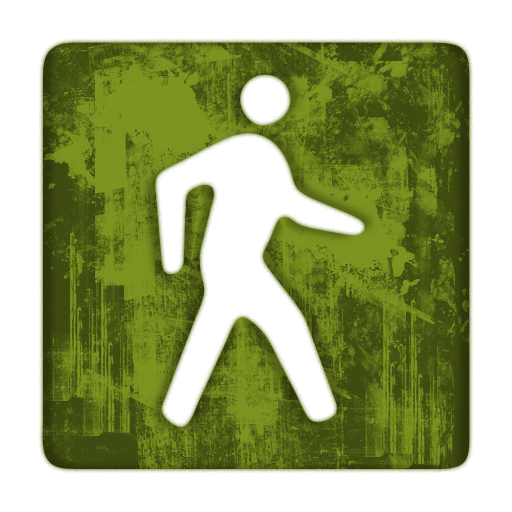 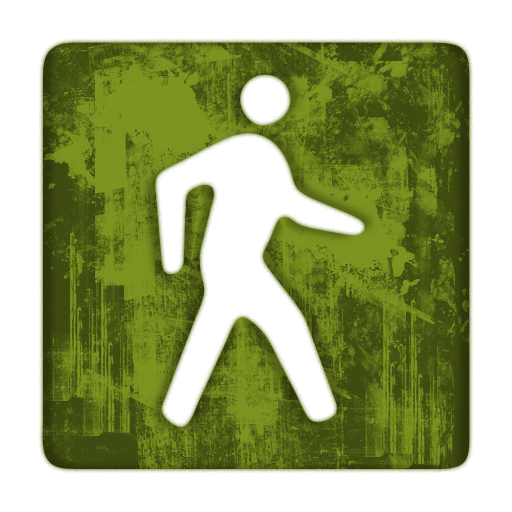 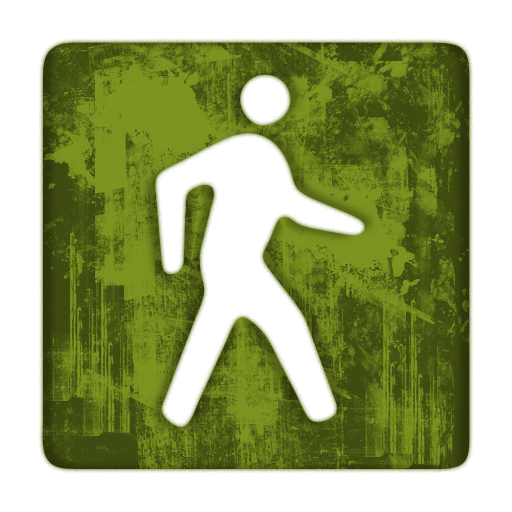 Goldenrod
Move forward:

Growth:

Seeds:

Disperse:

Move backward:

Herbivory:

Disease:

Fire:

Drought:

Human disturbance:
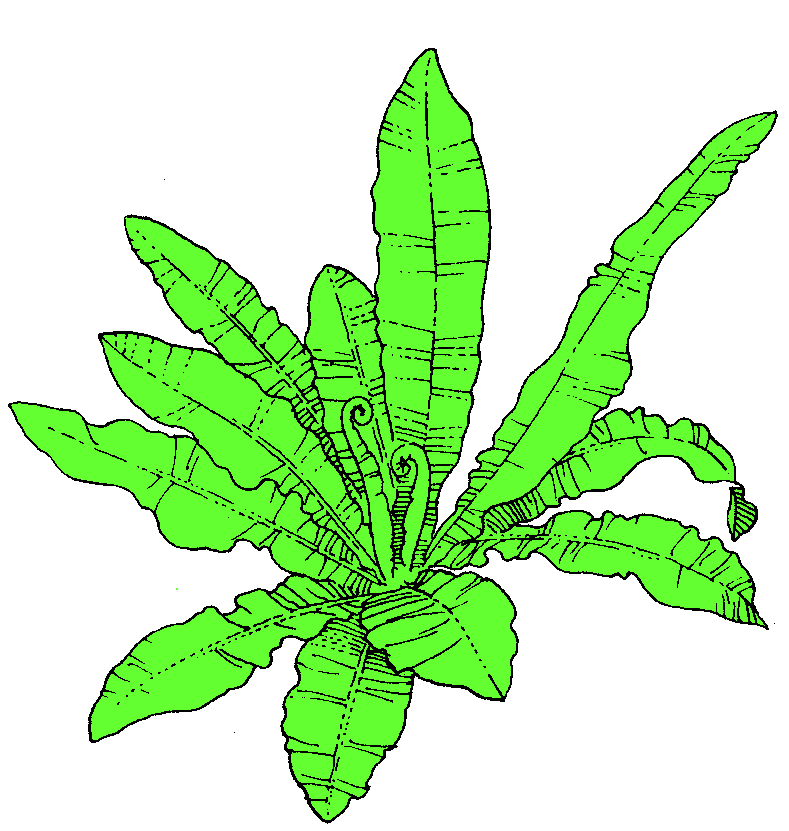 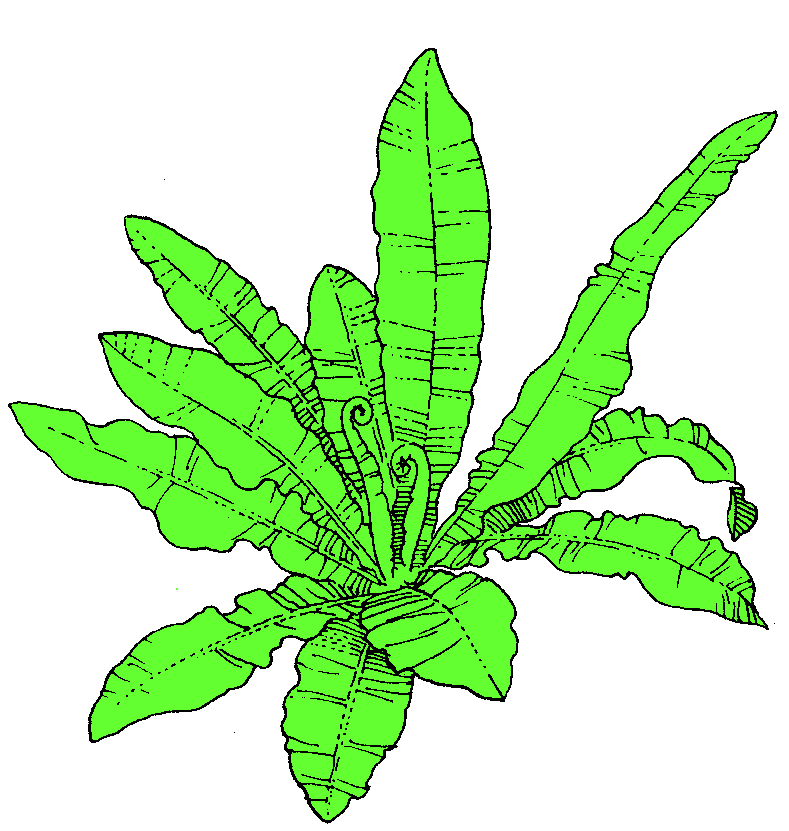 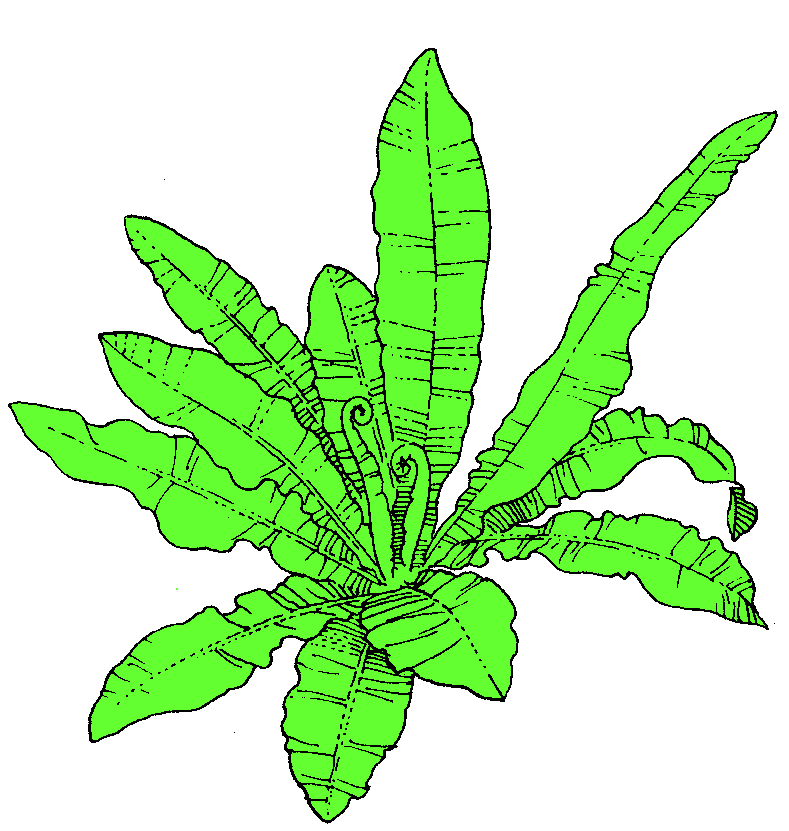 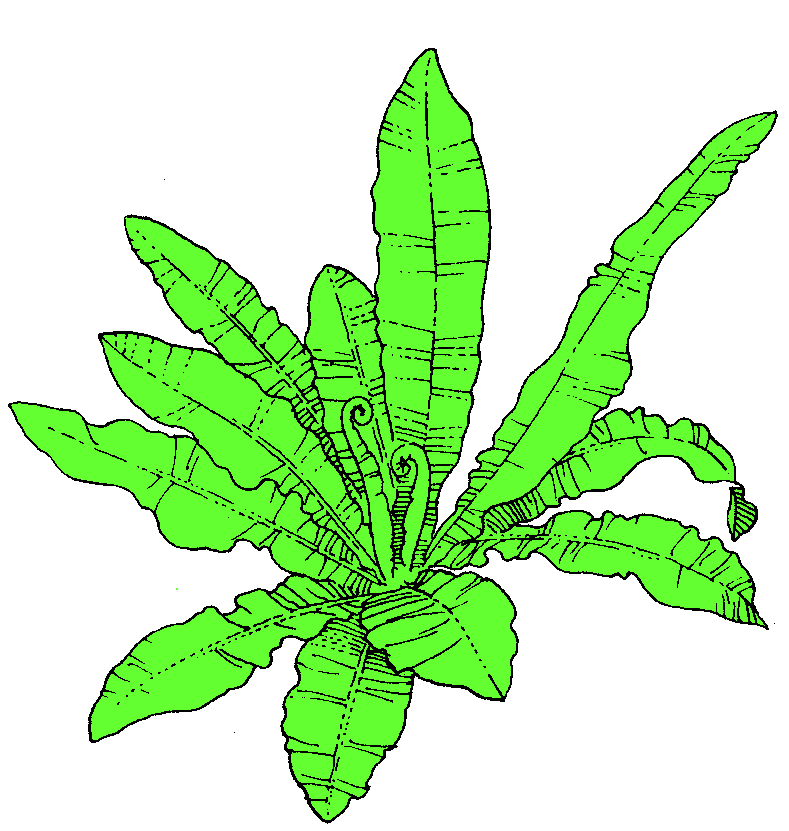 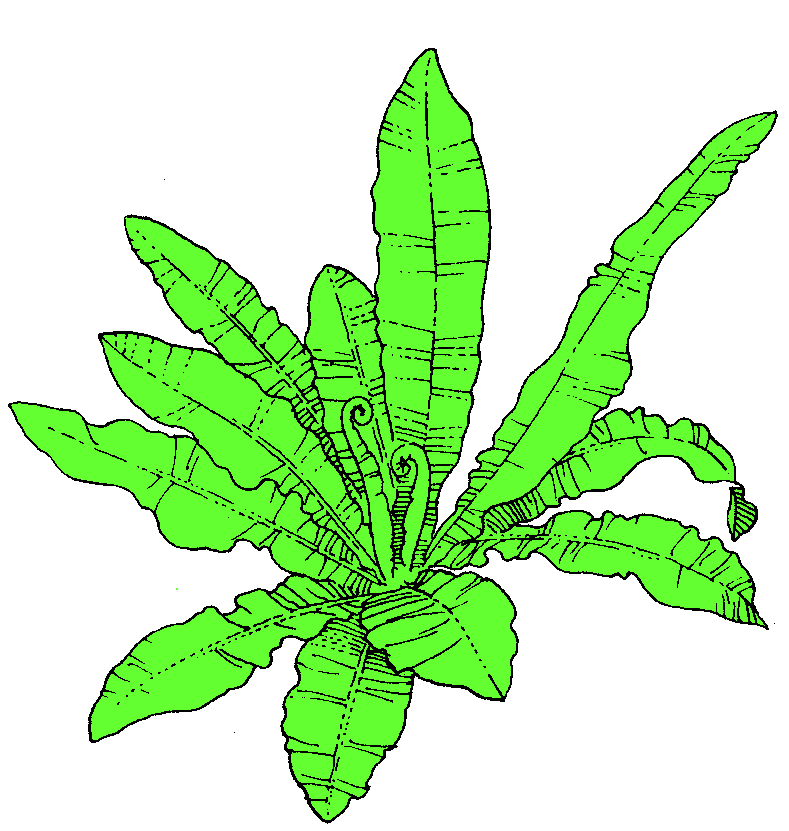 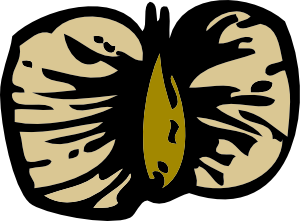 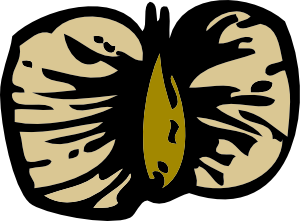 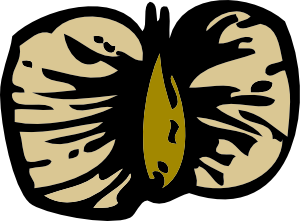 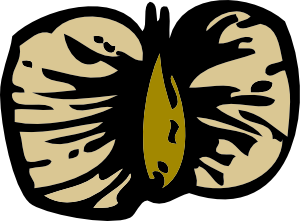 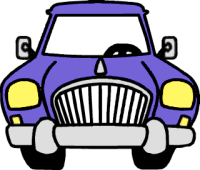 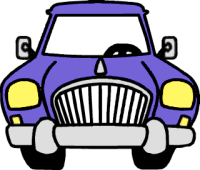 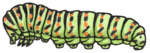 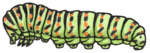 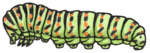 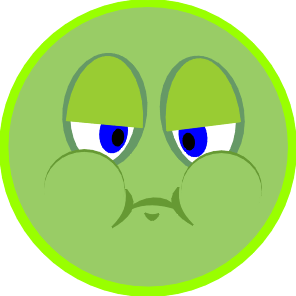 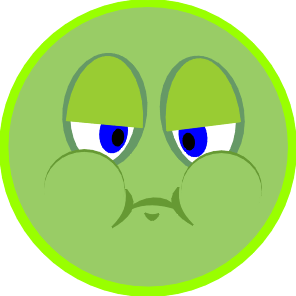 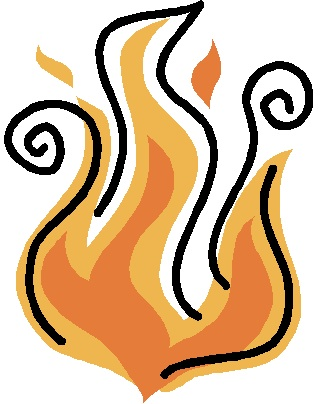 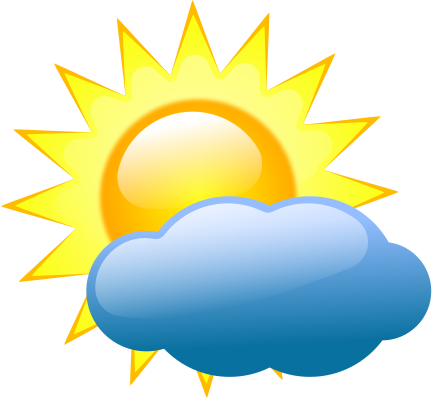 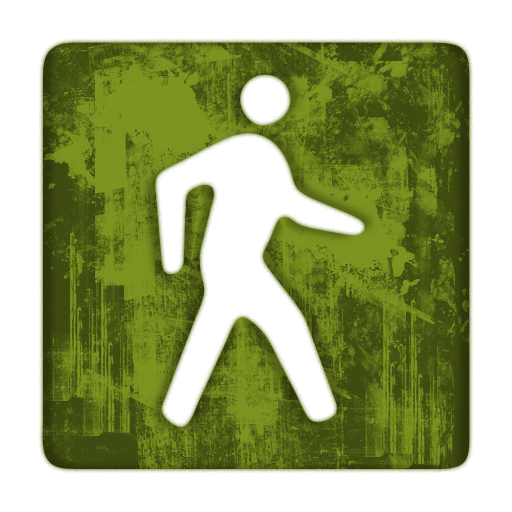 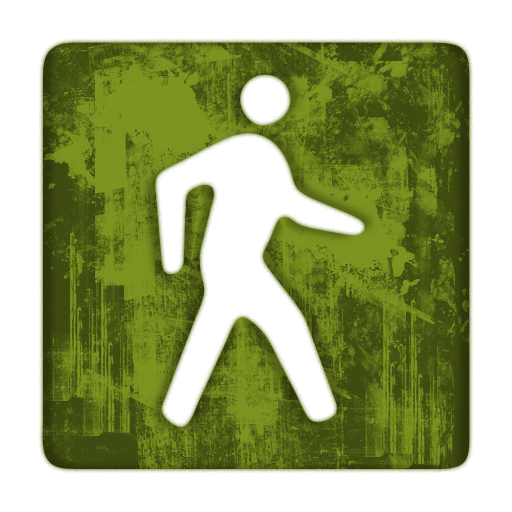 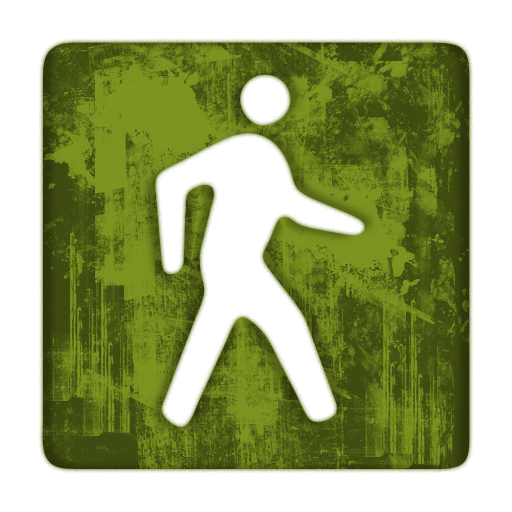 Sassafras
Move forward:

Growth:

Seeds:

Disperse:

Move backward:

Herbivory:

Disease:

Fire:

Drought:

Human disturbance:
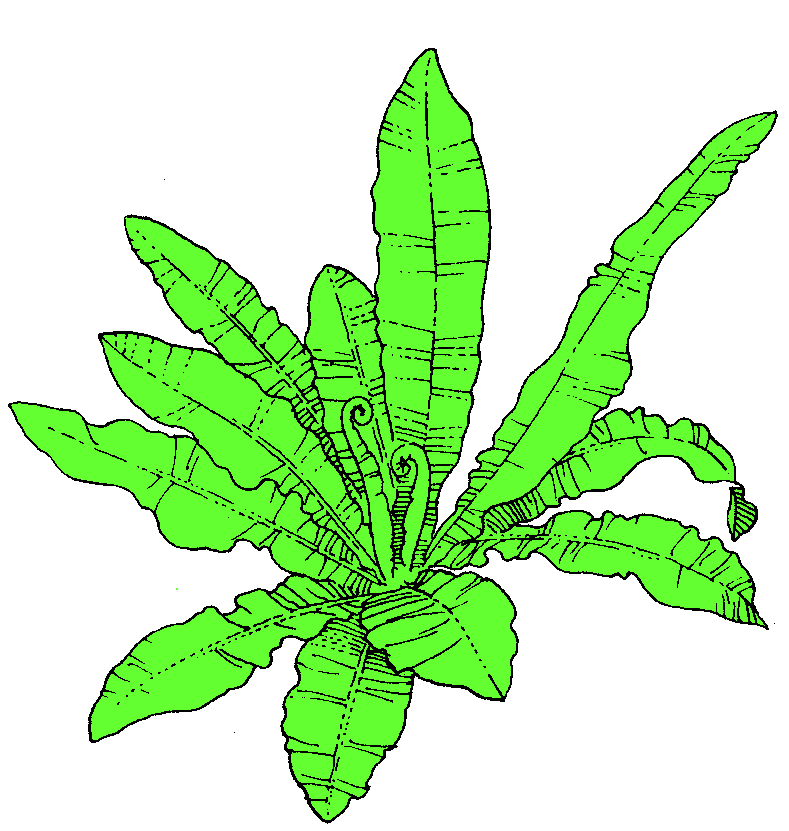 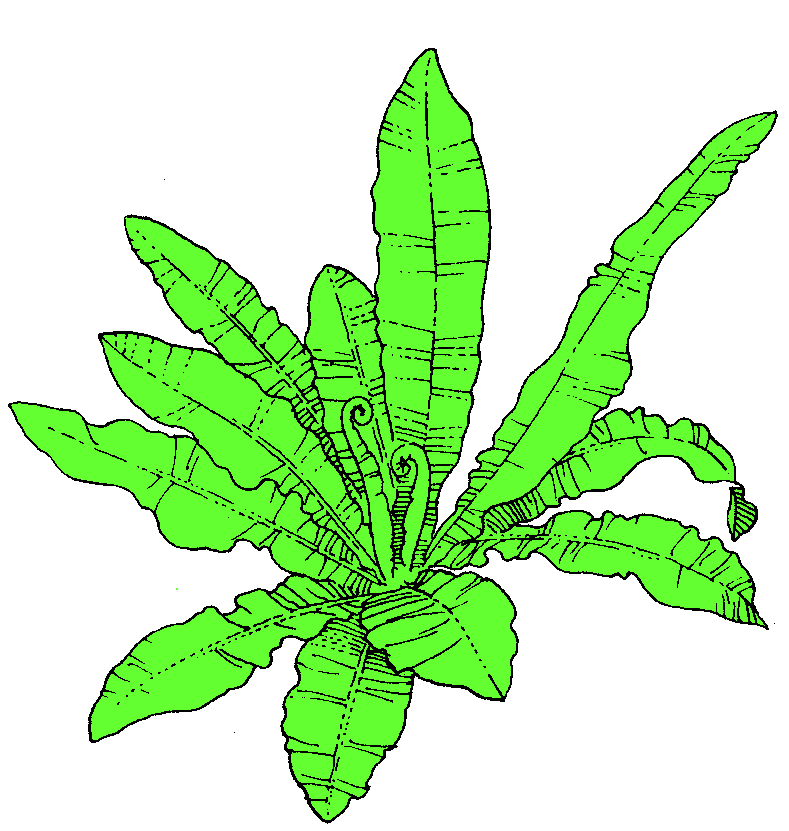 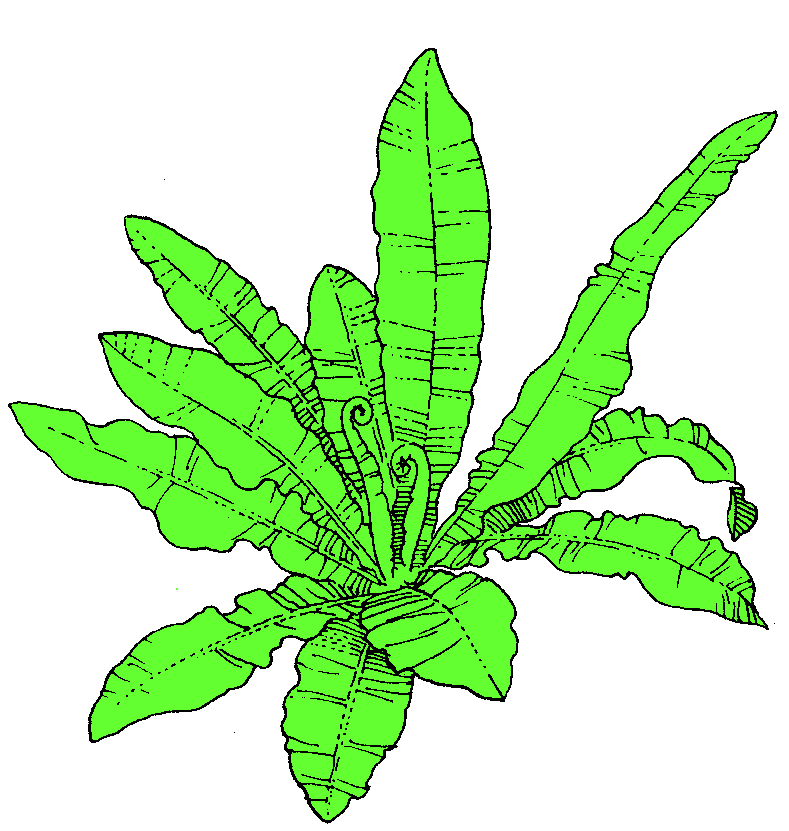 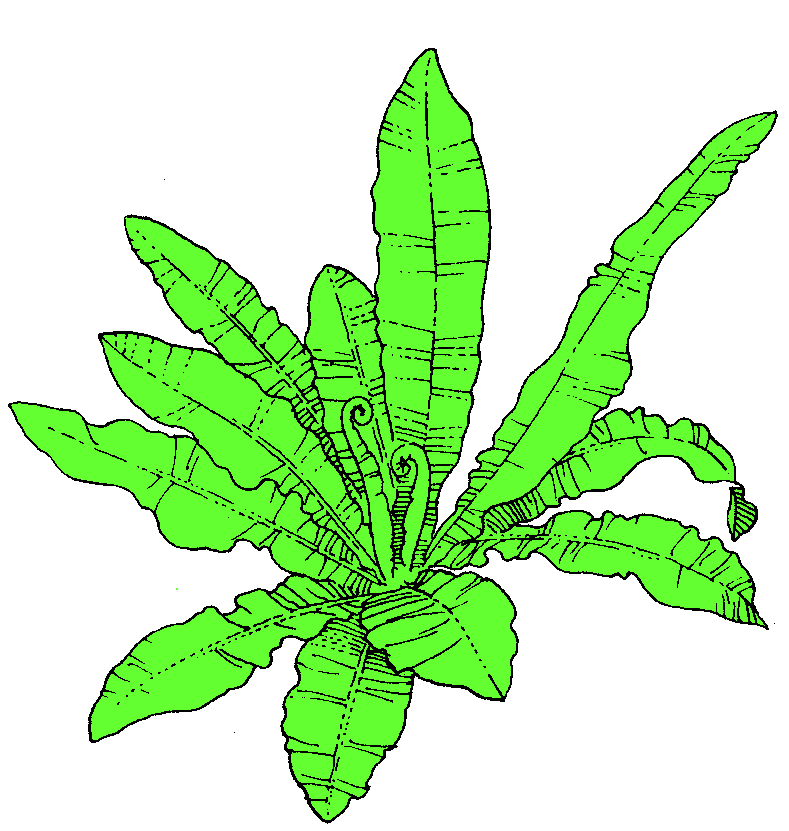 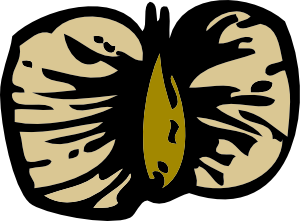 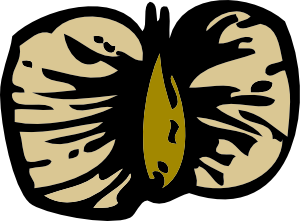 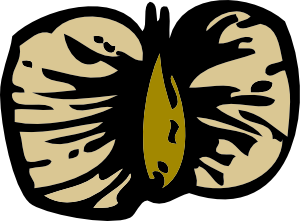 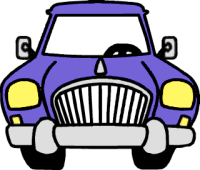 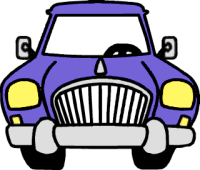 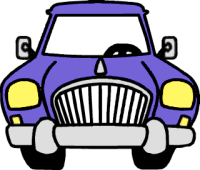 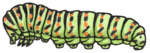 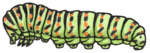 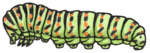 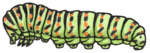 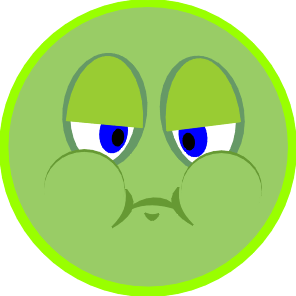 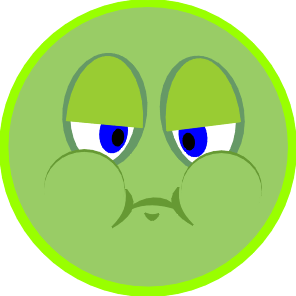 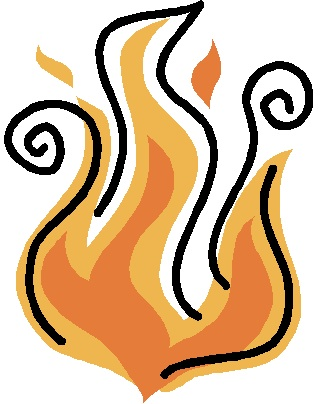 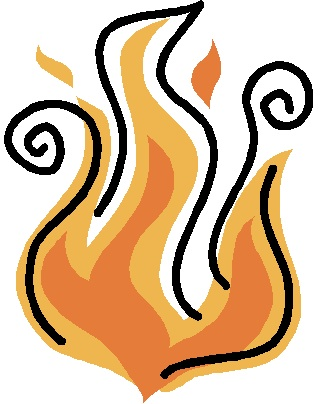 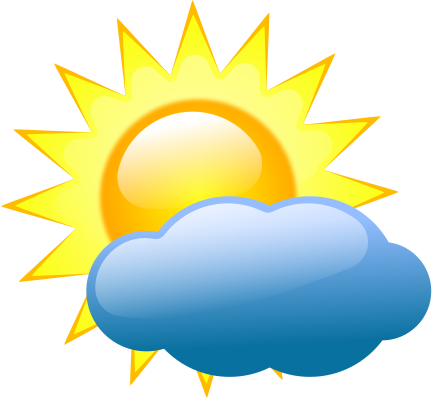 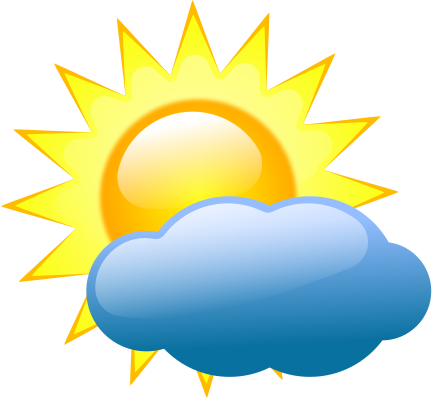 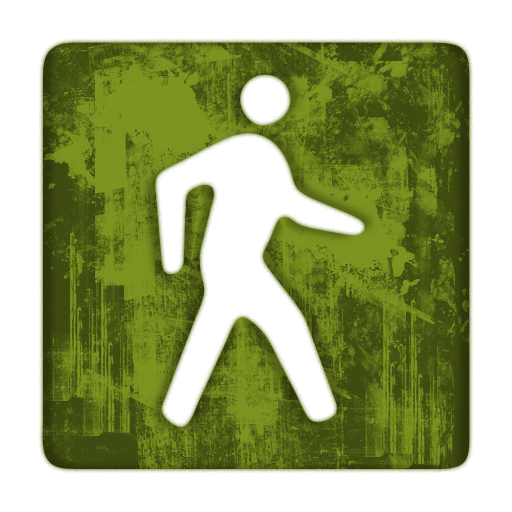 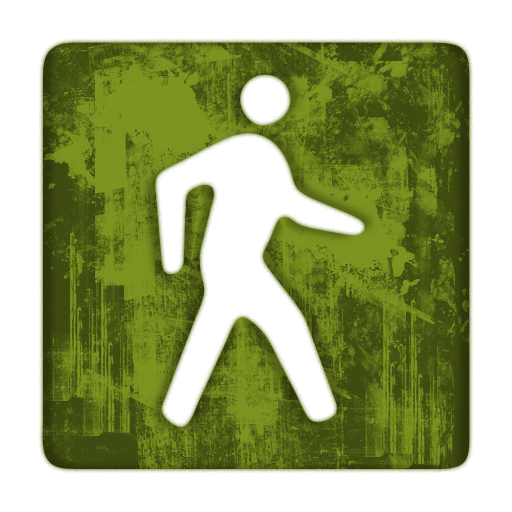 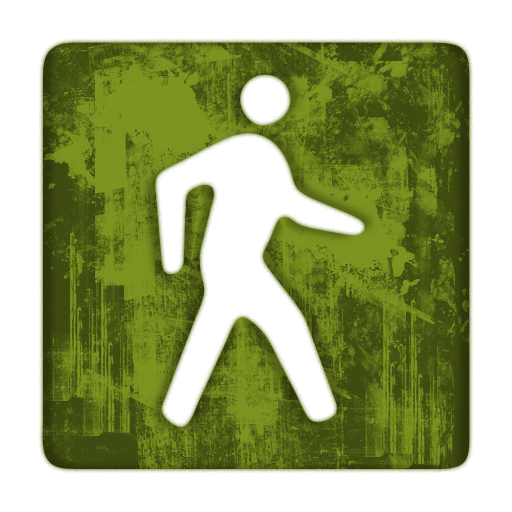 Buttonbush
Move forward:

Growth:

Seeds:

Disperse:

Move backward:

Herbivory:

Disease:

Fire:

Drought:

Human disturbance:
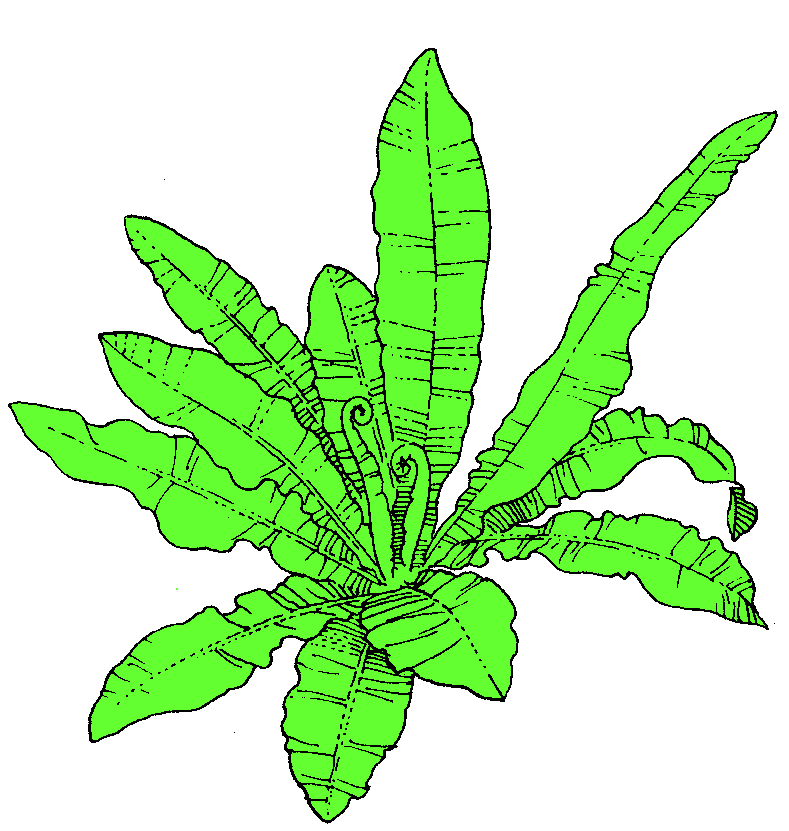 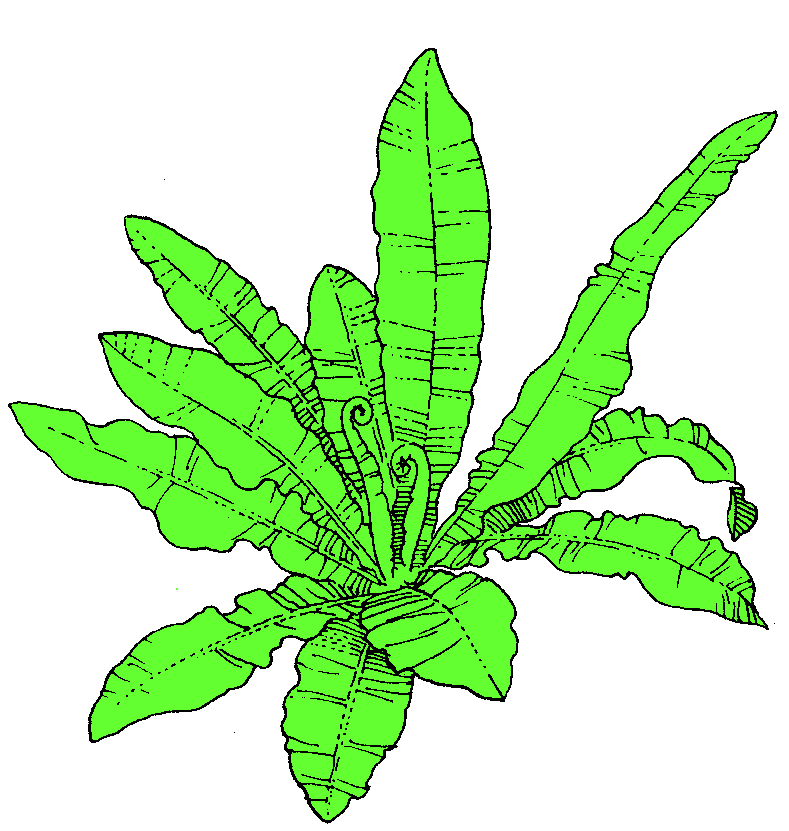 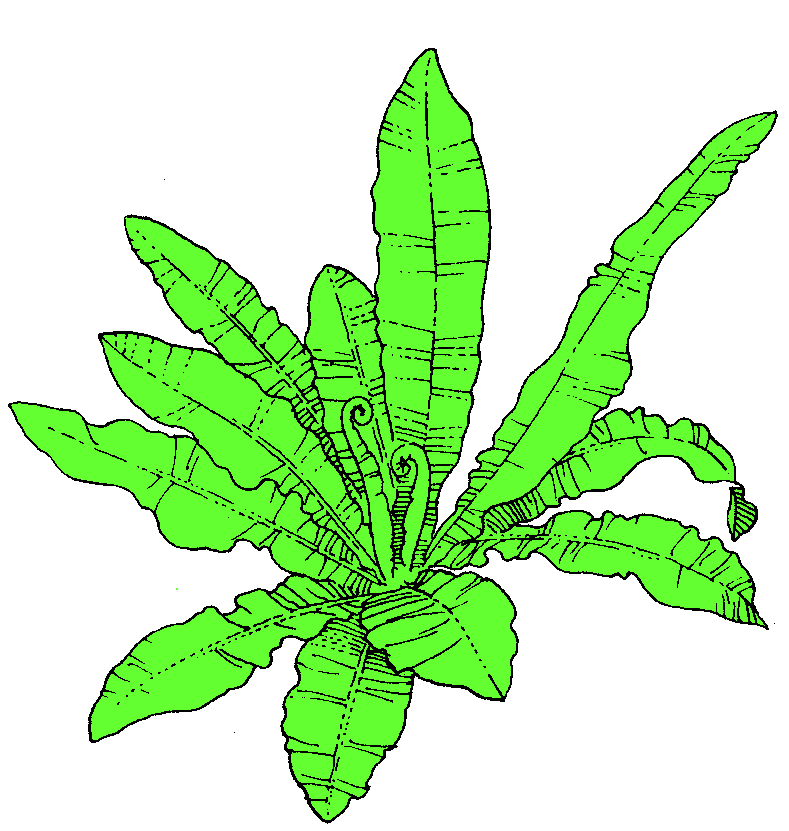 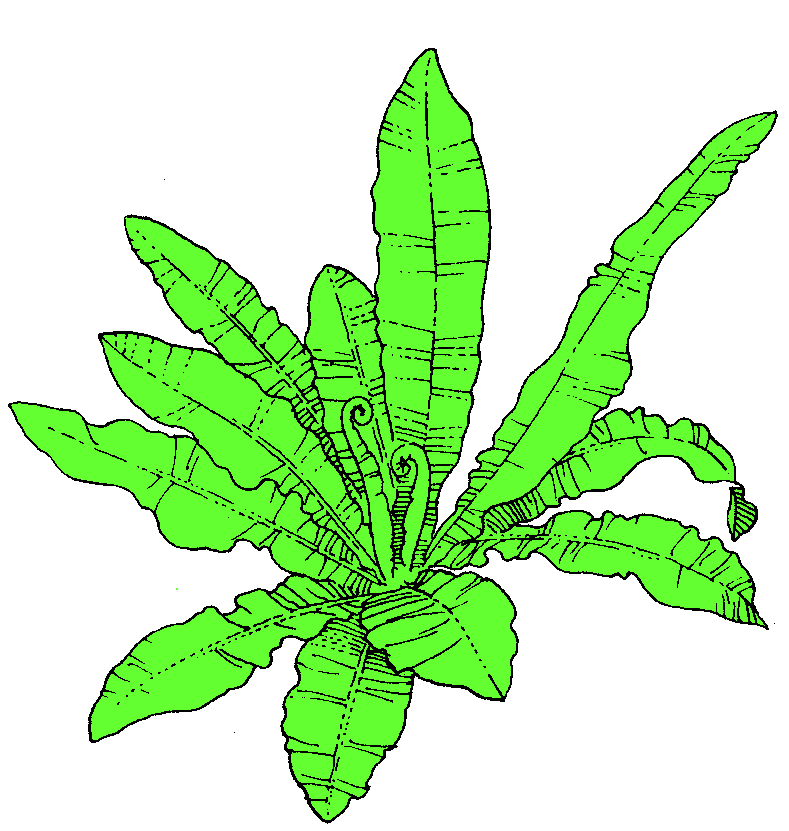 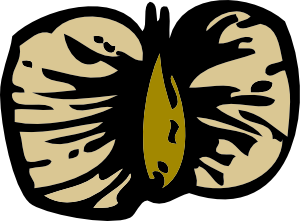 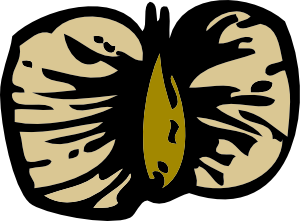 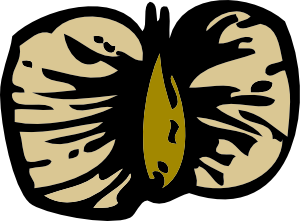 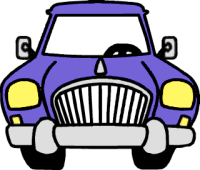 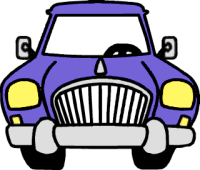 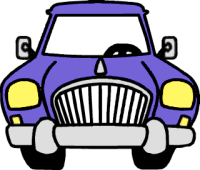 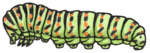 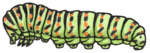 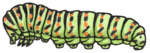 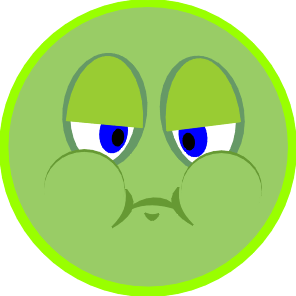 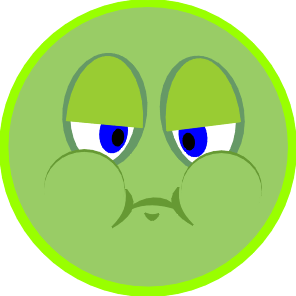 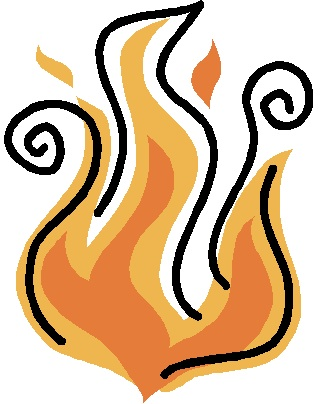 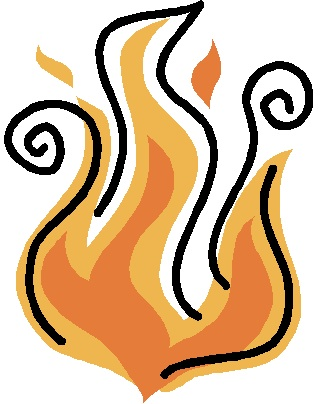 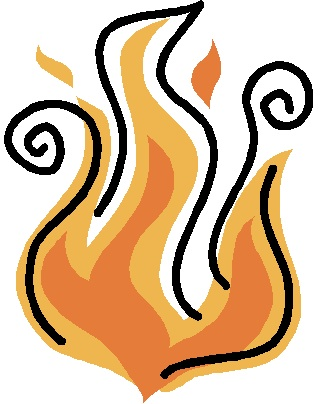 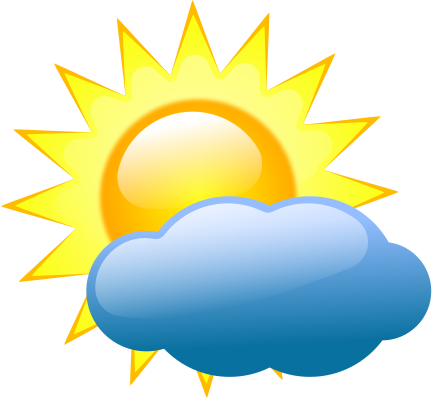 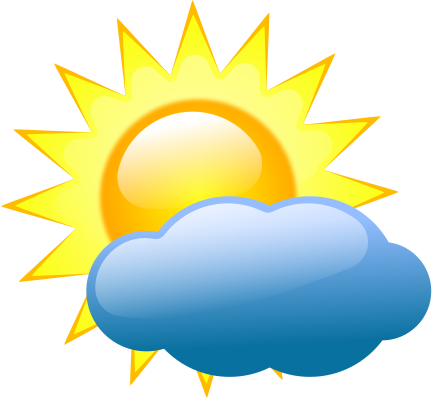 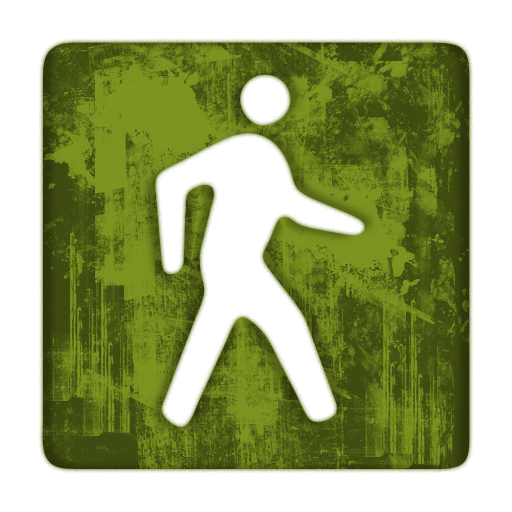 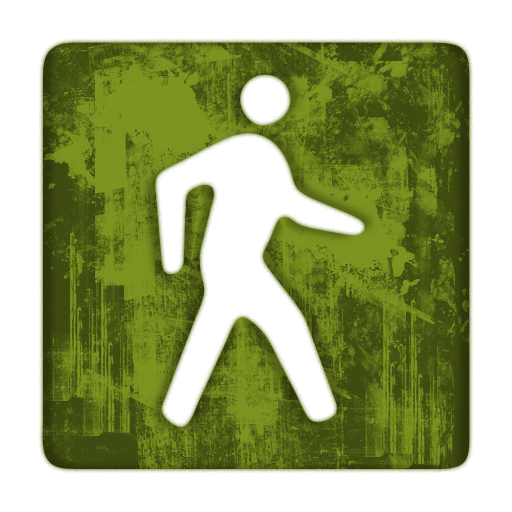 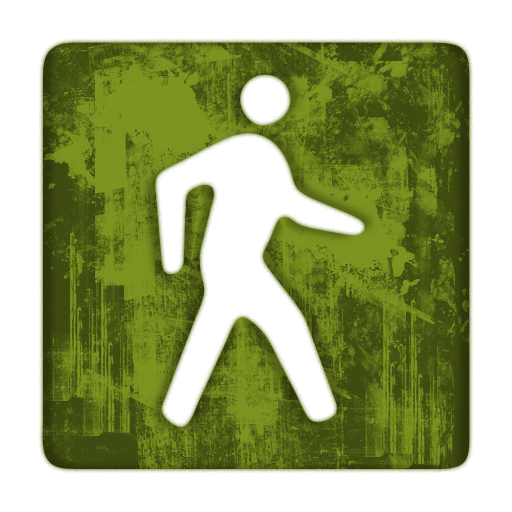 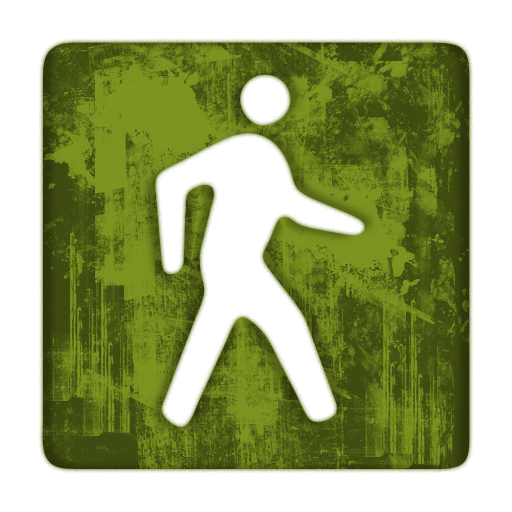 Purple Coneflower
Move forward:

Growth:

Seeds:

Disperse:

Move backward:

Herbivory:

Disease:

Fire:

Drought:

Human disturbance:
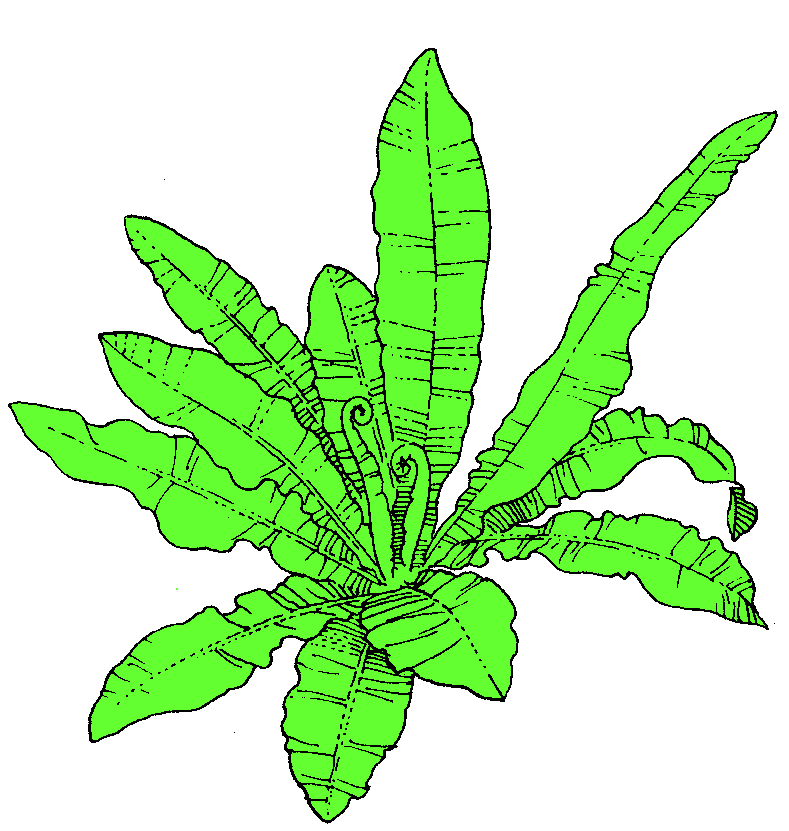 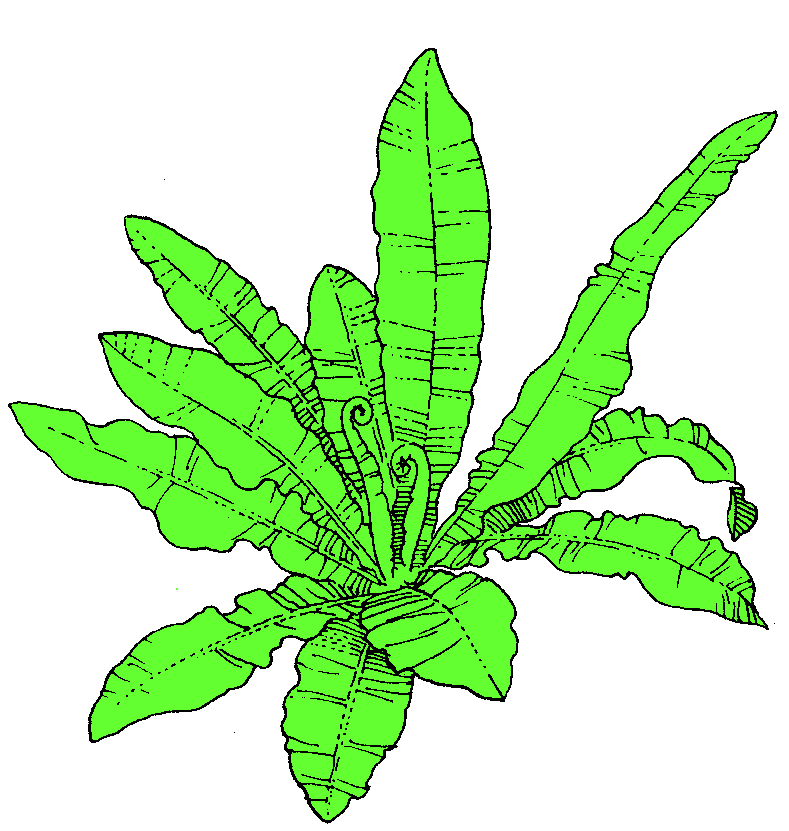 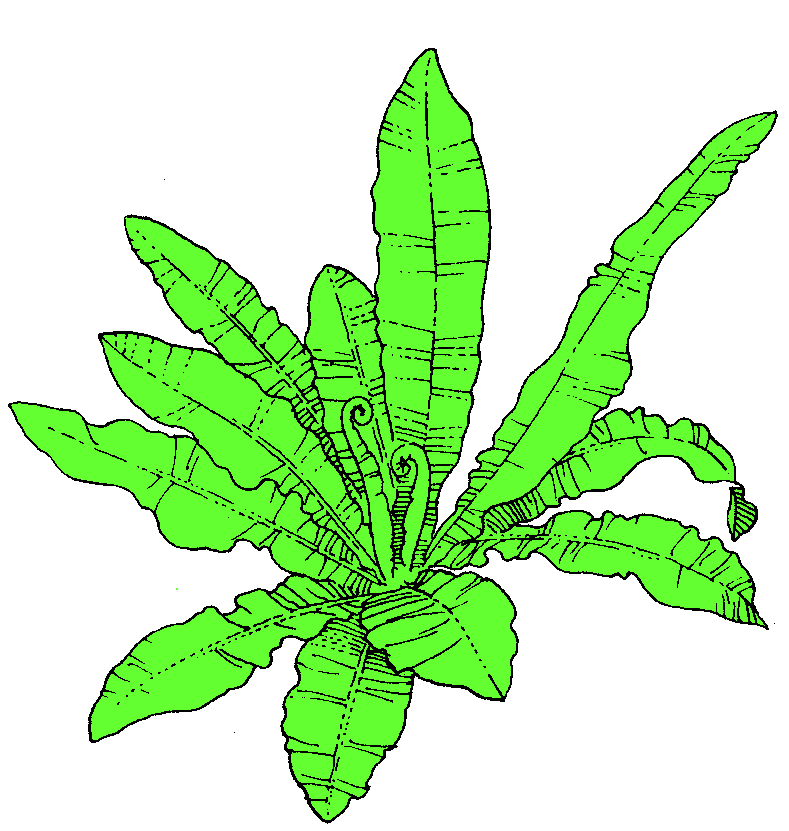 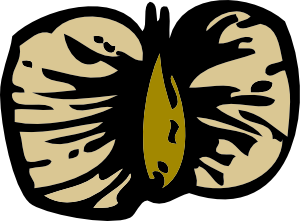 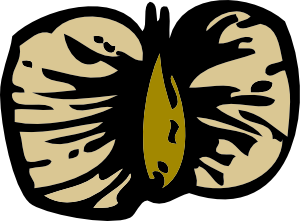 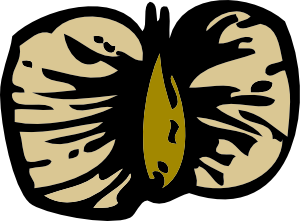 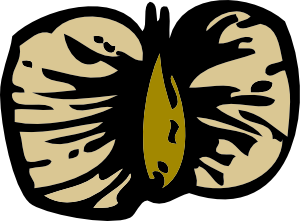 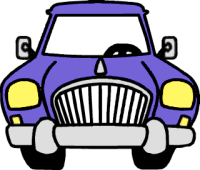 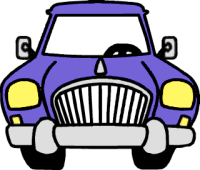 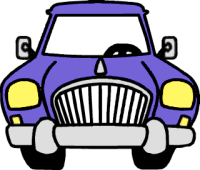 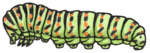 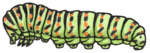 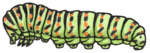 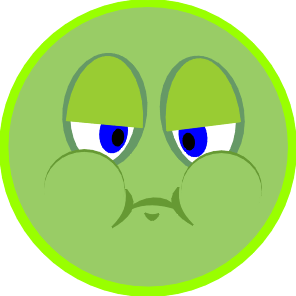 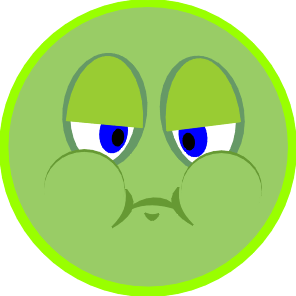 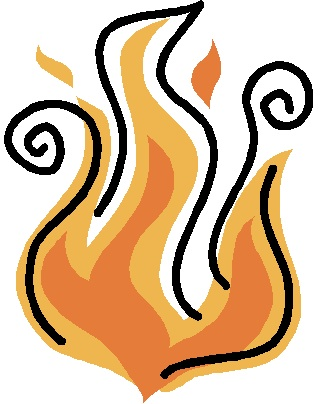 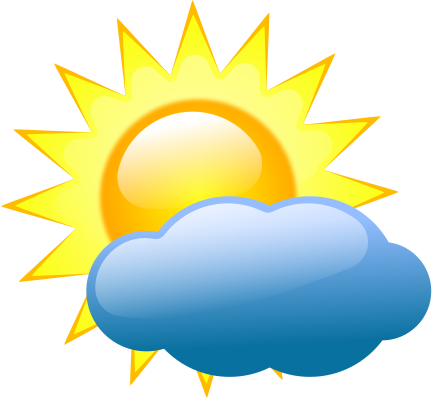 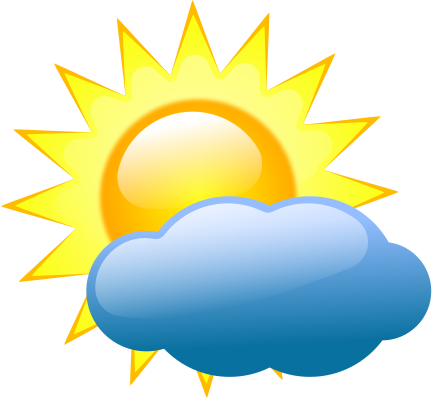 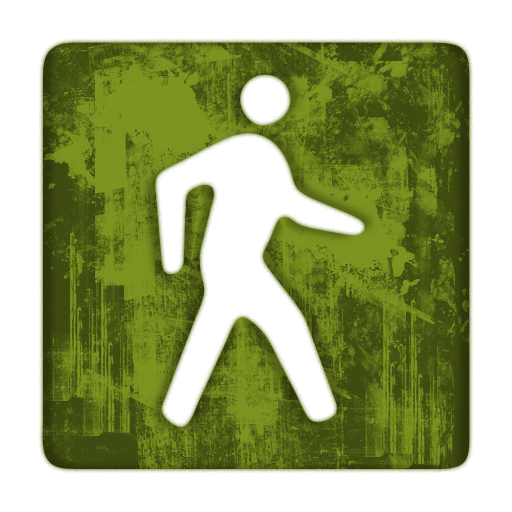 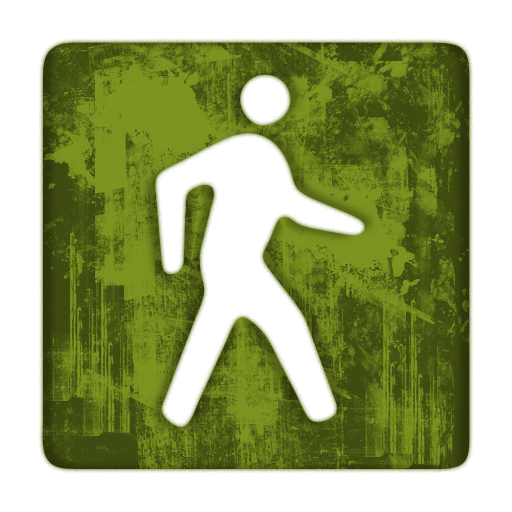 Swamp Milkweed
Move forward:

Growth:

Seeds:

Disperse:

Move backward:

Herbivory:

Disease:

Fire:

Drought:

Human disturbance:
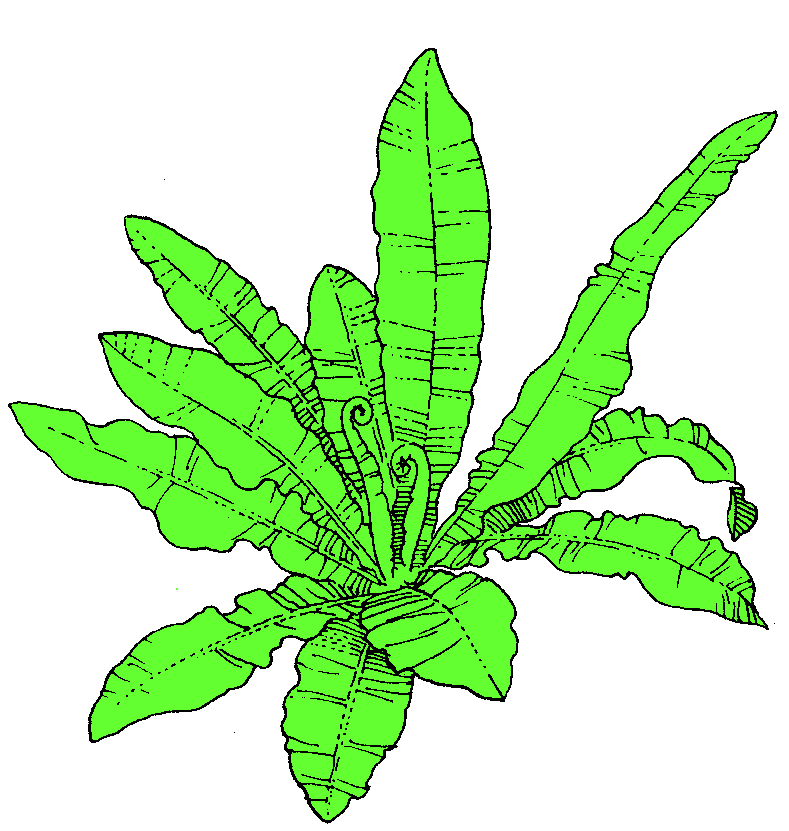 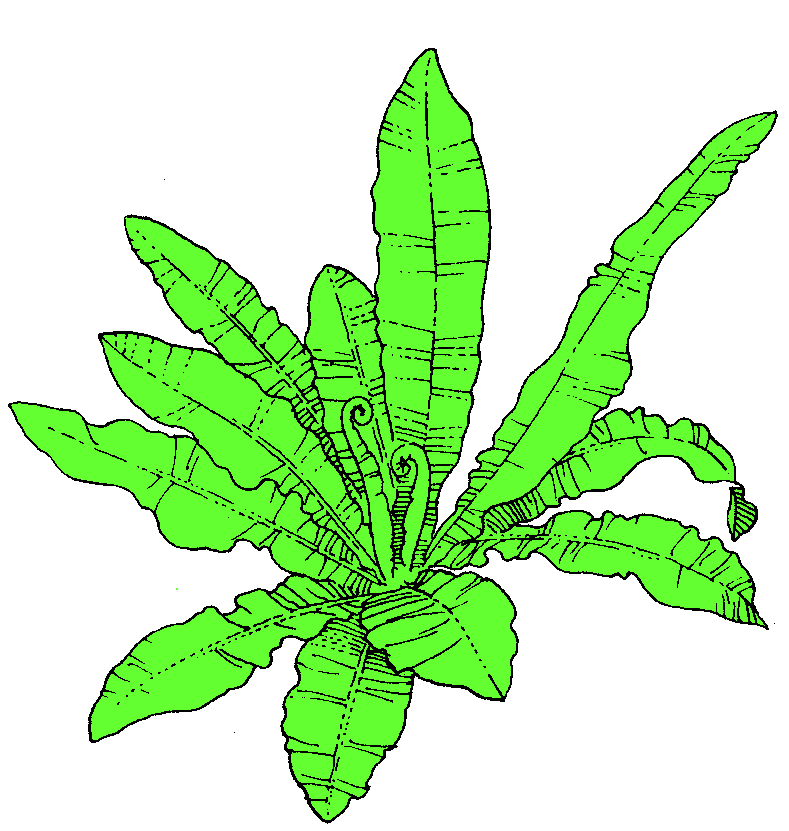 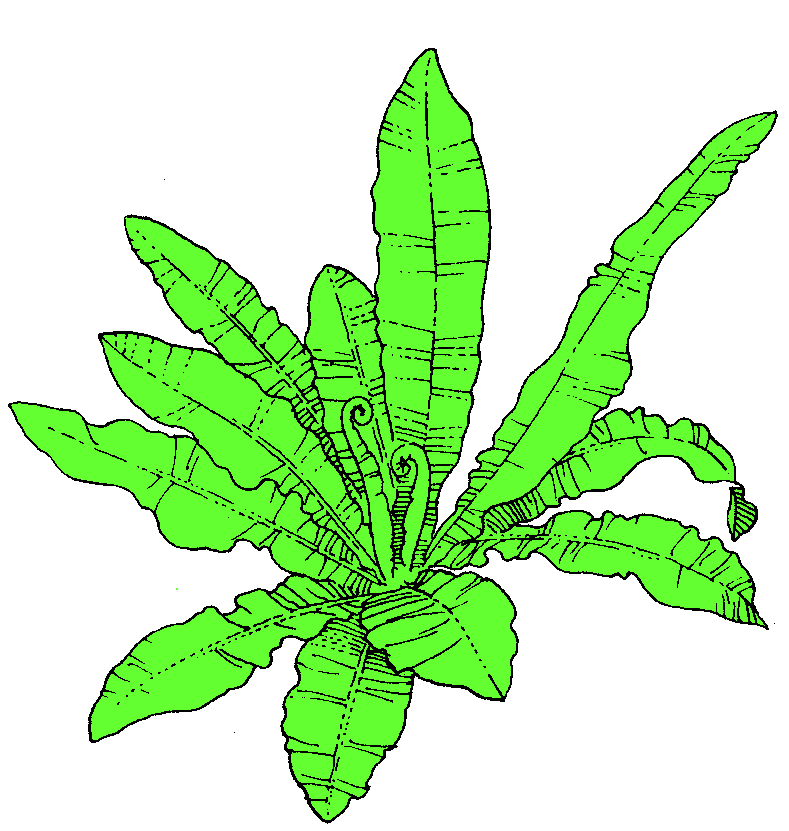 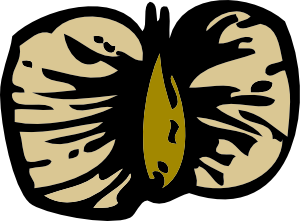 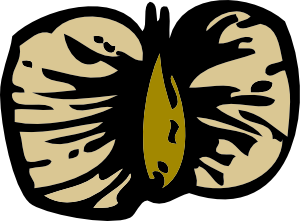 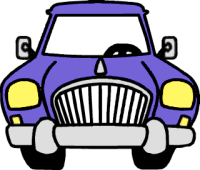 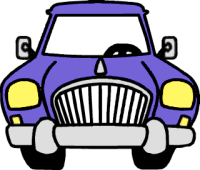 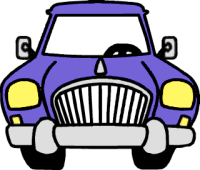 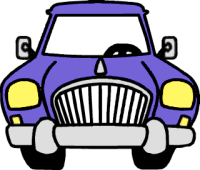 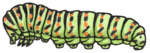 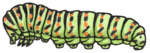 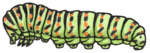 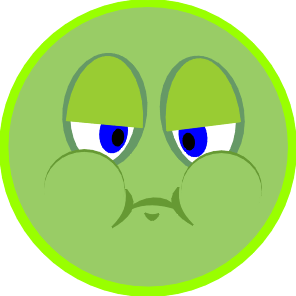 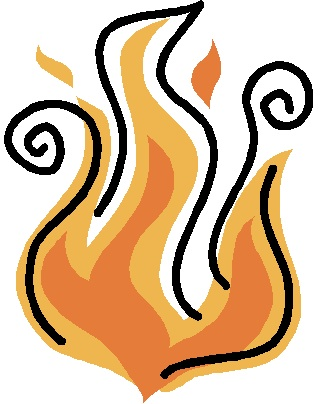 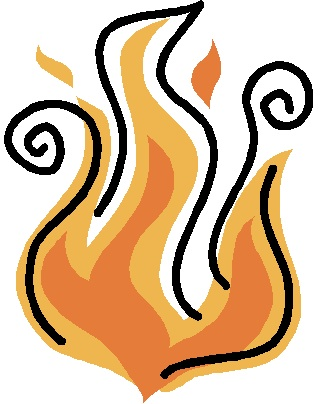 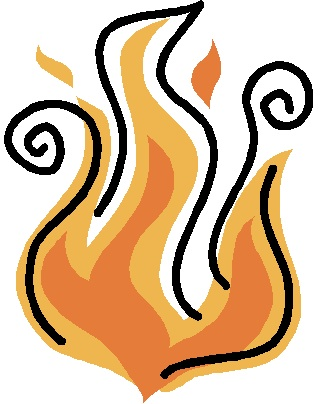 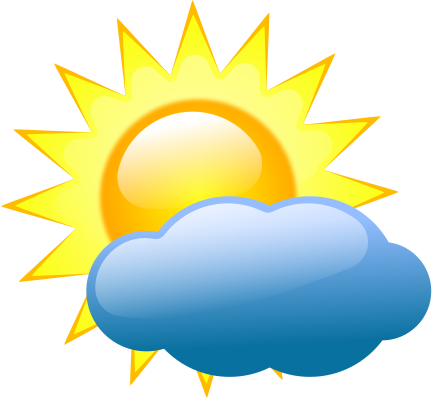 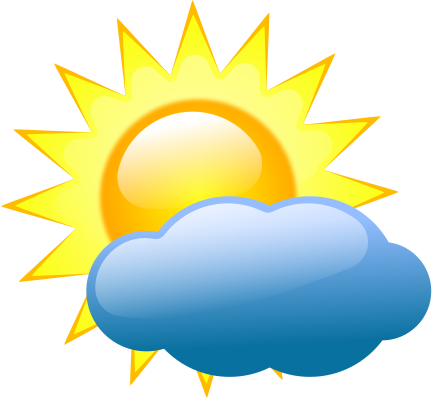 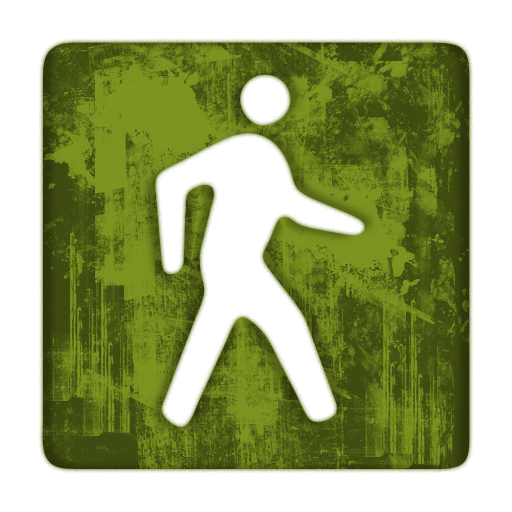 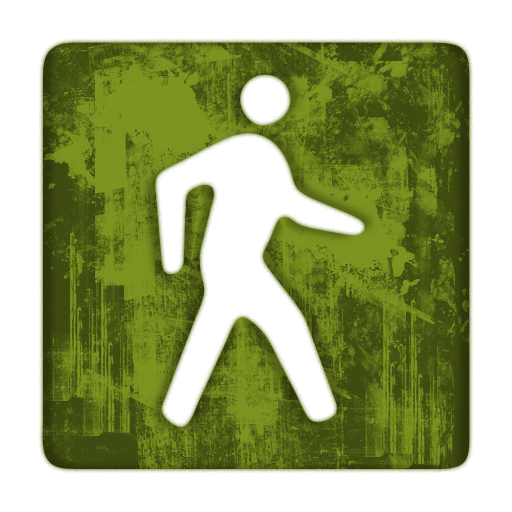 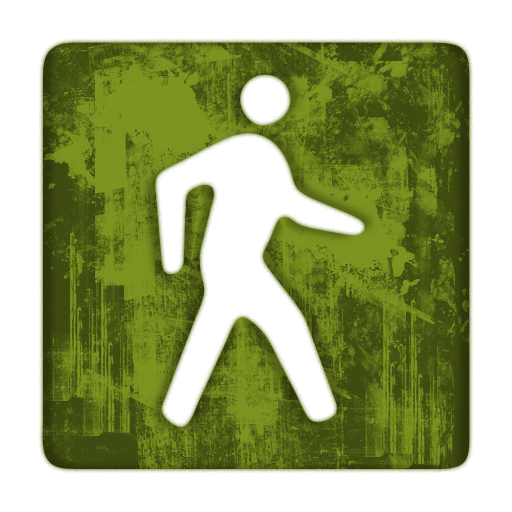 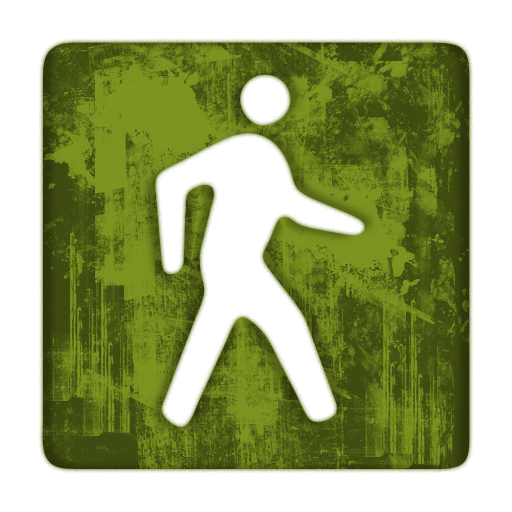 Common Milkweed
Move forward:

Growth:

Seeds:

Disperse:

Move backward:

Herbivory:

Disease:

Fire:

Drought:

Human disturbance:
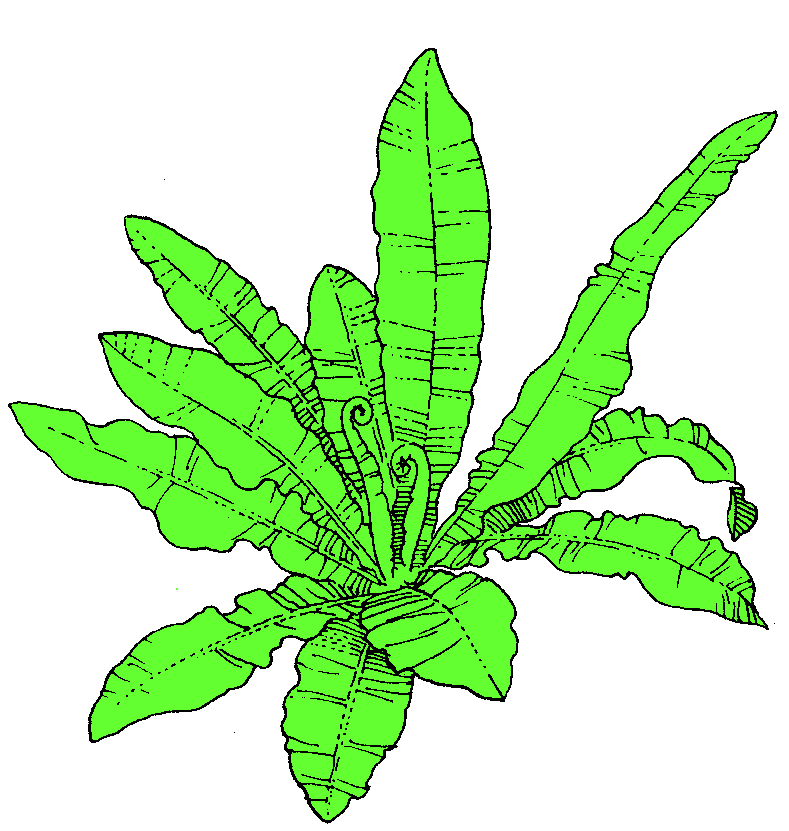 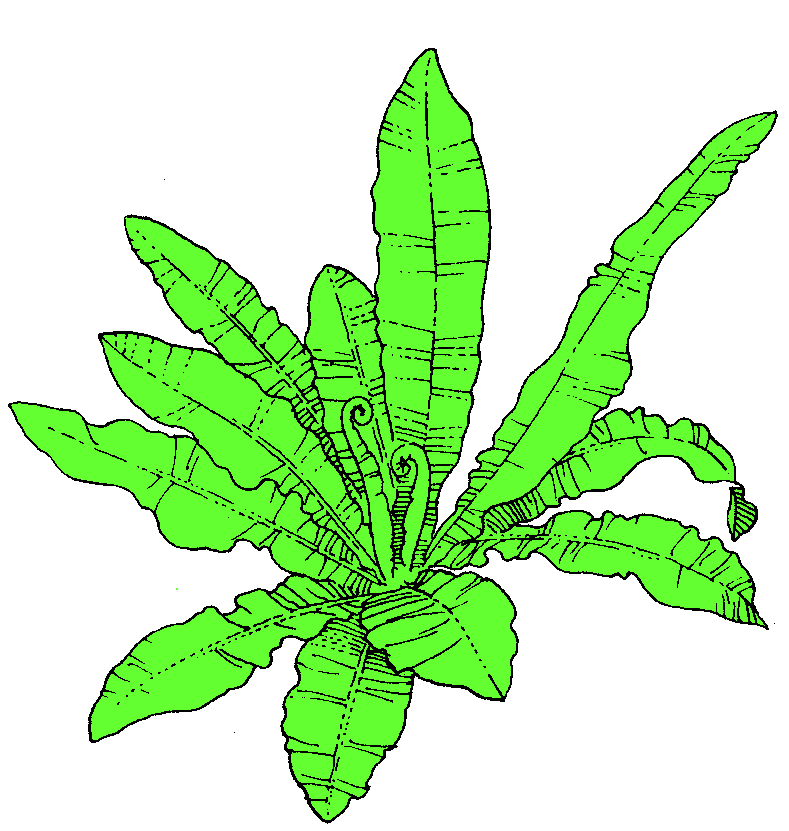 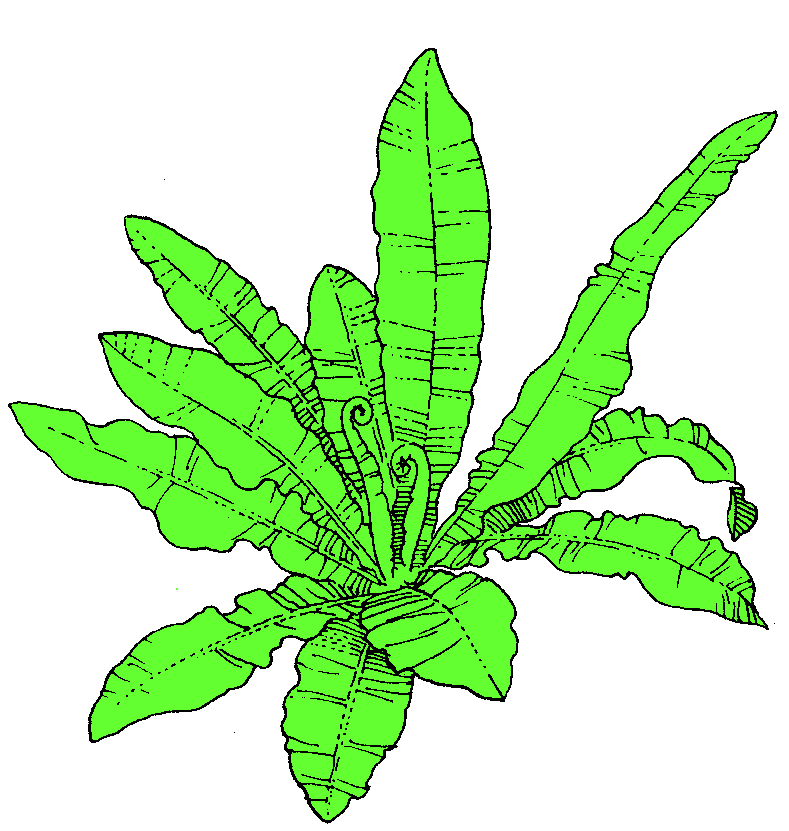 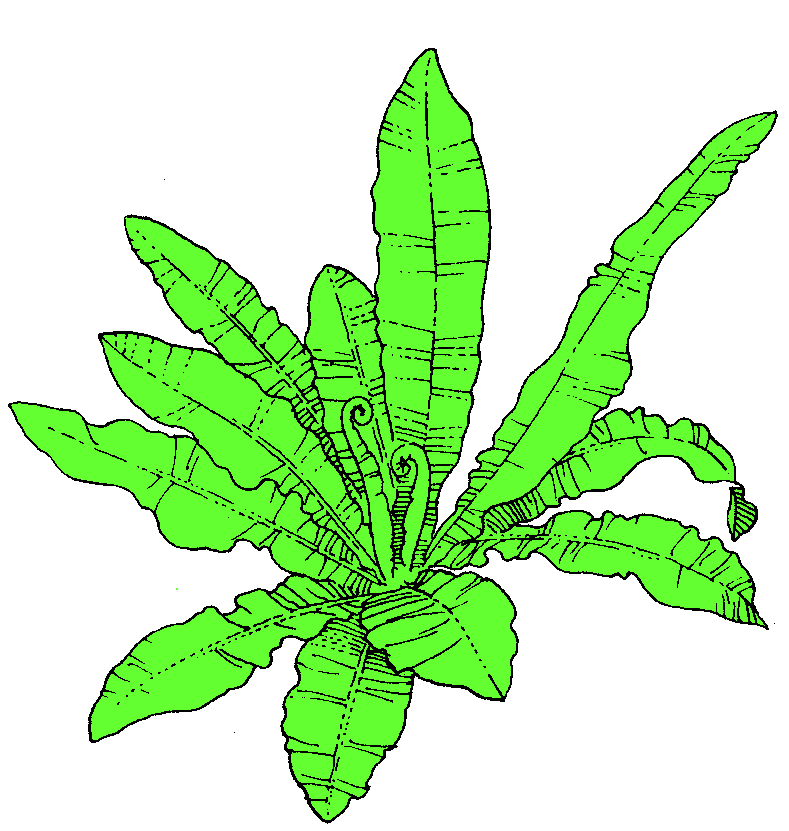 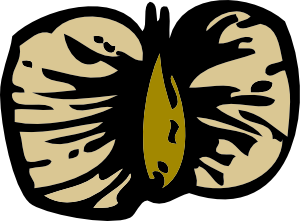 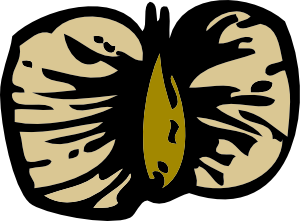 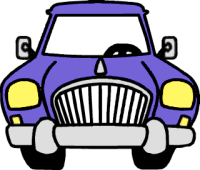 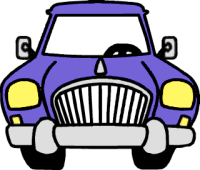 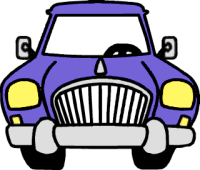 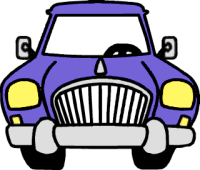 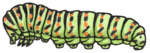 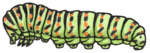 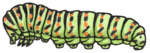 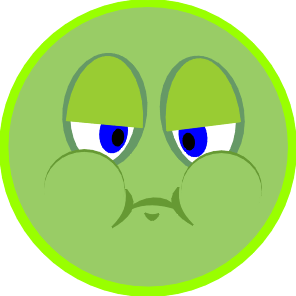 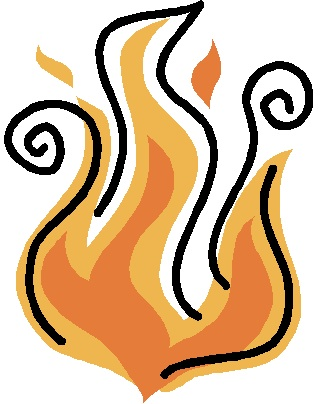 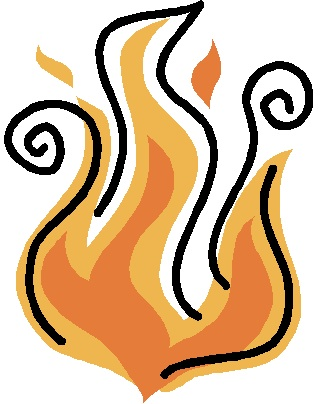 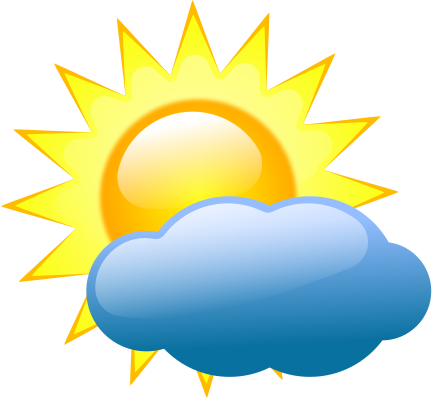 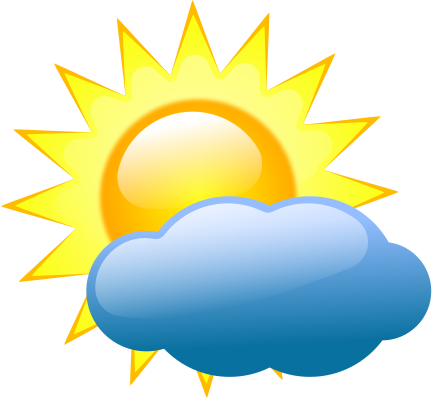 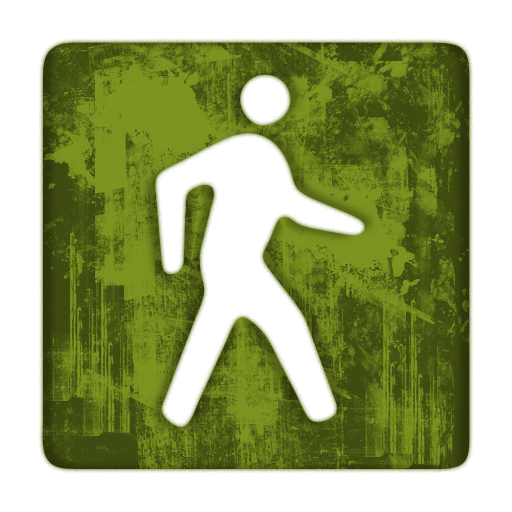 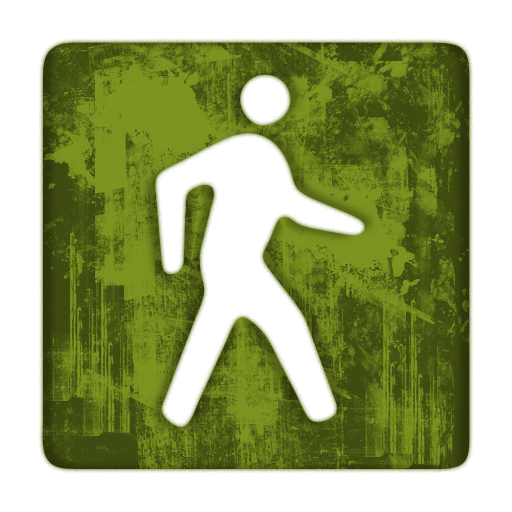 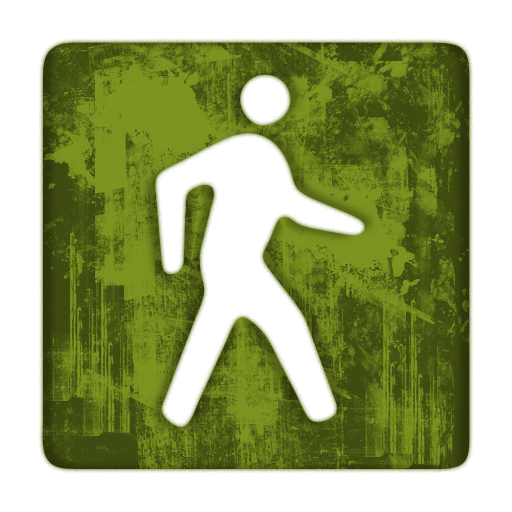 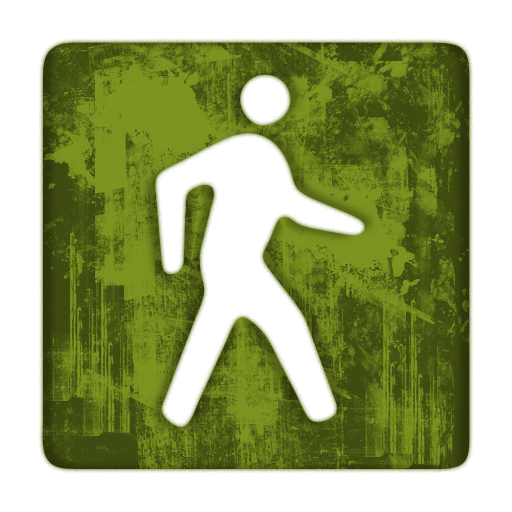 Butterfly Weed
Move forward:

Growth:

Seeds:

Disperse:

Move backward:

Herbivory:

Disease:

Fire:

Drought:

Human disturbance:
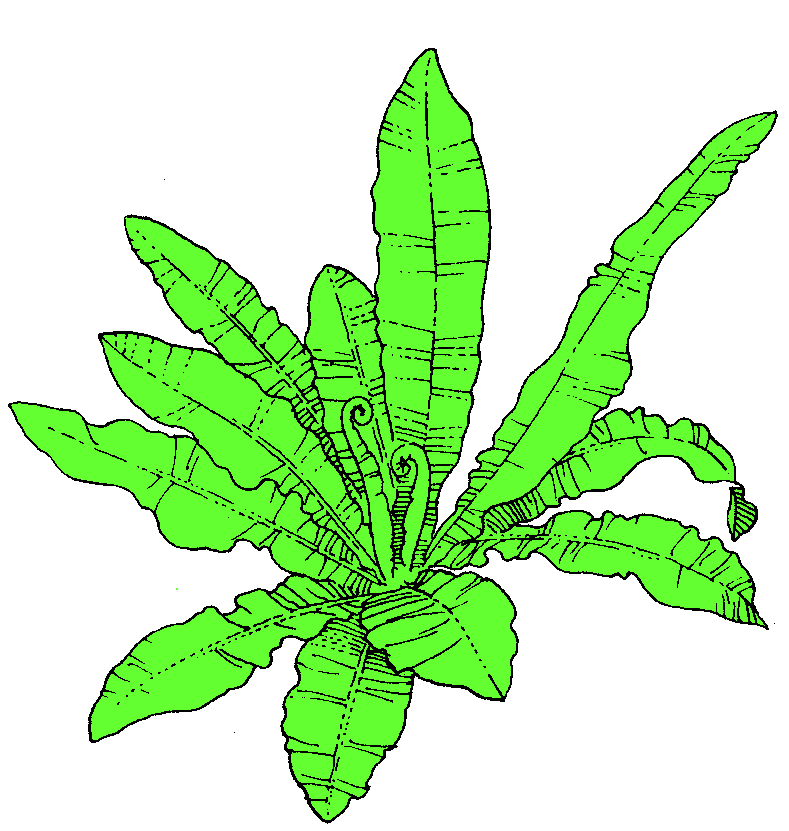 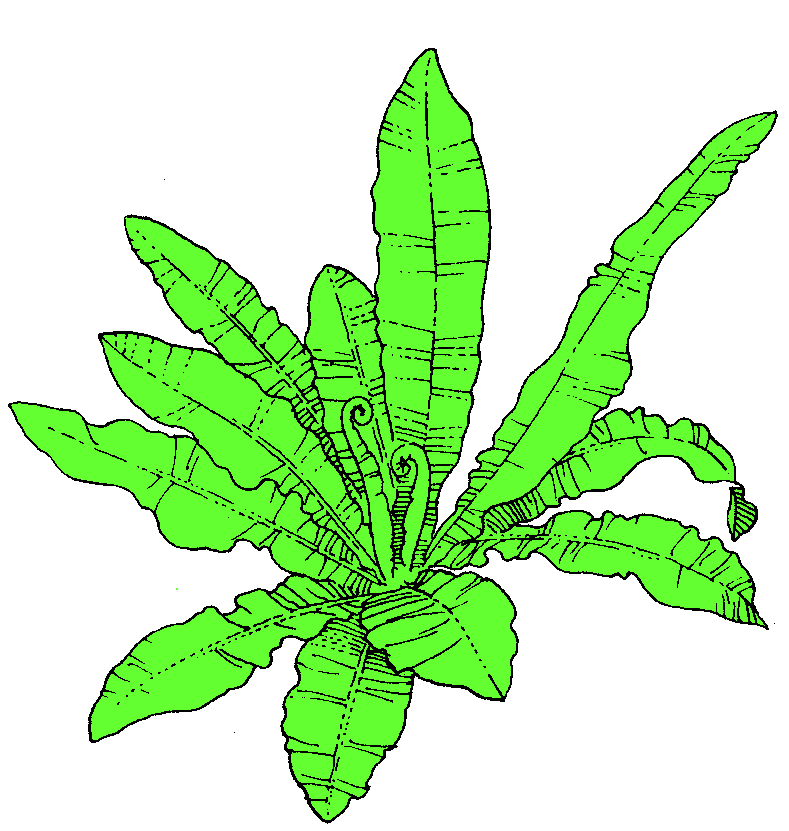 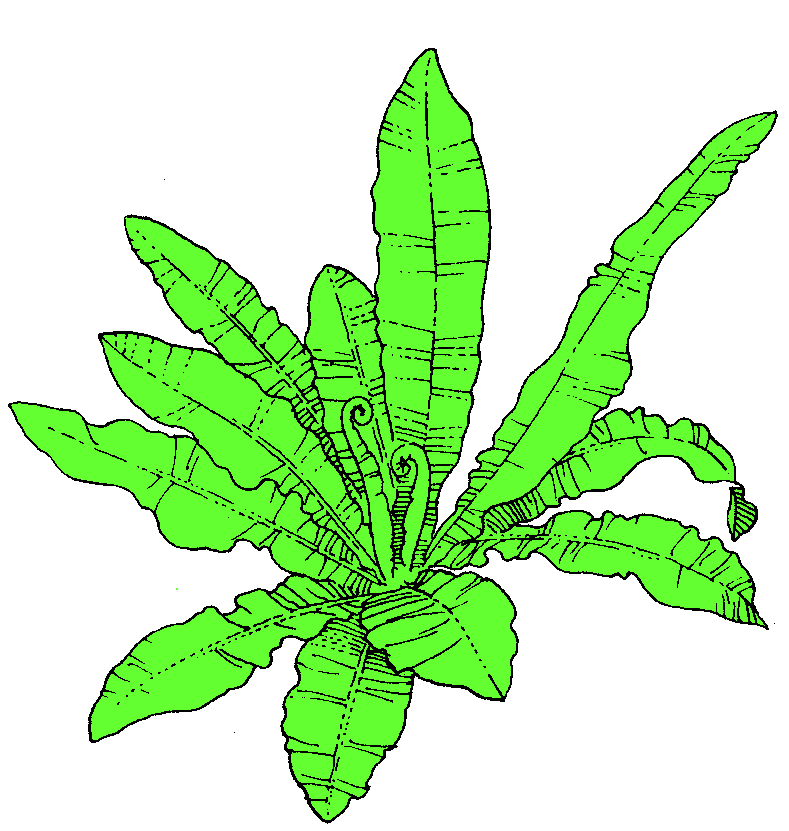 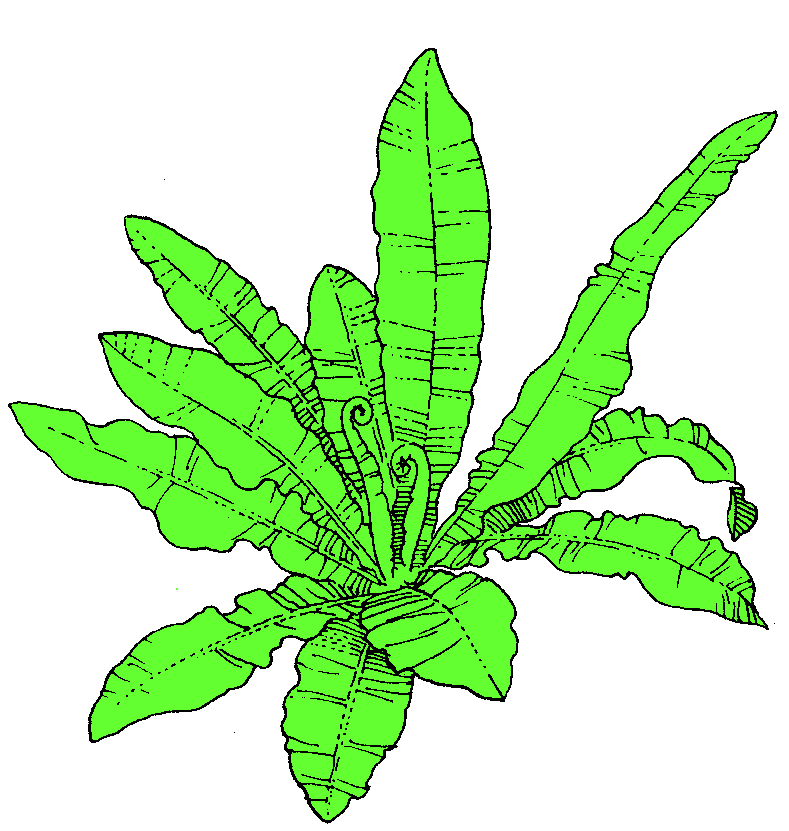 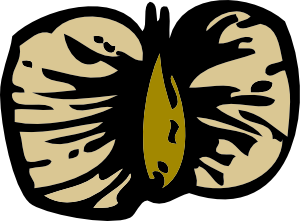 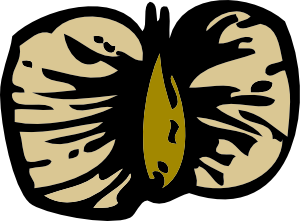 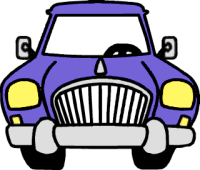 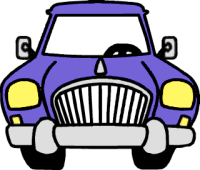 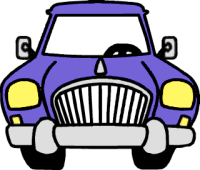 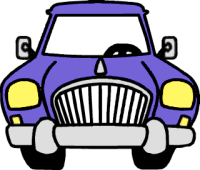 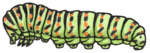 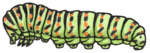 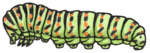 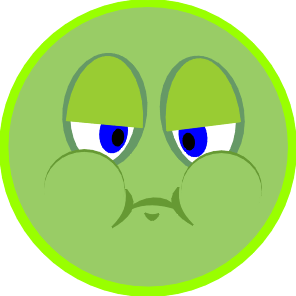 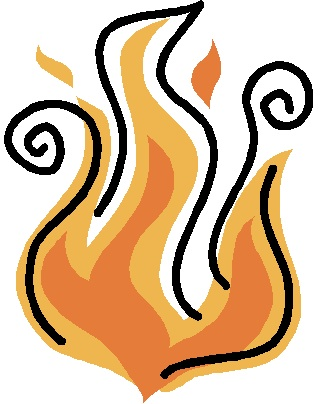 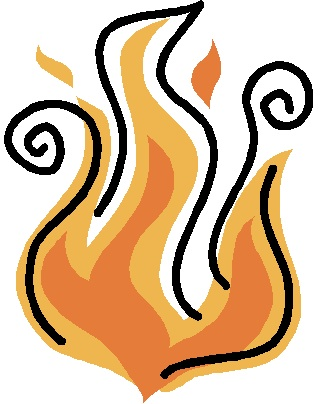 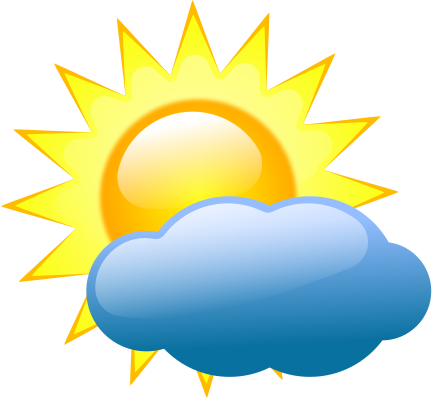 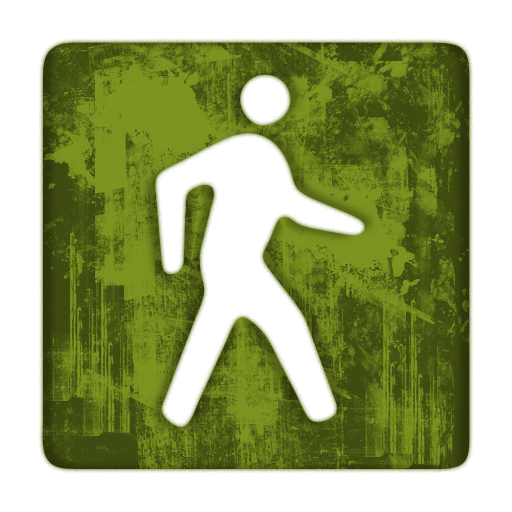 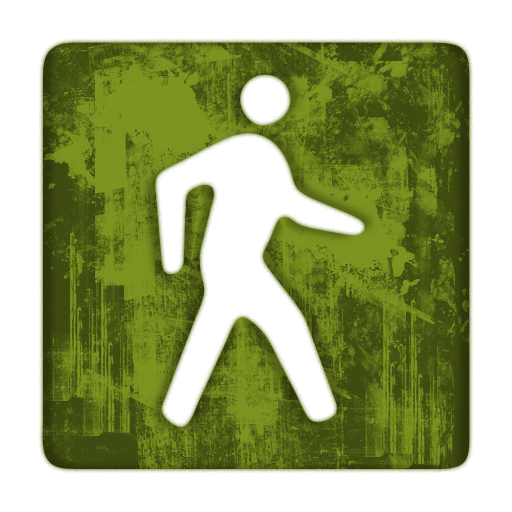 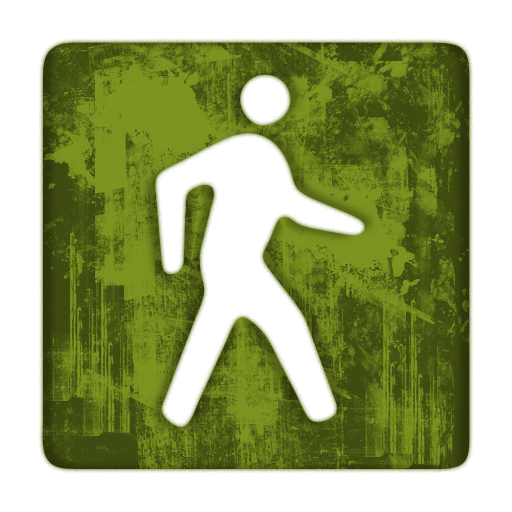 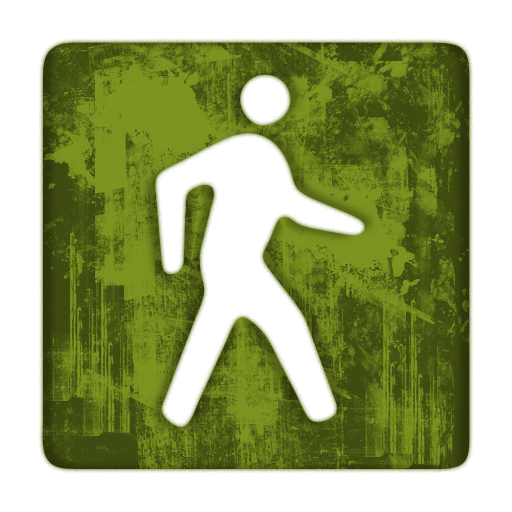 Jack in the Pulpit
Move forward:

Growth:

Seeds:

Disperse:

Move backward:

Herbivory:

Disease:

Fire:

Drought:

Human disturbance:
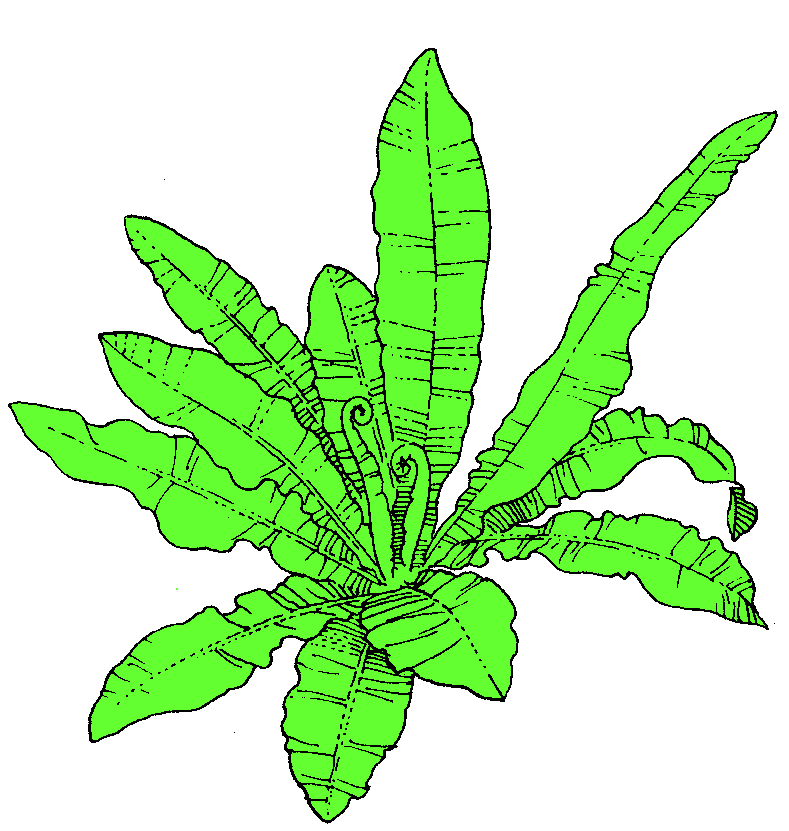 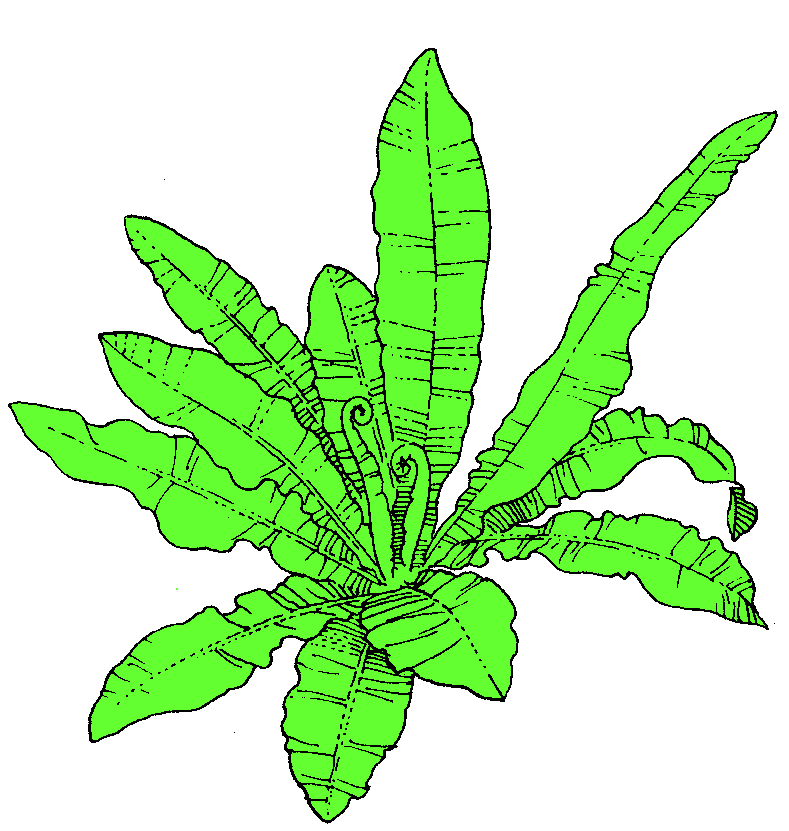 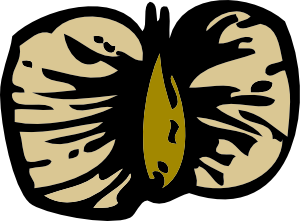 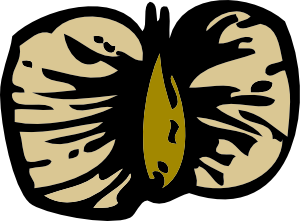 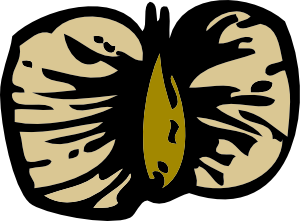 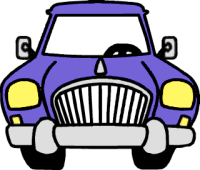 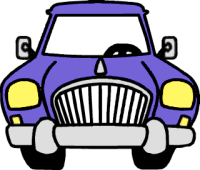 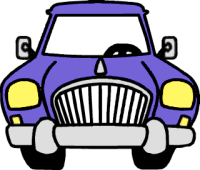 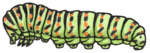 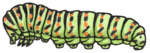 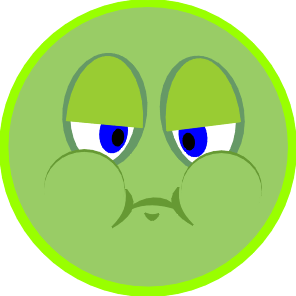 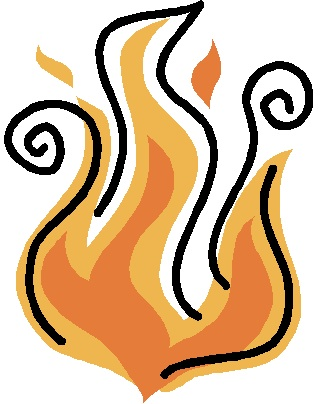 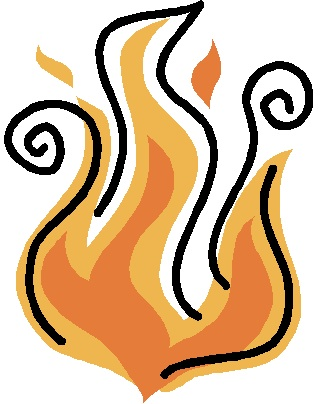 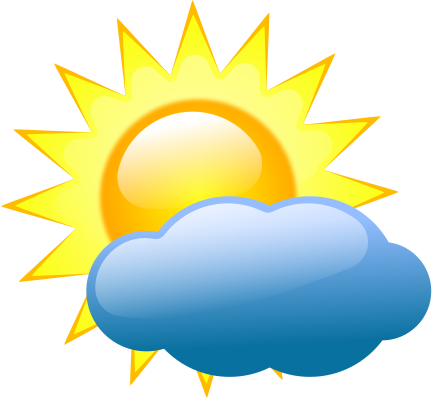 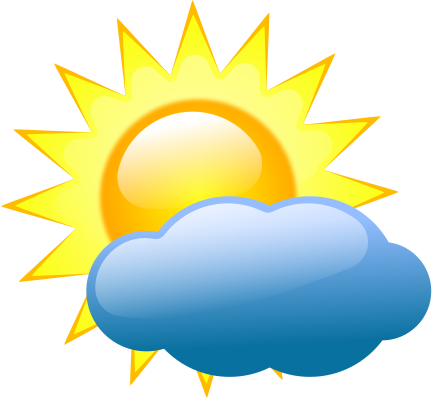 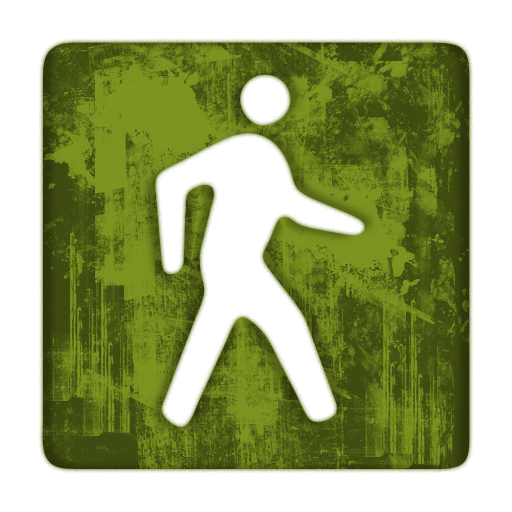 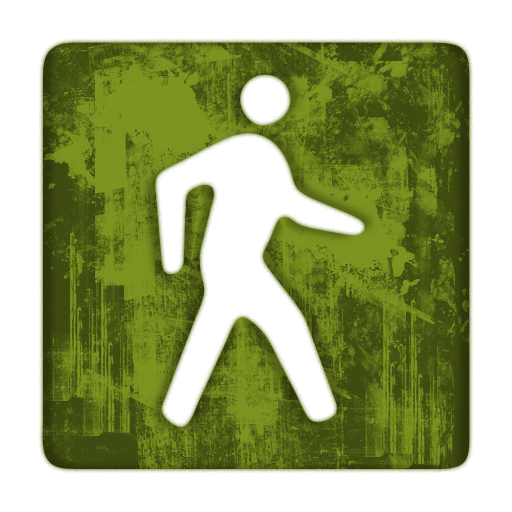 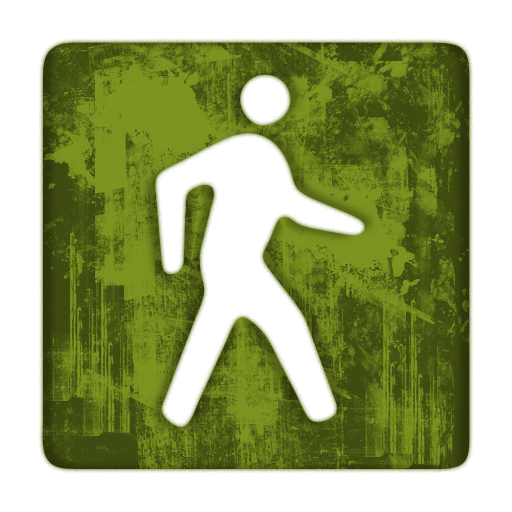 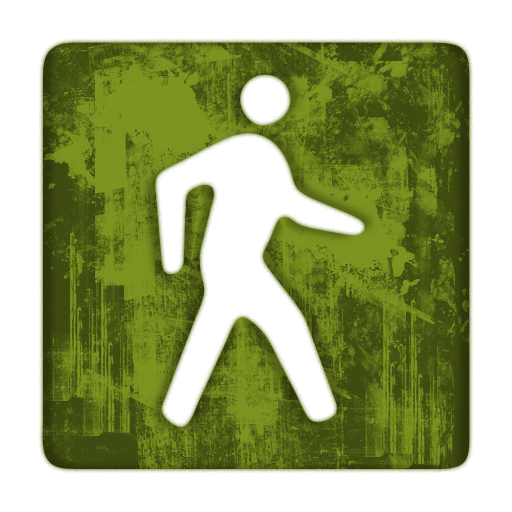 Cup Plant
Move forward:

Growth:

Seeds:

Disperse:

Move backward:

Herbivory:

Disease:

Fire:

Drought:

Human disturbance:
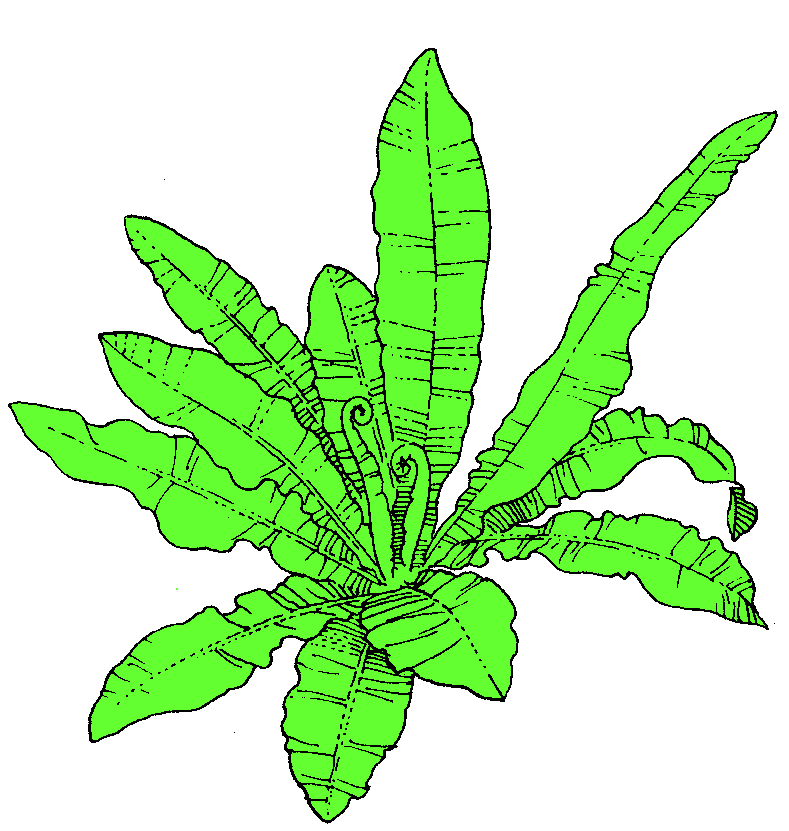 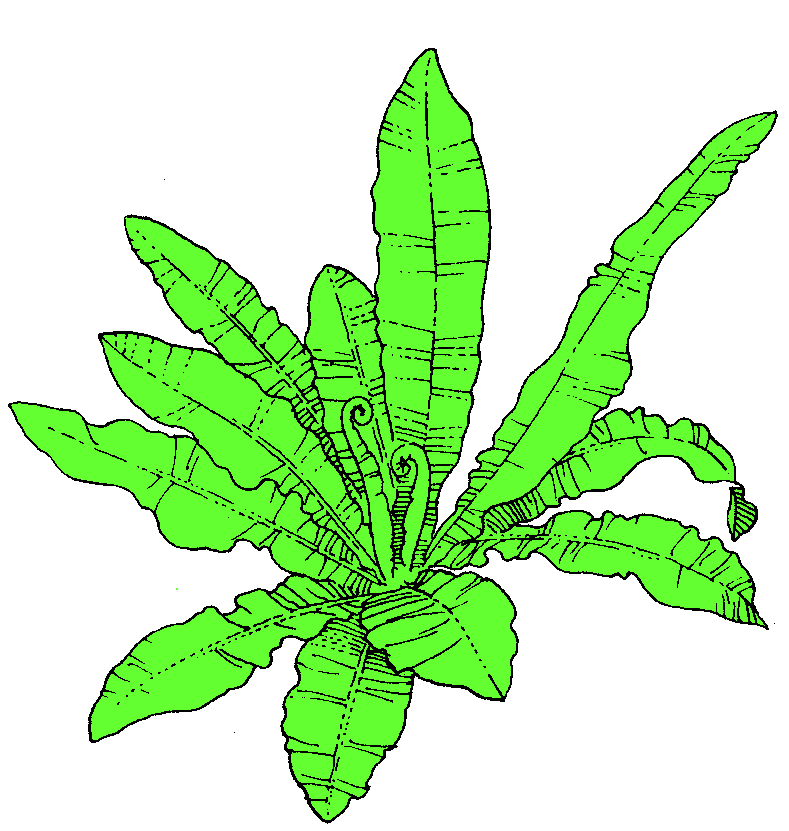 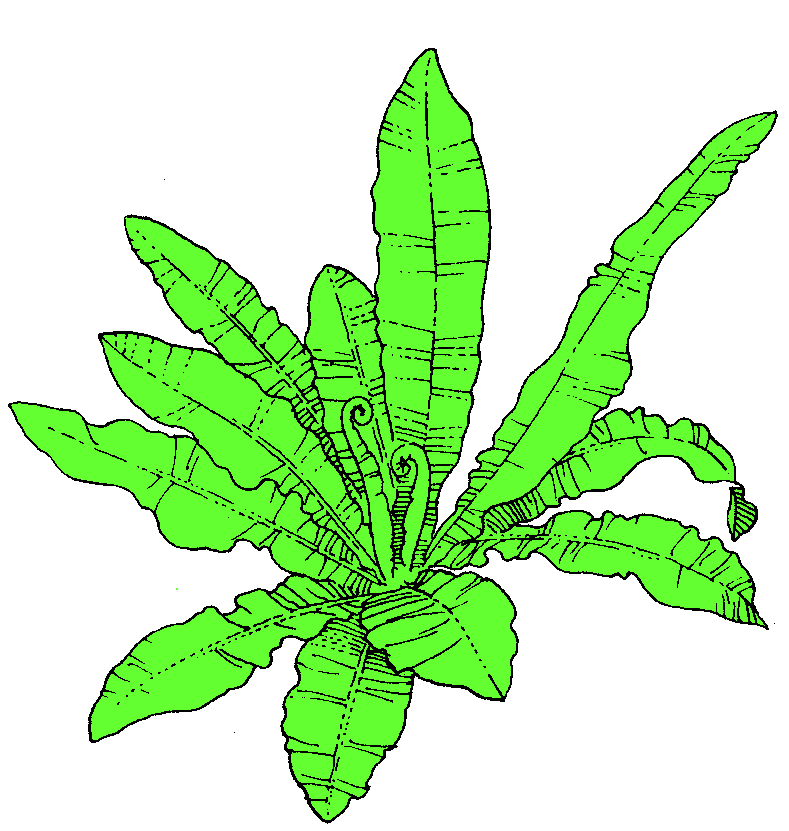 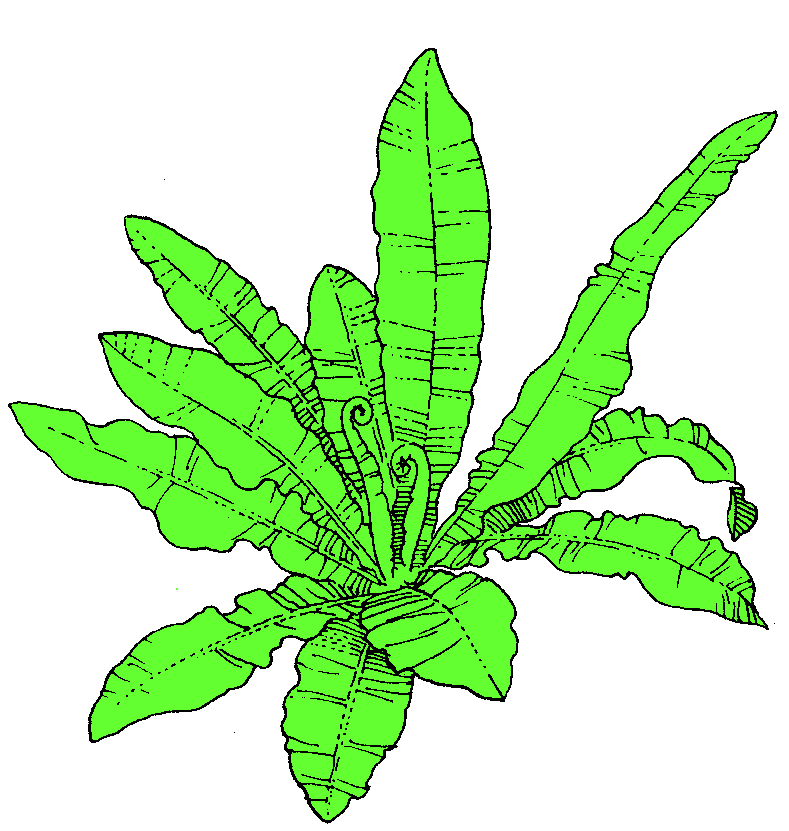 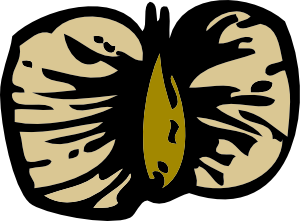 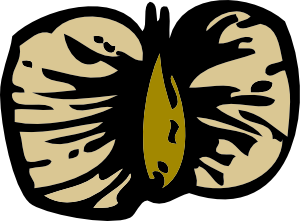 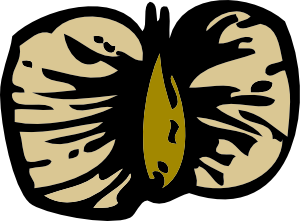 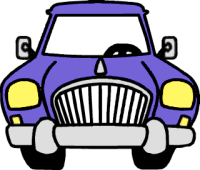 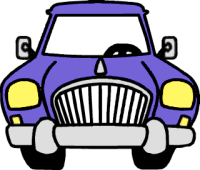 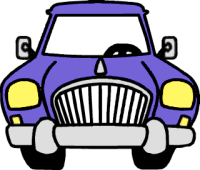 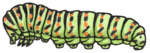 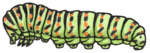 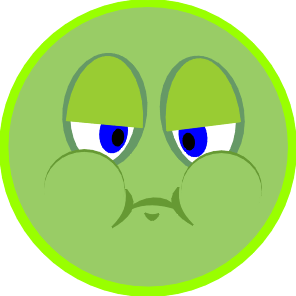 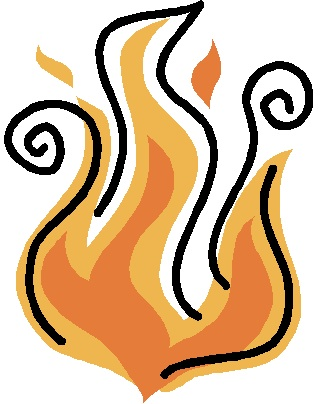 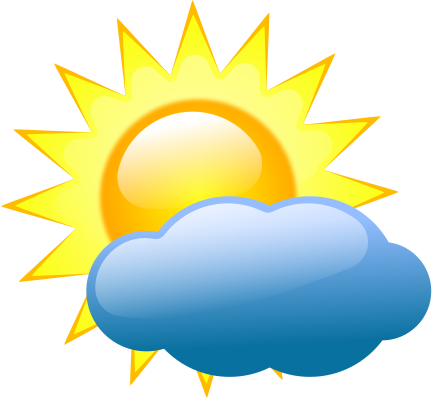 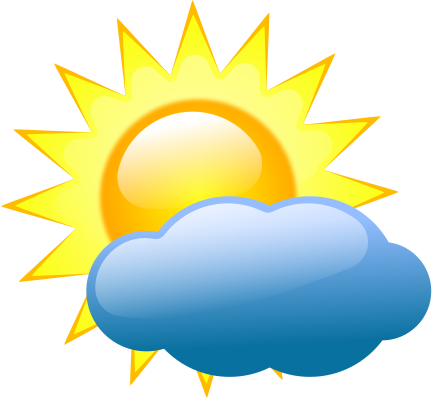 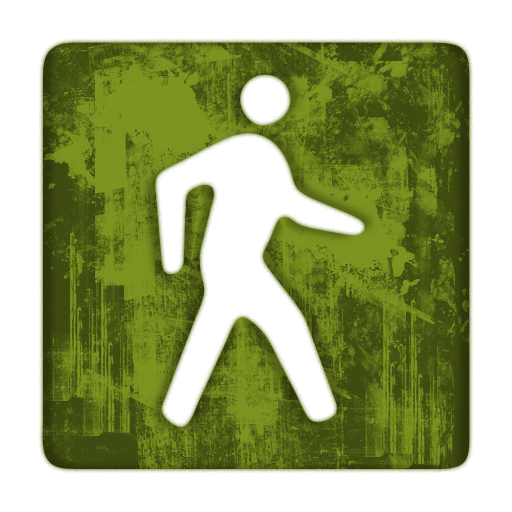 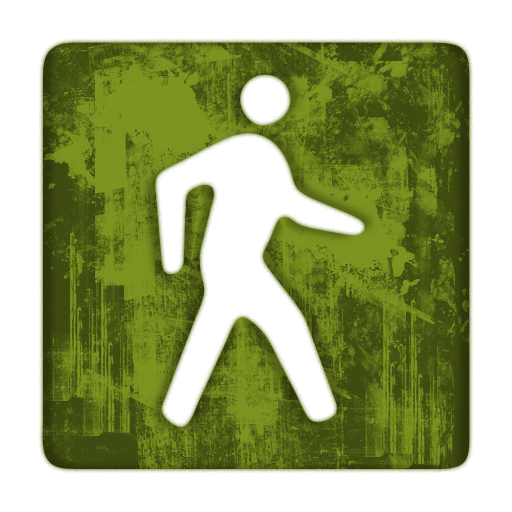 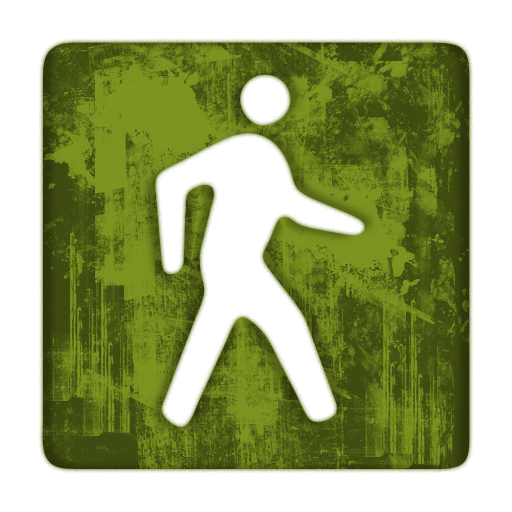 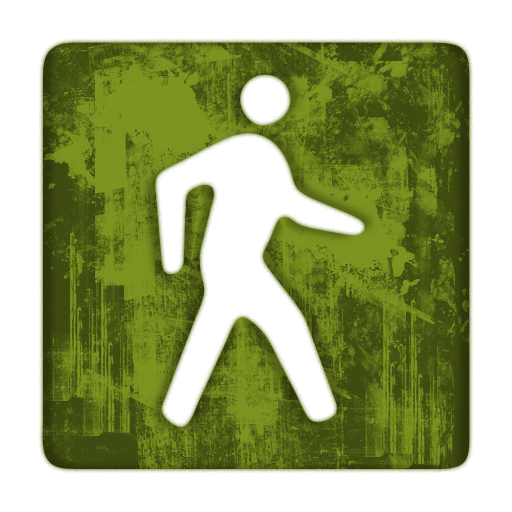 PickerelWeed
Move forward:

Growth:

Seeds:

Disperse:

Move backward:

Herbivory:

Disease:

Fire:

Drought:

Human disturbance:
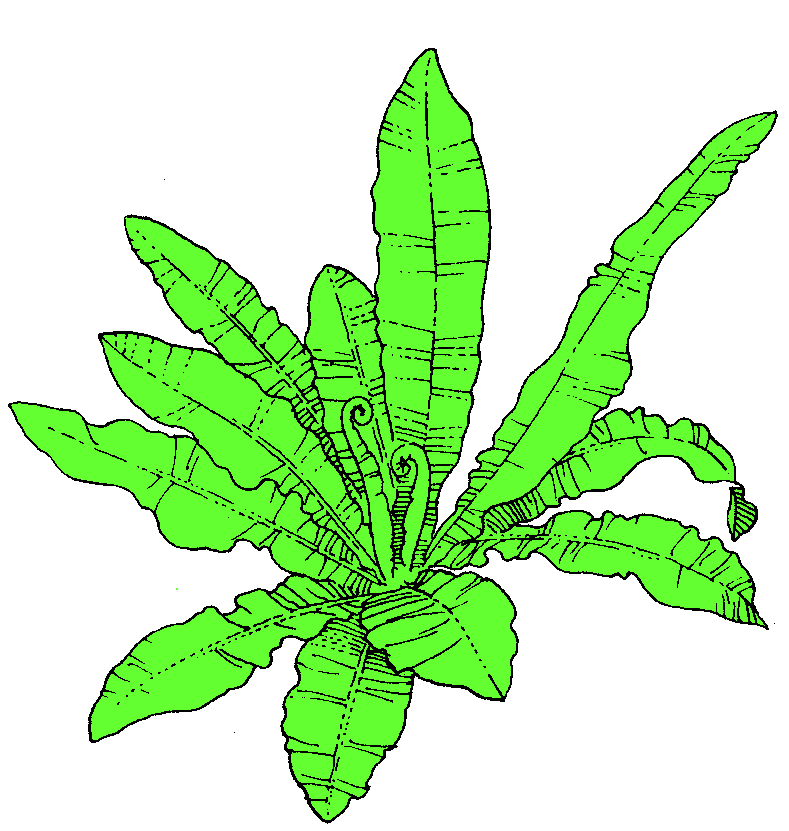 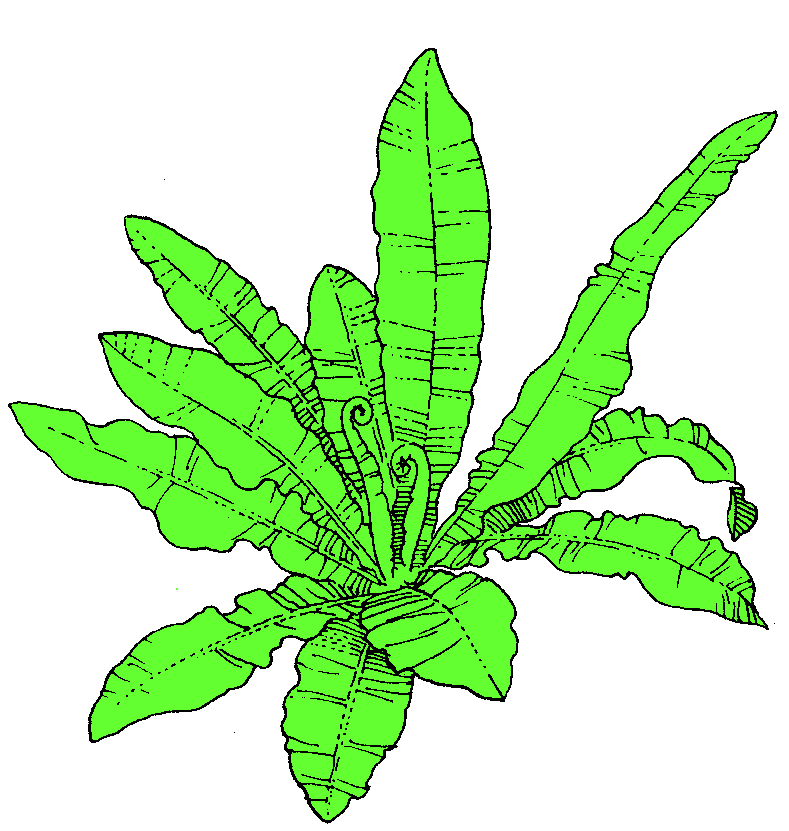 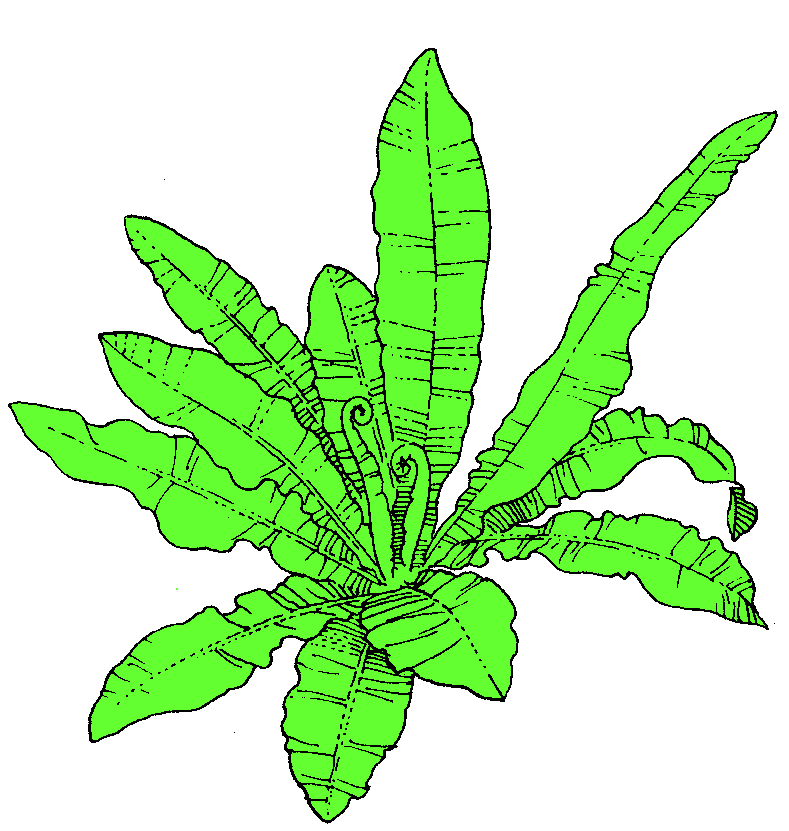 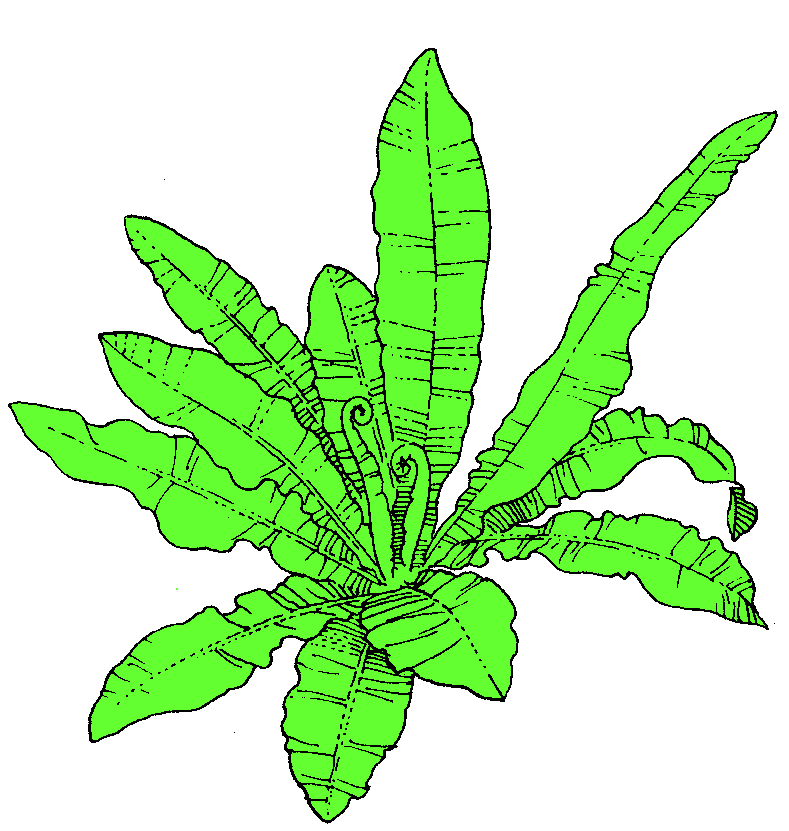 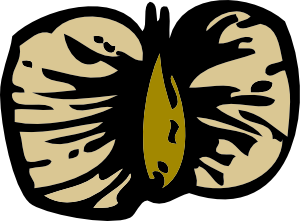 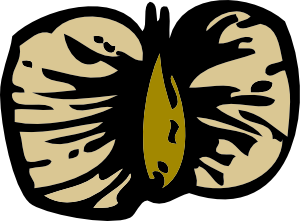 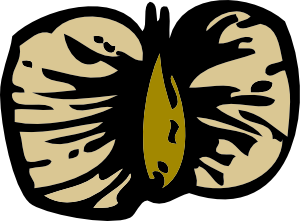 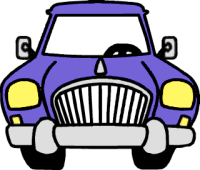 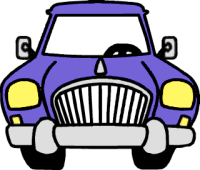 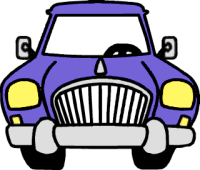 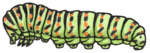 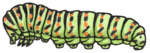 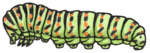 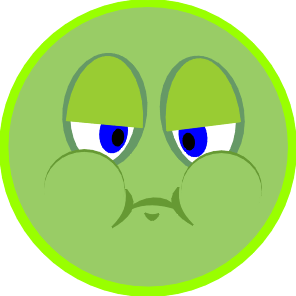 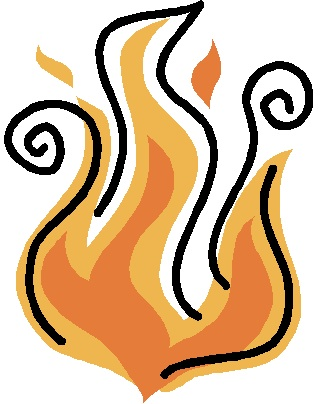 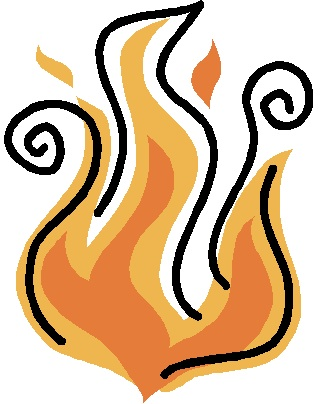 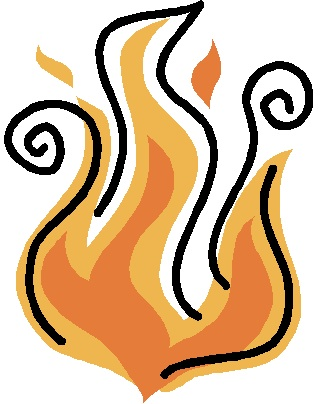 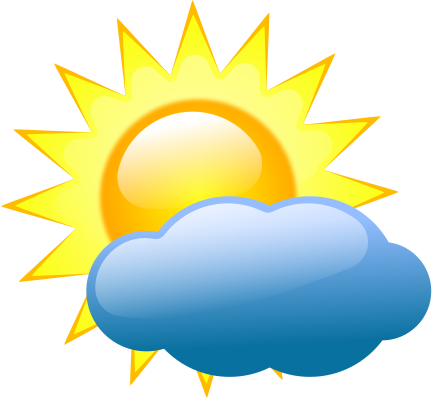 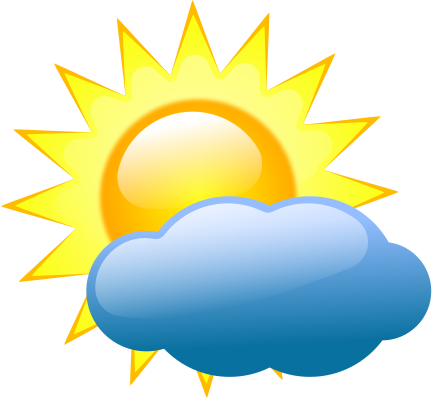 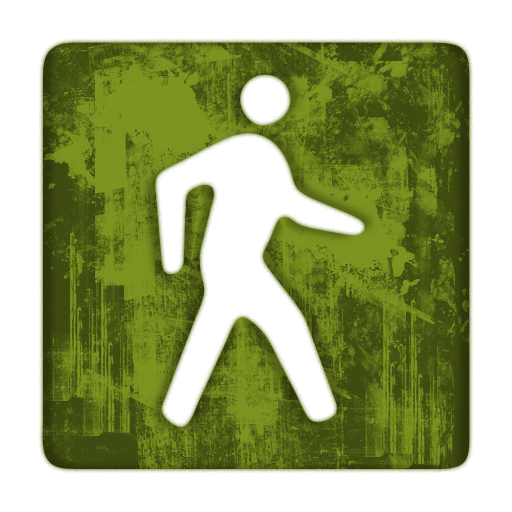 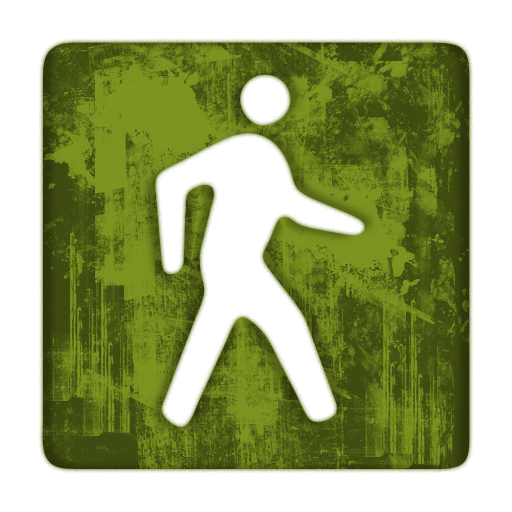 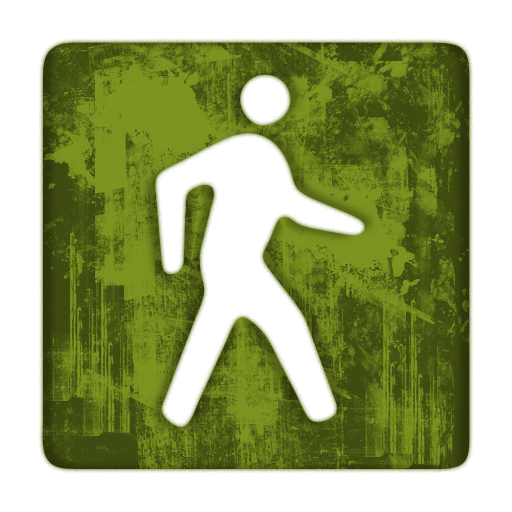 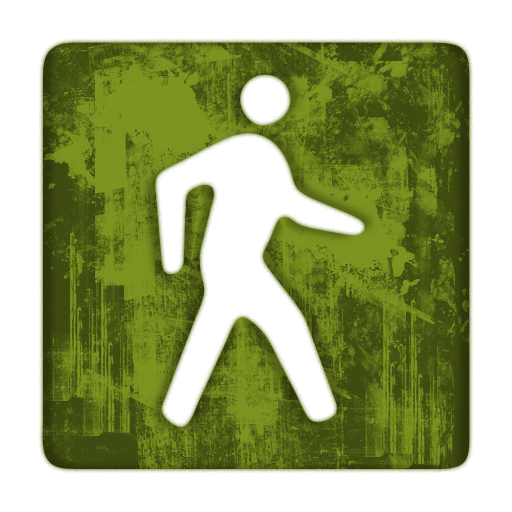 Indian Pipe
Move forward:

Growth:

Seeds:

Disperse:

Move backward:

Herbivory:

Disease:

Fire:

Drought:

Human disturbance:
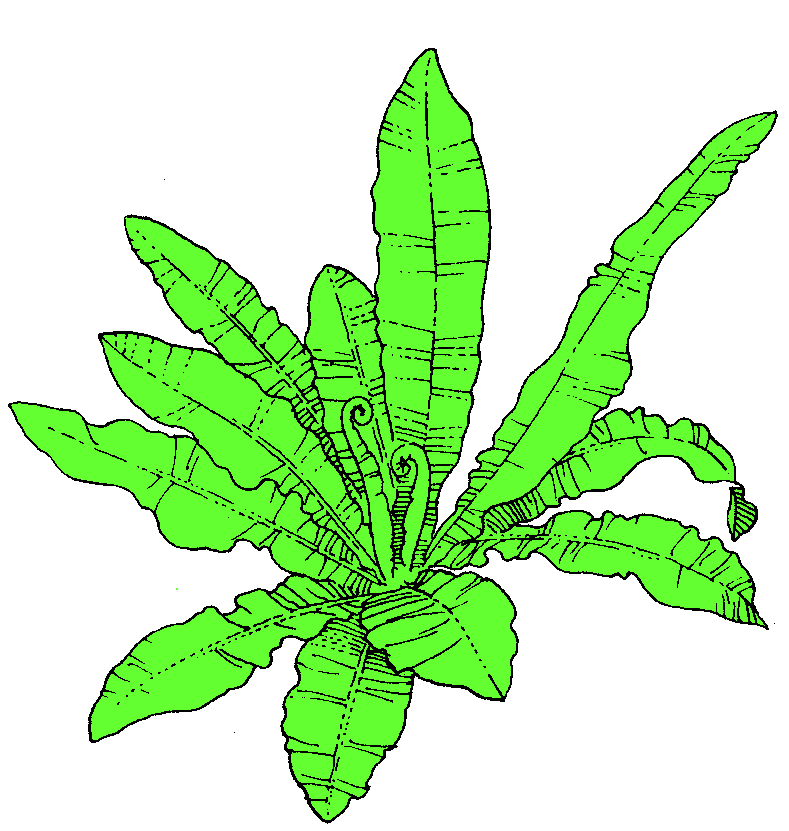 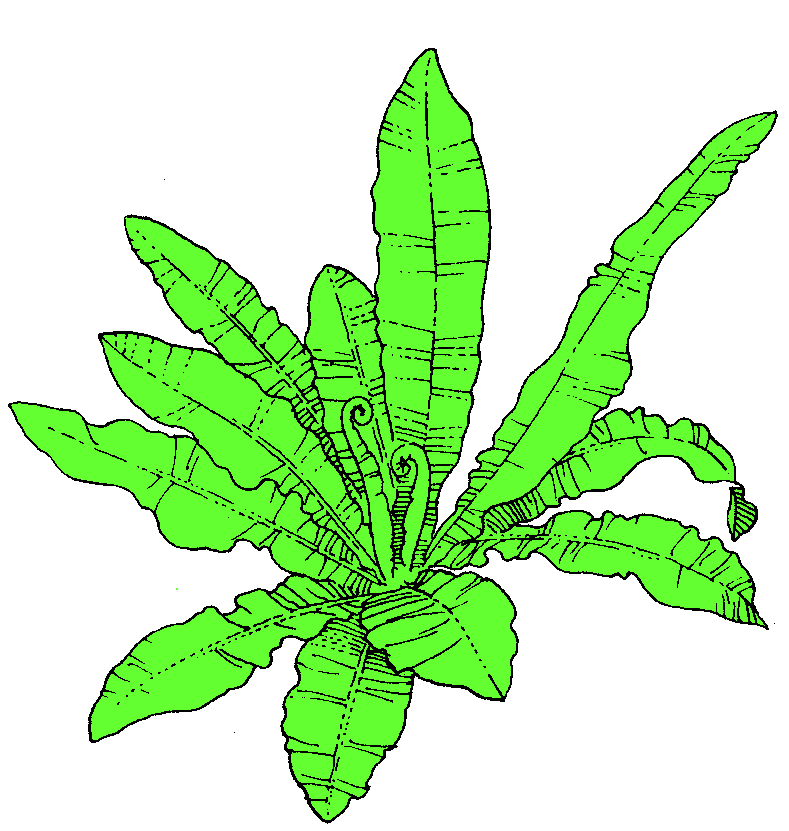 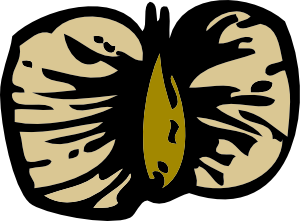 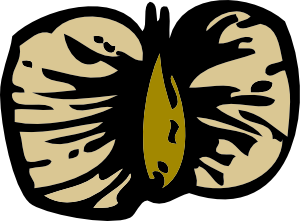 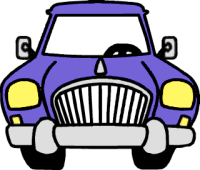 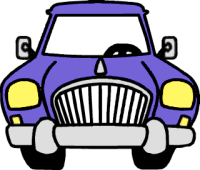 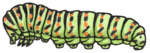 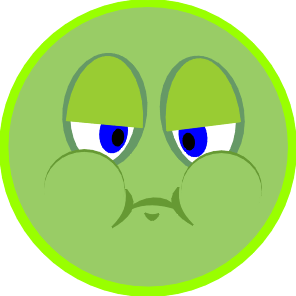 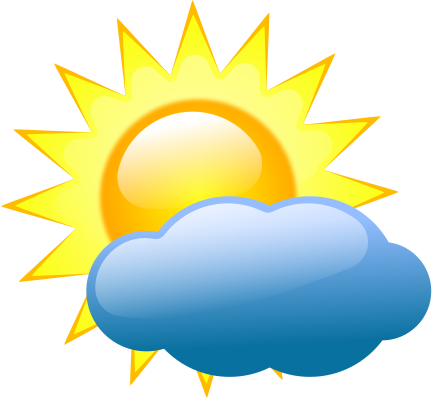 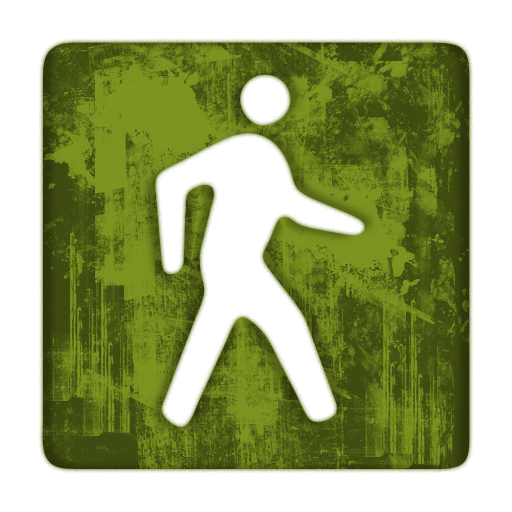 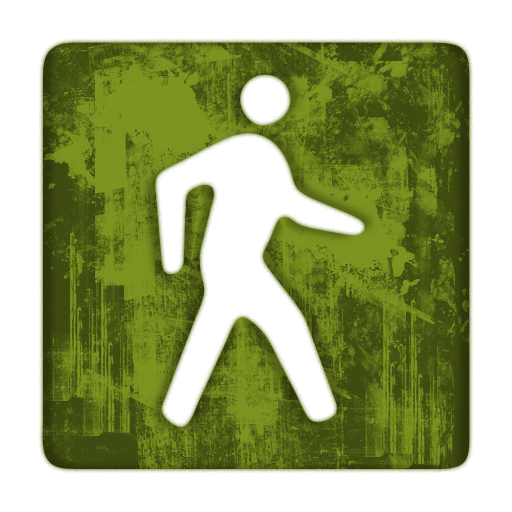 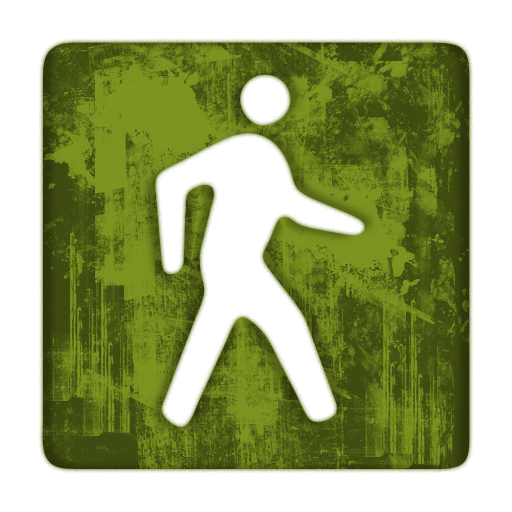 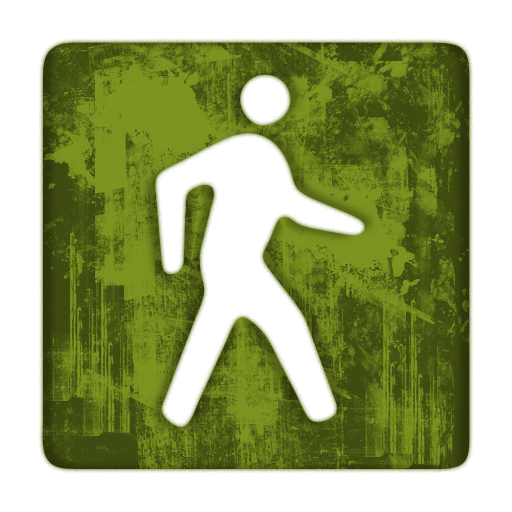 Depford Pink
Move forward:

Growth:

Seeds:

Disperse:

Move backward:

Herbivory:

Disease:

Fire:

Drought:

Human disturbance:
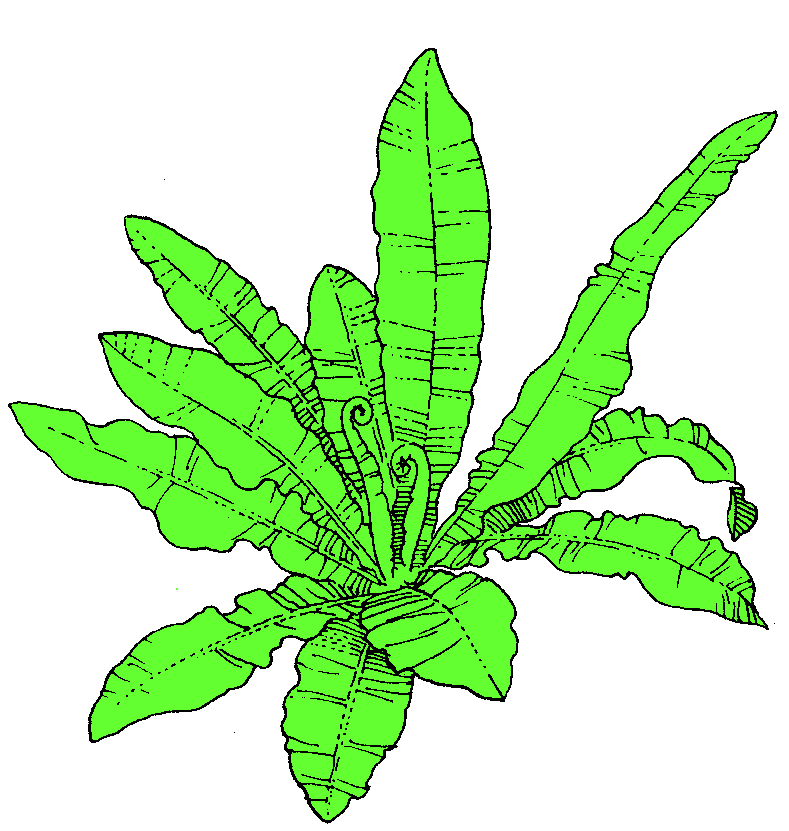 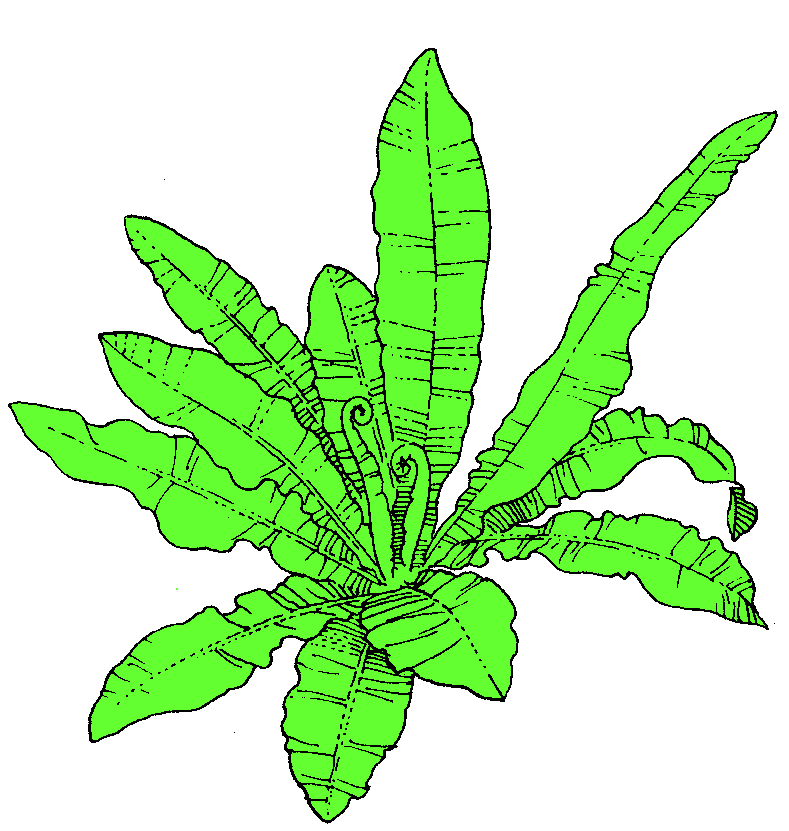 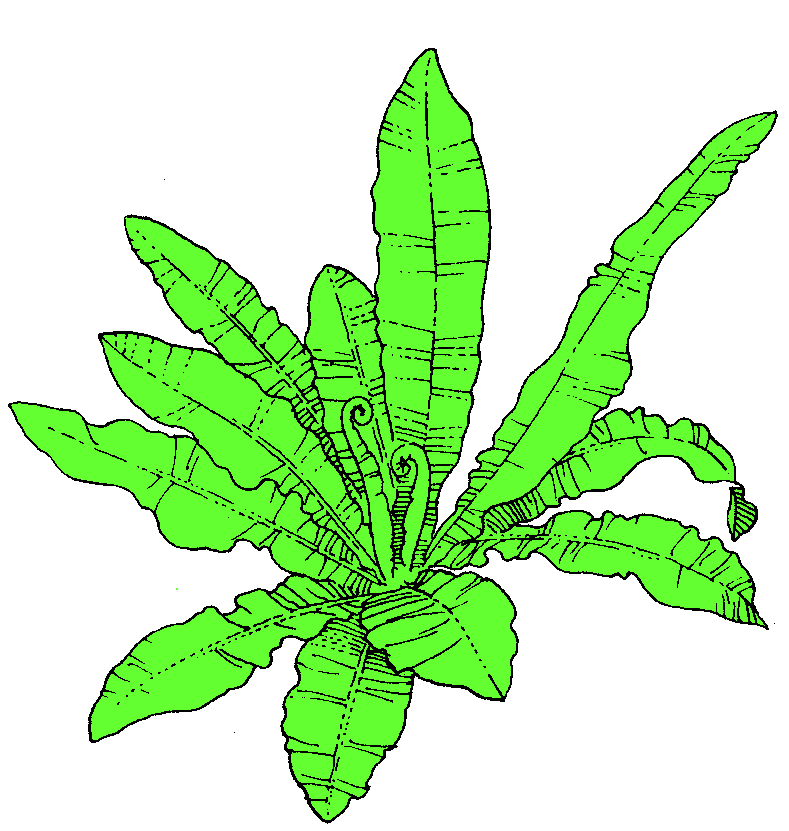 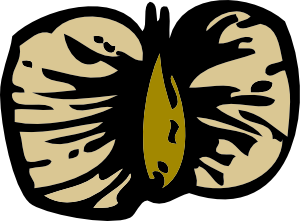 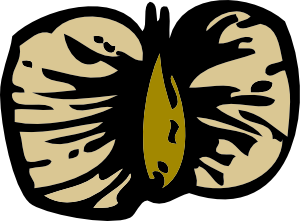 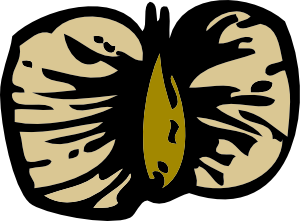 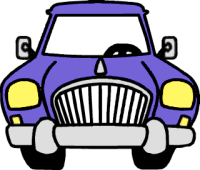 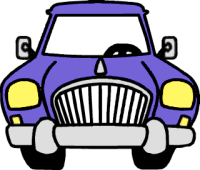 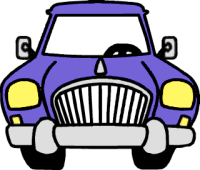 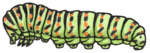 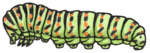 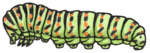 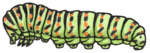 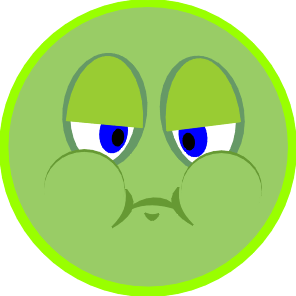 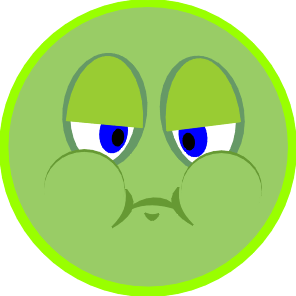 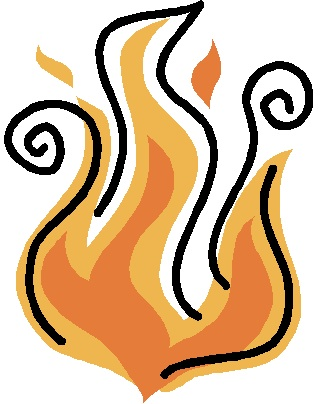 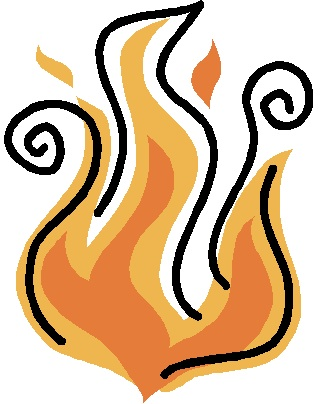 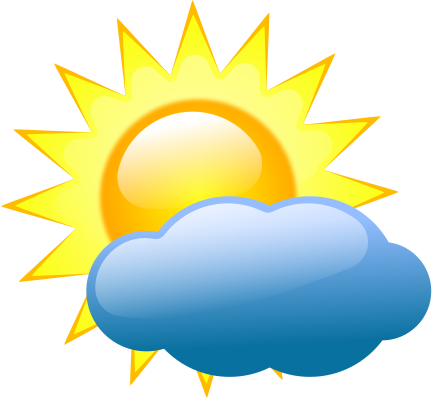 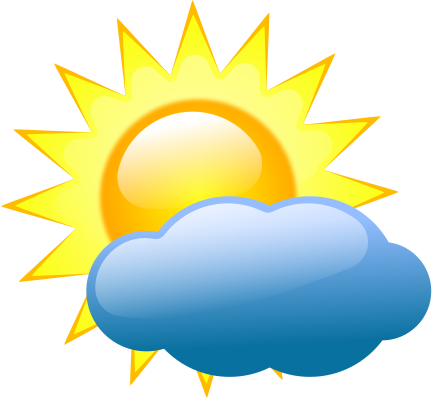 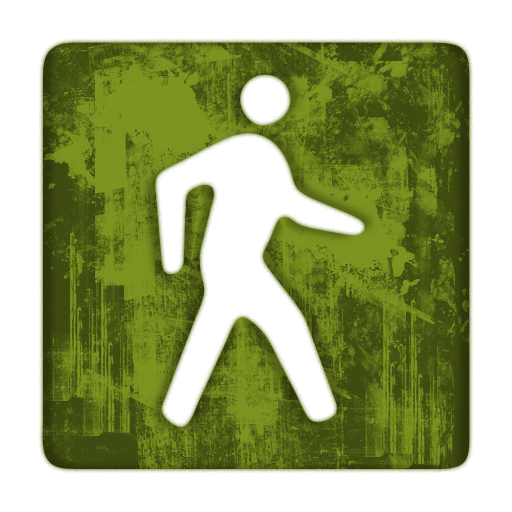 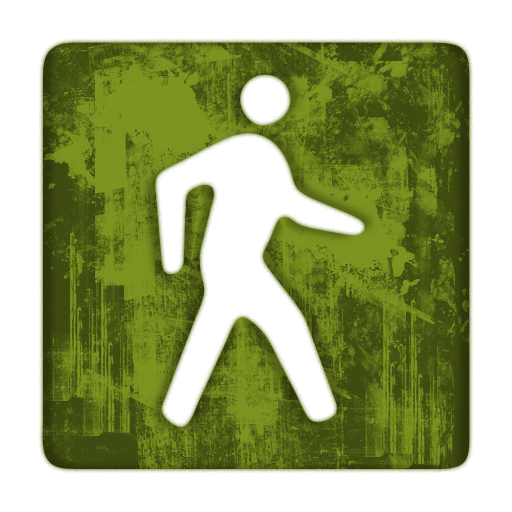 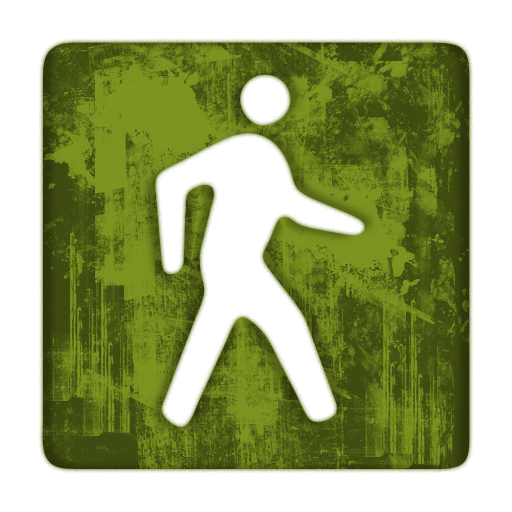 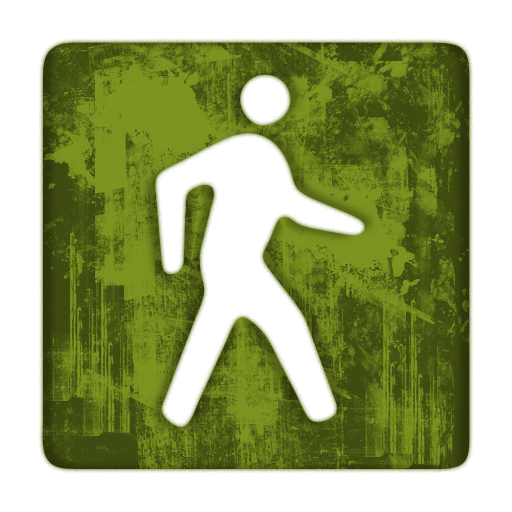 Black-Eyed Susan
Move forward:

Growth:

Seeds:

Disperse:

Move backward:

Herbivory:

Disease:

Fire:

Drought:

Human disturbance:
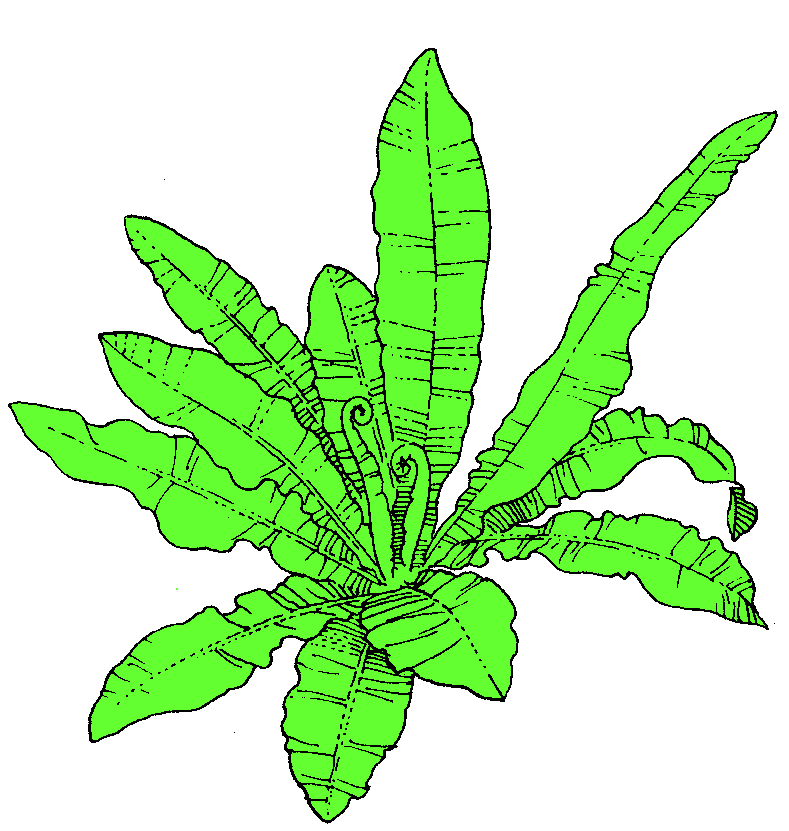 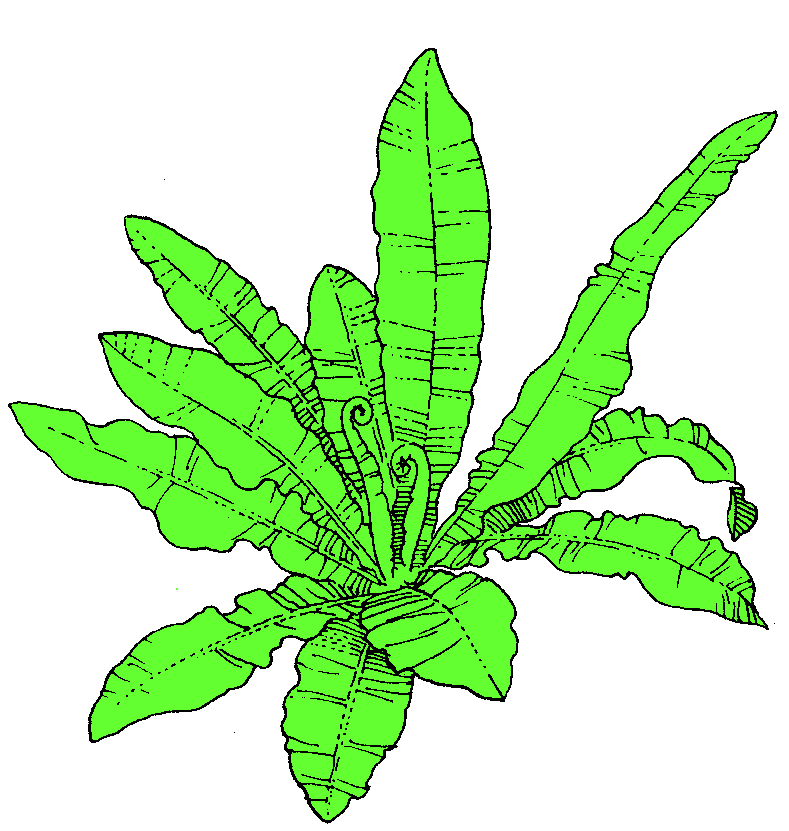 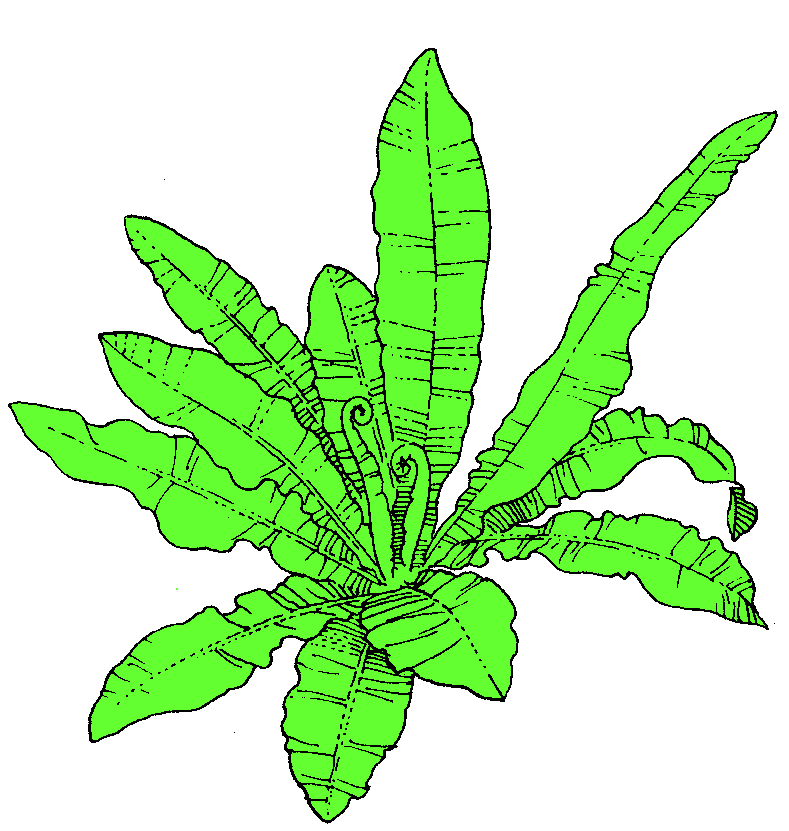 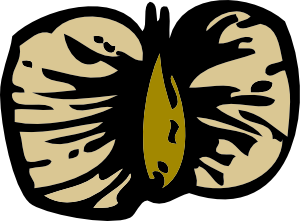 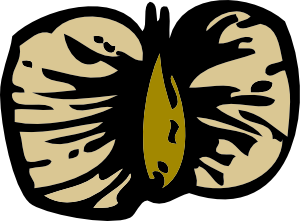 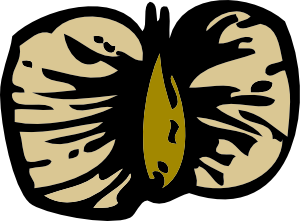 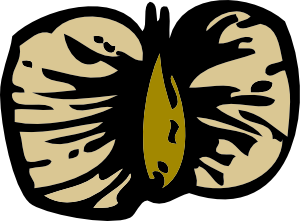 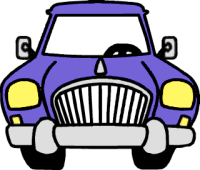 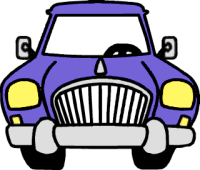 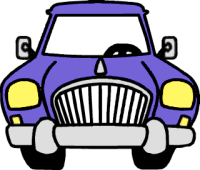 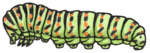 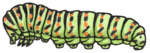 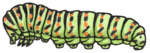 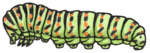 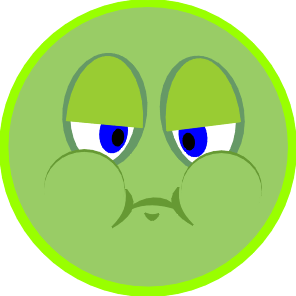 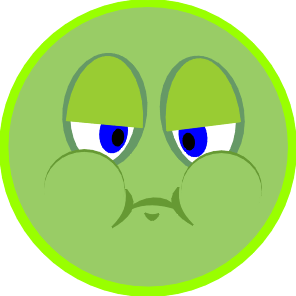 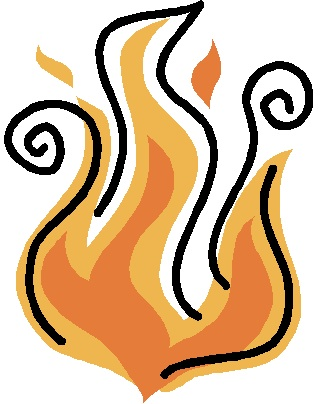 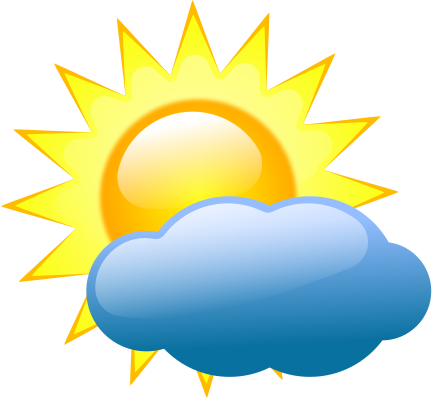 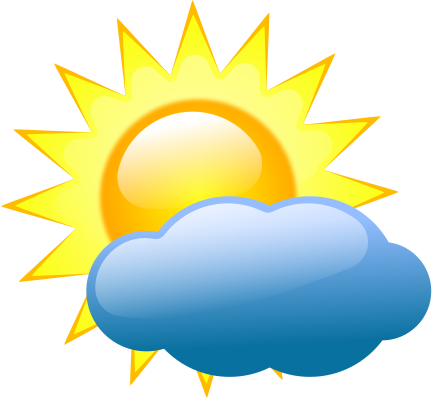 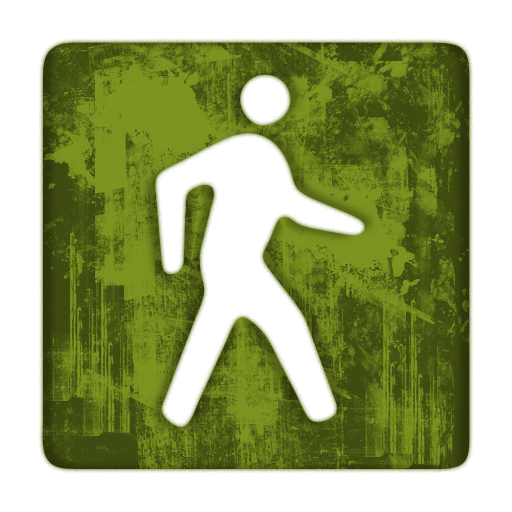 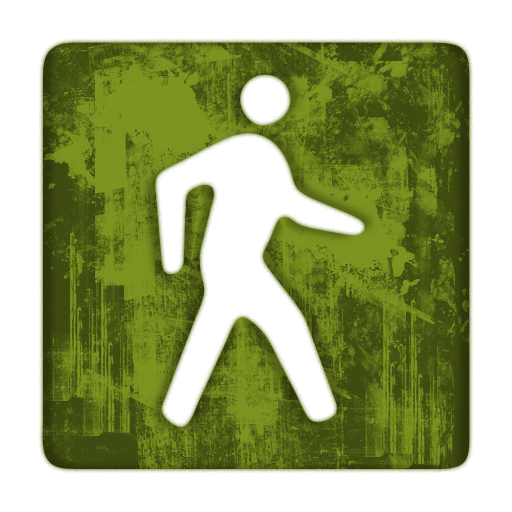 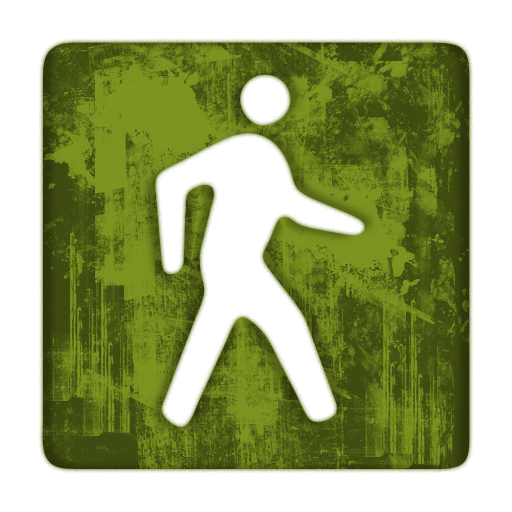 Autumn Olive
Move forward:

Growth:

Seeds:

Disperse:

Move backward:

Herbivory:

Disease:

Fire:

Drought:

Human disturbance:
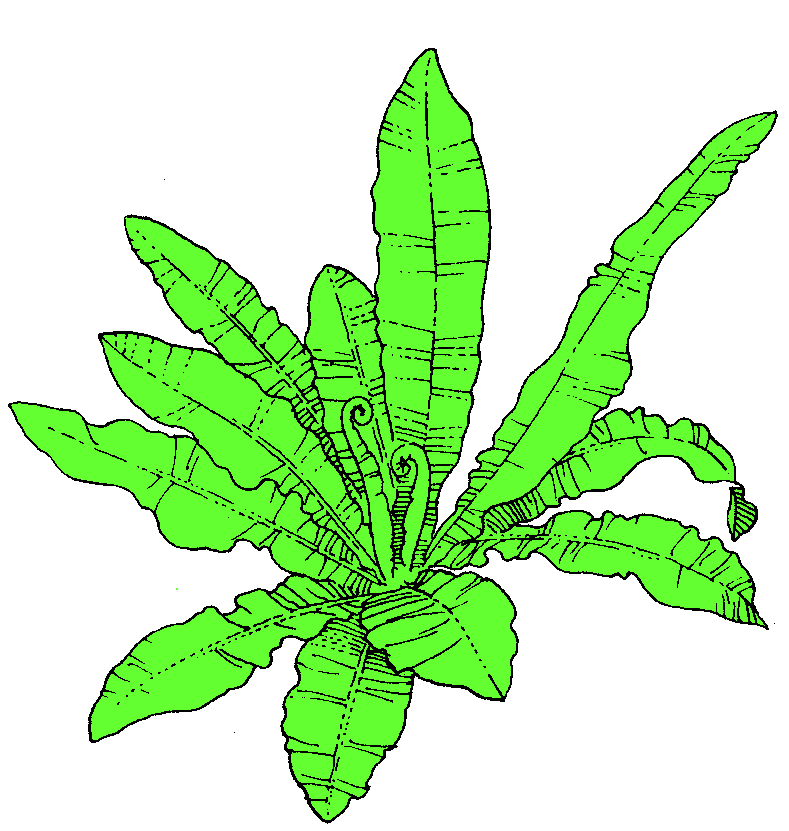 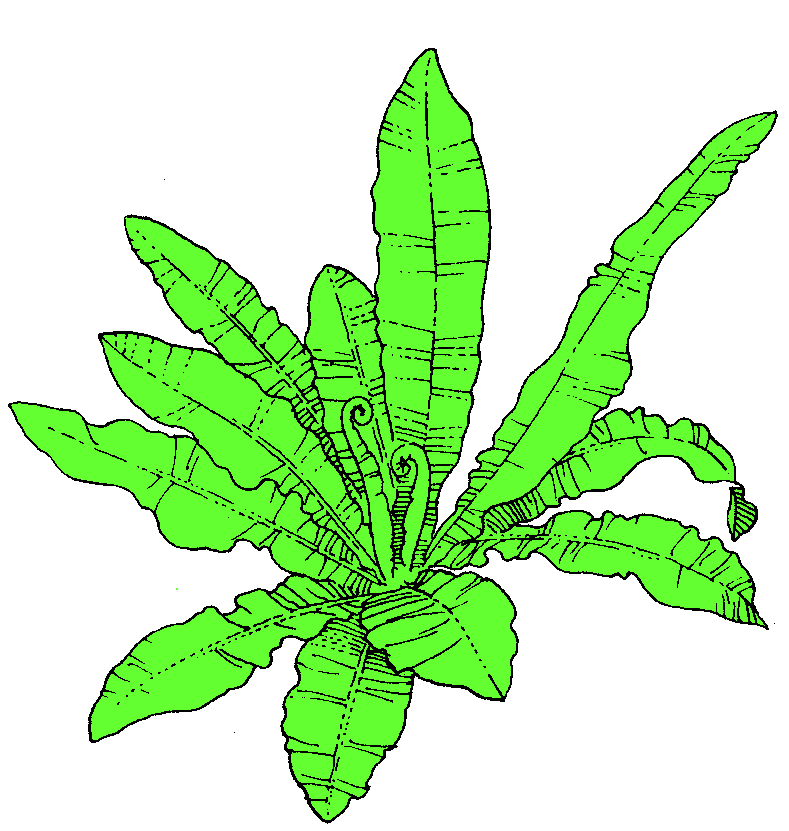 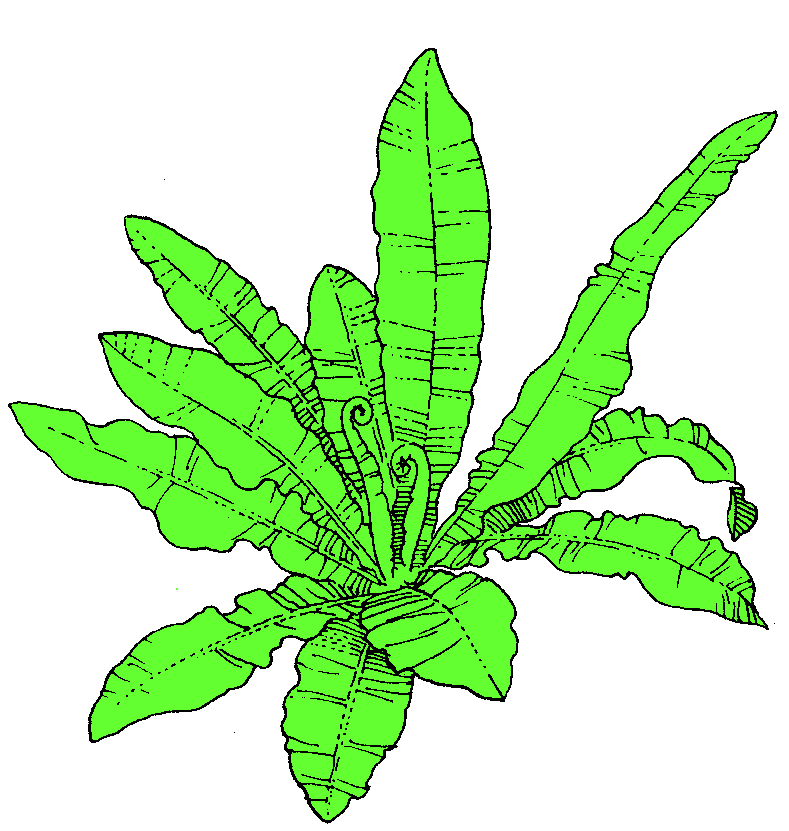 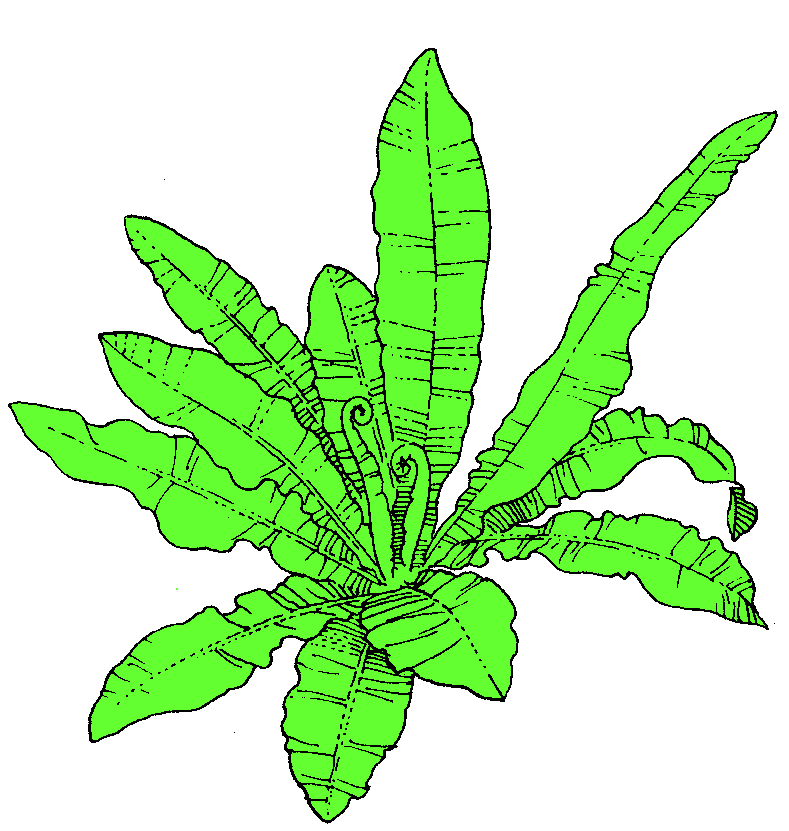 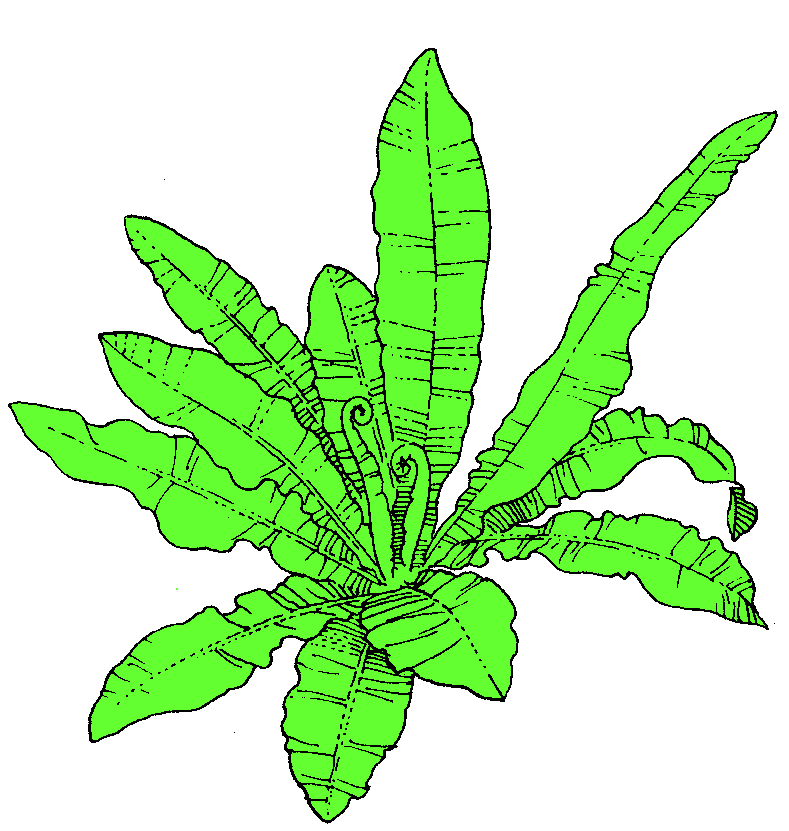 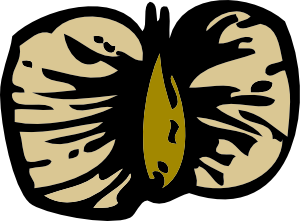 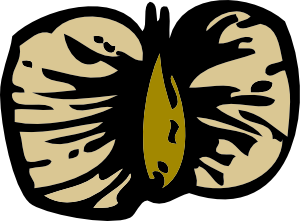 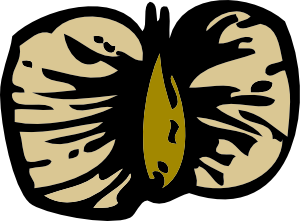 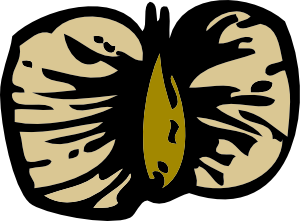 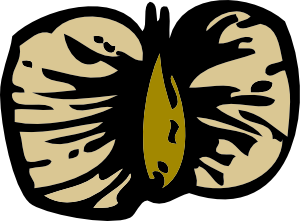 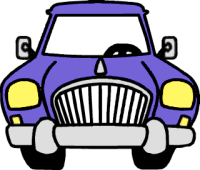 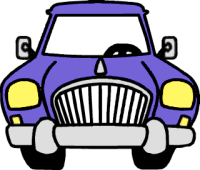 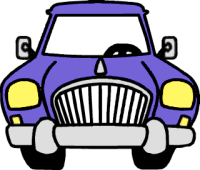 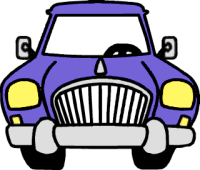 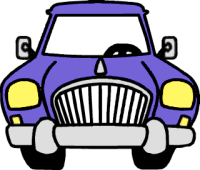 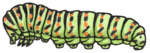 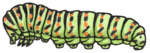 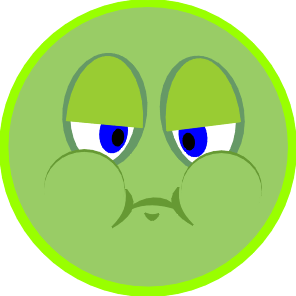 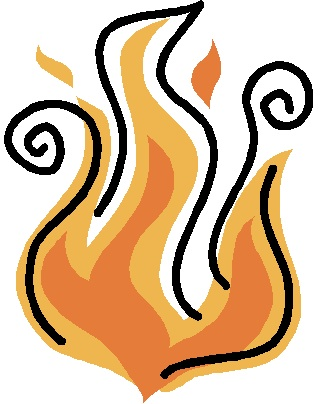 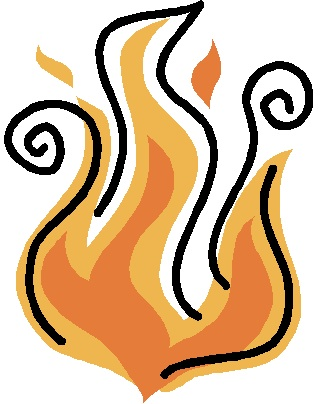 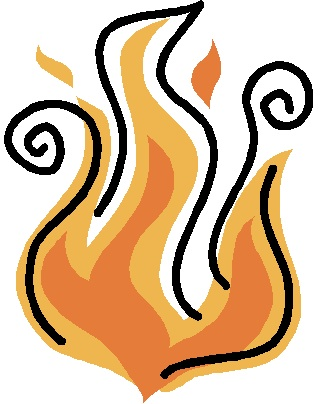 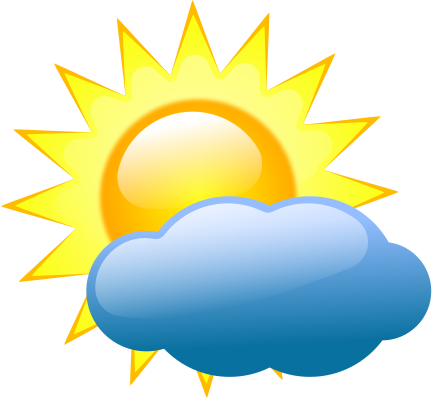 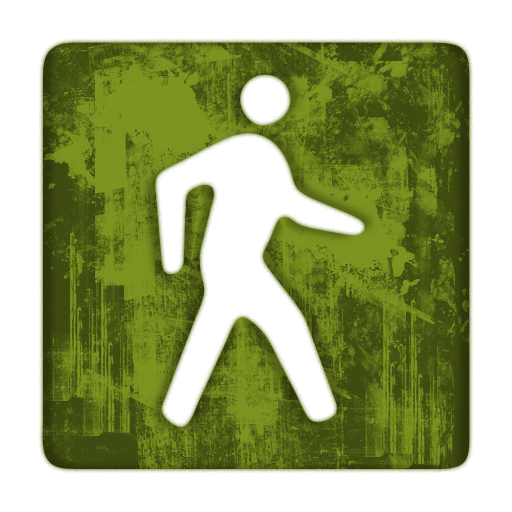 Watermilfoil
Move forward:

Growth:

Seeds:

Disperse:

Move backward:

Herbivory:

Disease:

Fire:

Drought:

Human disturbance:
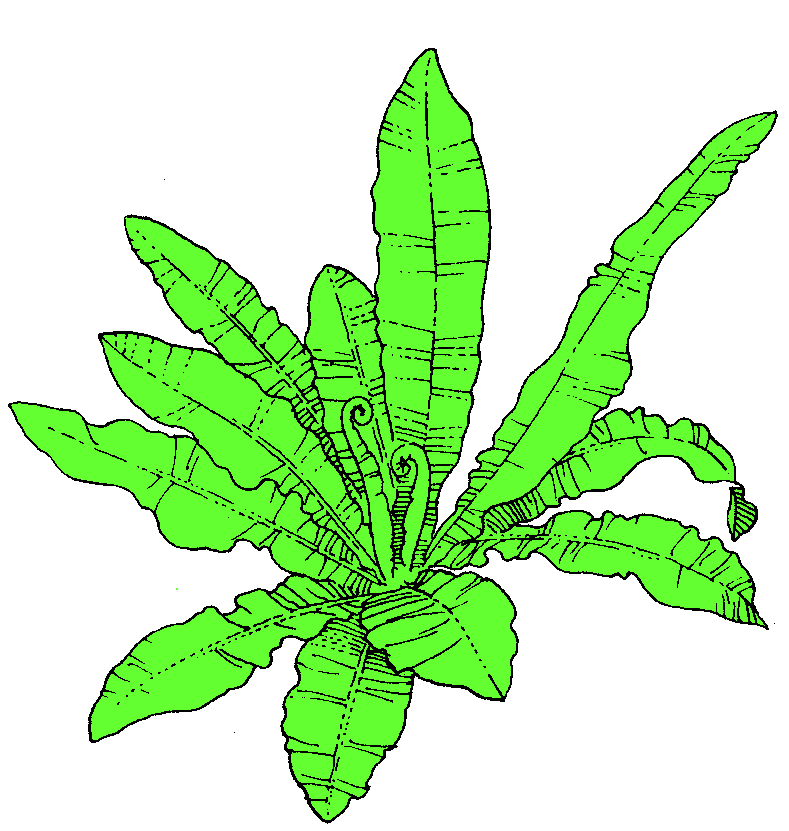 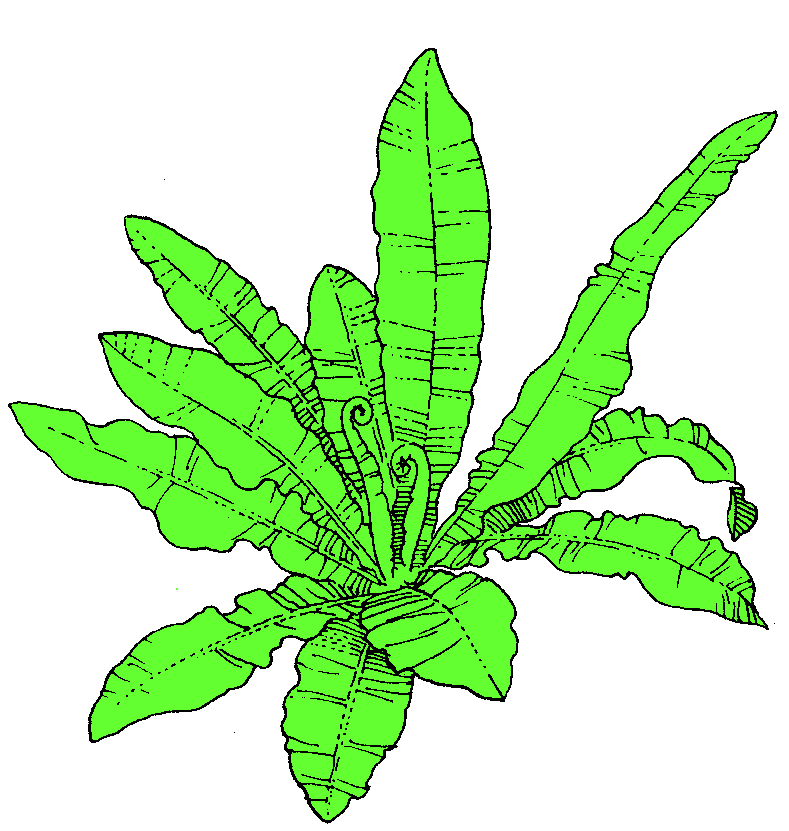 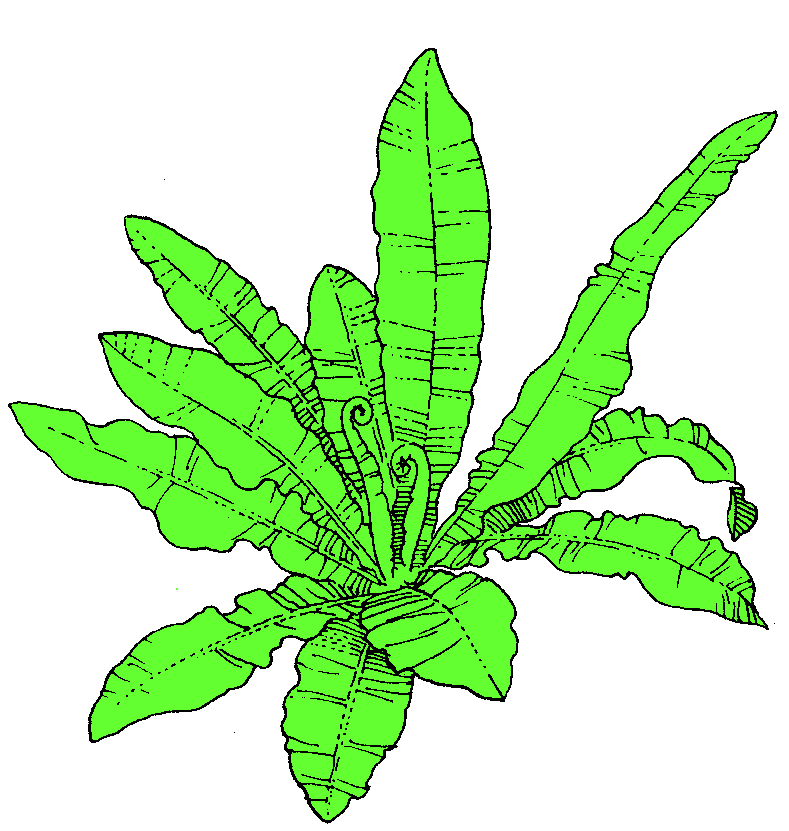 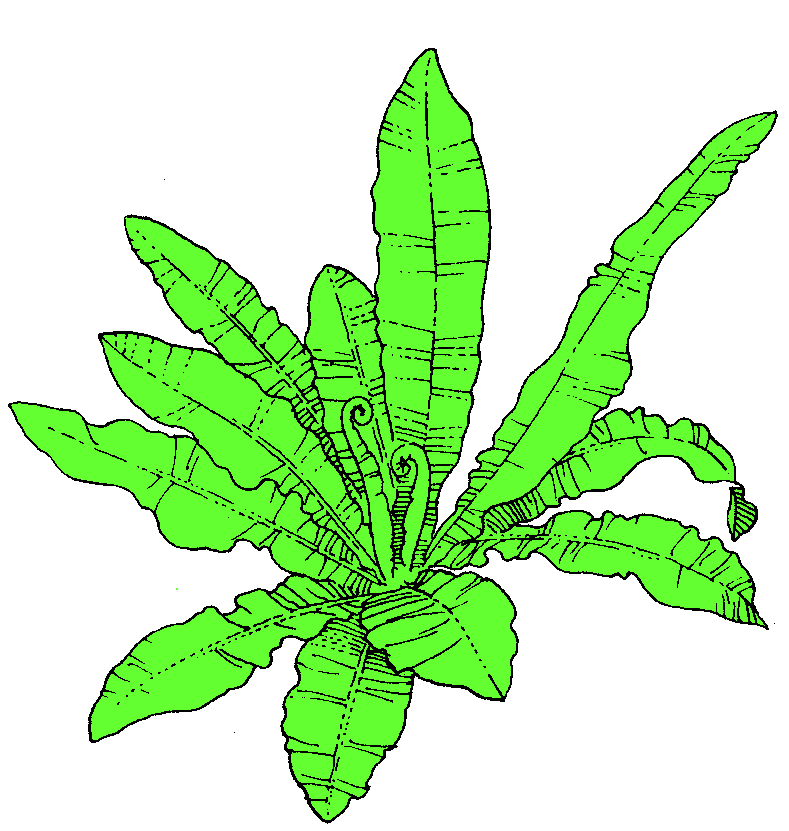 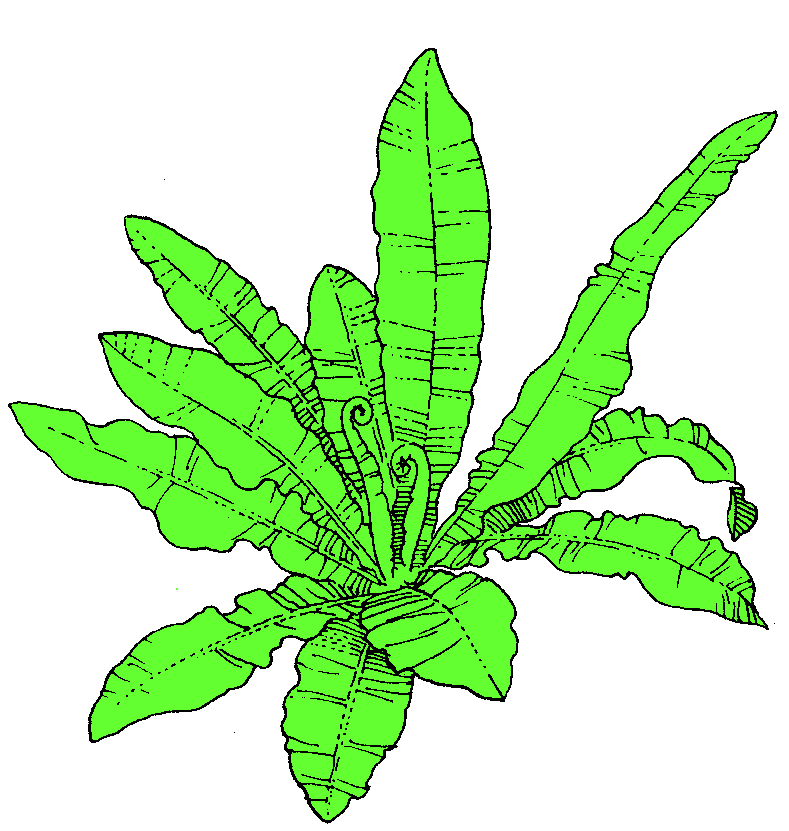 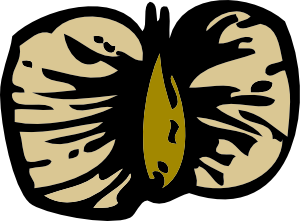 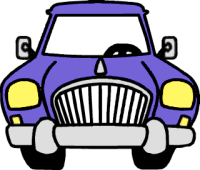 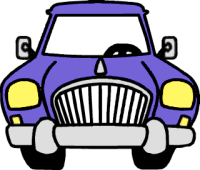 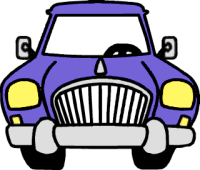 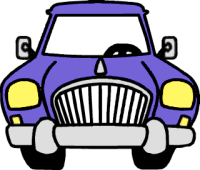 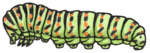 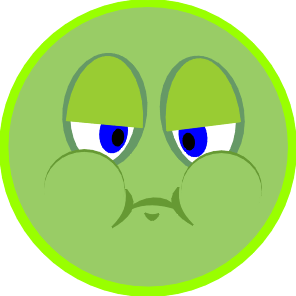 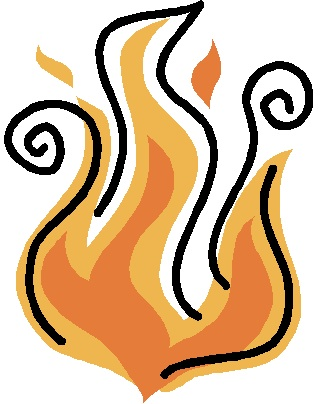 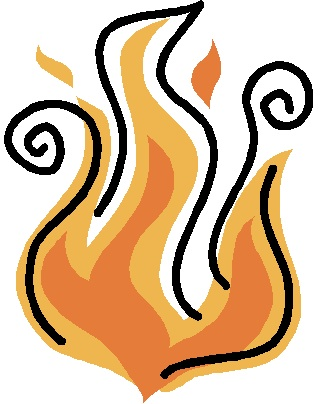 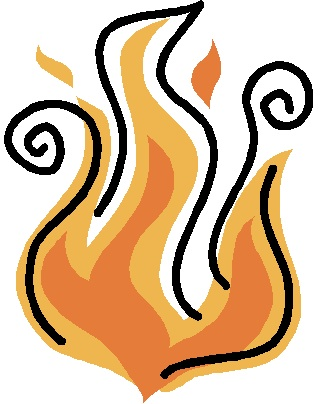 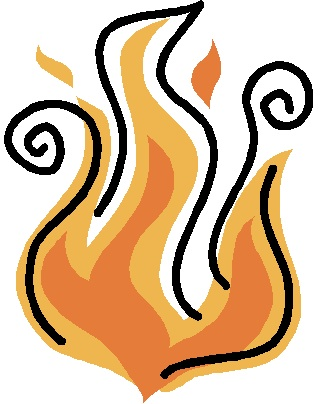 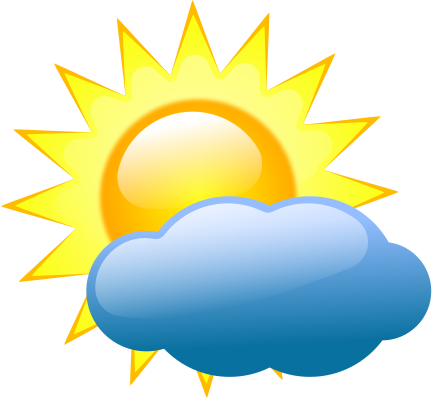 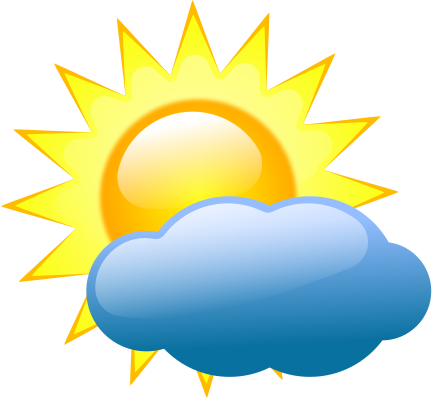 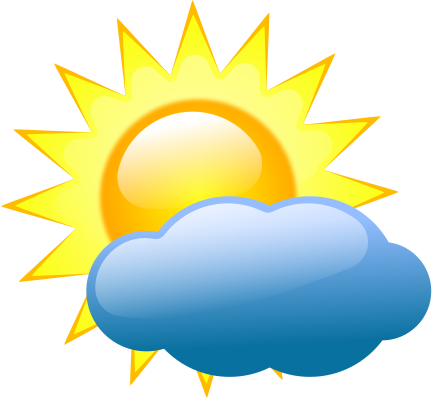 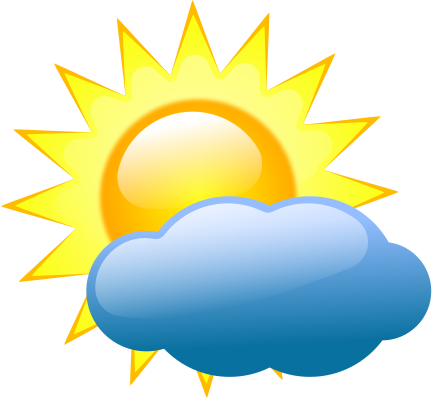 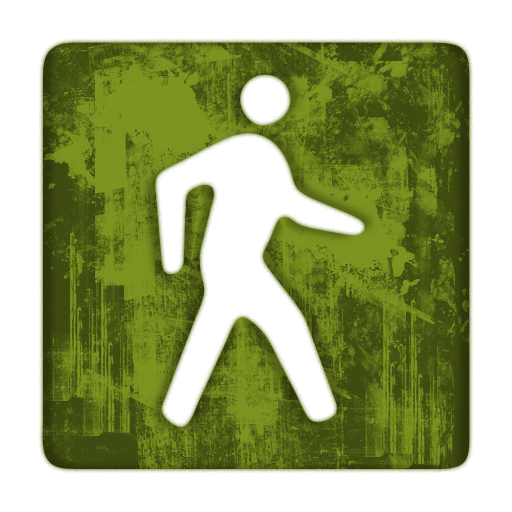 Phragmites
Move forward:

Growth:

Seeds:

Disperse:

Move backward:

Herbivory:

Disease:

Fire:

Drought:

Human disturbance:
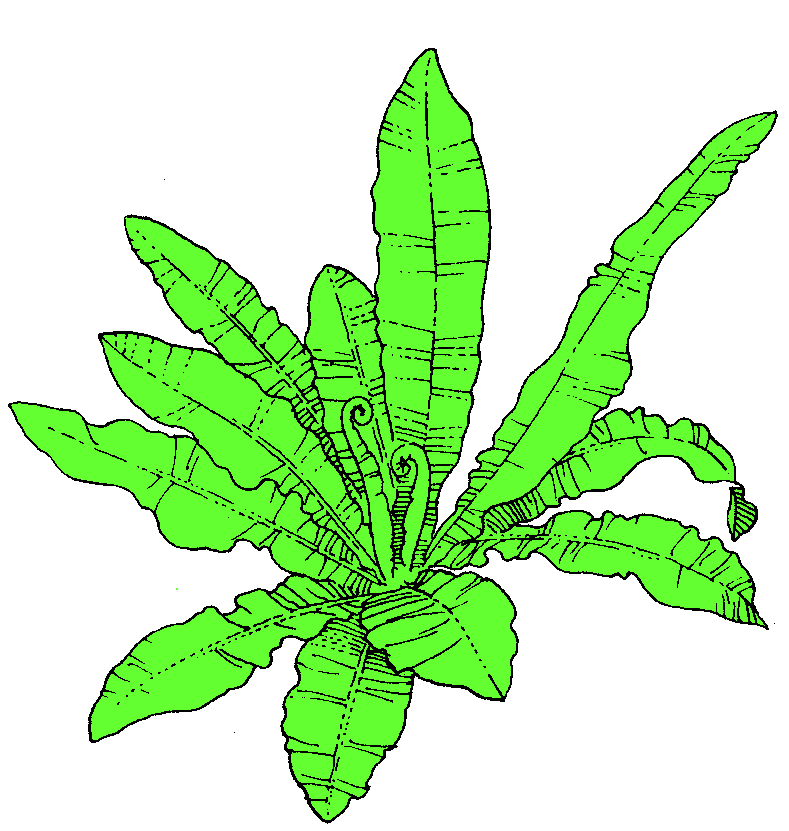 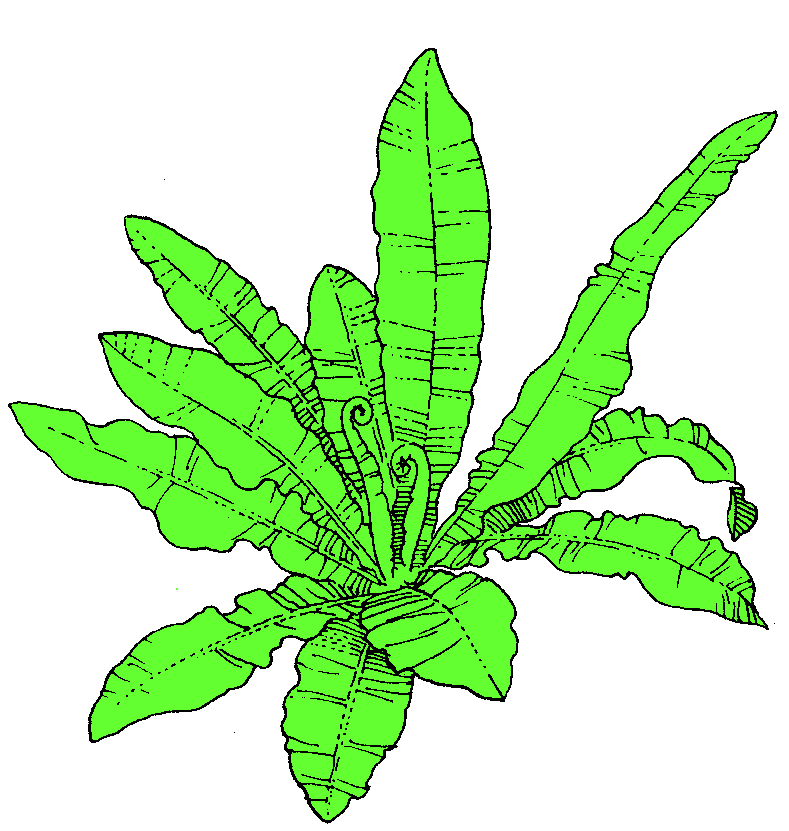 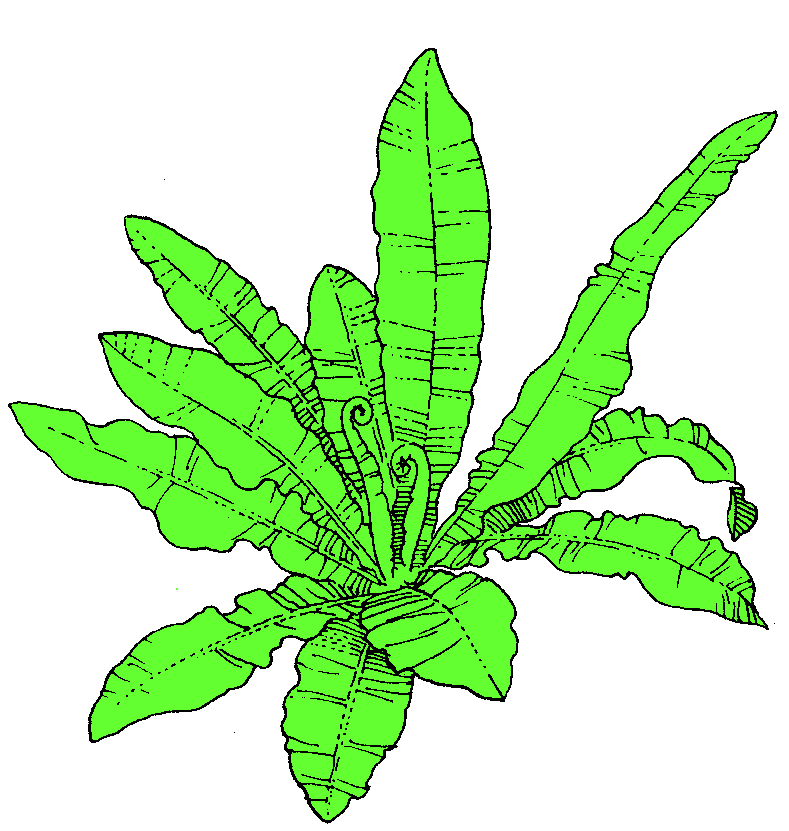 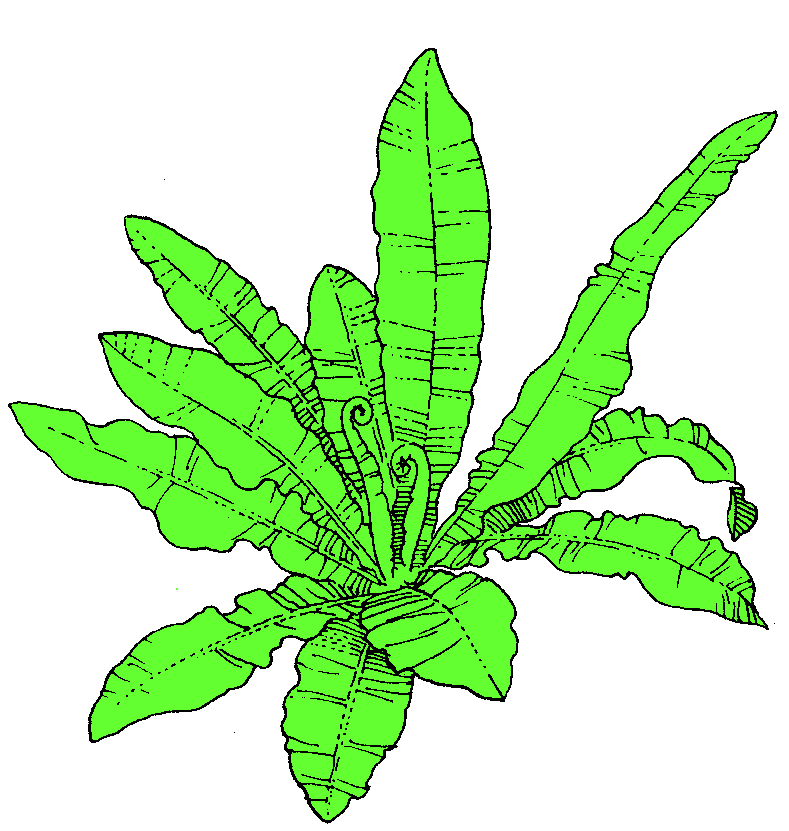 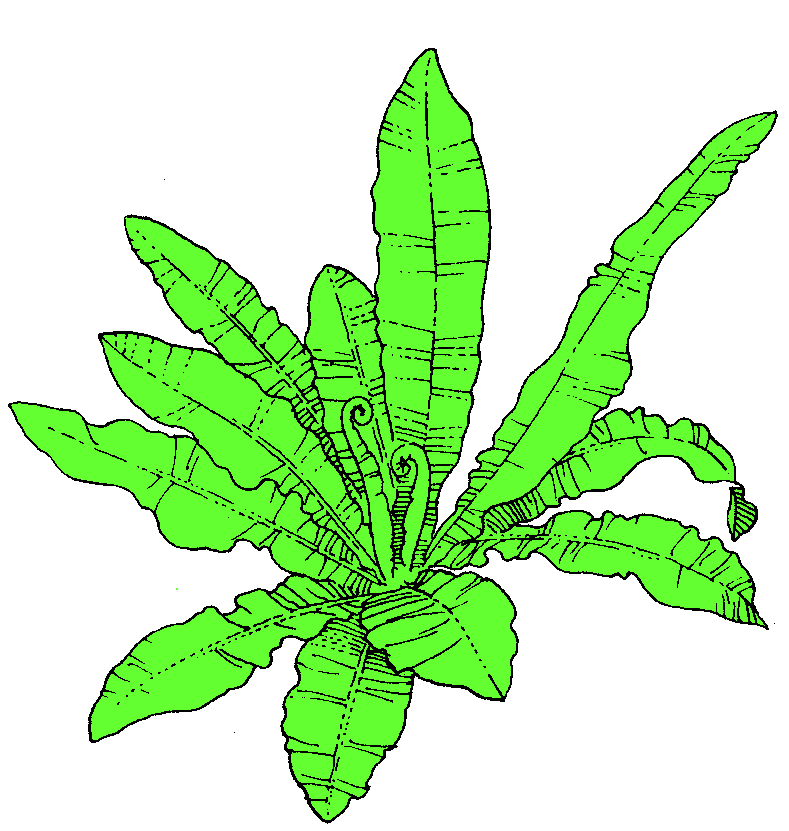 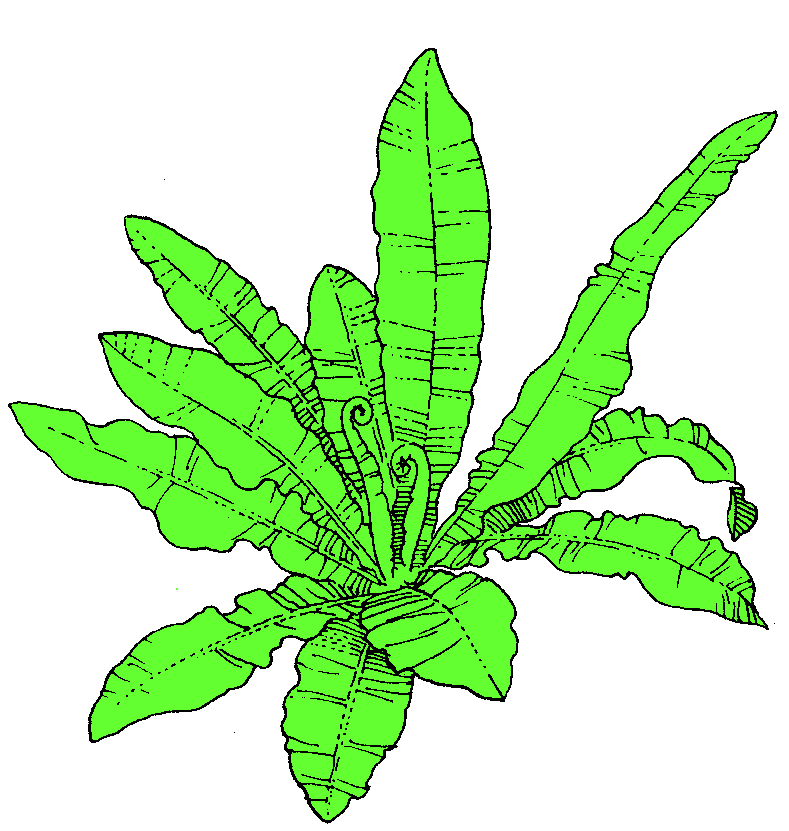 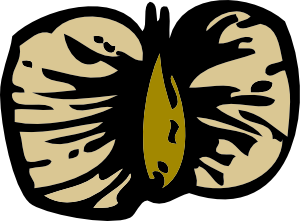 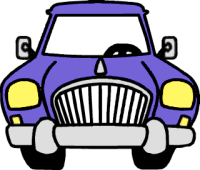 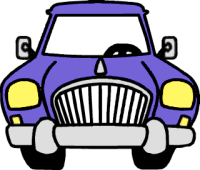 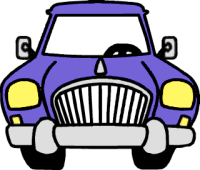 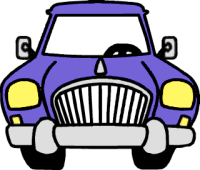 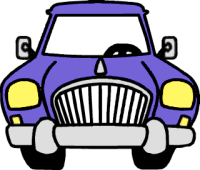 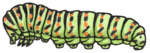 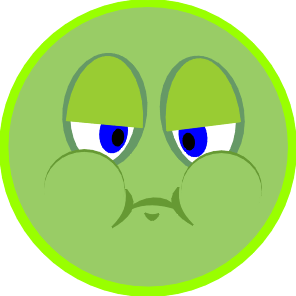 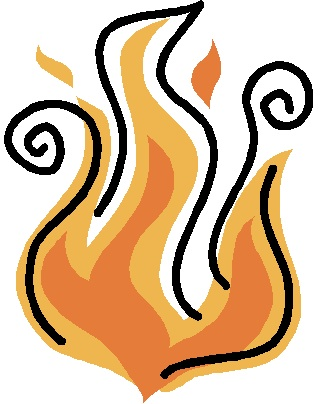 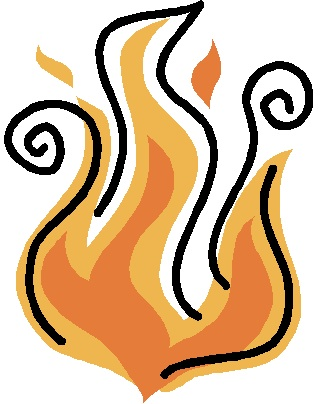 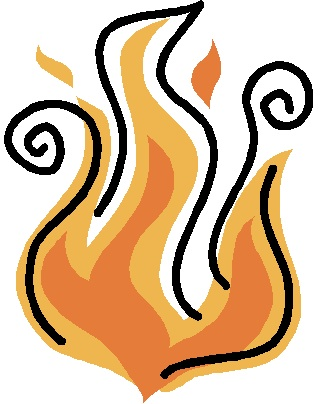 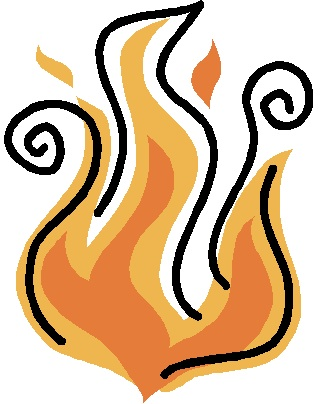 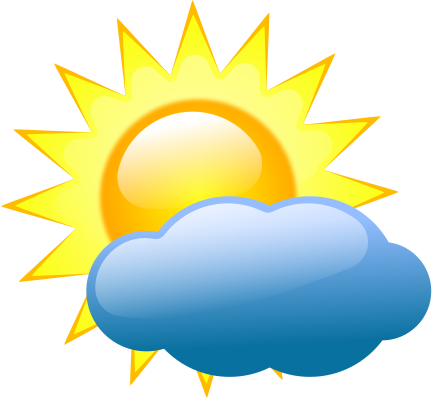 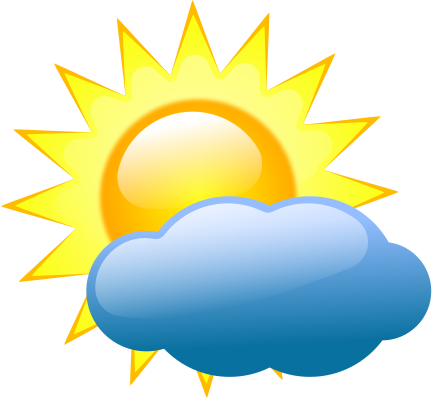 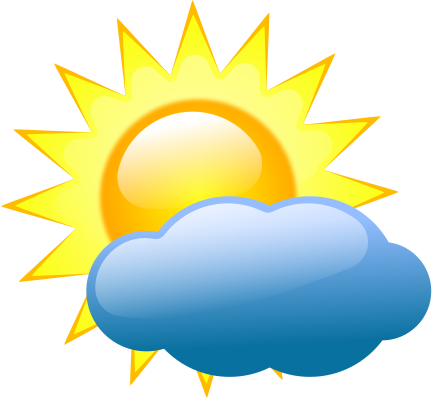 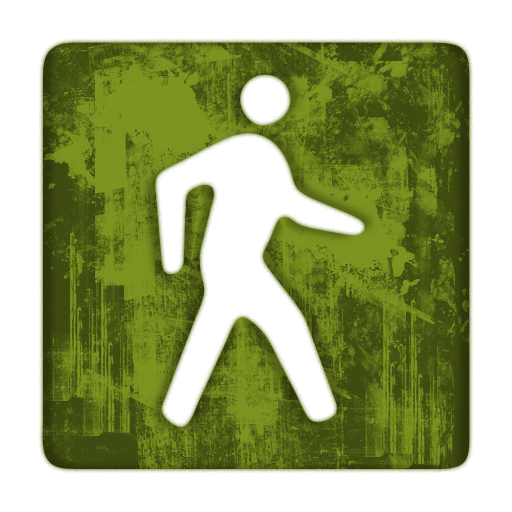 Multiflora Rose
Move forward:

Growth:

Seeds:

Disperse:

Move backward:

Herbivory:

Disease:

Fire:

Drought:

Human disturbance:
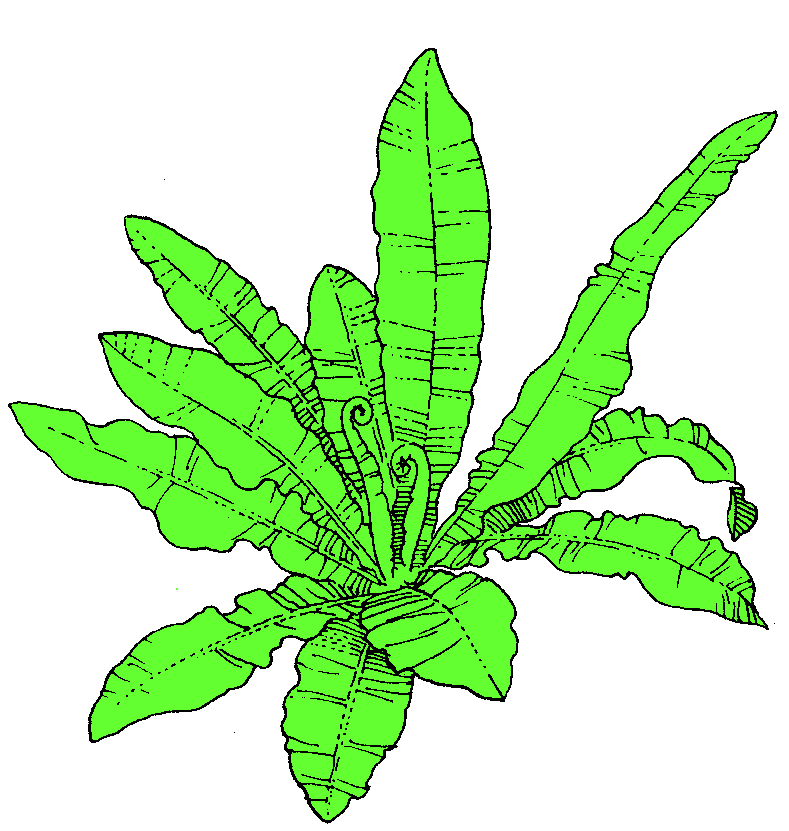 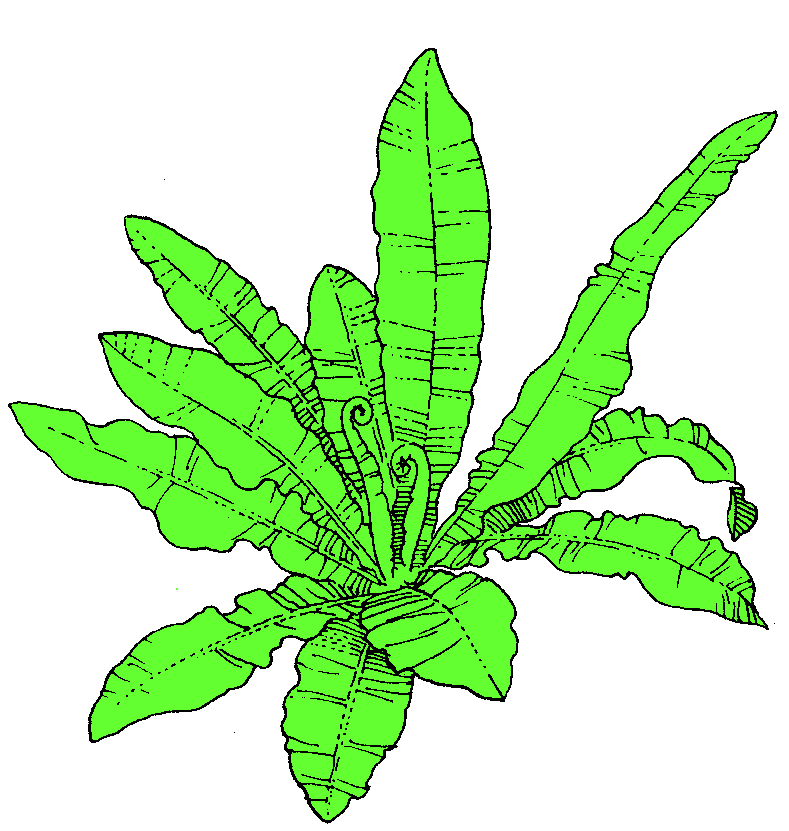 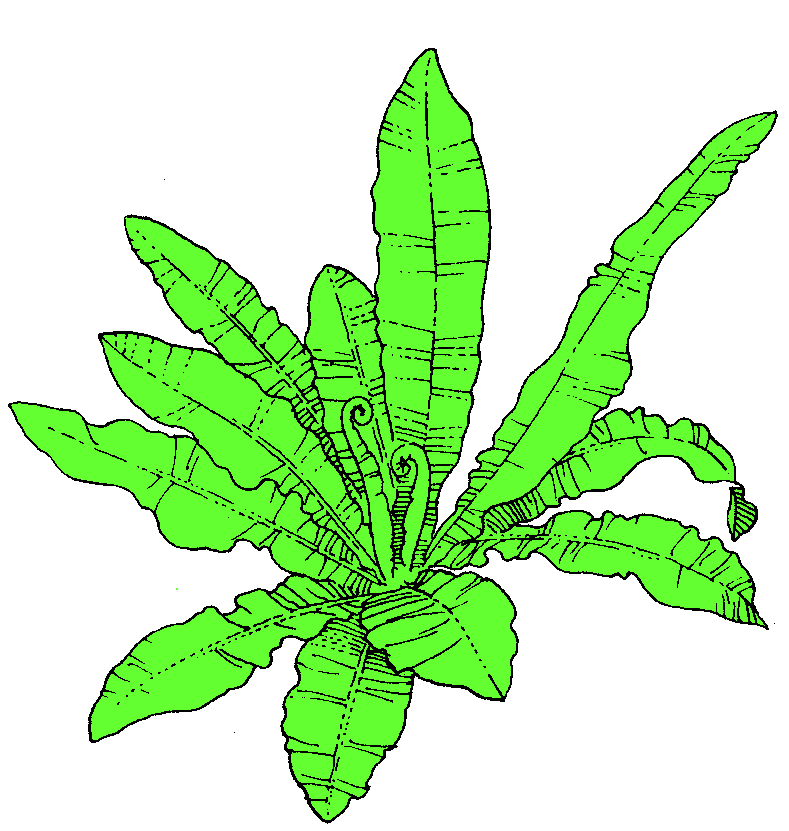 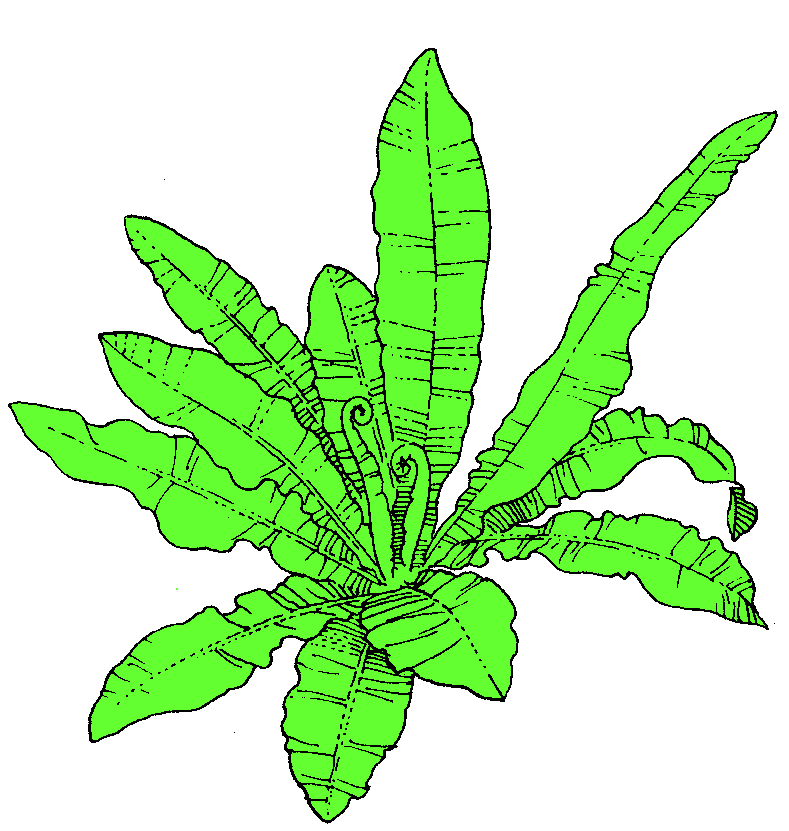 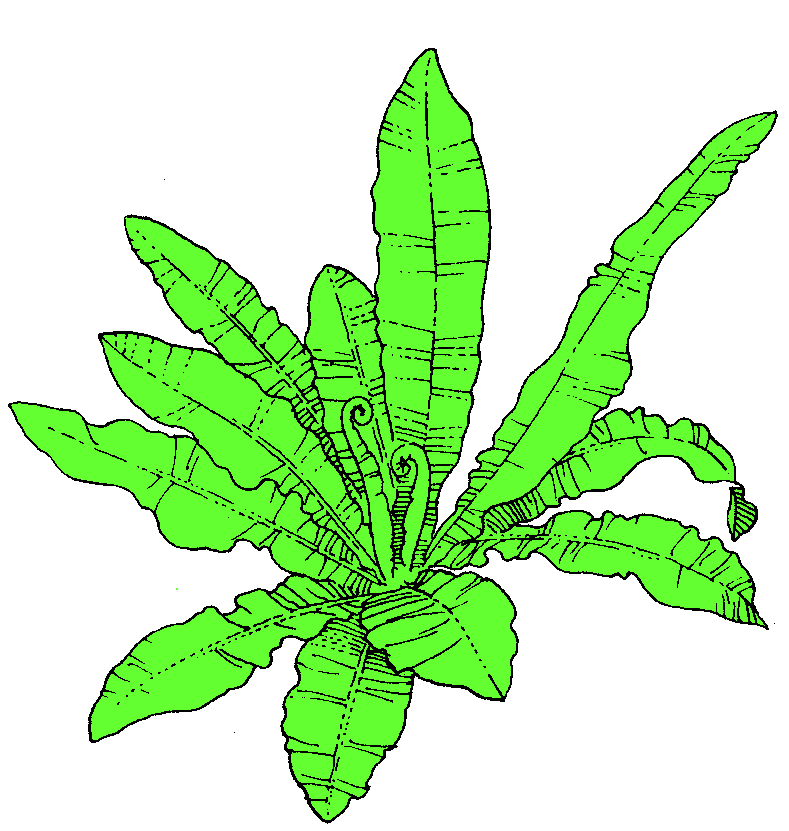 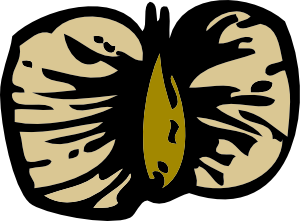 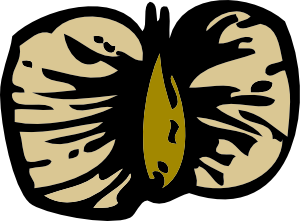 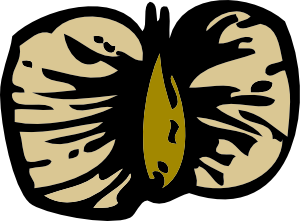 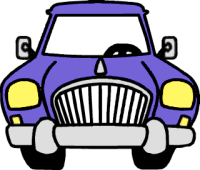 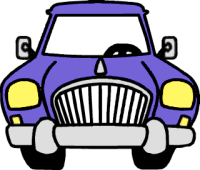 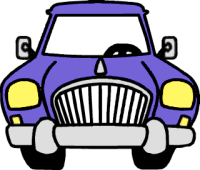 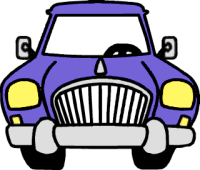 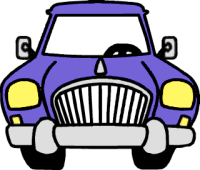 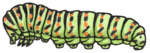 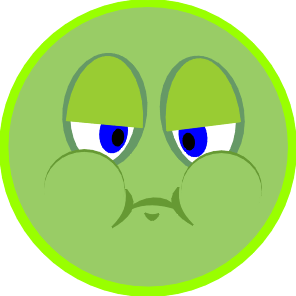 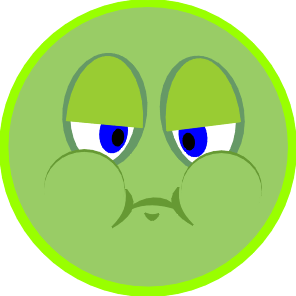 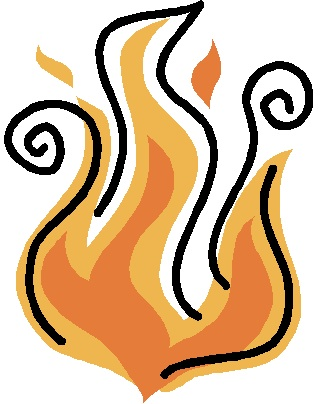 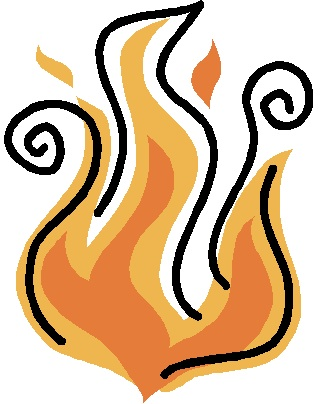 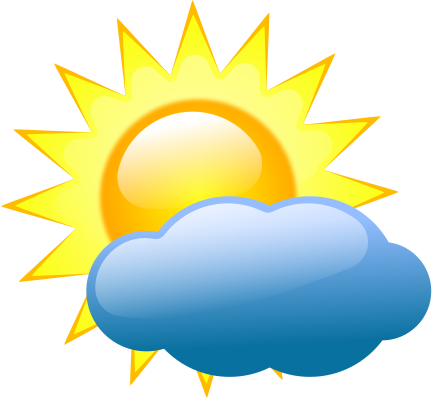 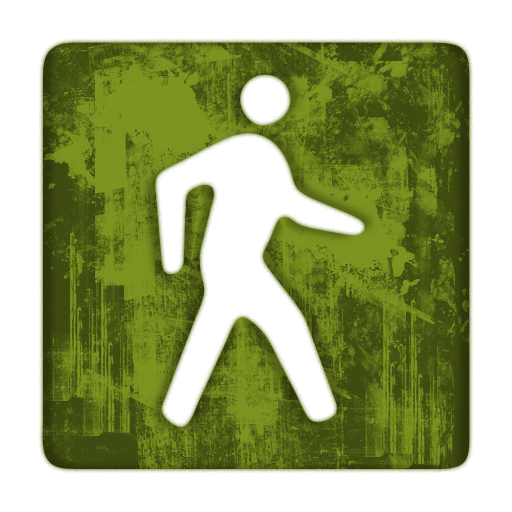 Yellow Flag Iris
Move forward:

Growth:

Seeds:

Disperse:

Move backward:

Herbivory:

Disease:

Fire:

Drought:

Human disturbance:
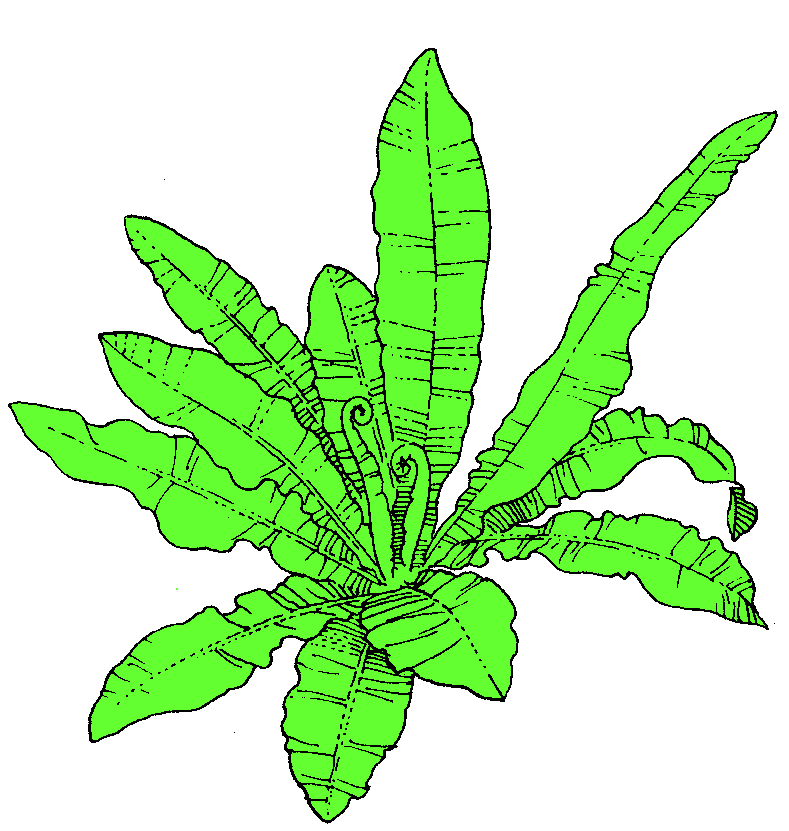 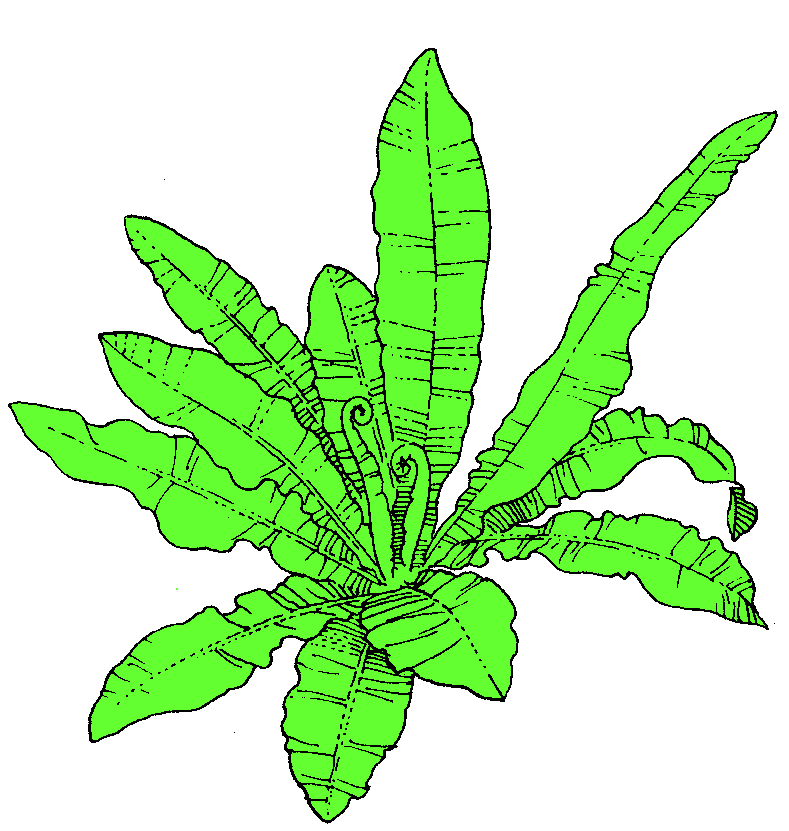 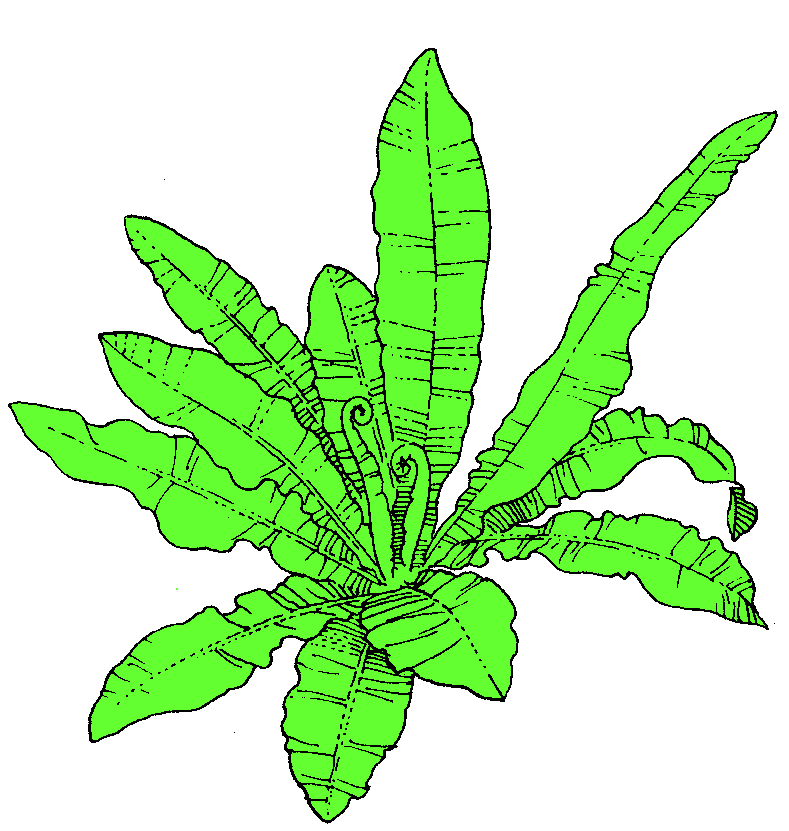 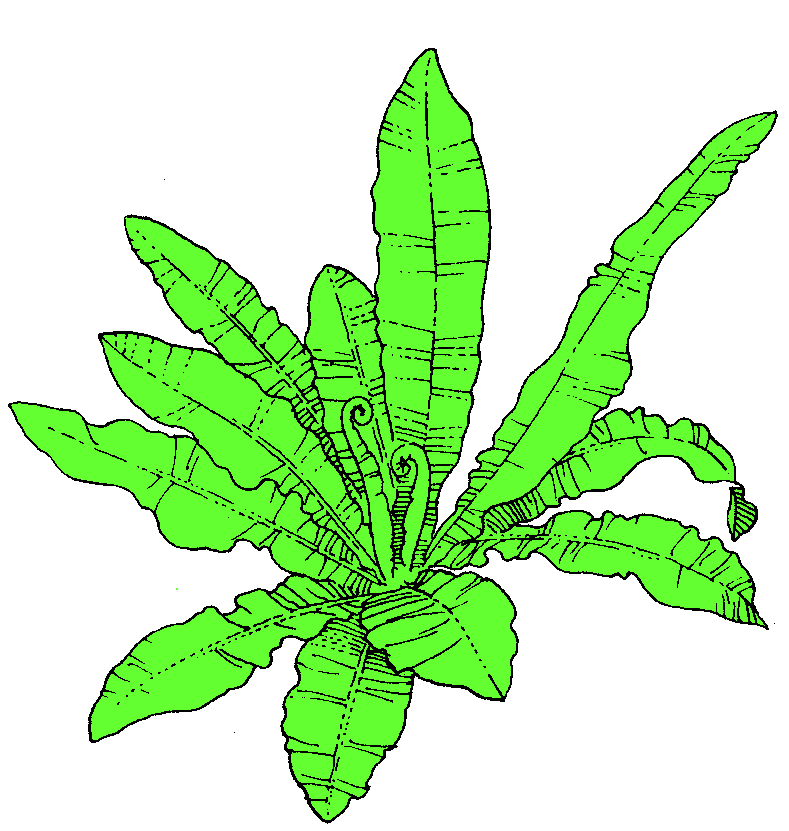 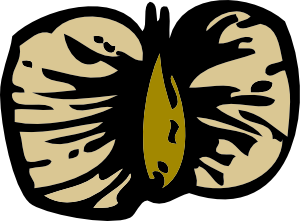 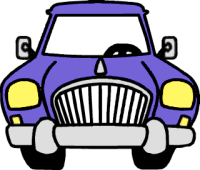 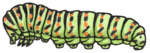 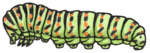 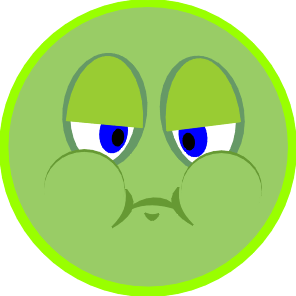 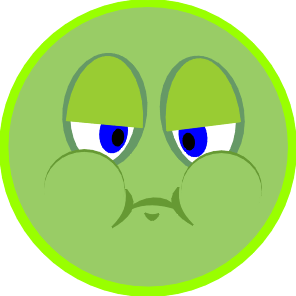 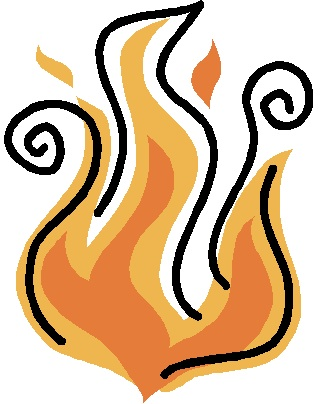 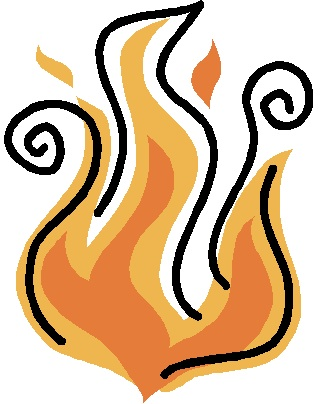 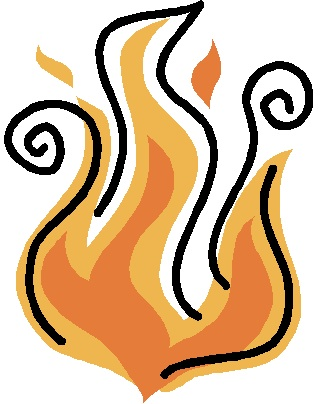 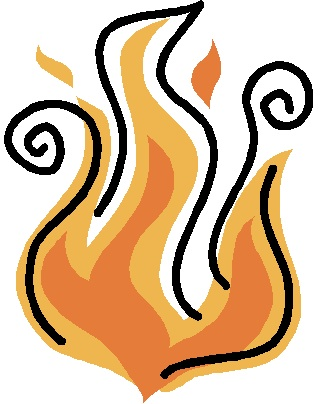 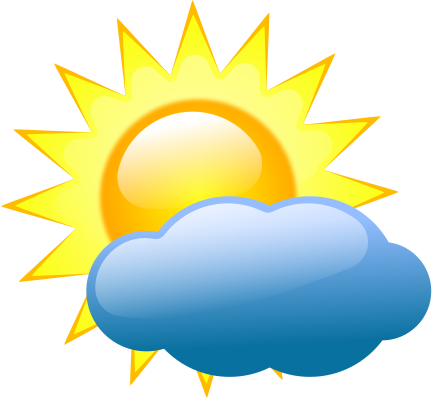 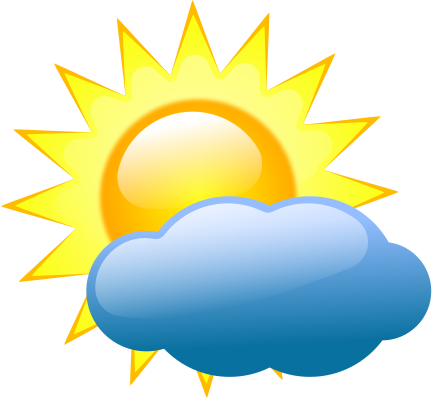 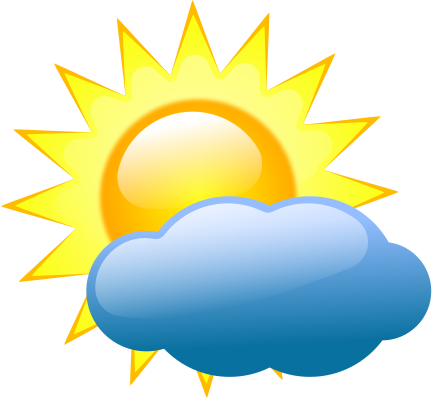 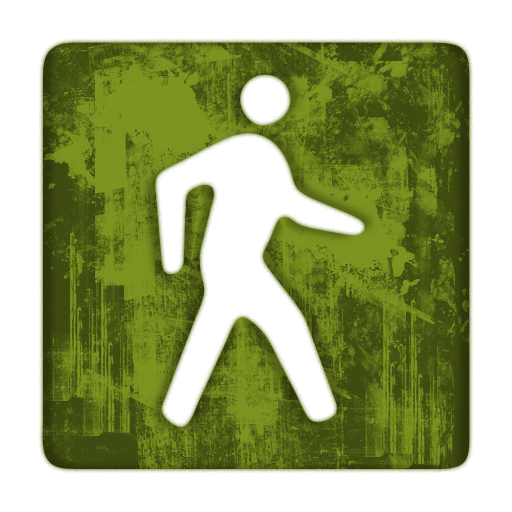 Purple Loosetrife
Move forward:

Growth:

Seeds:

Disperse:

Move backward:

Herbivory:

Disease:

Fire:

Drought:

Human disturbance:
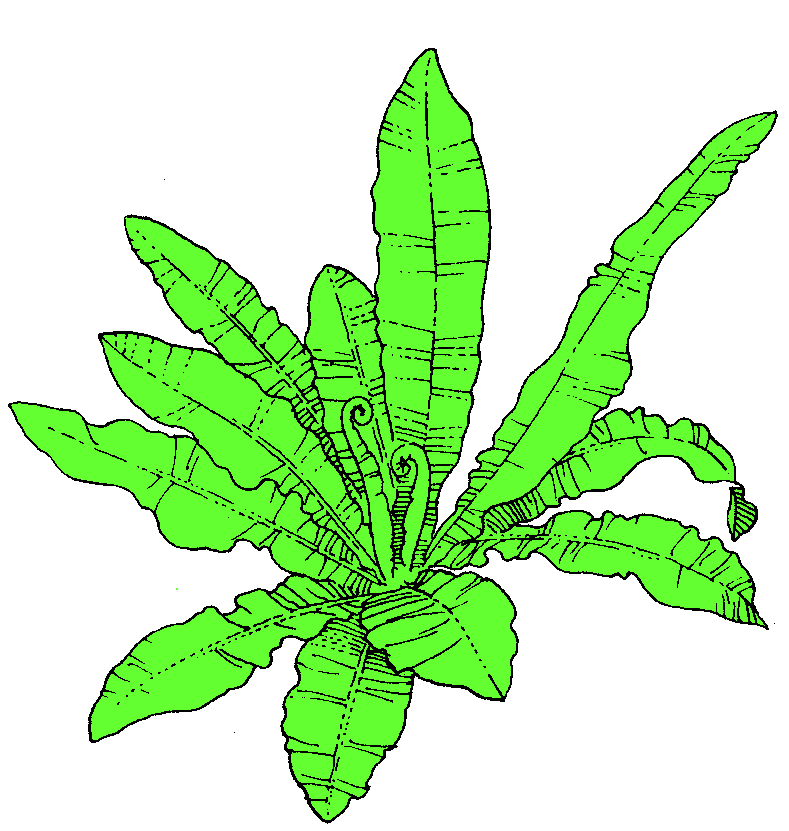 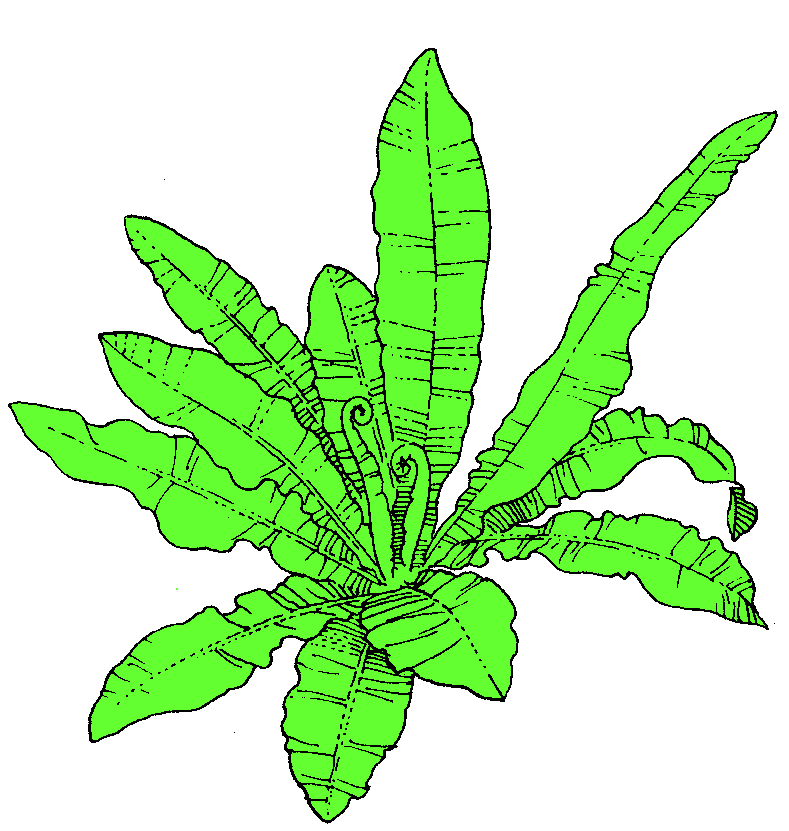 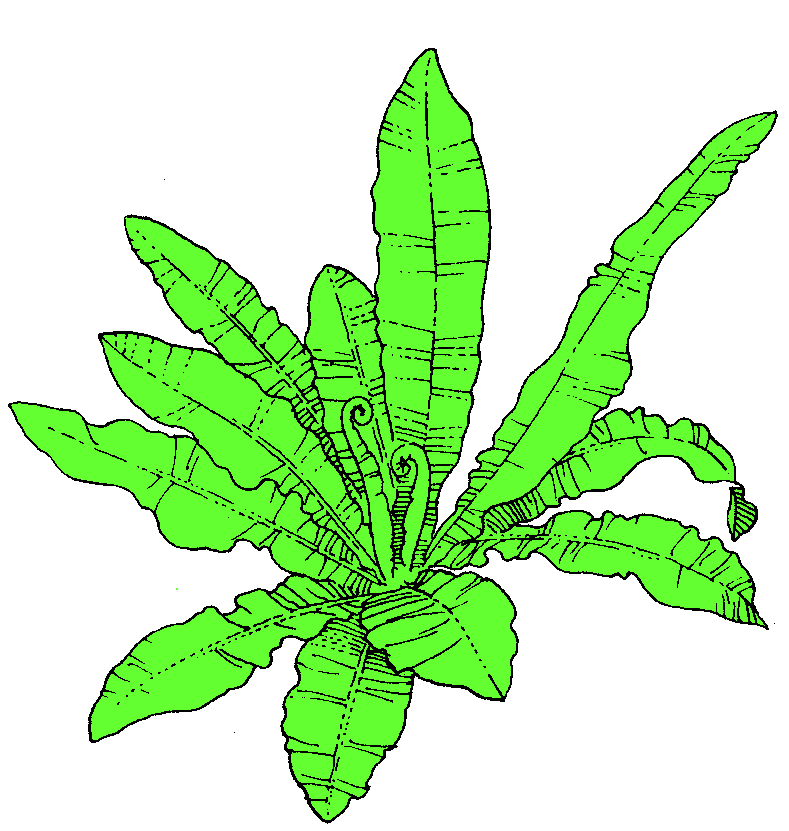 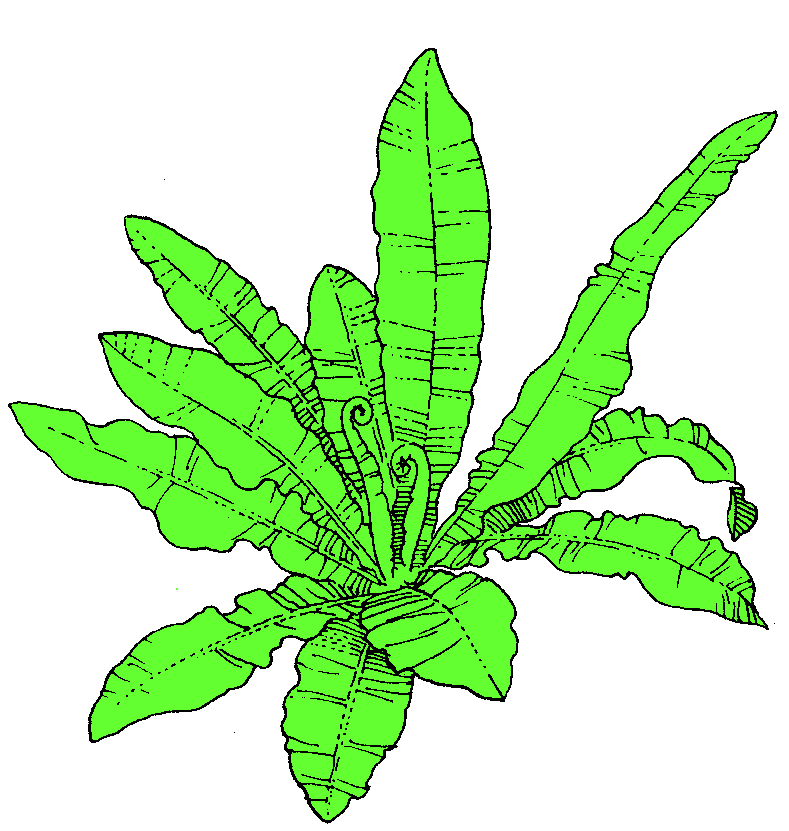 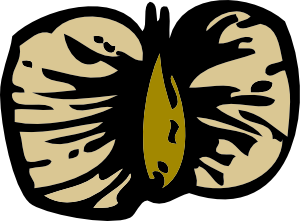 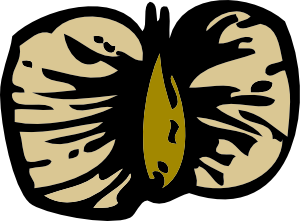 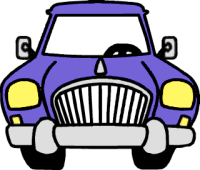 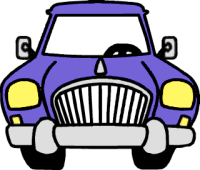 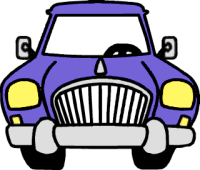 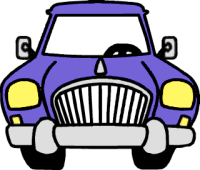 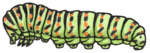 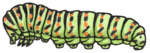 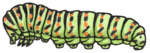 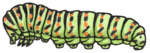 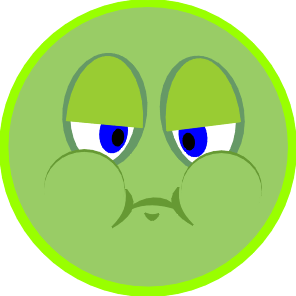 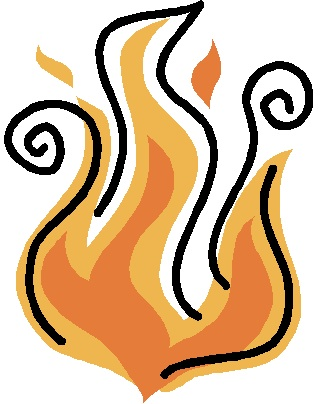 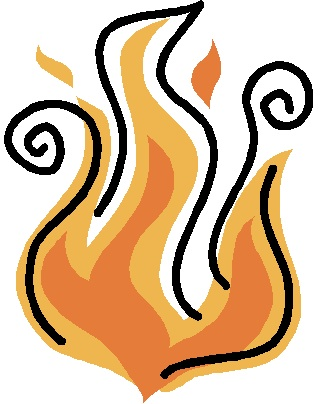 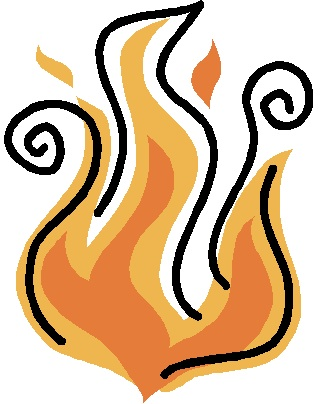 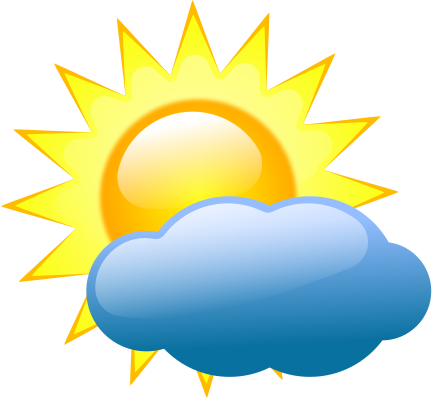 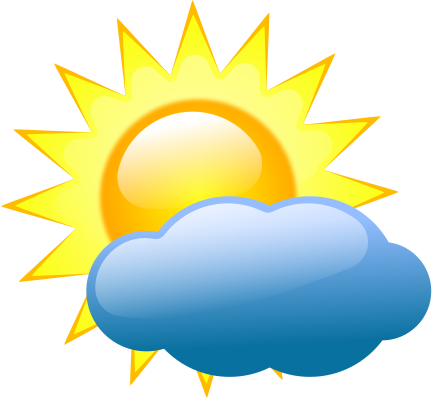 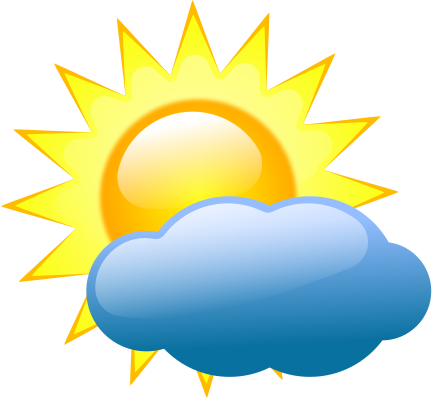 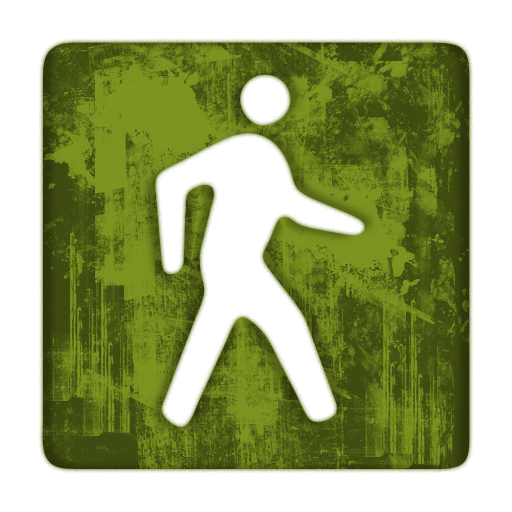 Baby’s Breath
Move forward:

Growth:

Seeds:

Disperse:

Move backward:

Herbivory:

Disease:

Fire:

Drought:

Human disturbance:
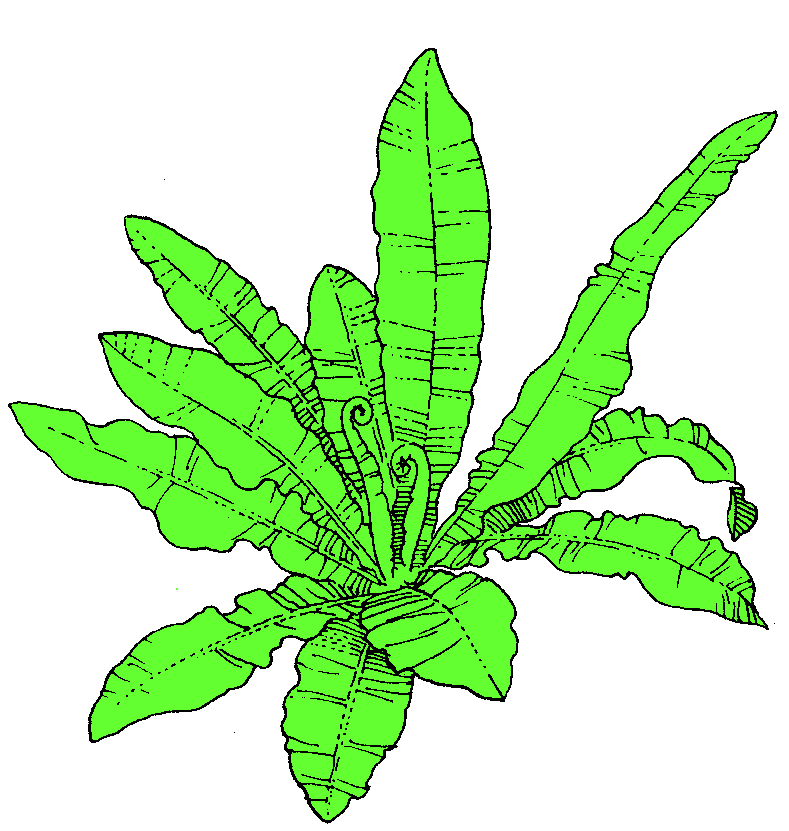 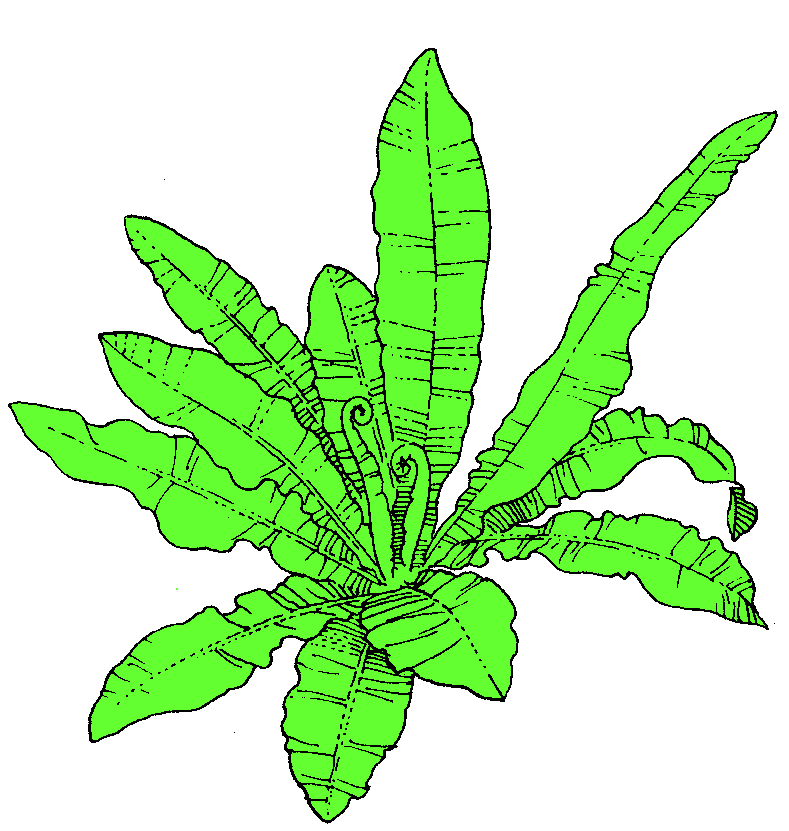 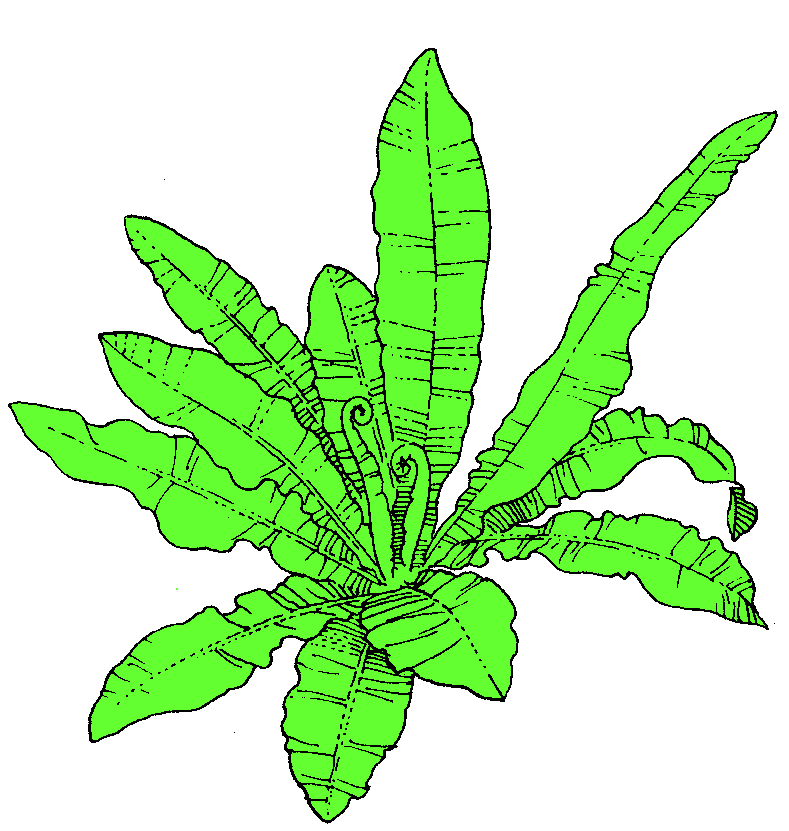 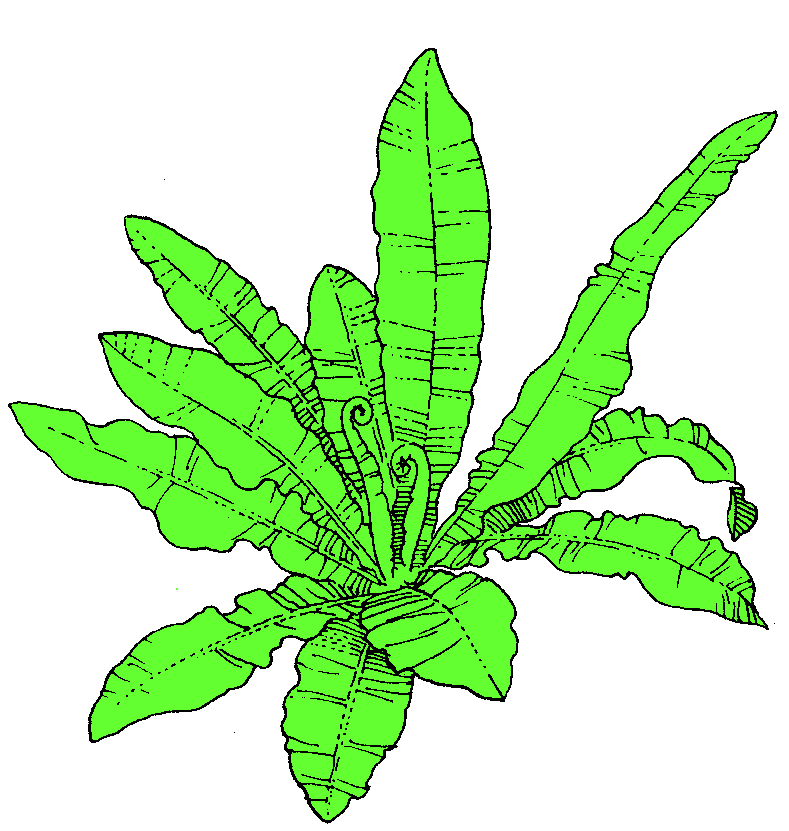 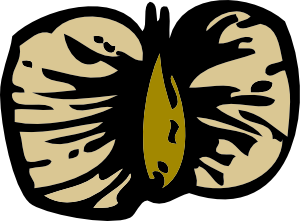 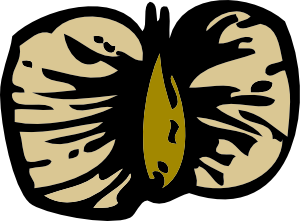 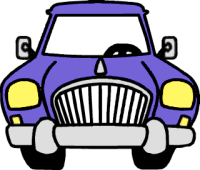 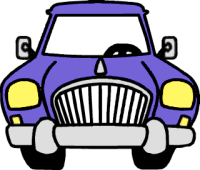 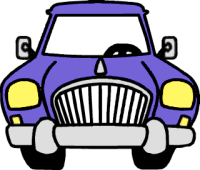 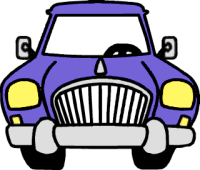 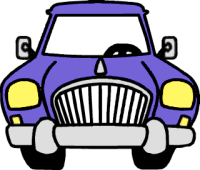 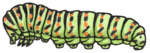 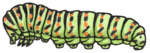 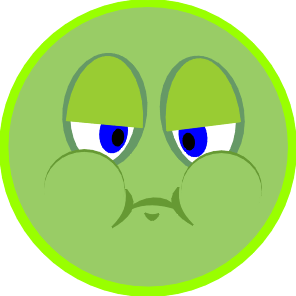 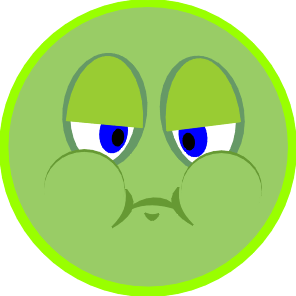 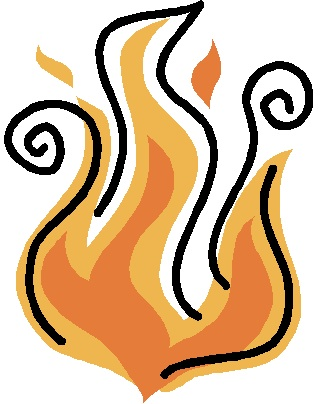 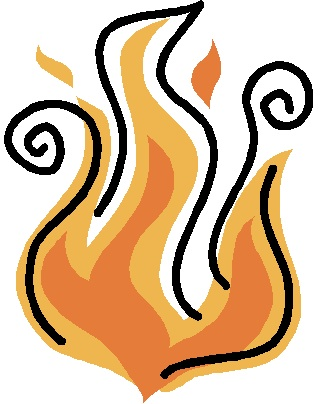 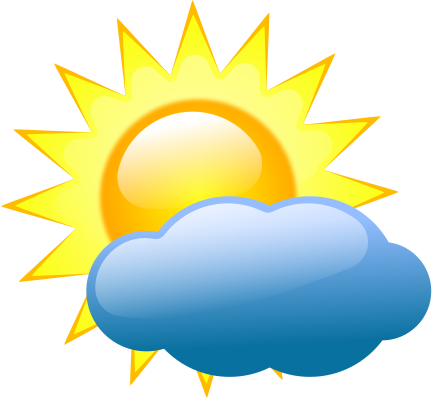 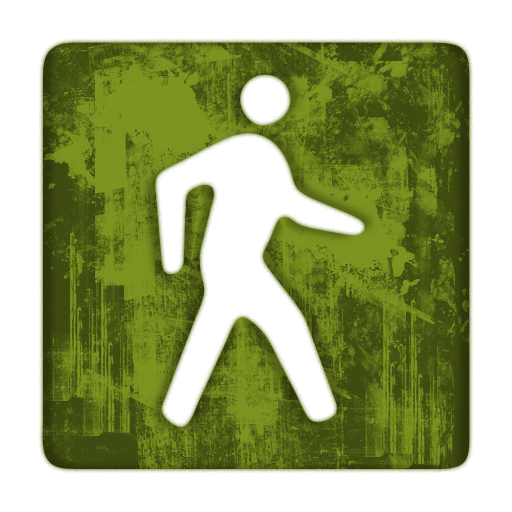 Honeysuckle
Move forward:

Growth:

Seeds:

Disperse:

Move backward:

Herbivory:

Disease:

Fire:

Drought:

Human disturbance:
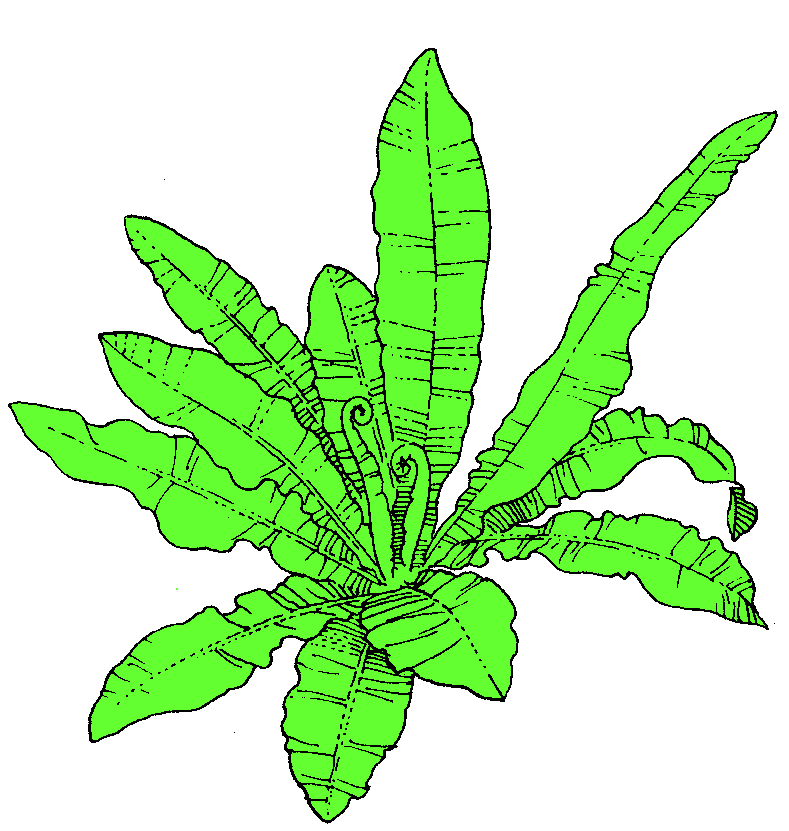 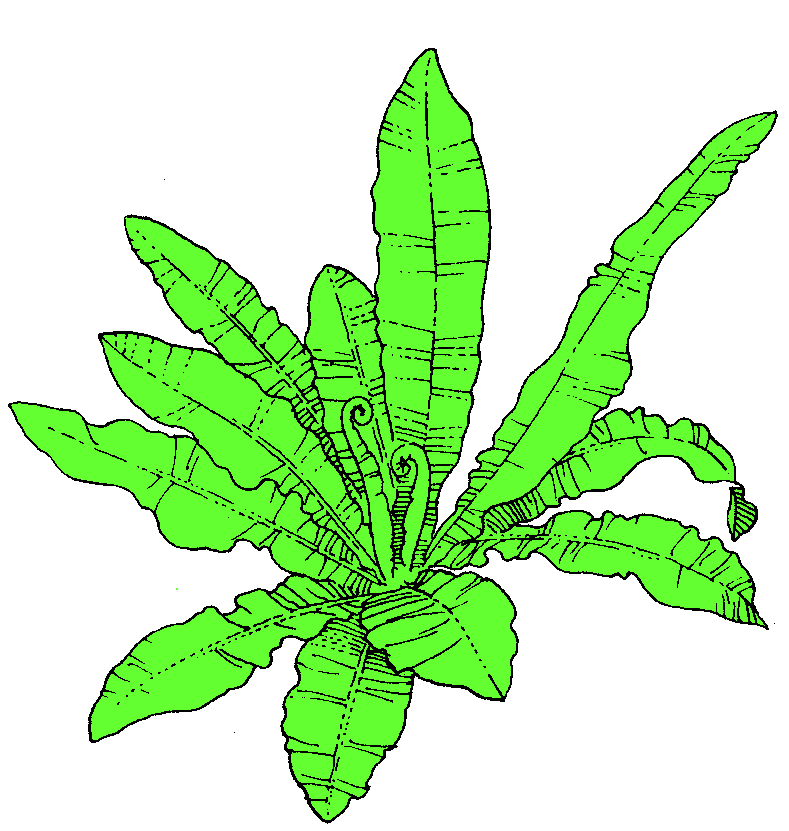 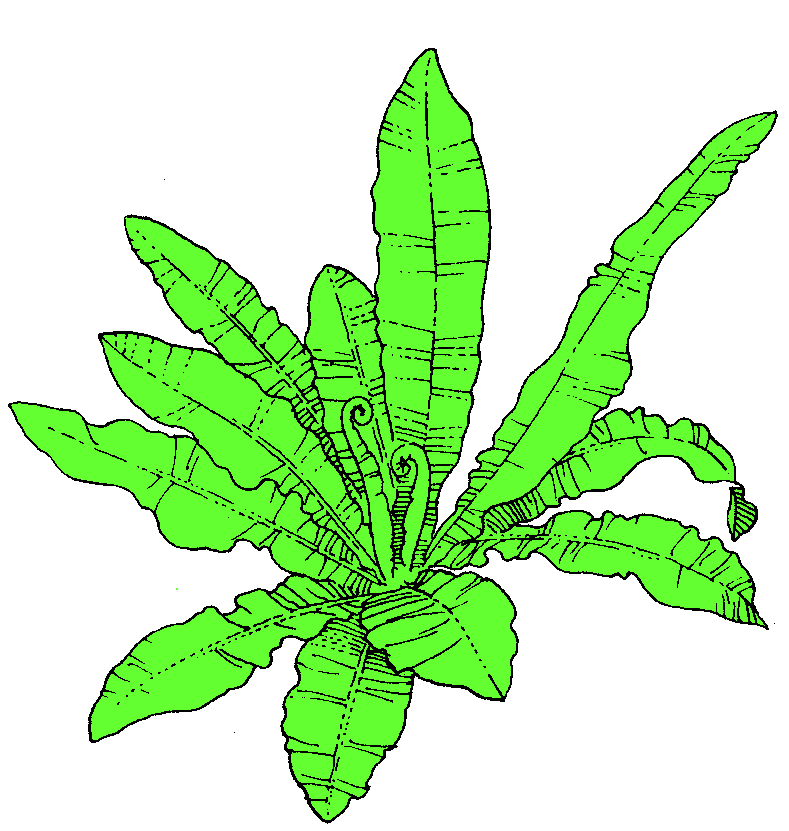 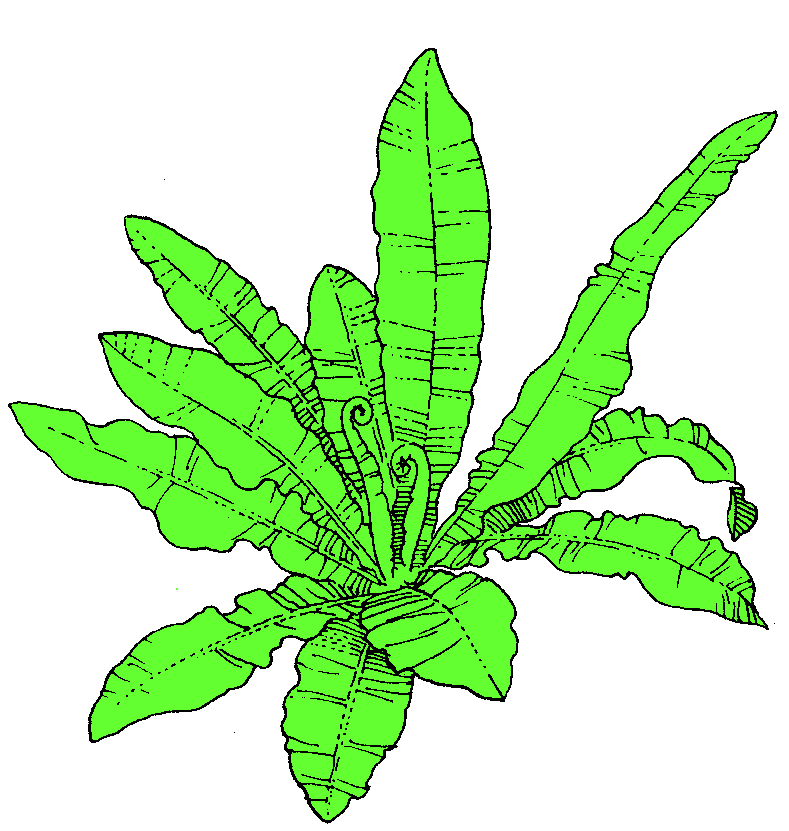 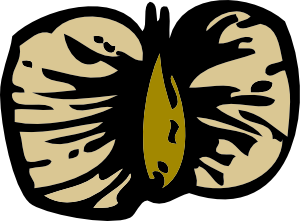 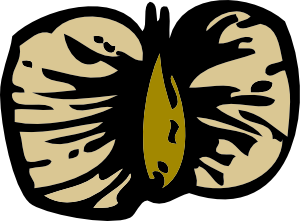 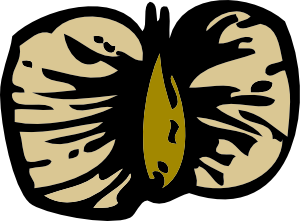 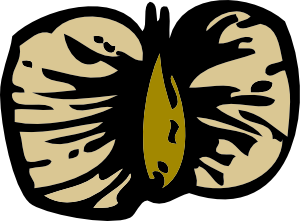 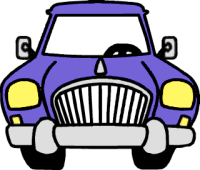 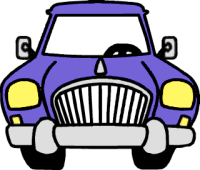 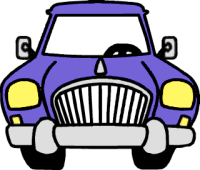 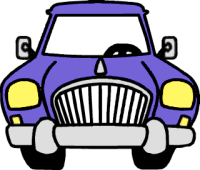 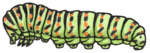 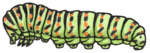 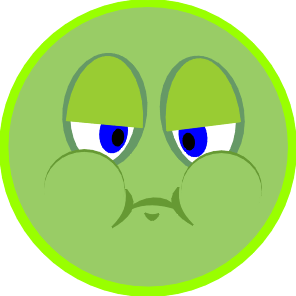 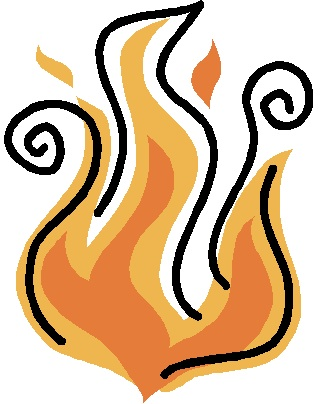 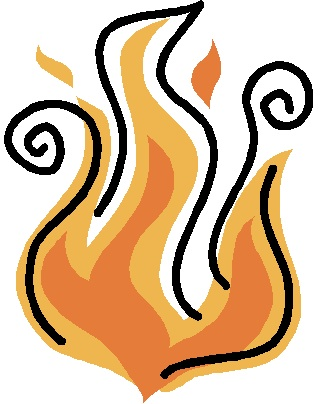 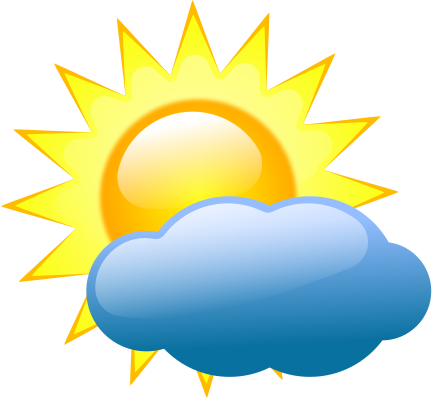 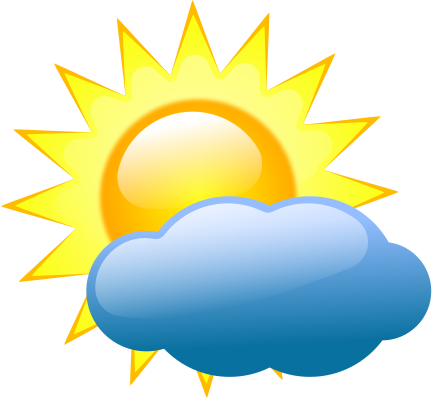 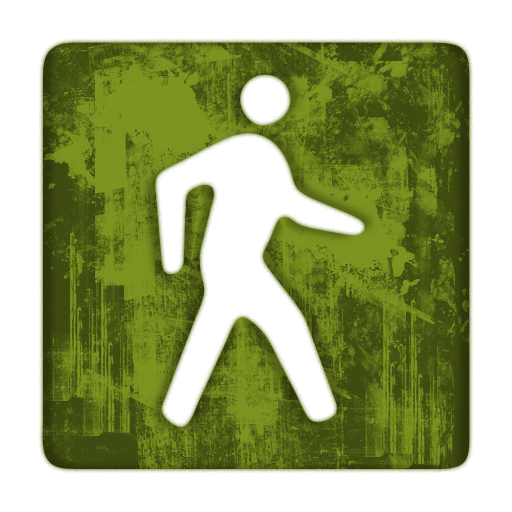 Norway Maple
Move forward:

Growth:

Seeds:

Disperse:

Move backward:

Herbivory:

Disease:

Fire:

Drought:

Human disturbance:
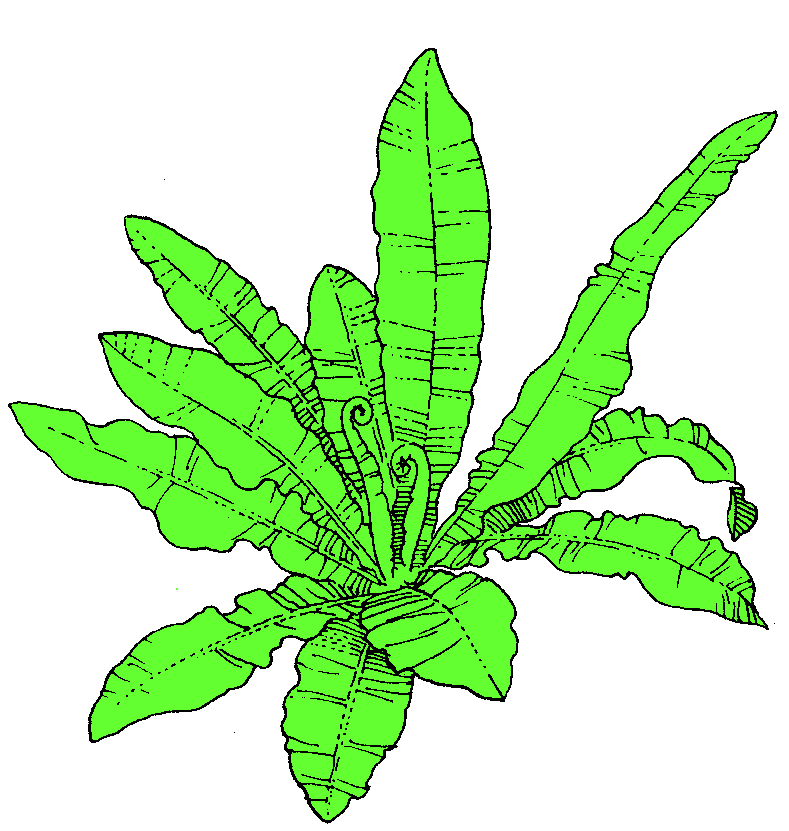 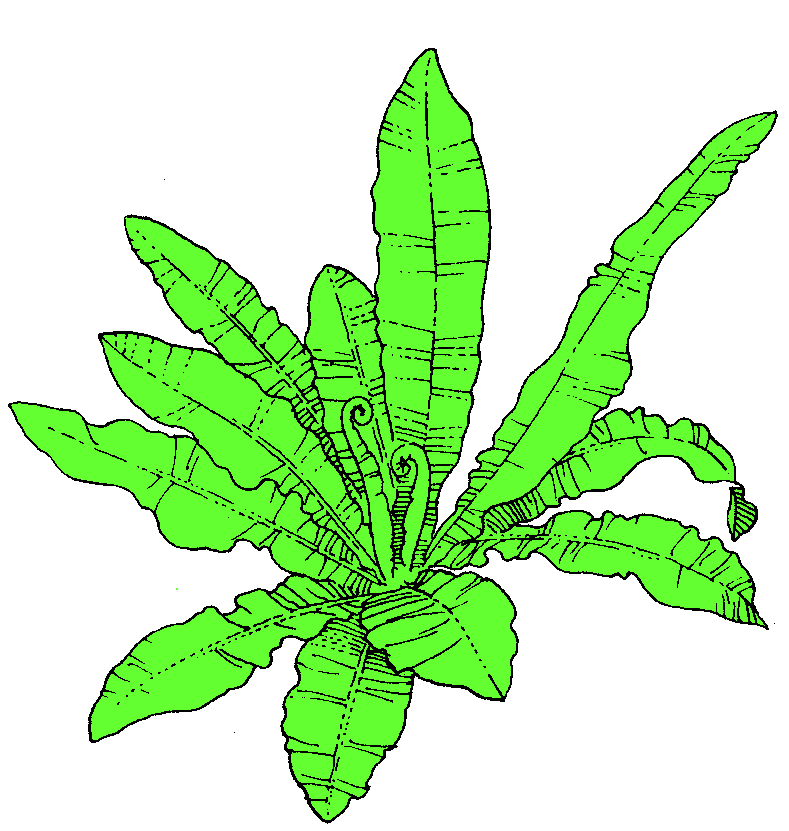 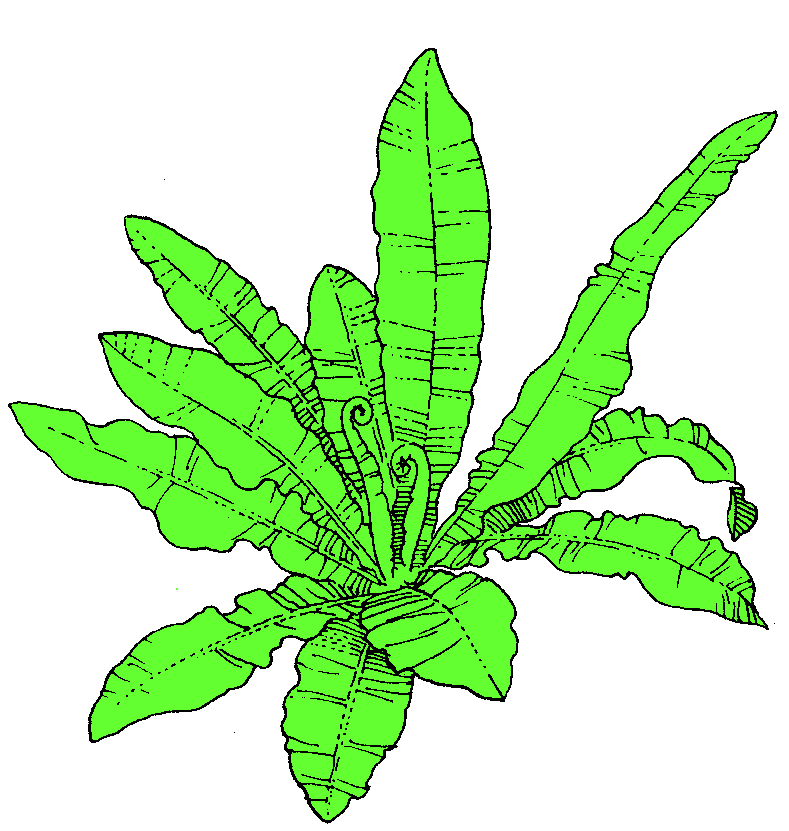 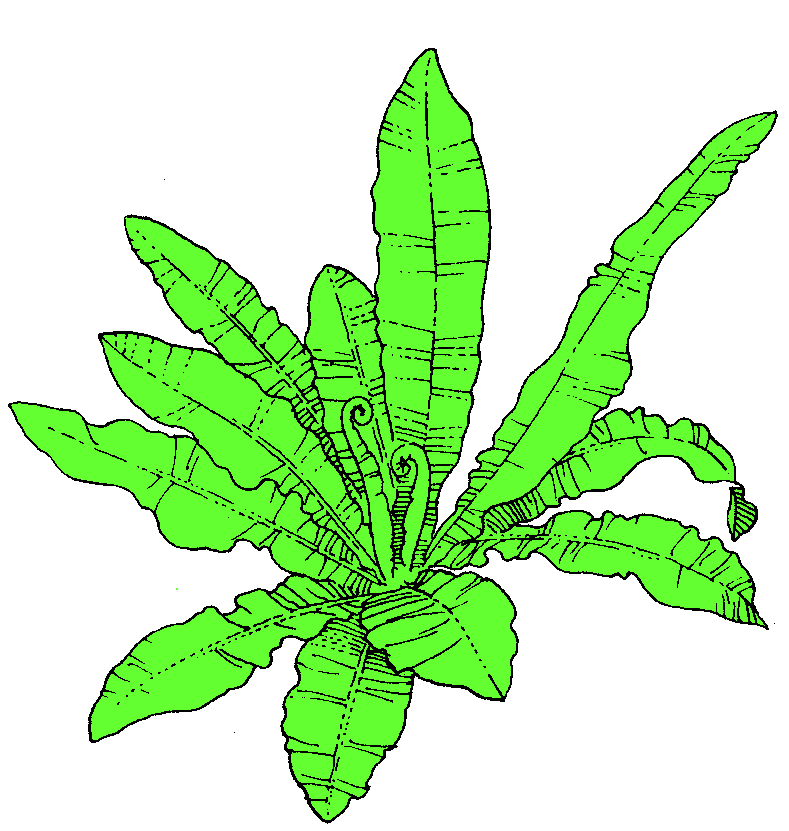 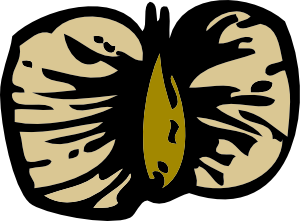 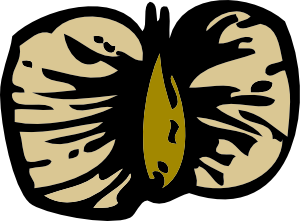 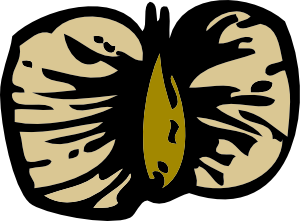 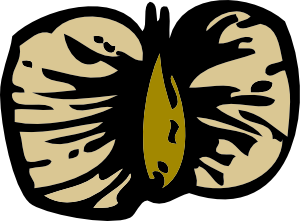 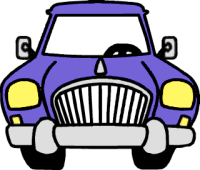 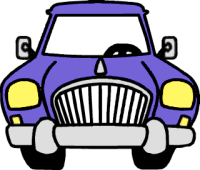 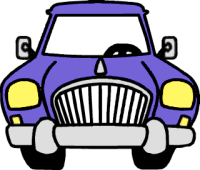 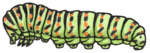 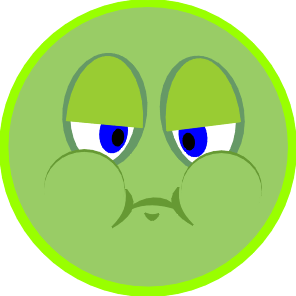 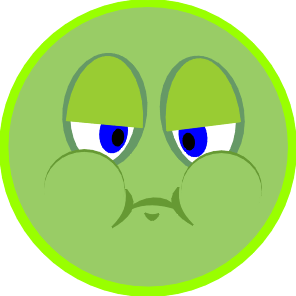 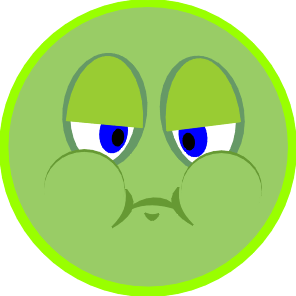 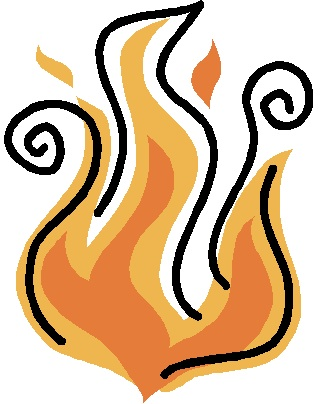 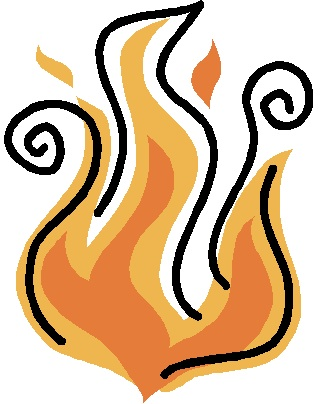 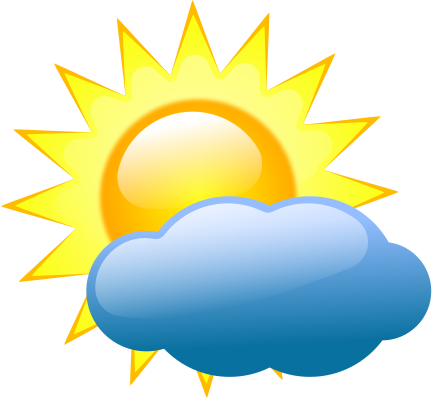 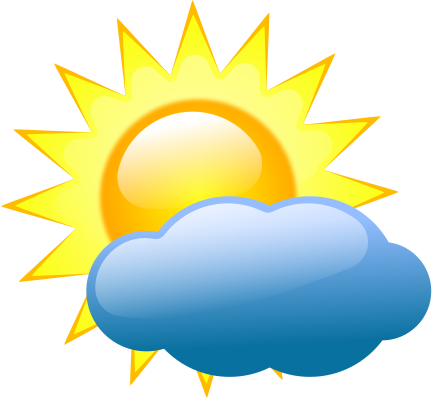 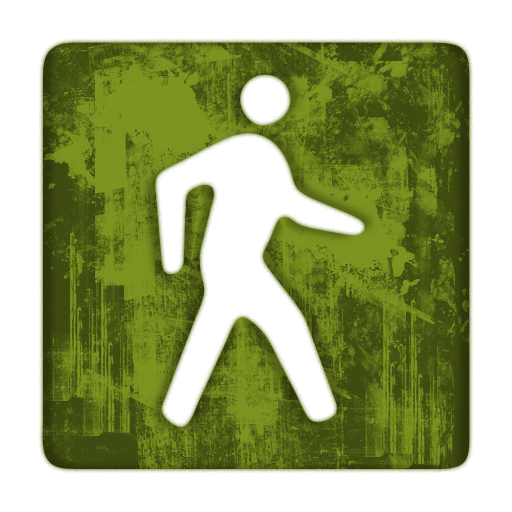 Bittersweet
Move forward:

Growth:

Seeds:

Disperse:

Move backward:

Herbivory:

Disease:

Fire:

Drought:

Human disturbance:
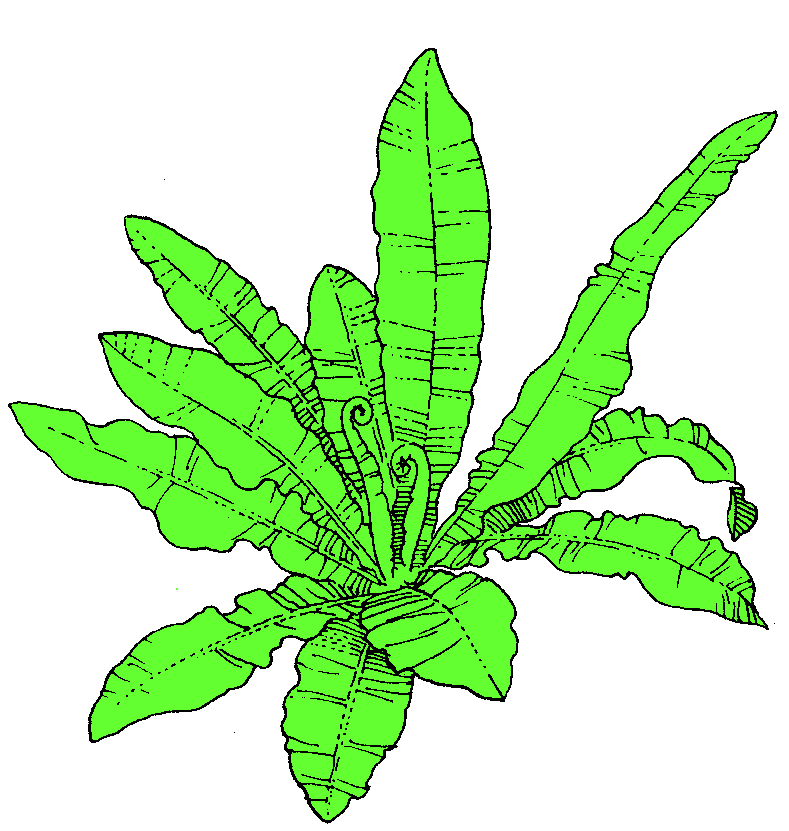 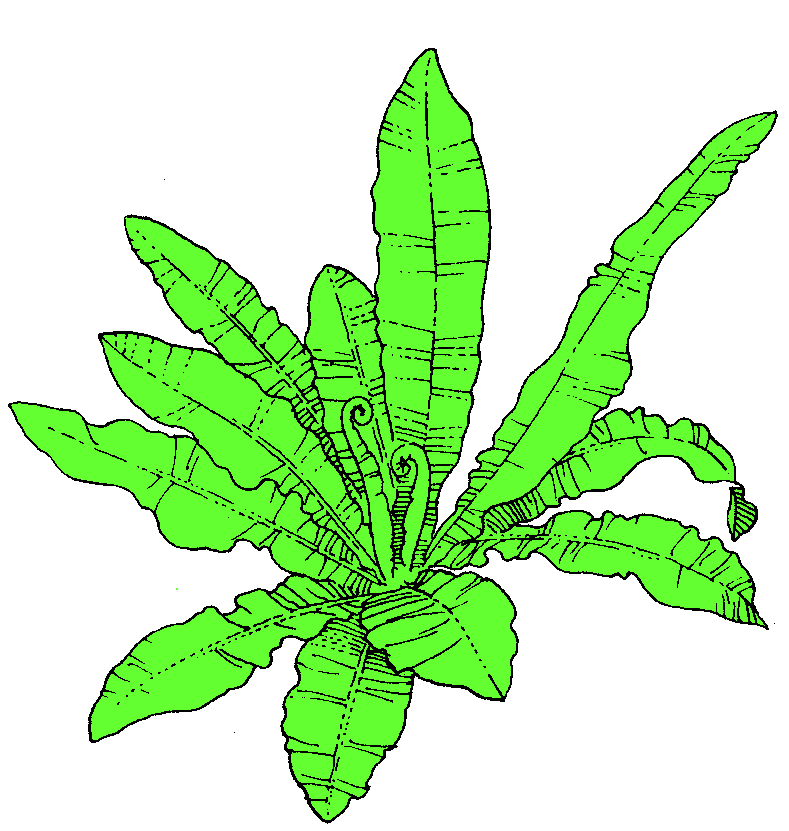 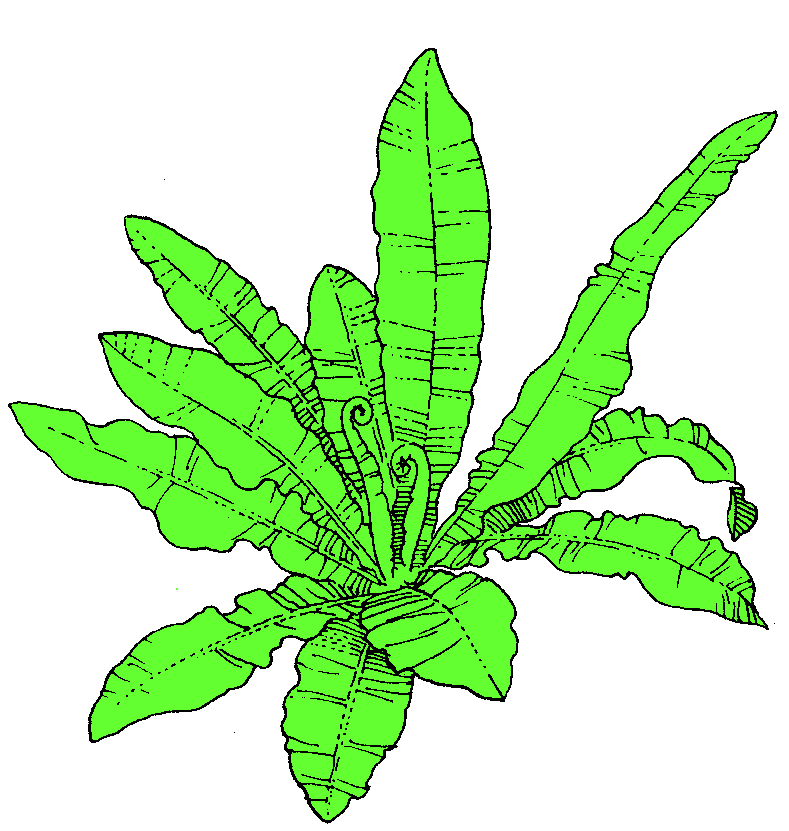 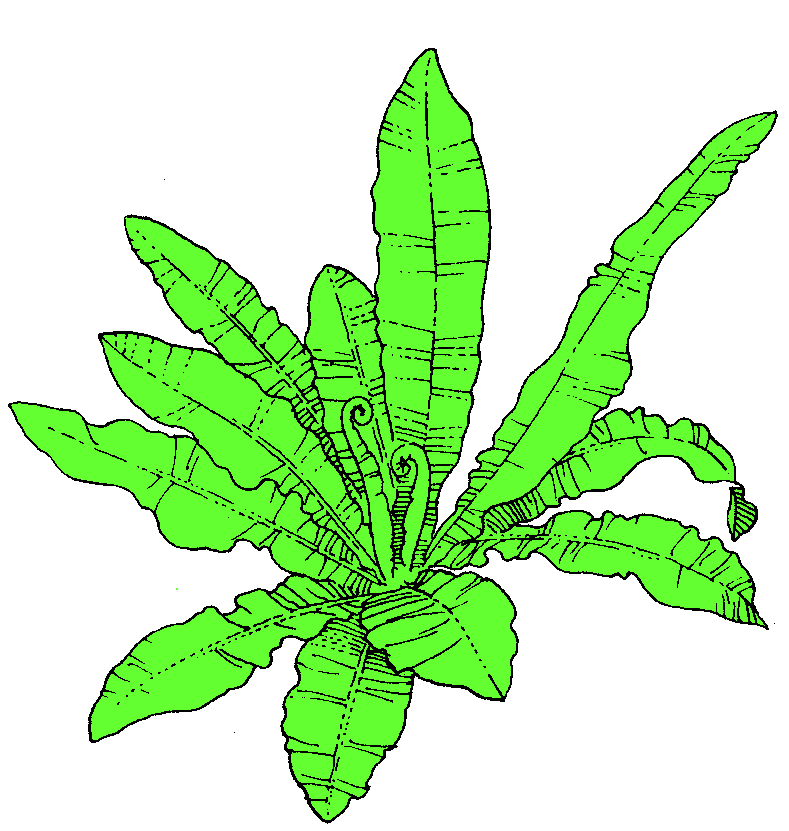 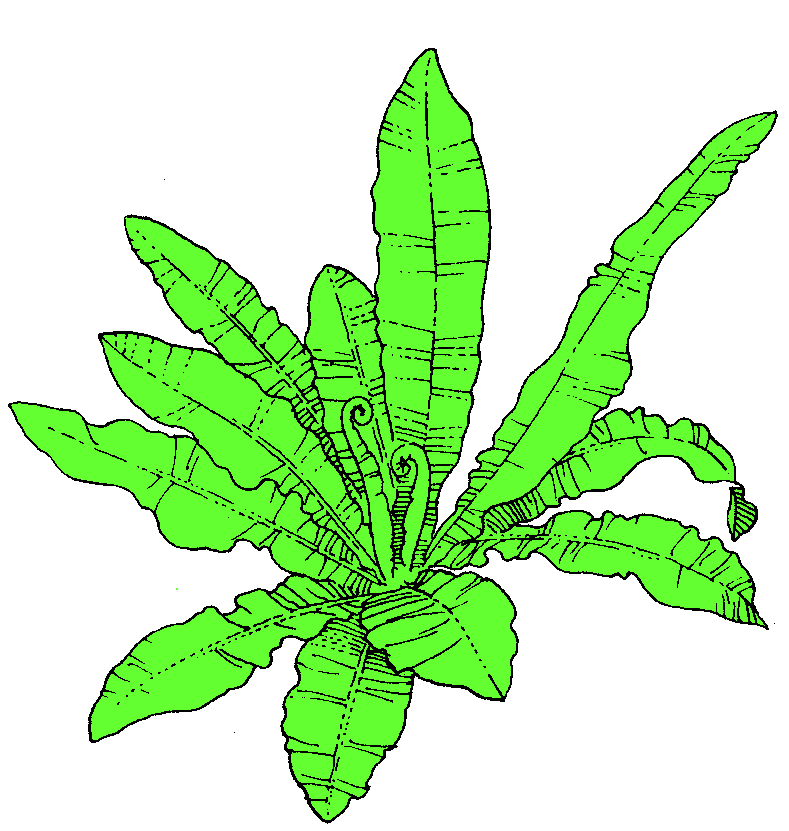 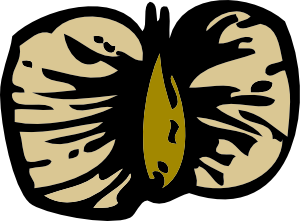 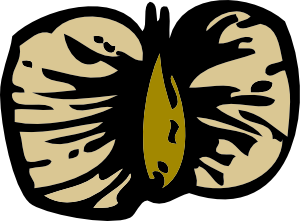 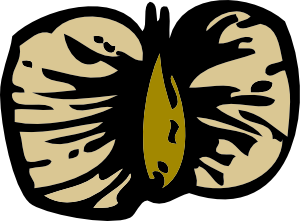 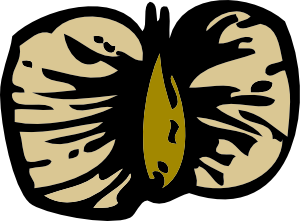 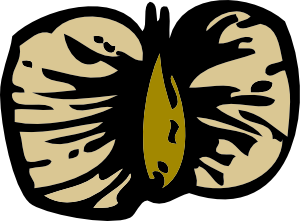 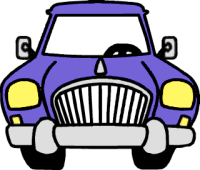 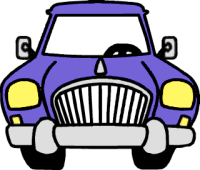 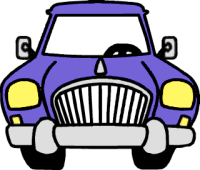 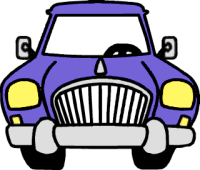 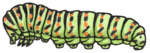 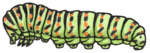 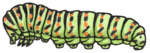 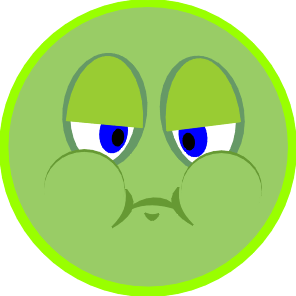 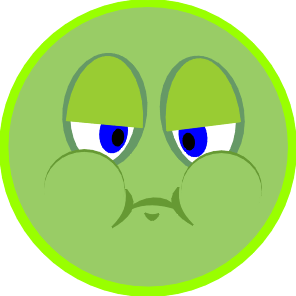 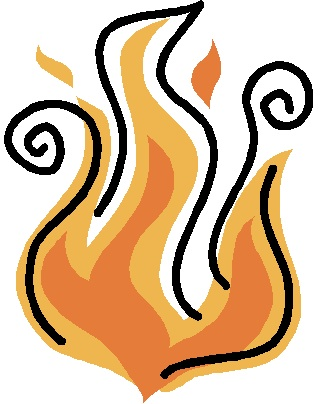 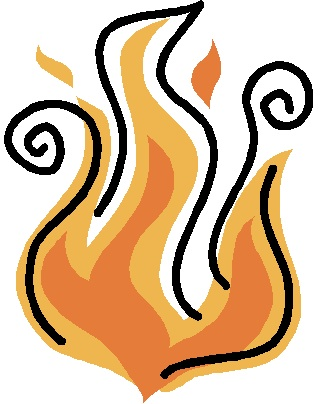 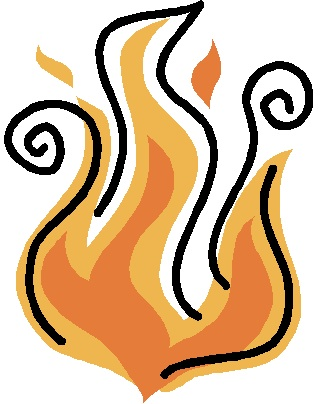 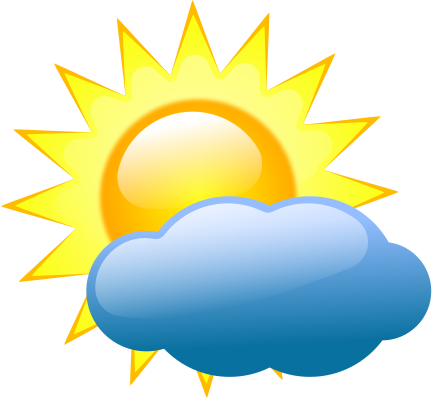 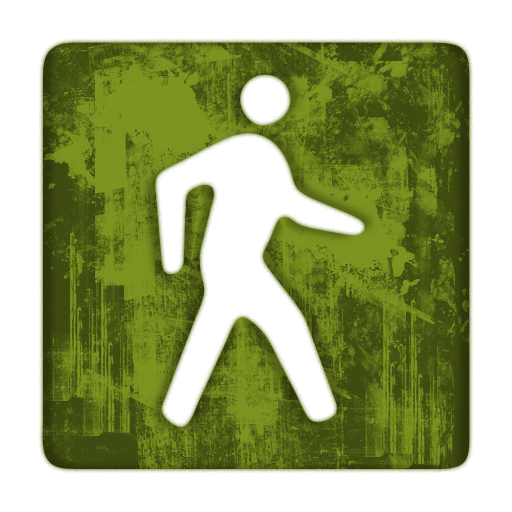 Knapweed
Move forward:

Growth:

Seeds:

Disperse:

Move backward:

Herbivory:

Disease:

Fire:

Drought:

Human disturbance:
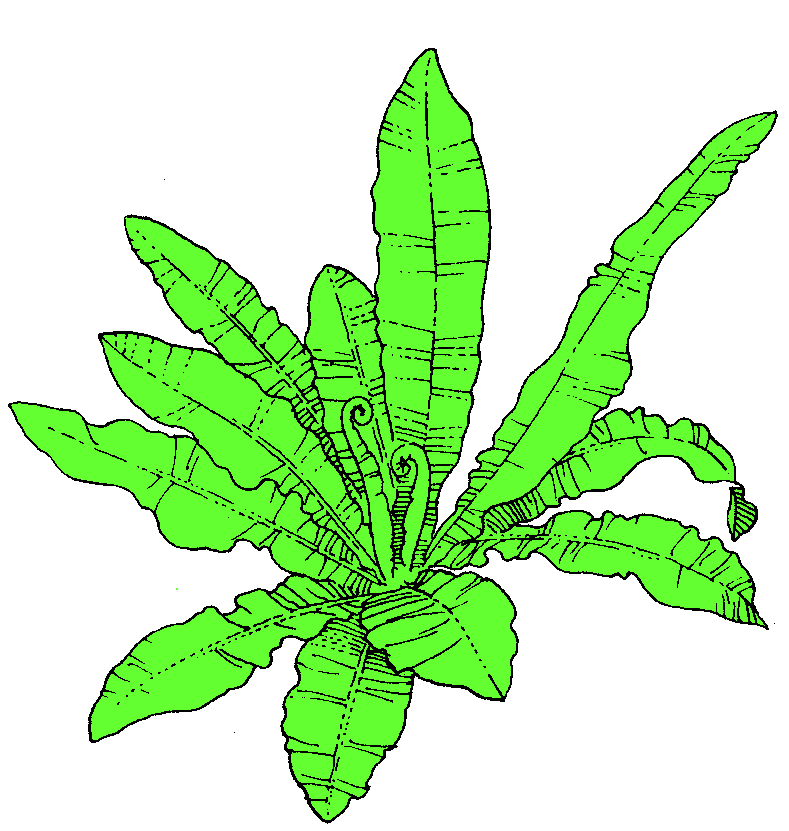 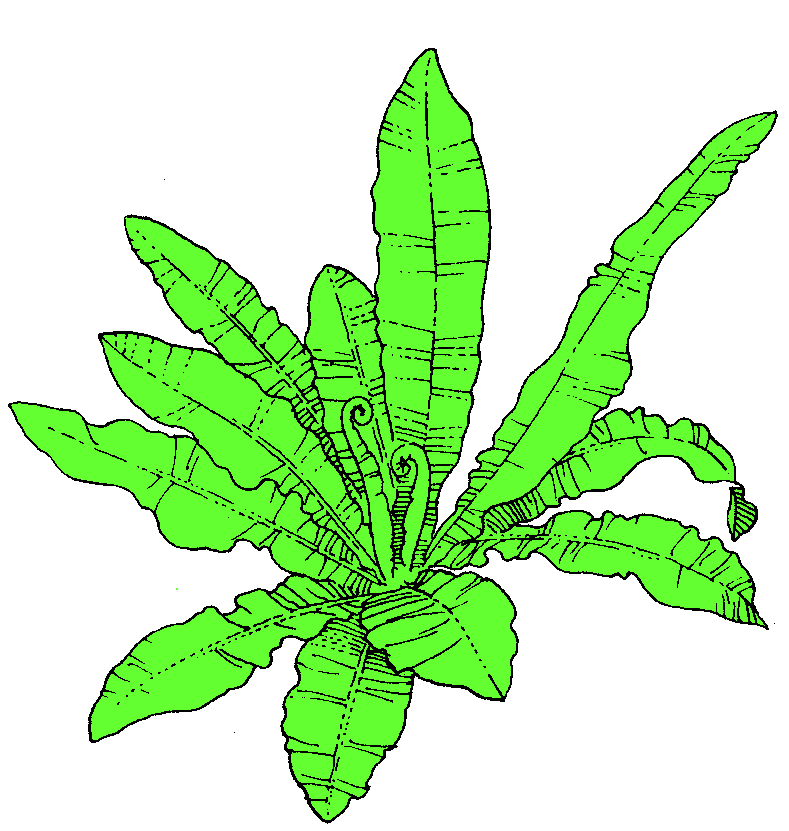 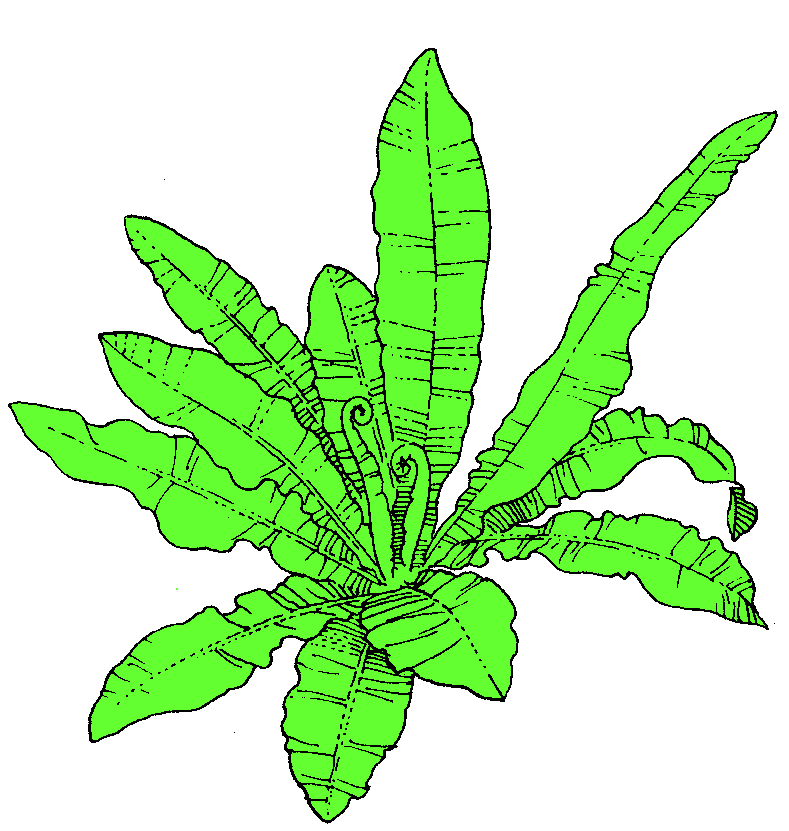 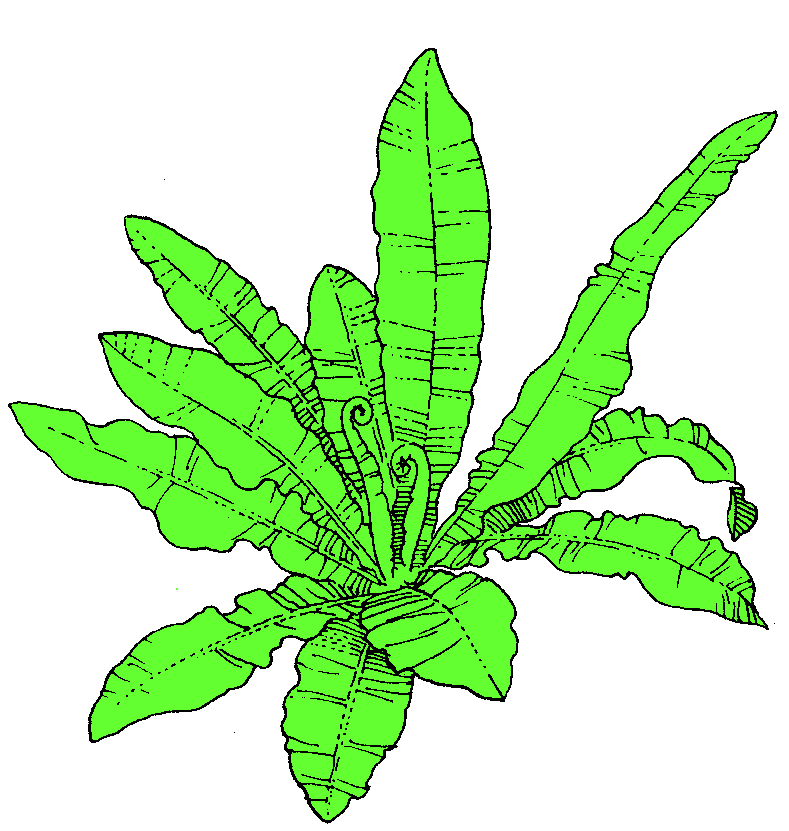 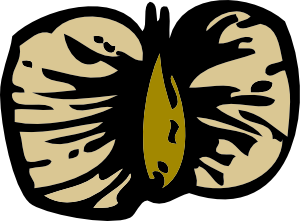 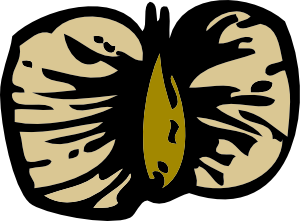 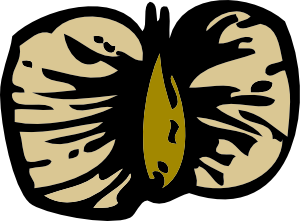 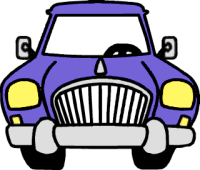 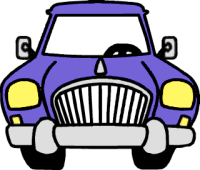 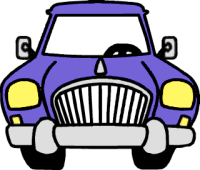 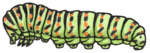 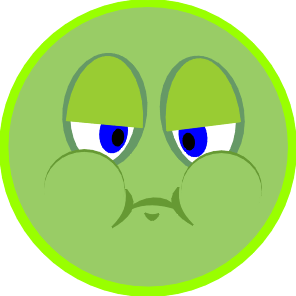 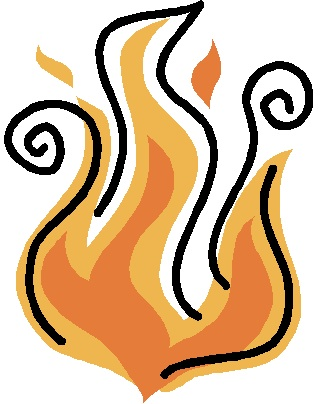 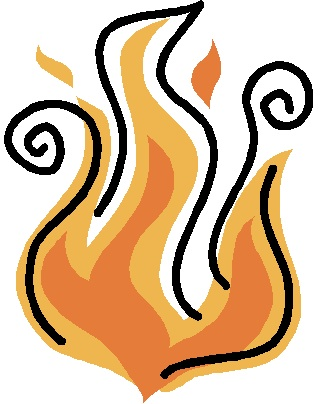 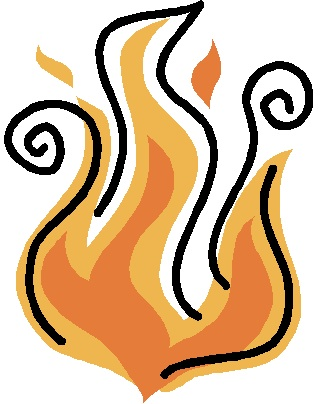 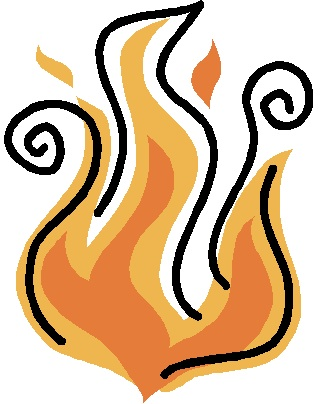 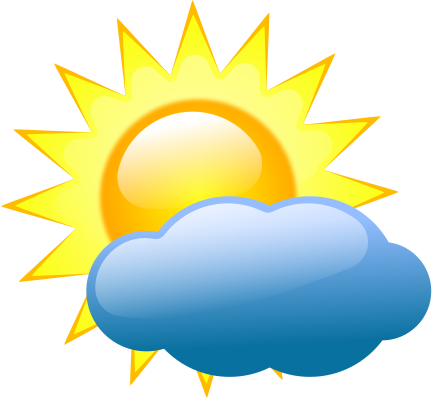 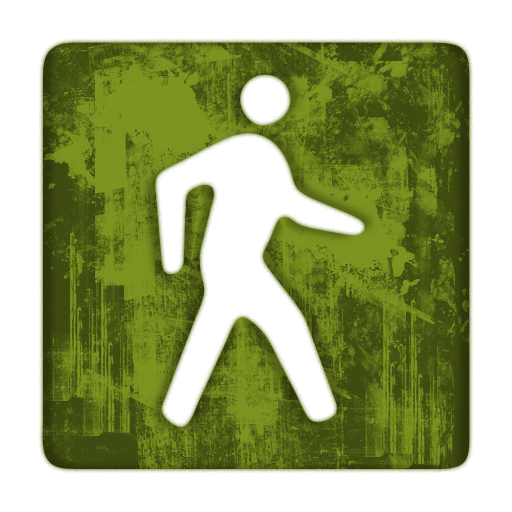 Garlic Mustard
Move forward:

Growth:

Seeds:

Disperse:

Move backward:

Herbivory:

Disease:

Fire:

Drought:

Human disturbance:
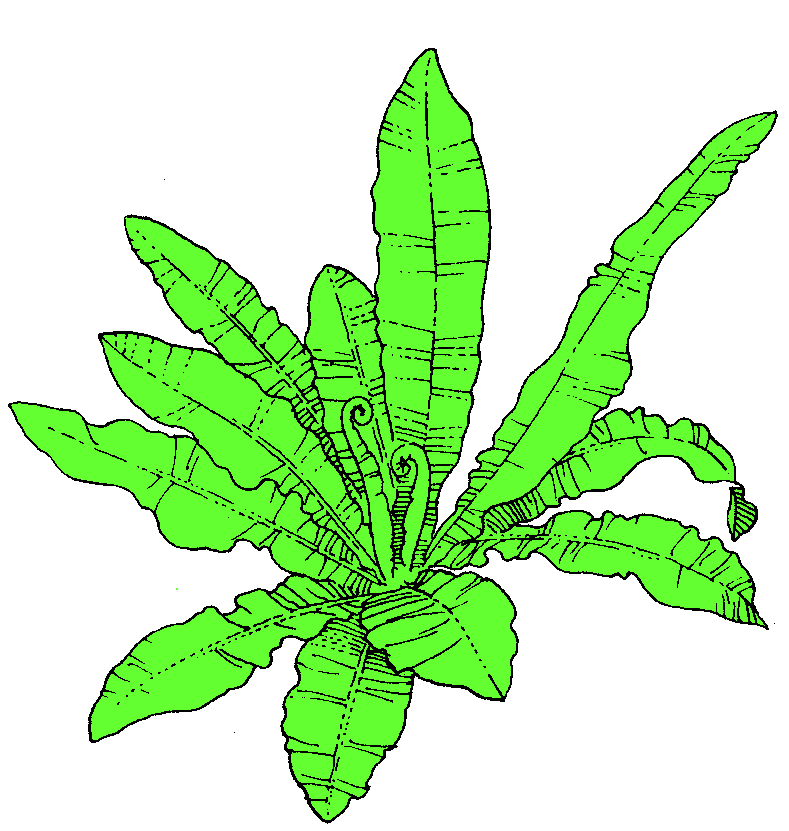 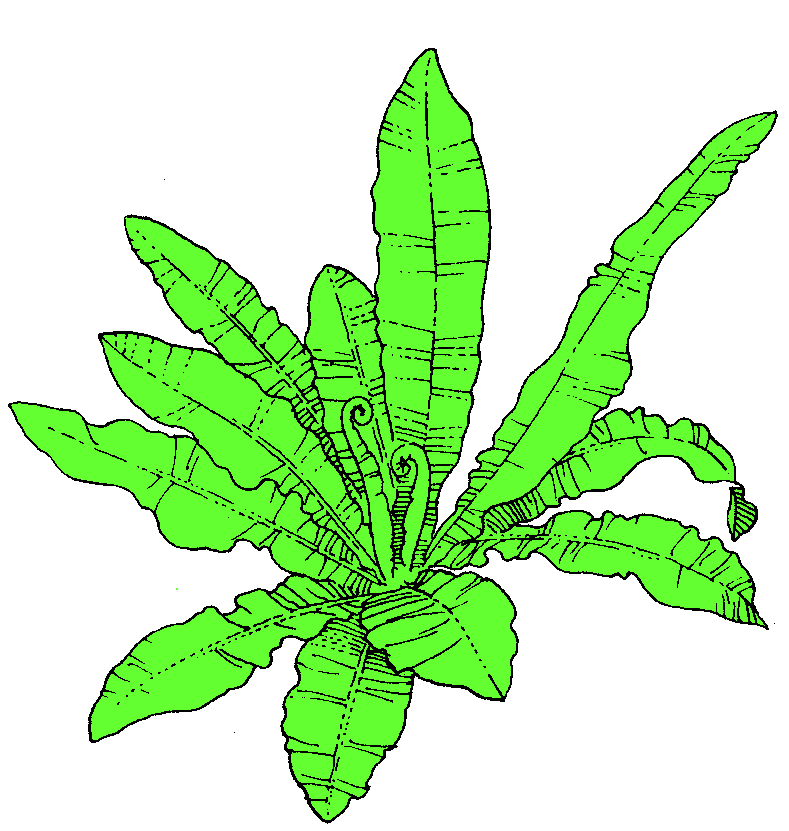 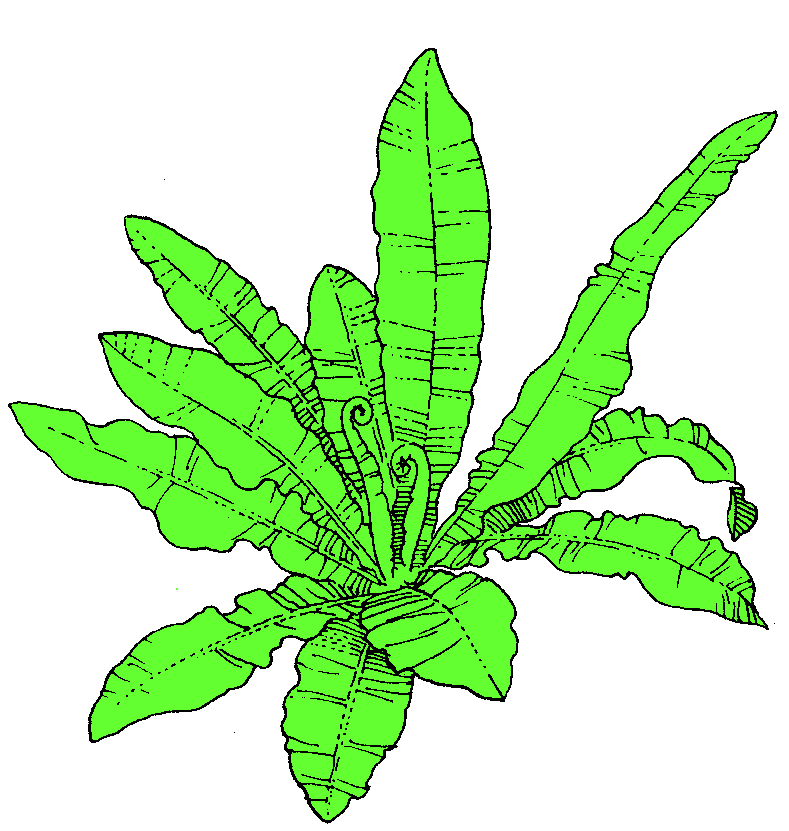 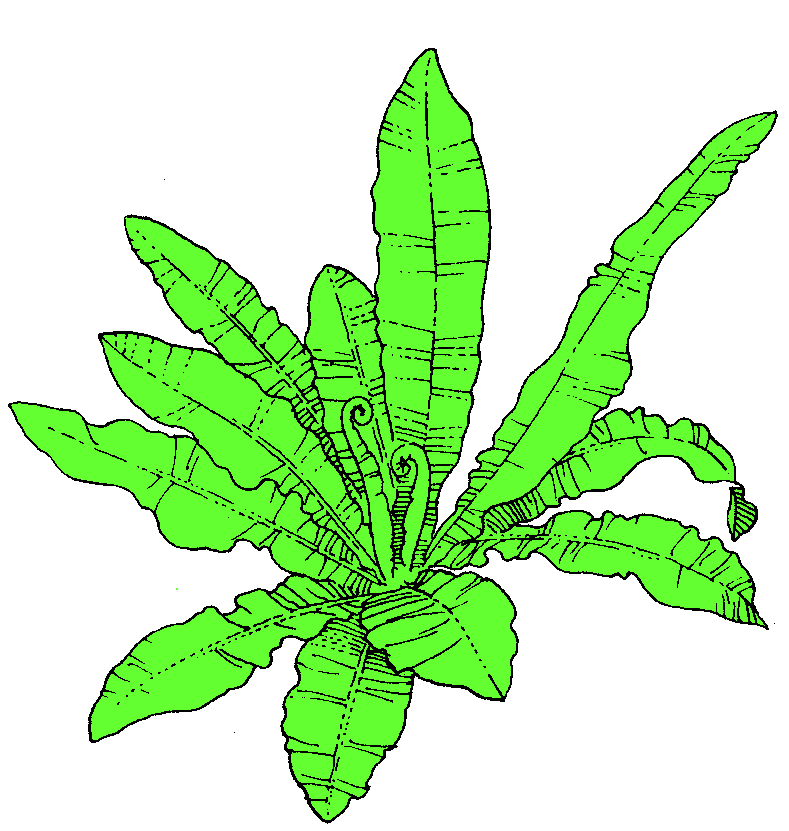 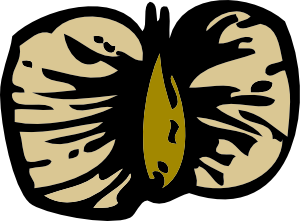 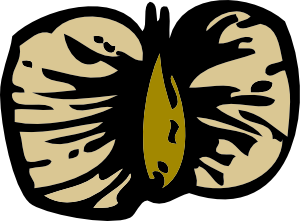 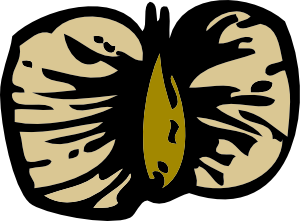 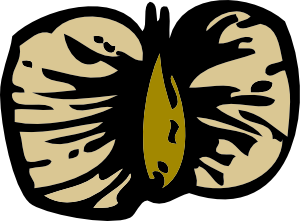 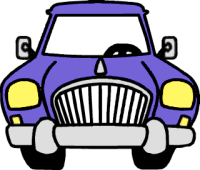 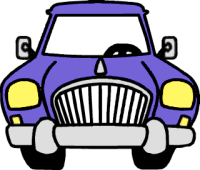 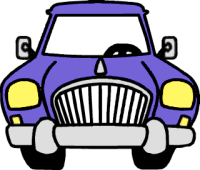 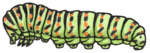 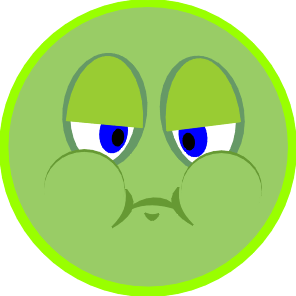 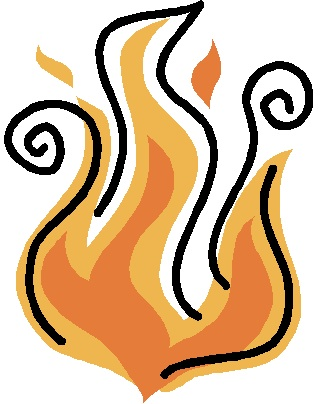 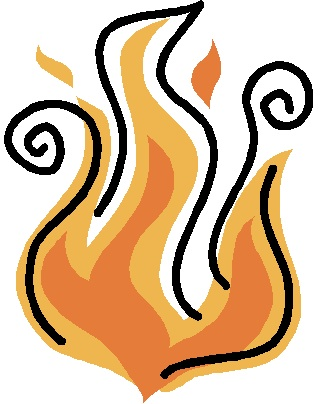 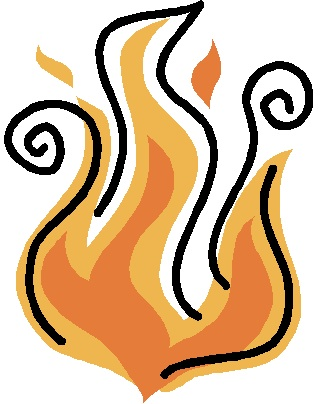 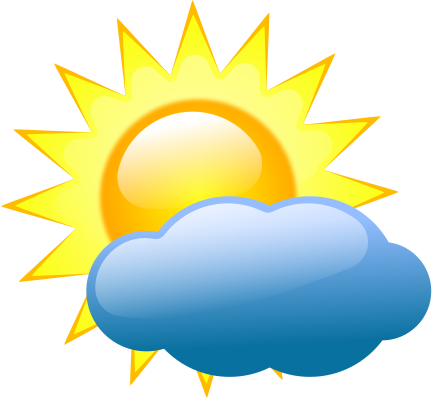 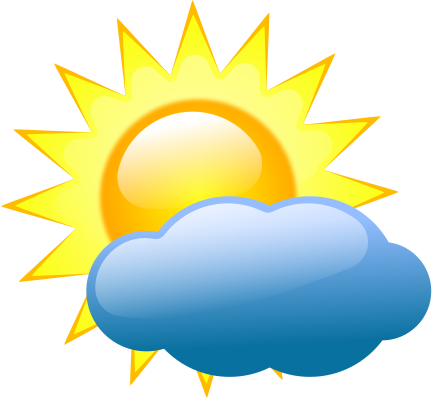 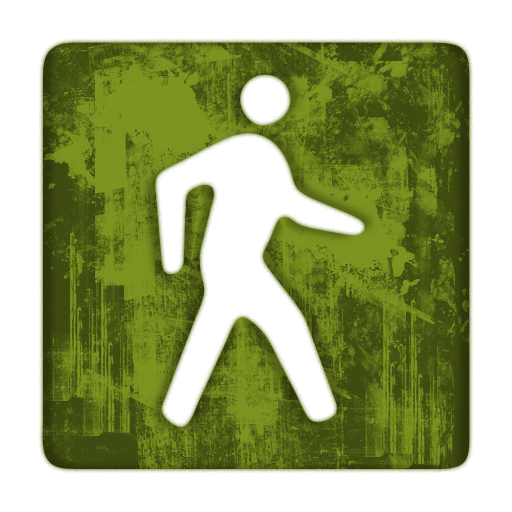